TOÁN 1
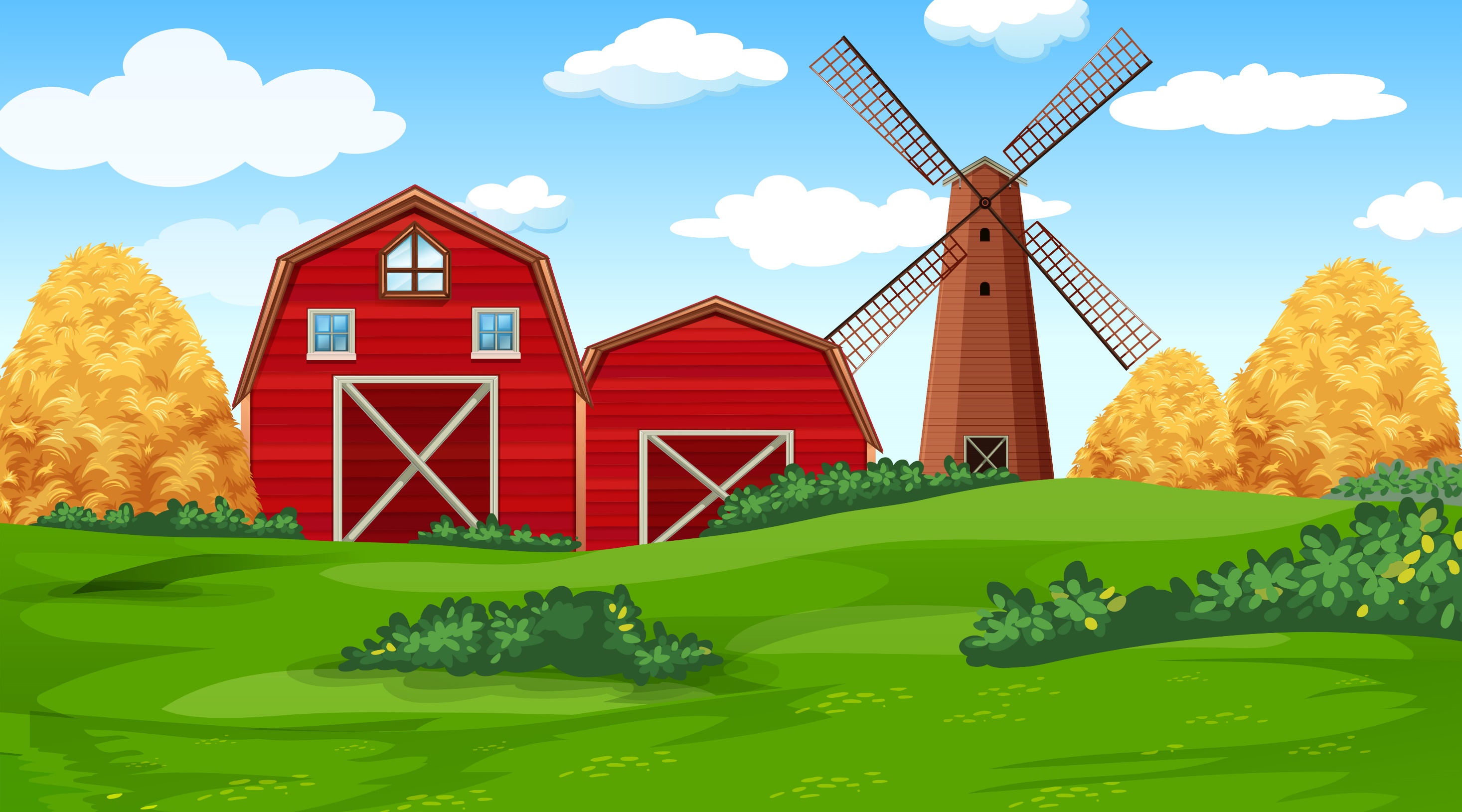 Tìm 
Đàn Vịt Con
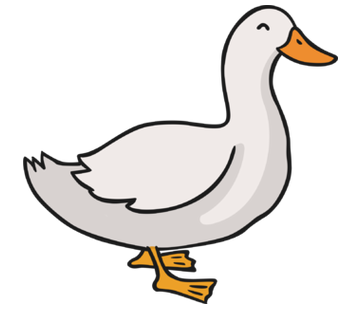 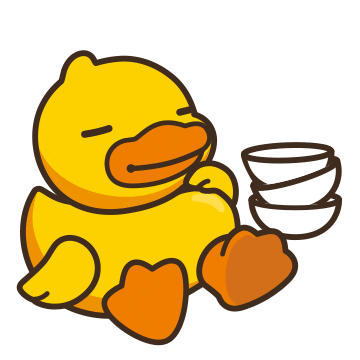 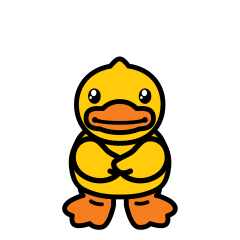 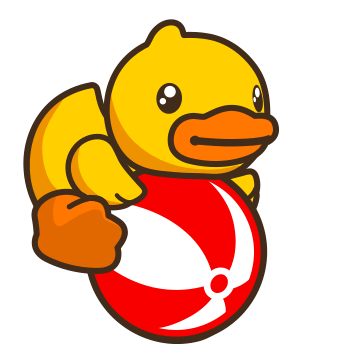 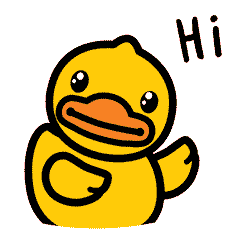 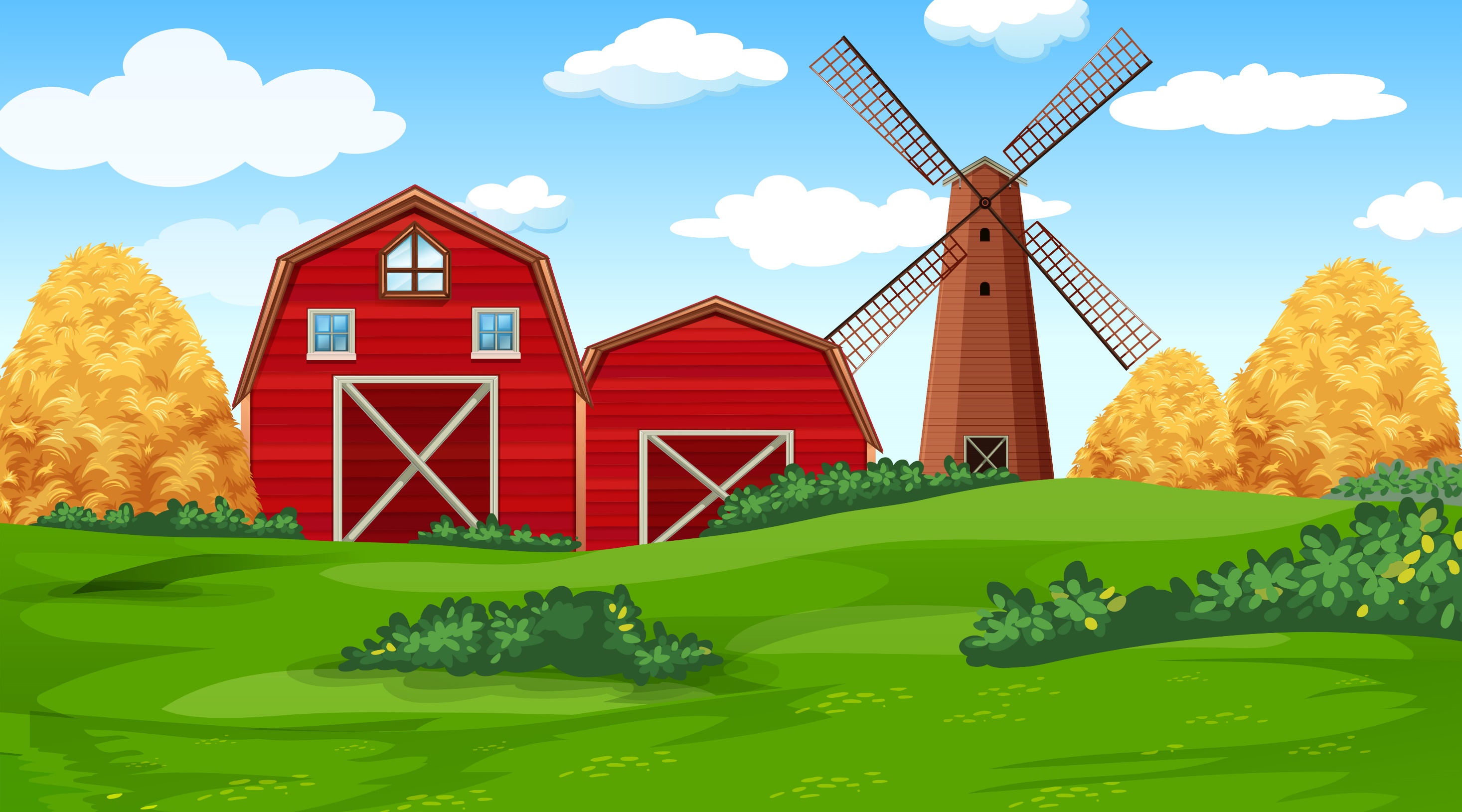 CÂU HỎI:Số?

6 + 4 = ?
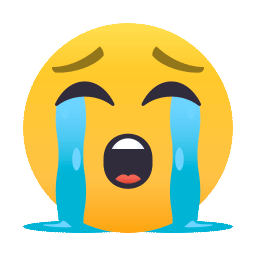 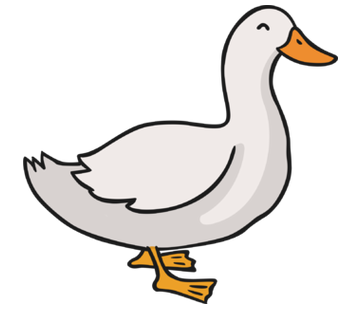 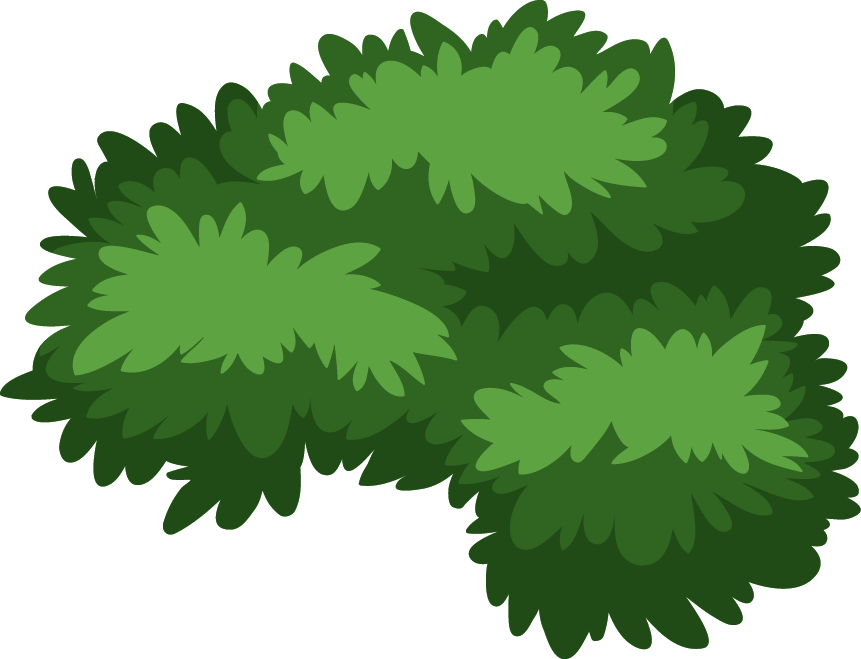 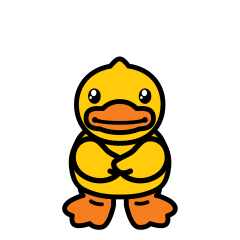 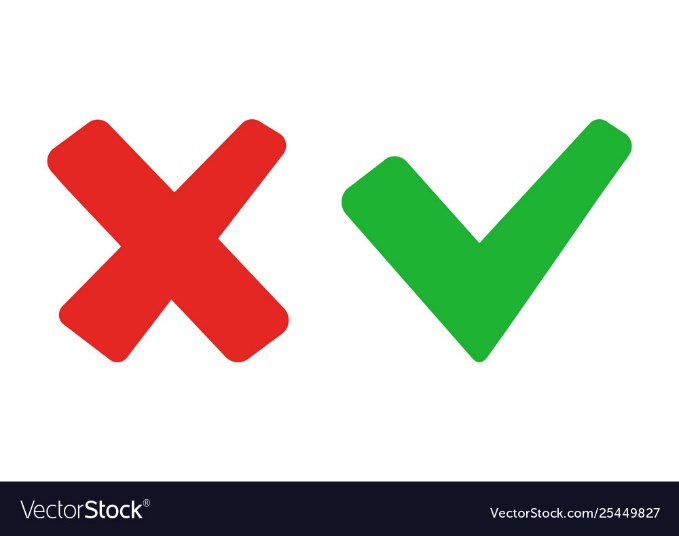 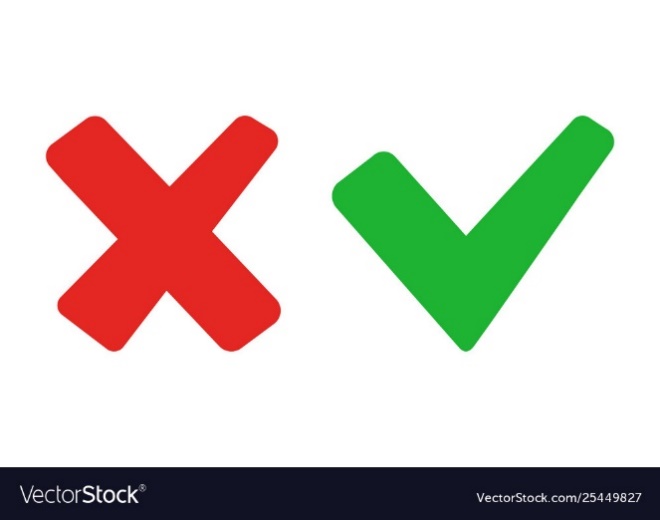 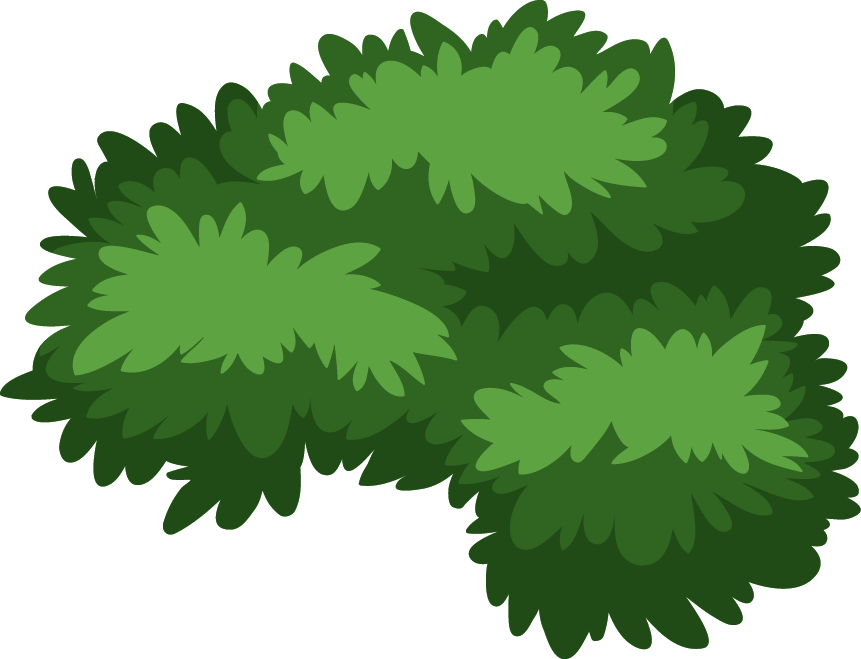 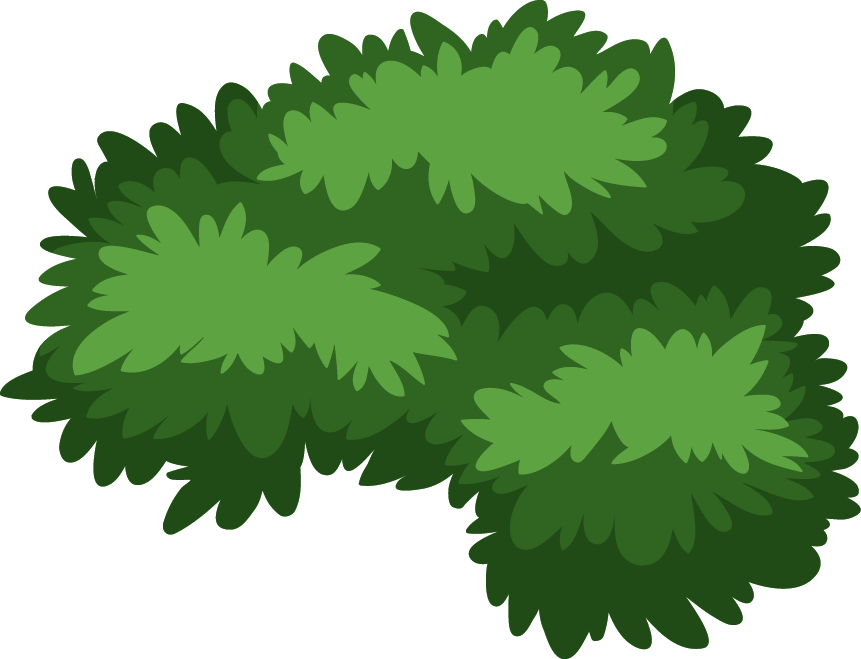 B. 10
A. 2
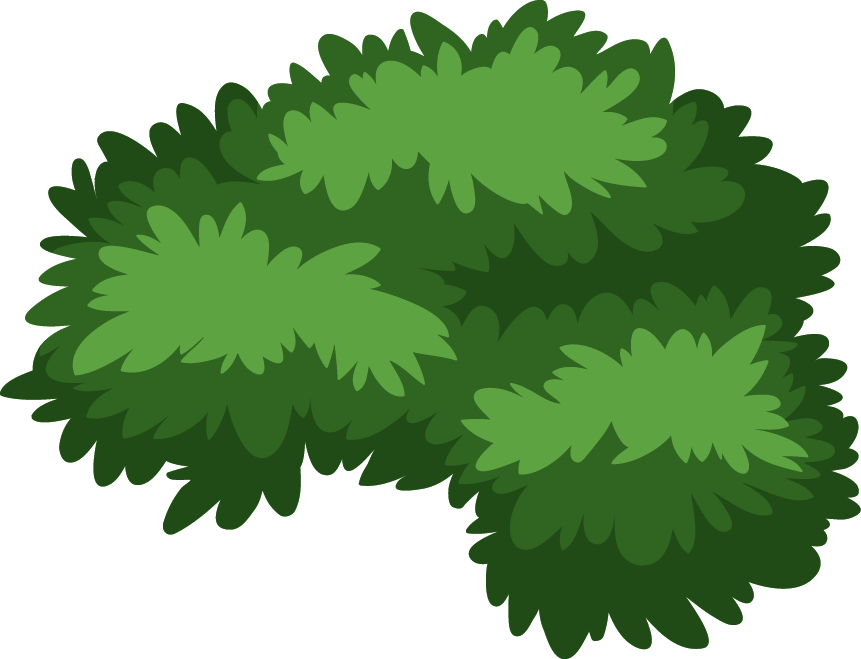 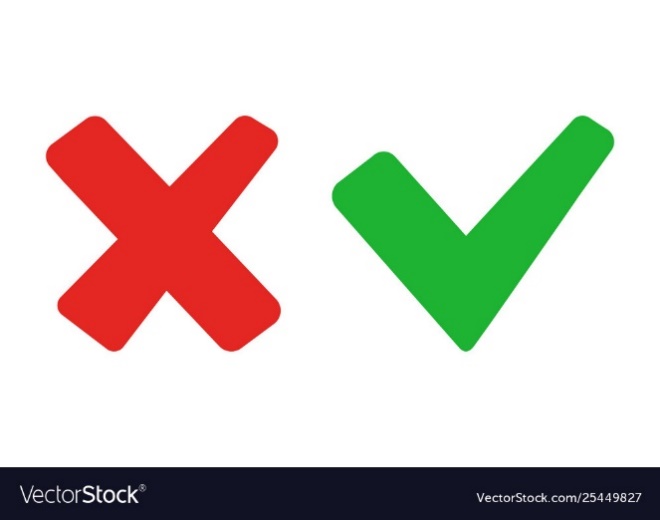 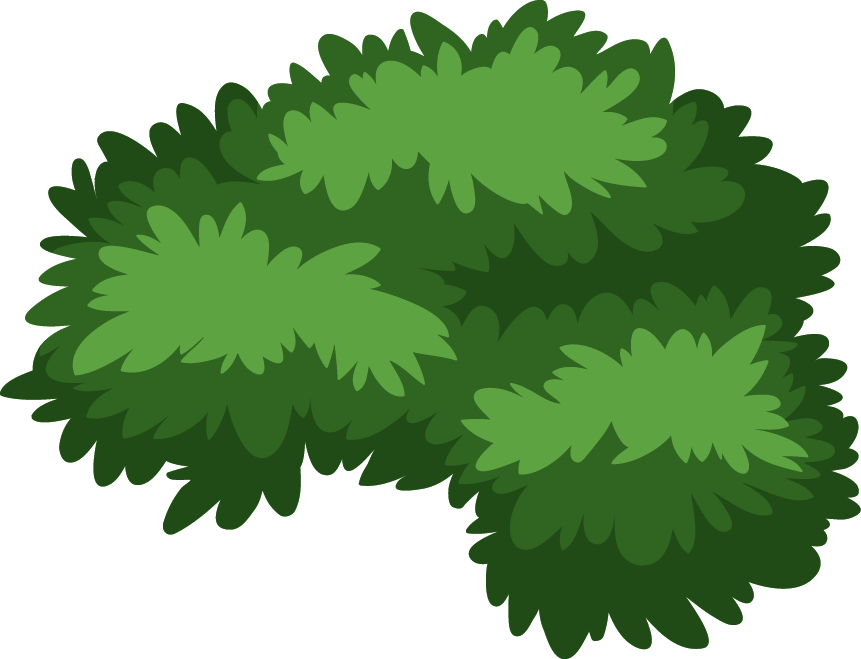 C.  9
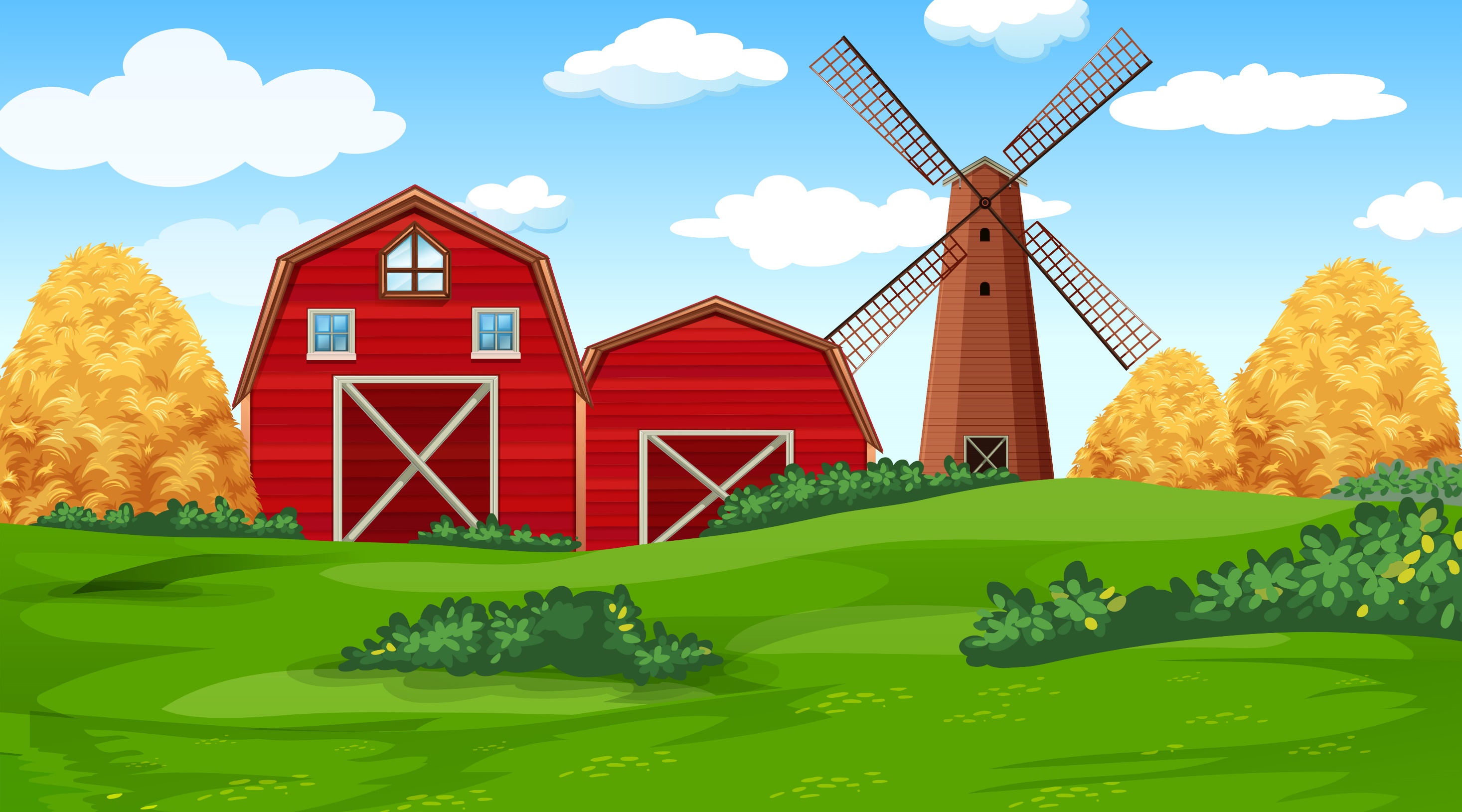 CÂU HỎI: >, < , =  ?


3 – 3 …. 3 – 2
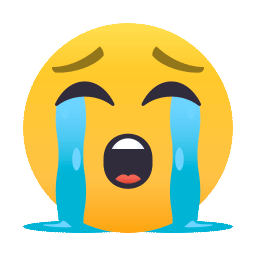 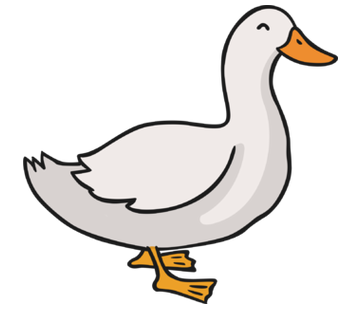 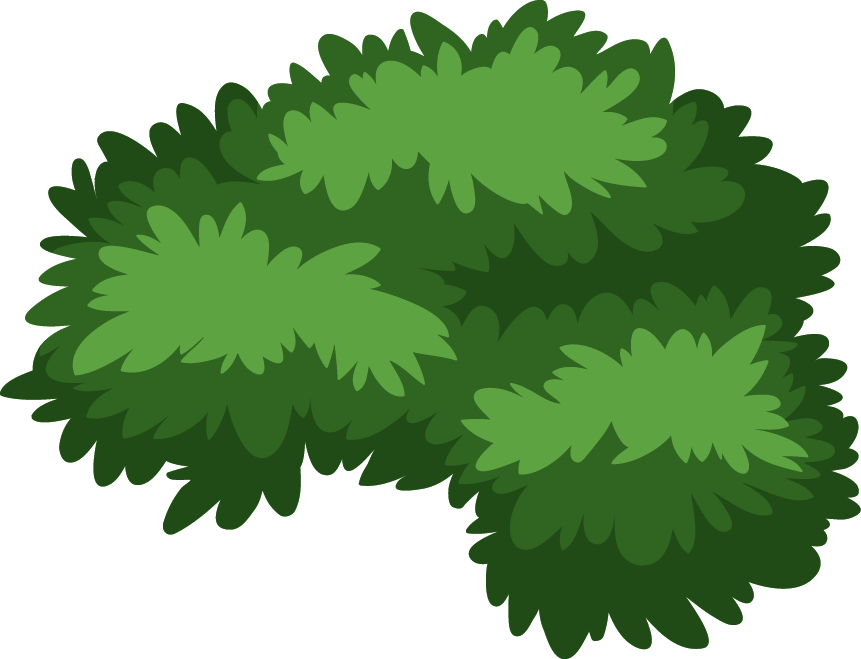 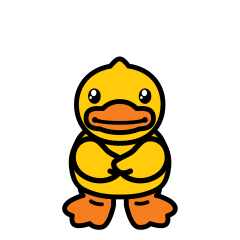 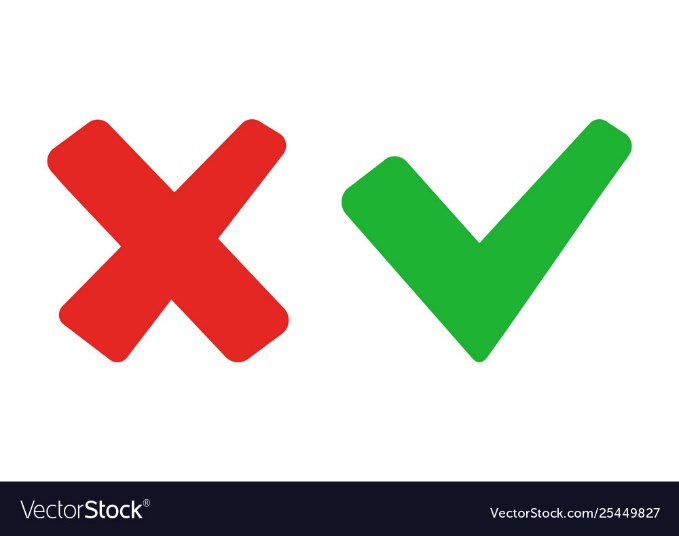 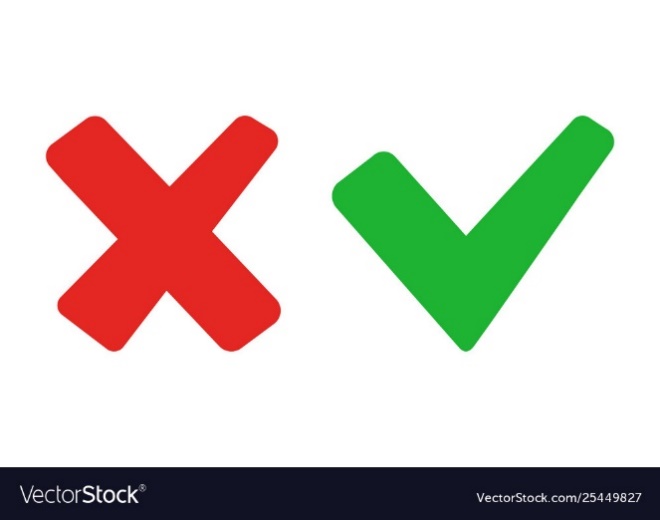 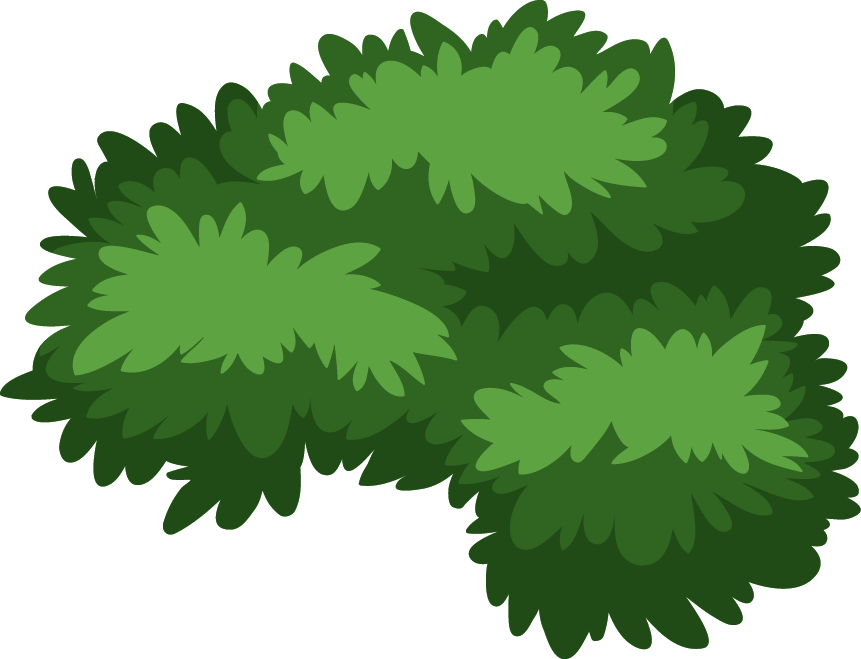 B. <
A. >
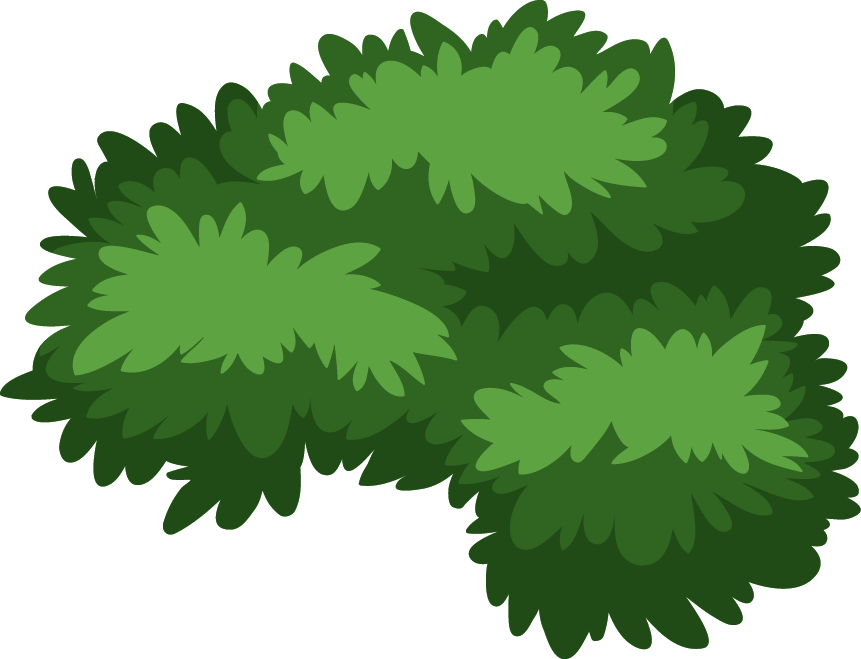 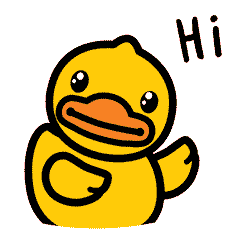 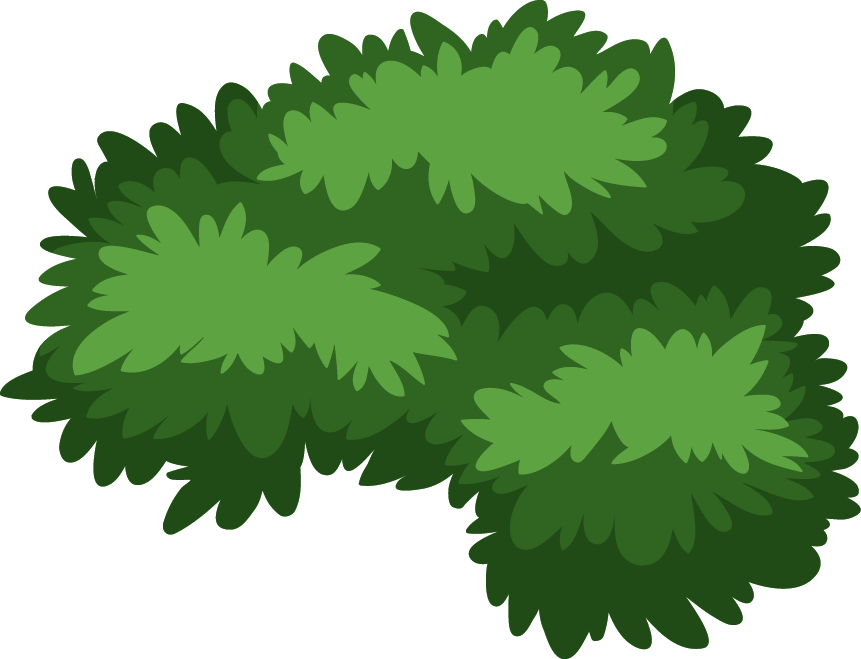 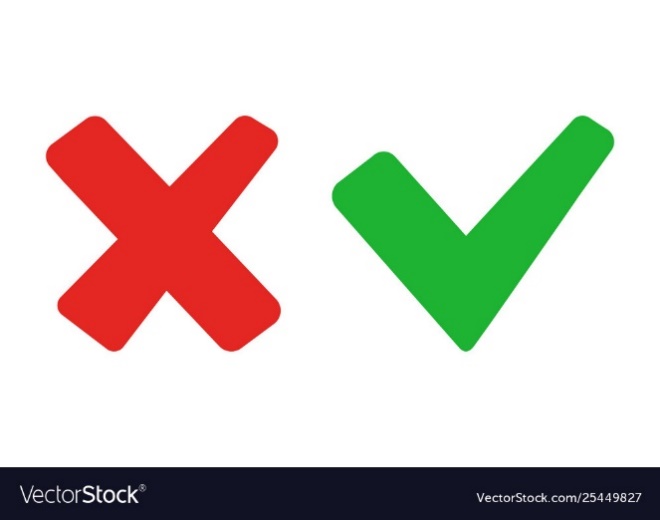 C. =
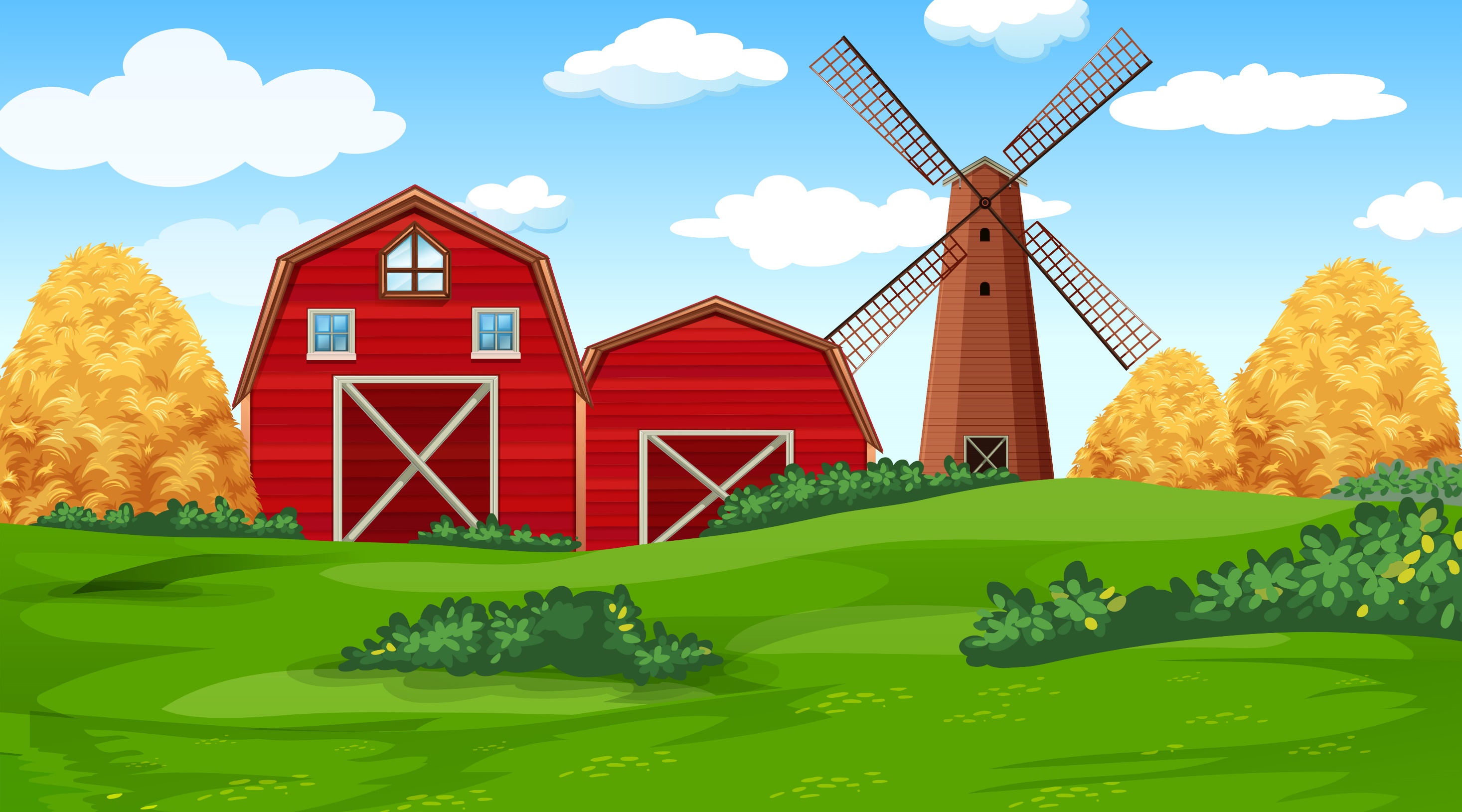 CÂU HỎI:       Số ?

4 + 3 = 2 + ….
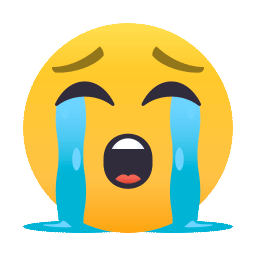 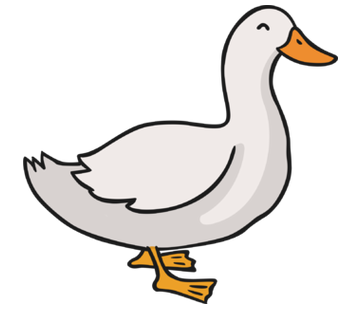 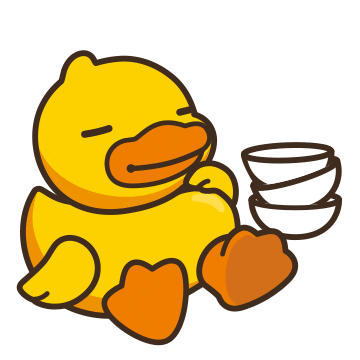 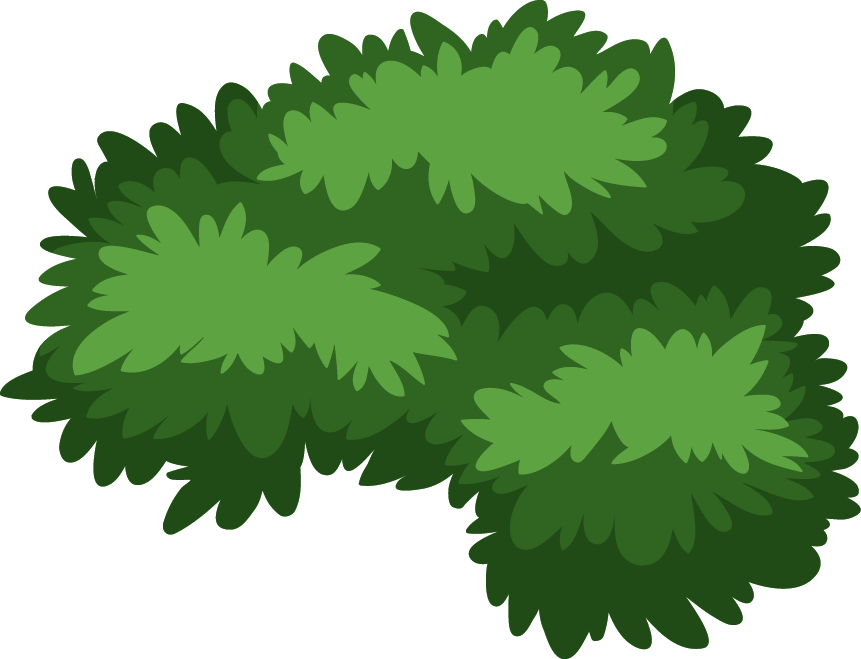 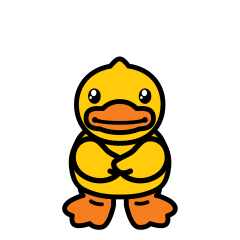 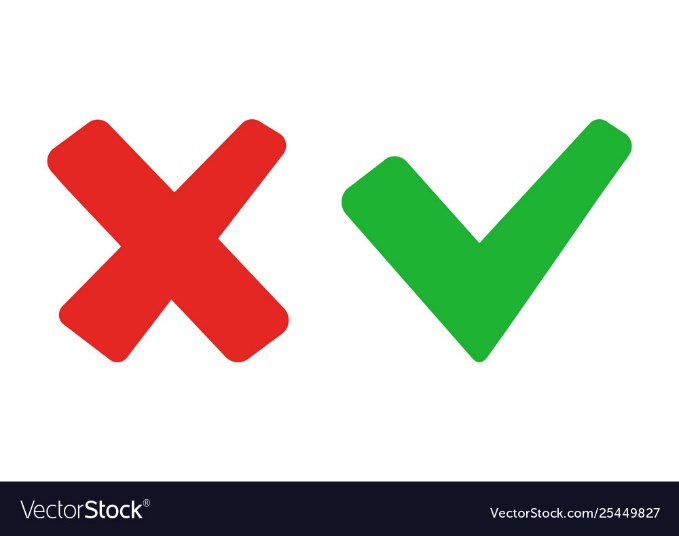 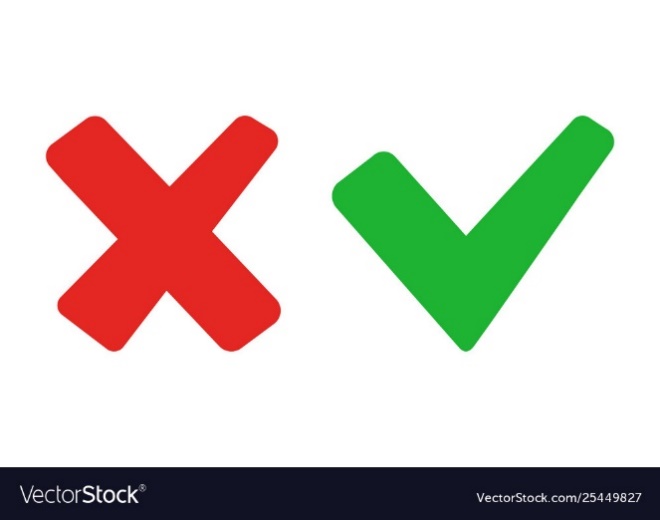 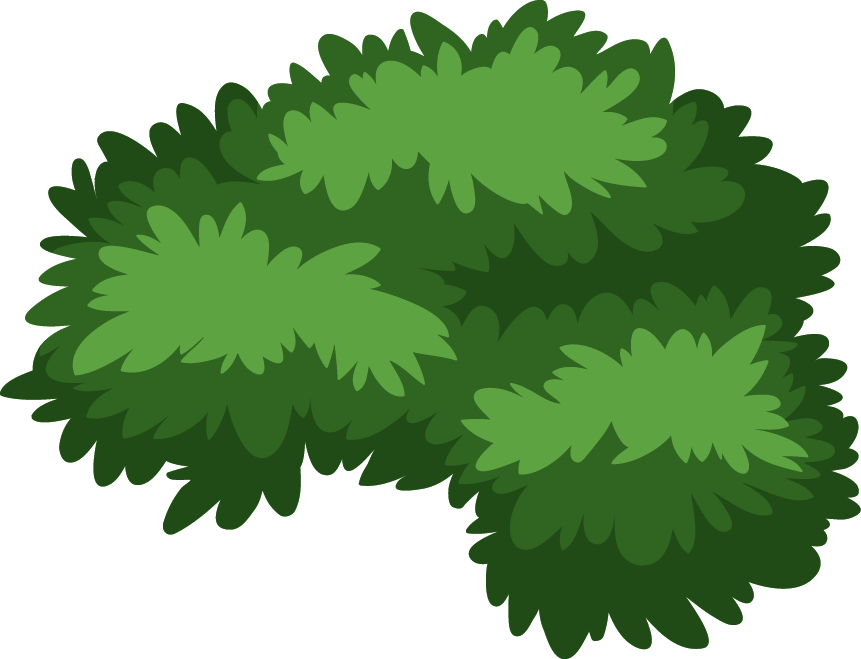 B. 3
A. 5
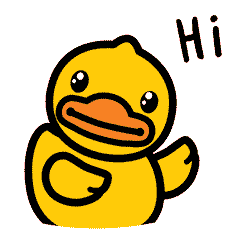 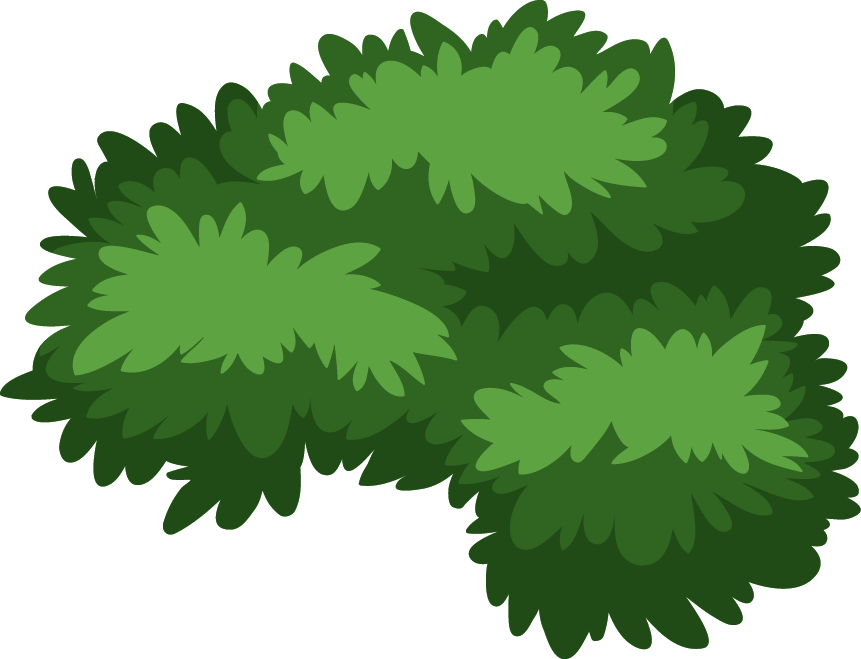 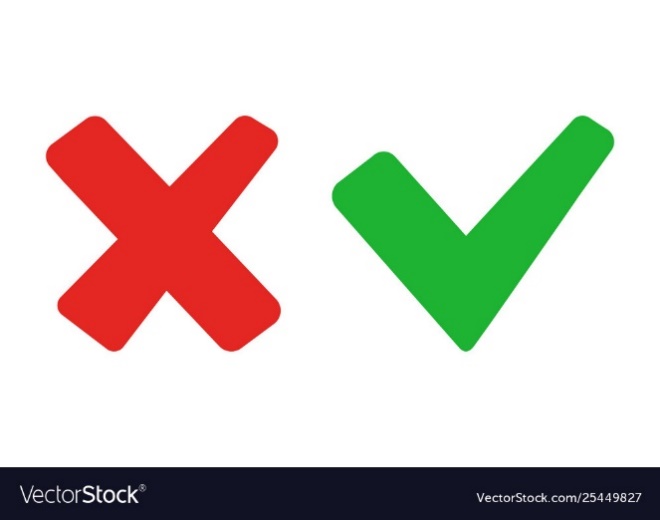 C. 4
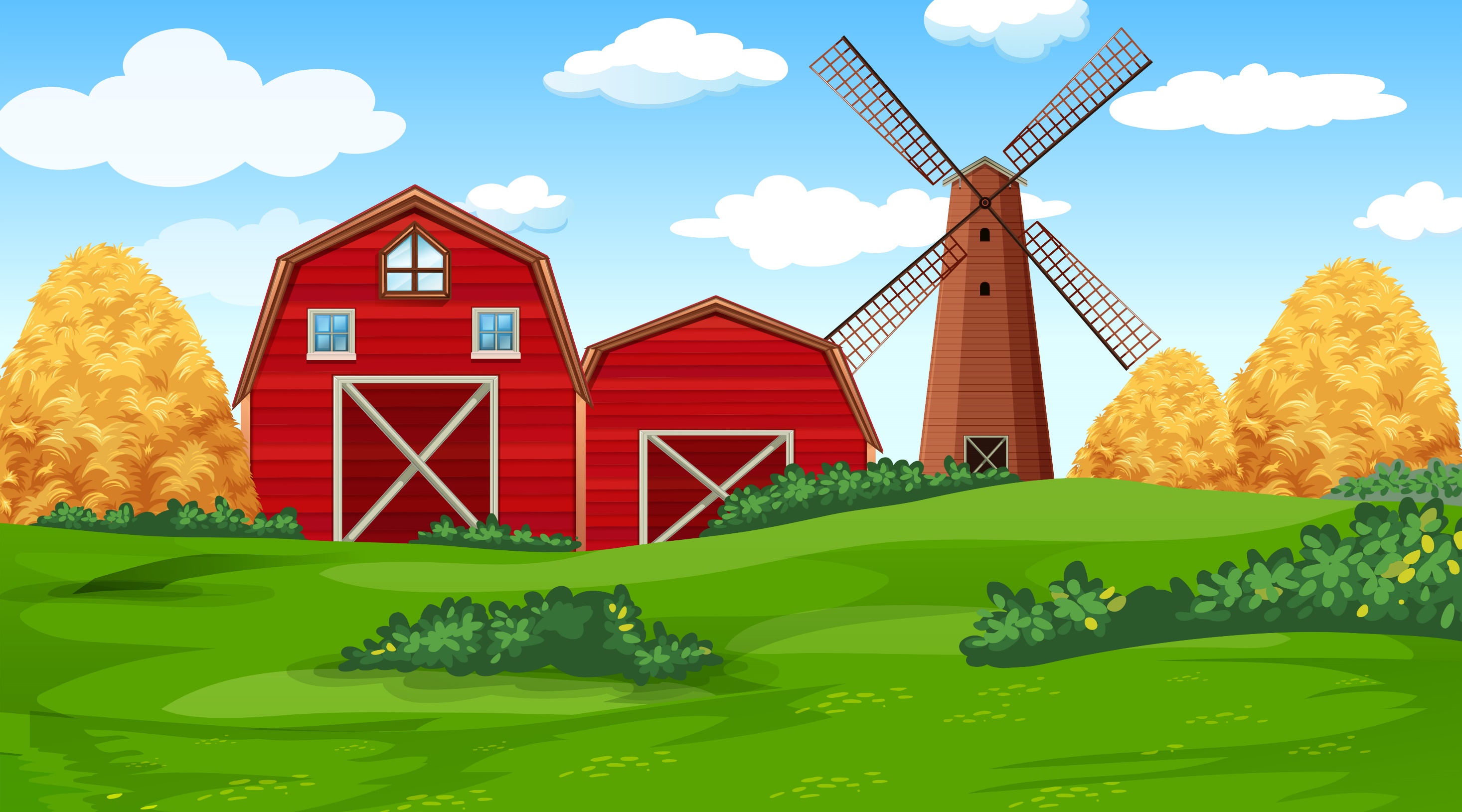 CÂU HỎI:       Số ?


9, 8, 7, …, 5
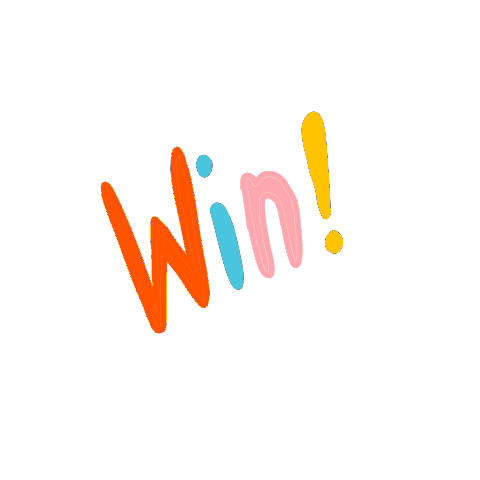 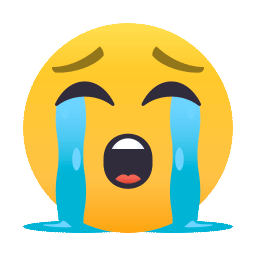 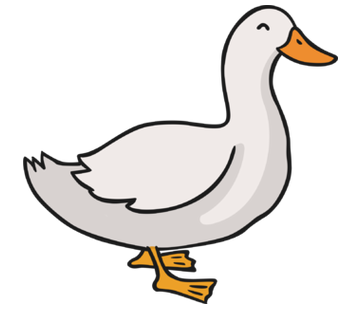 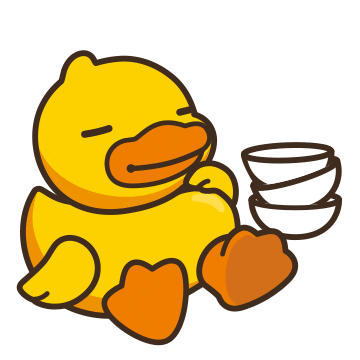 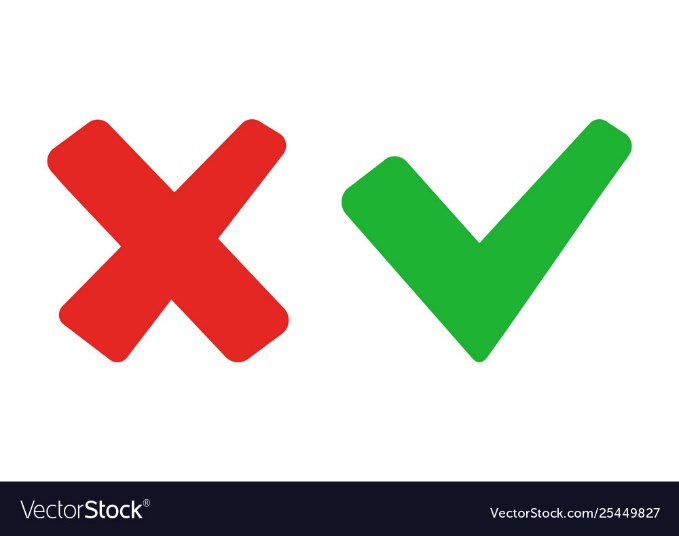 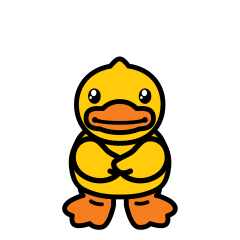 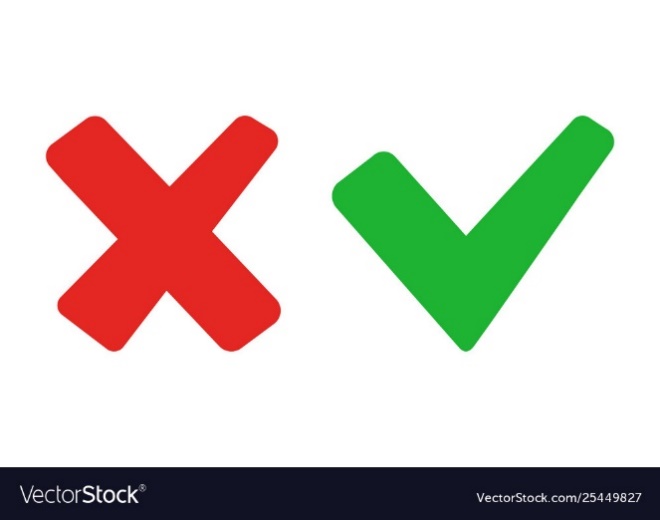 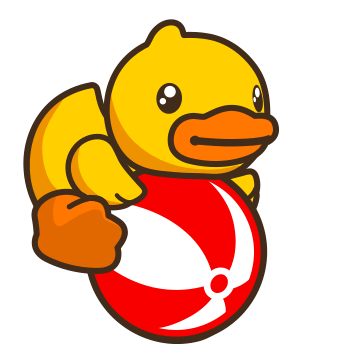 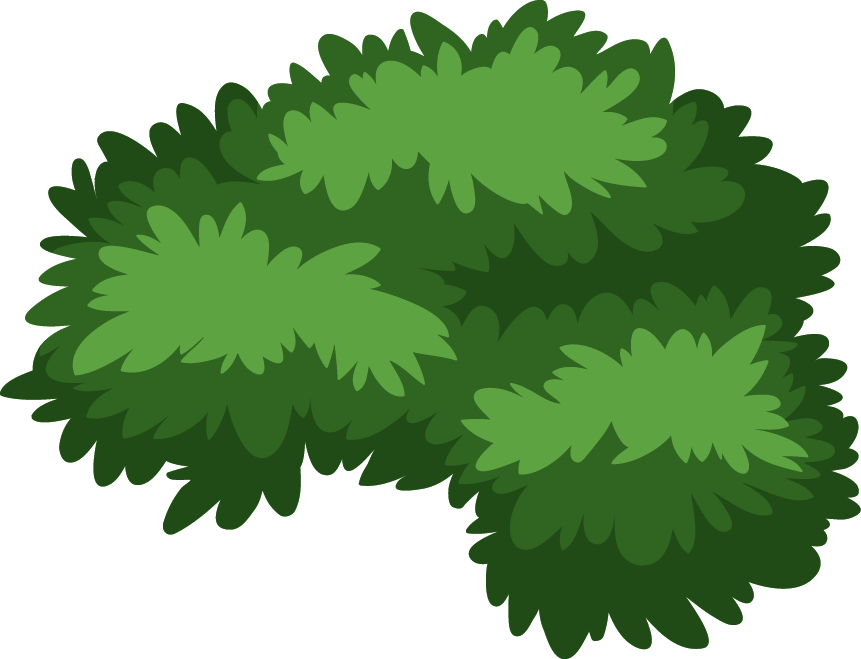 B. 6
A. 4
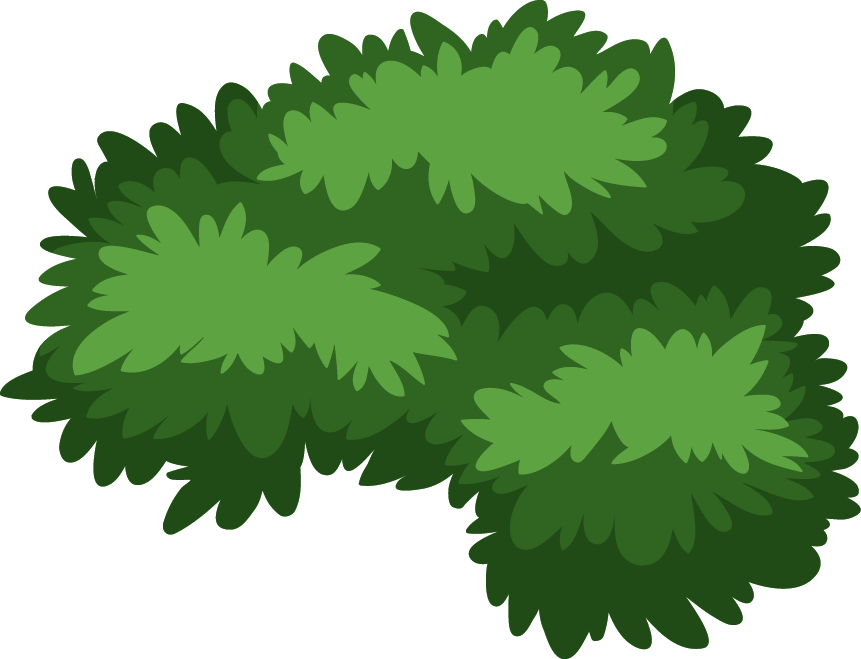 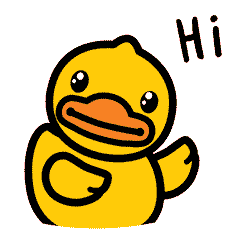 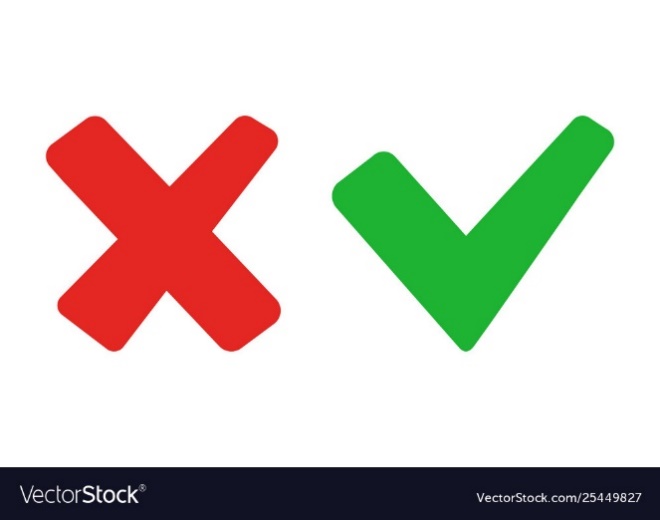 C. 3
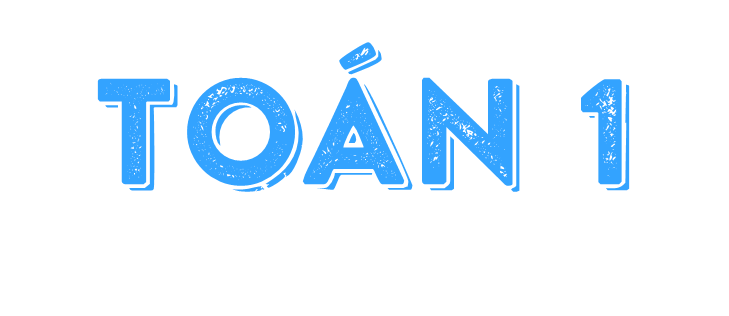 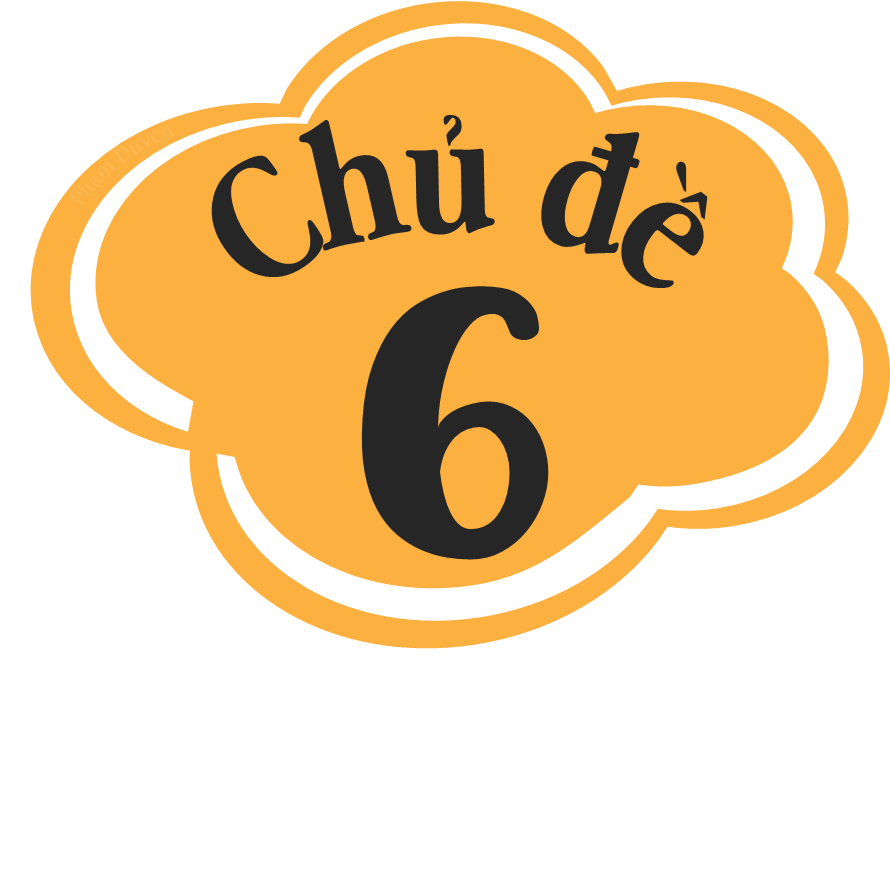 SGK-4,5
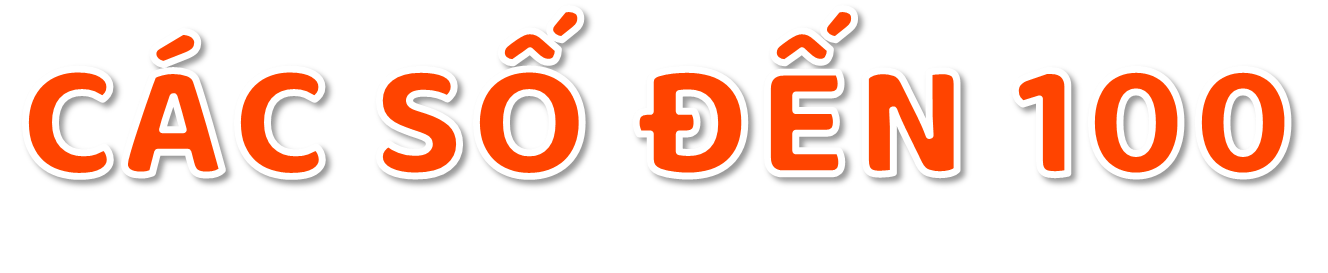 BÀI 21
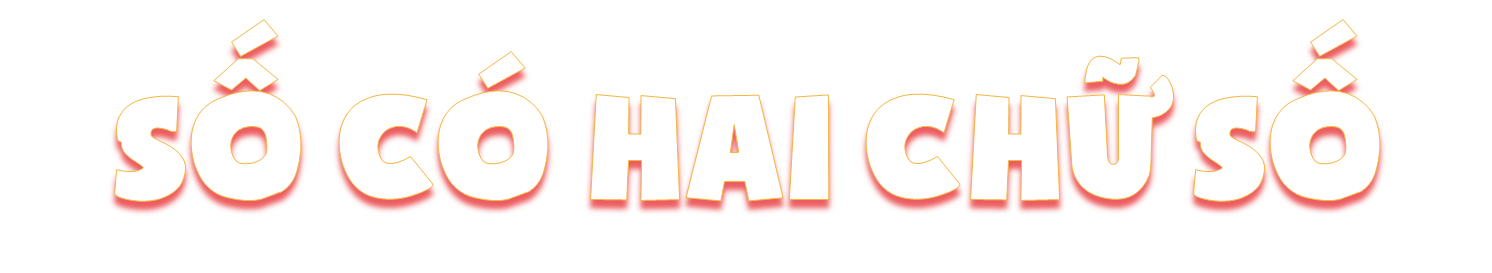 TIẾT 1
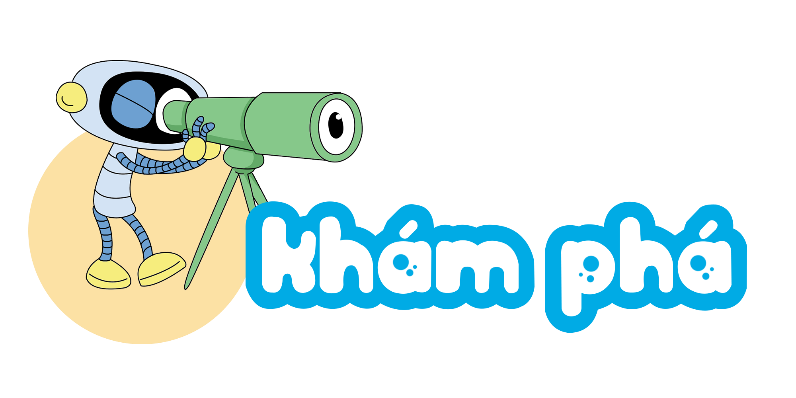 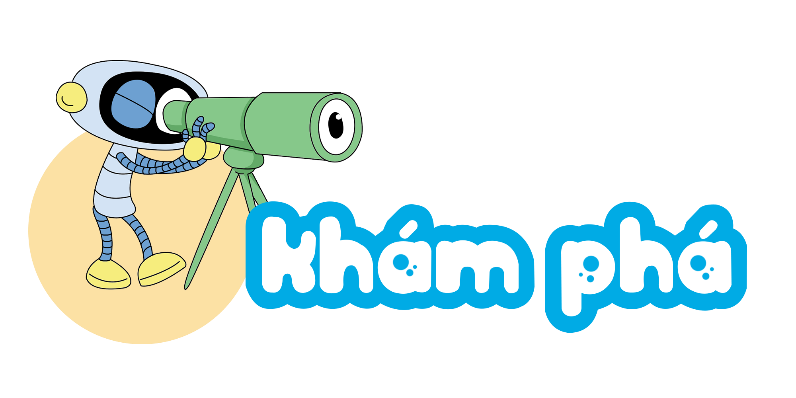 CÁC SỐ ĐẾN 20
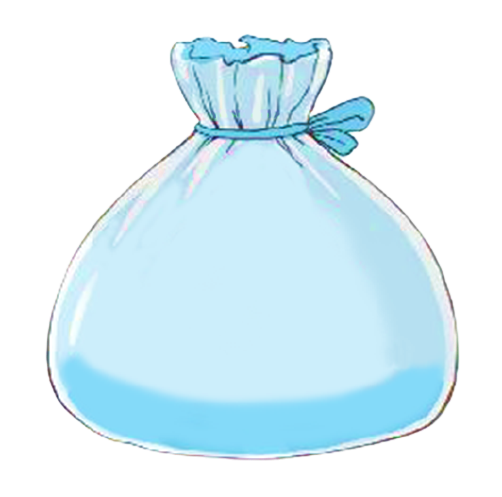 10 quả cà chua
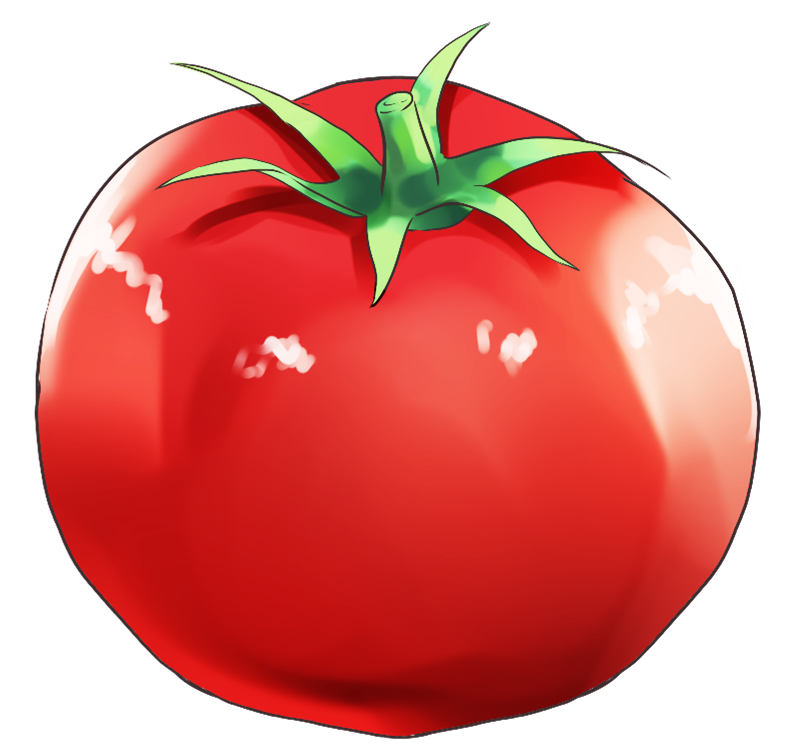 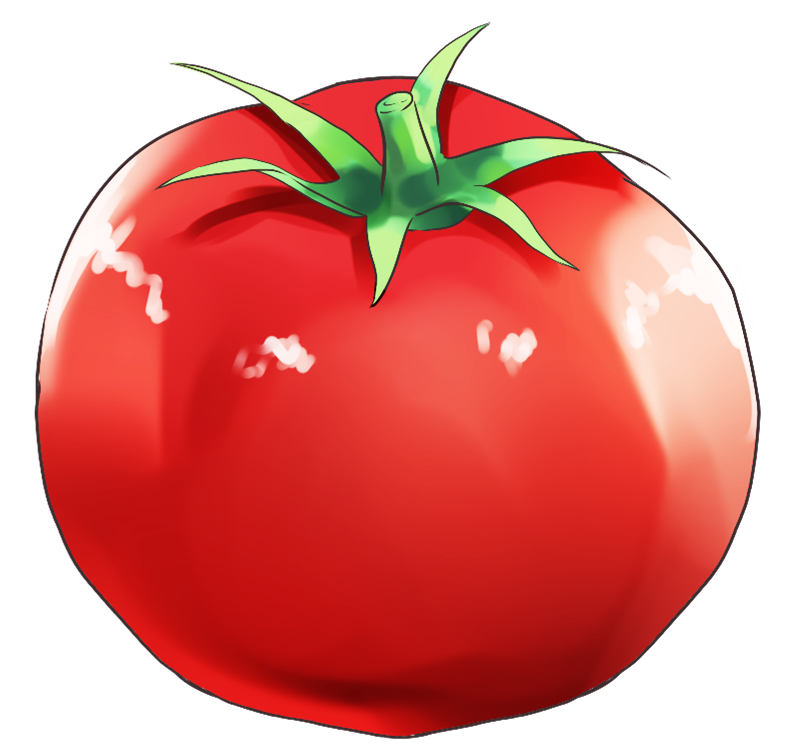 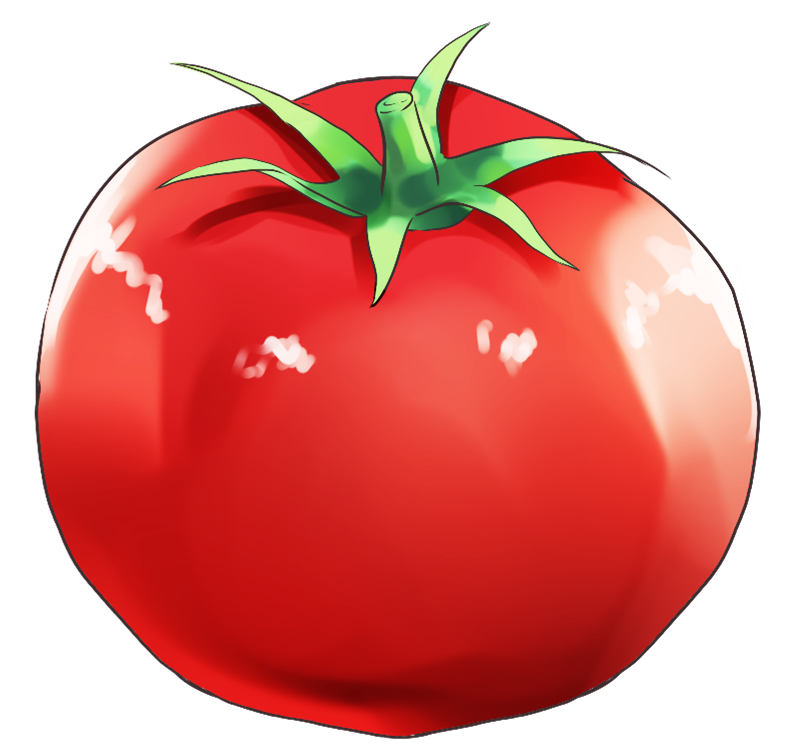 1 chục quả cà chua
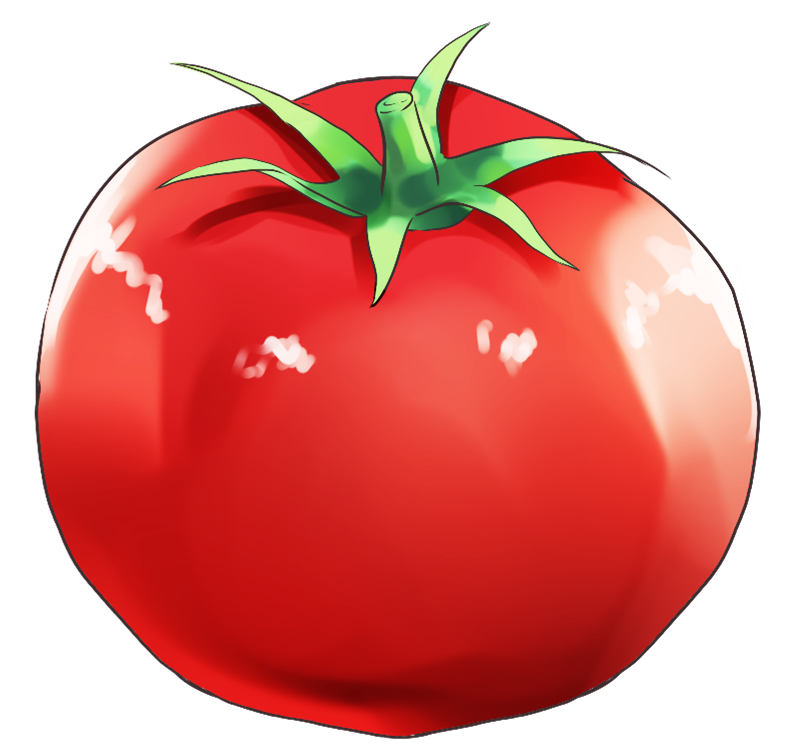 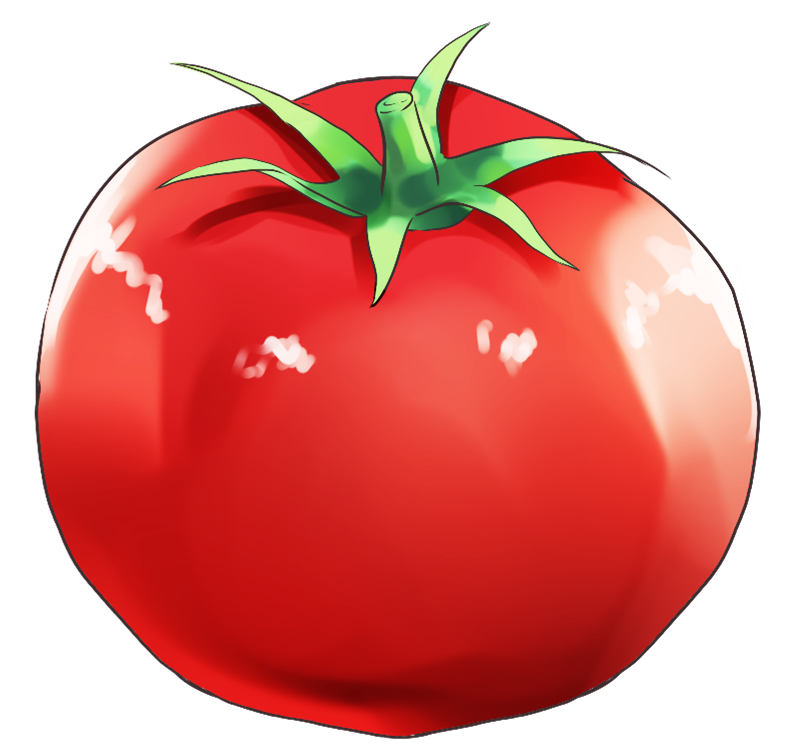 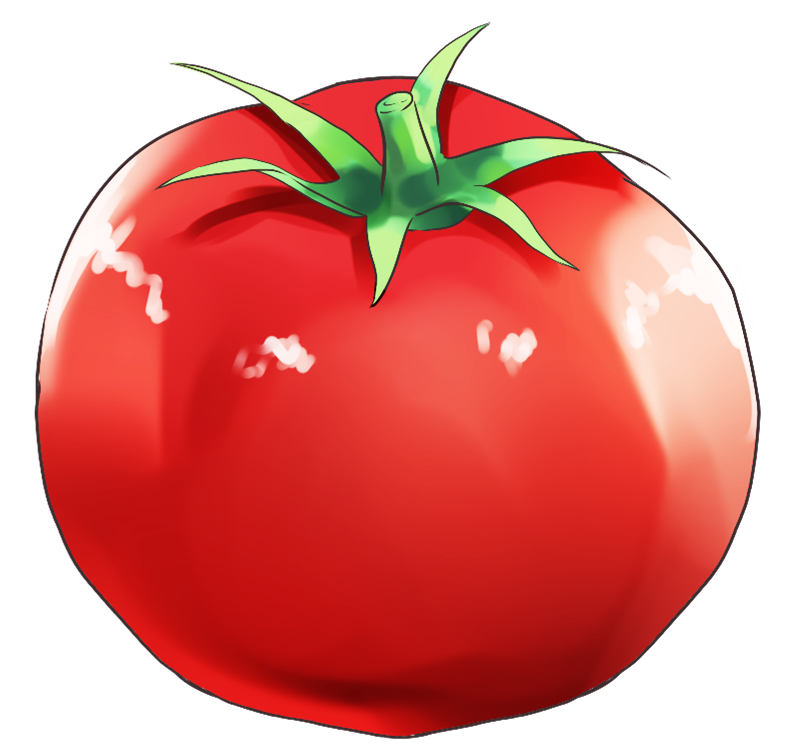 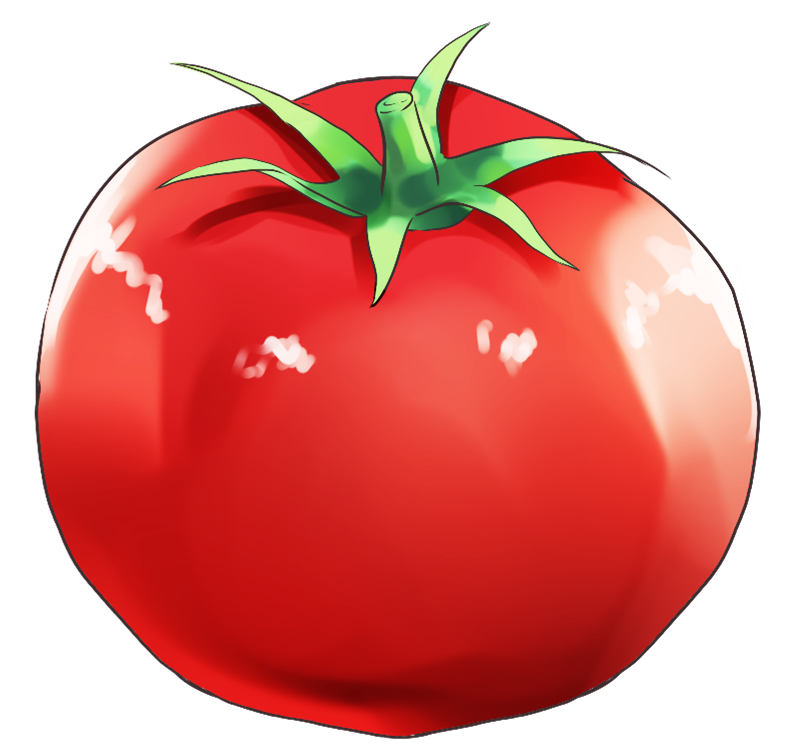 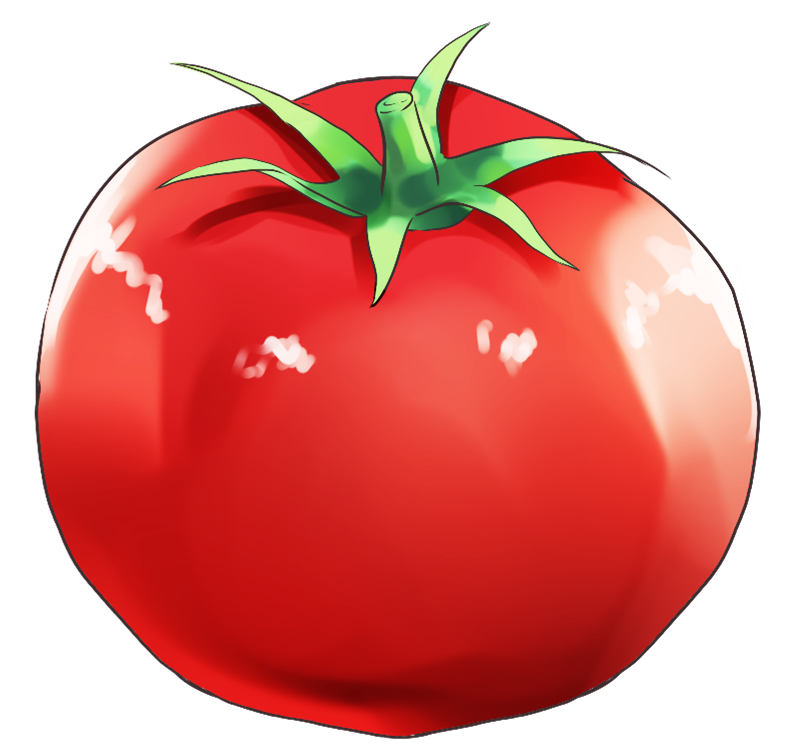 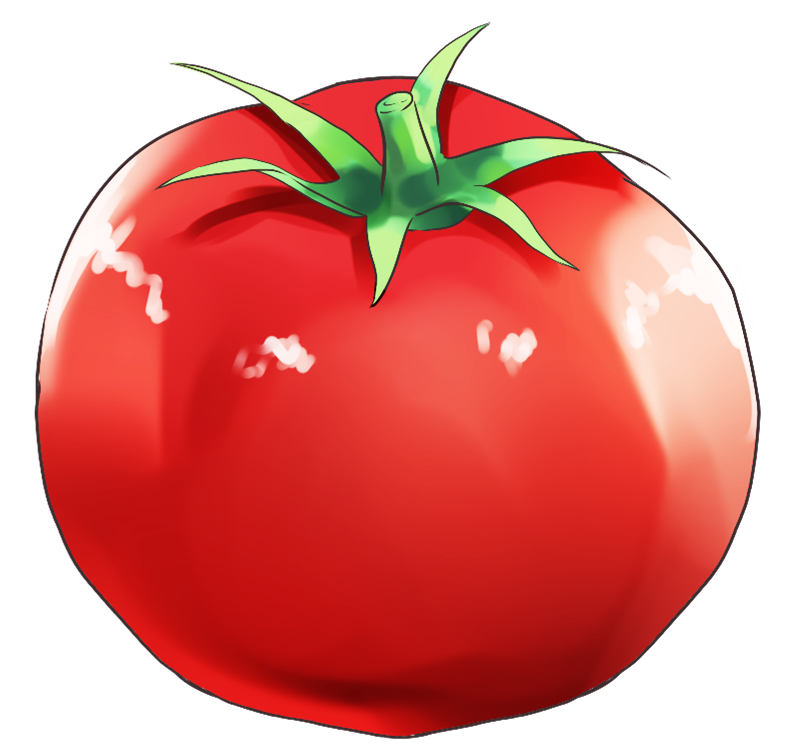 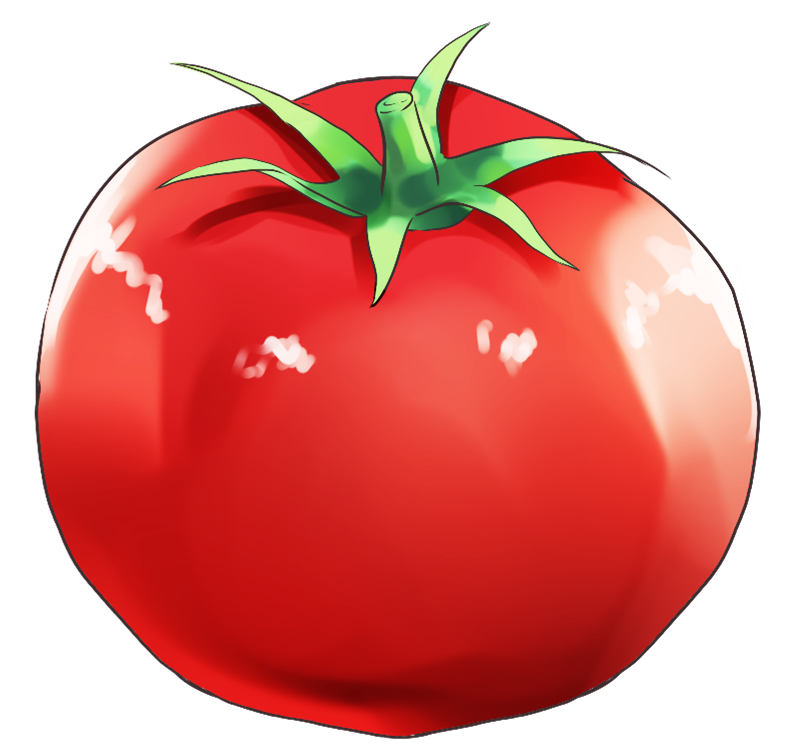 Có bao nhiêu quả cà chua?
Tranh vẽ gì?
Viếtsố
Đọcsố
Viếtsố
Đọcsố
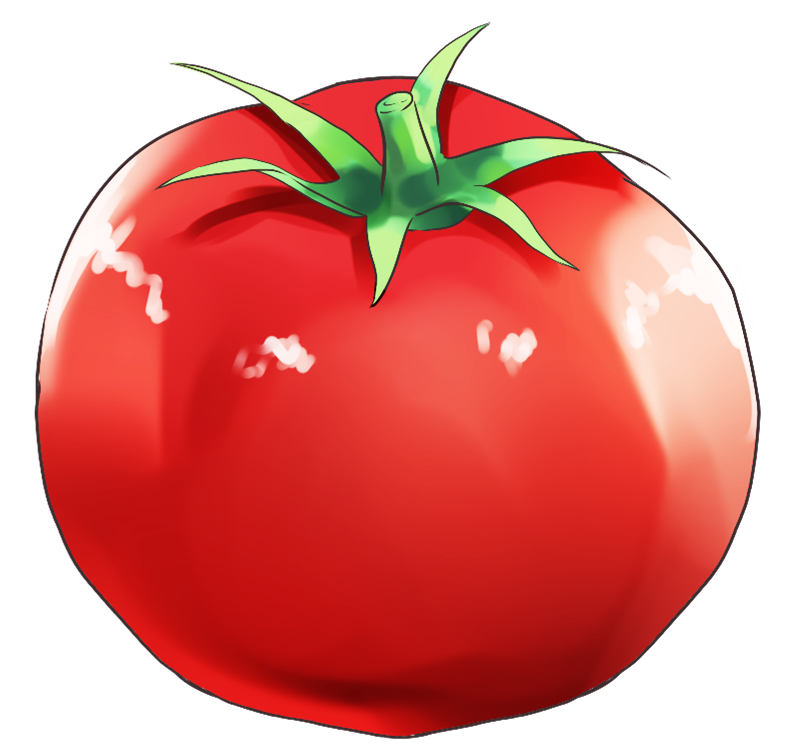 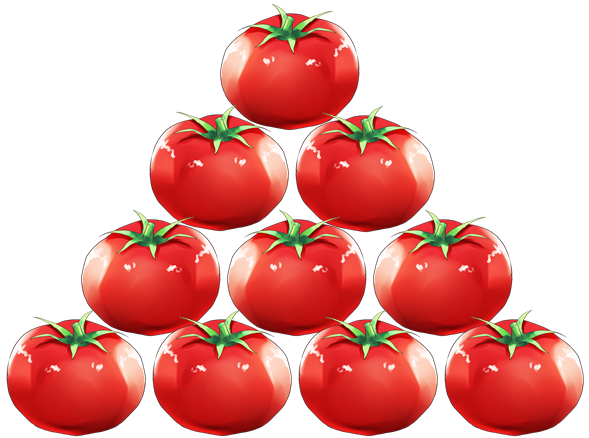 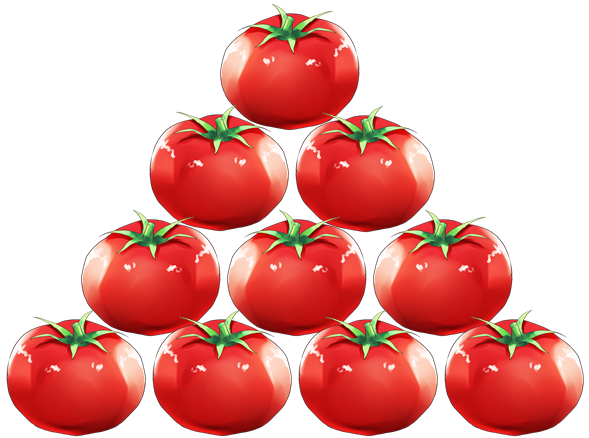 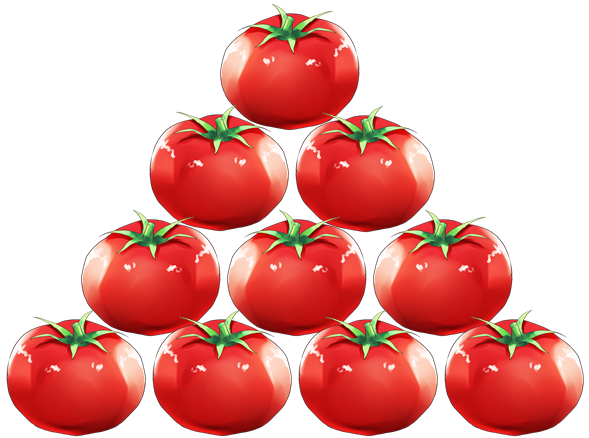 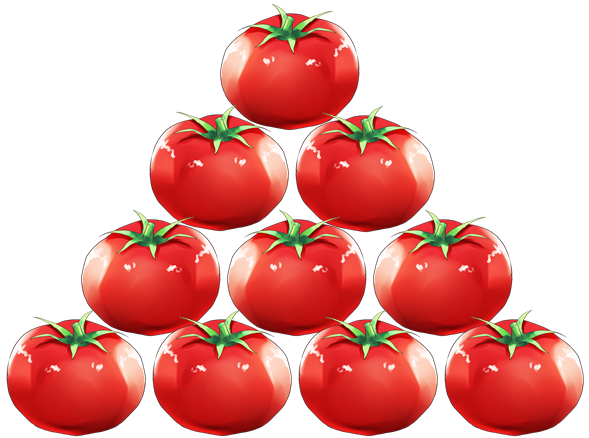 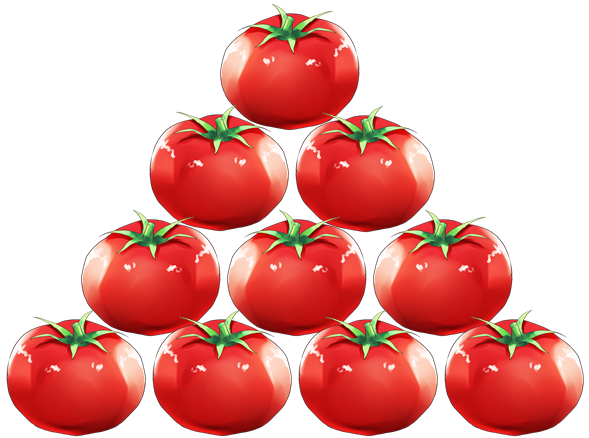 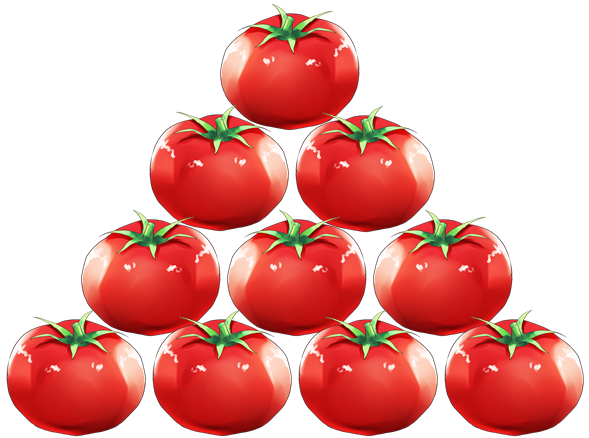 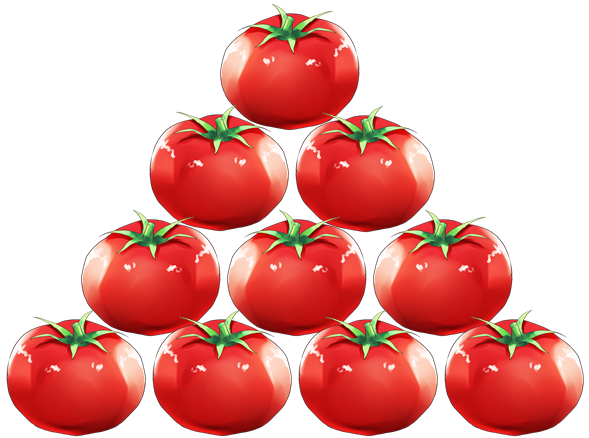 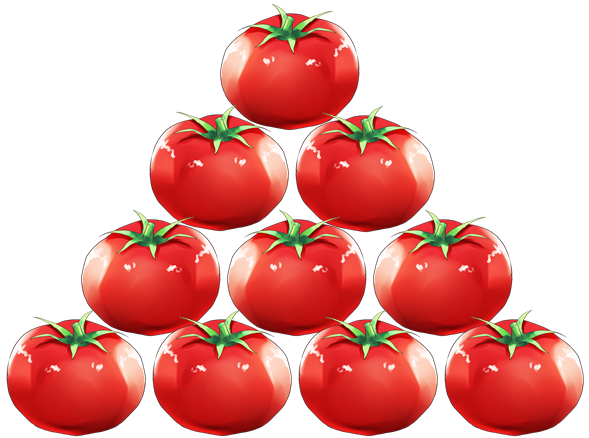 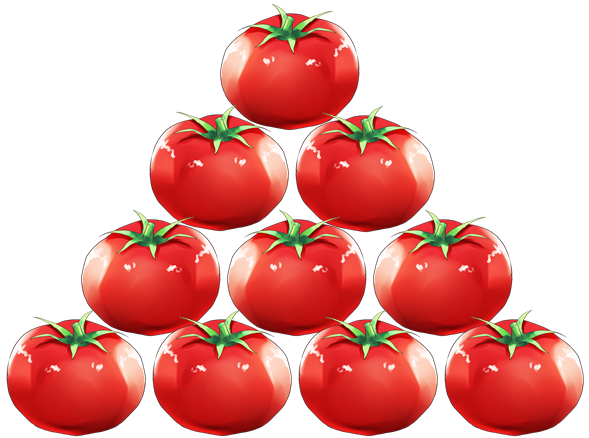 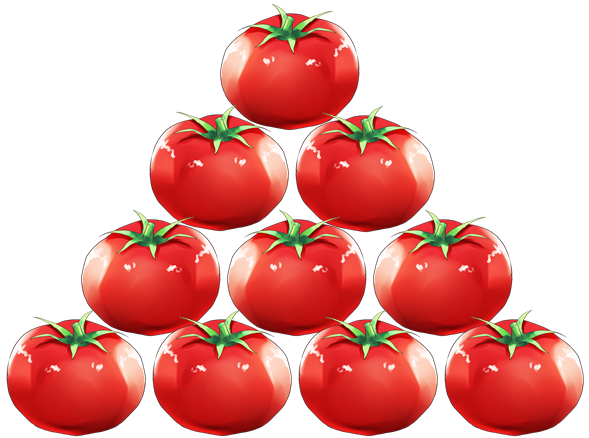 11
16
Mười một
Mười sáu
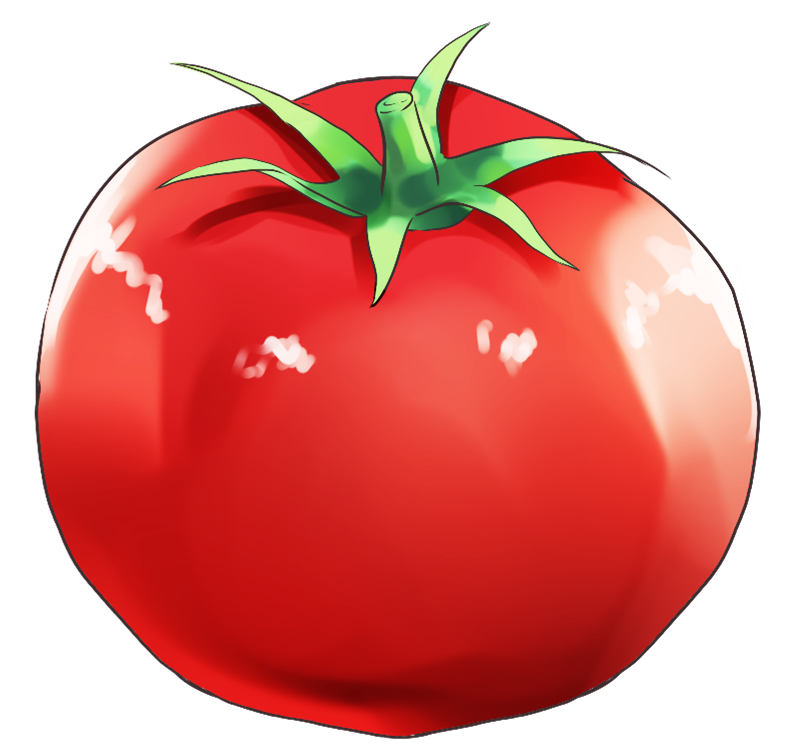 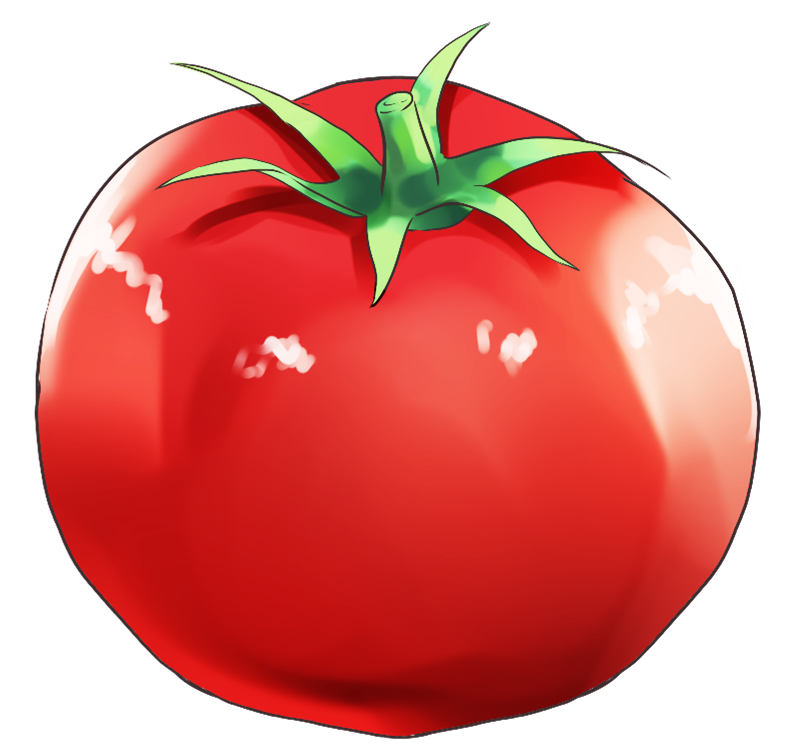 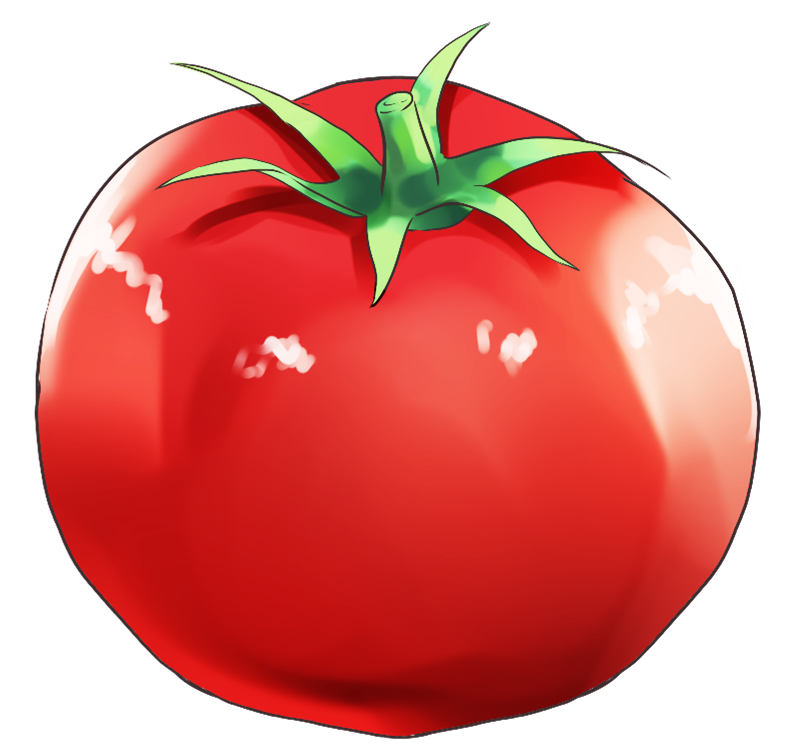 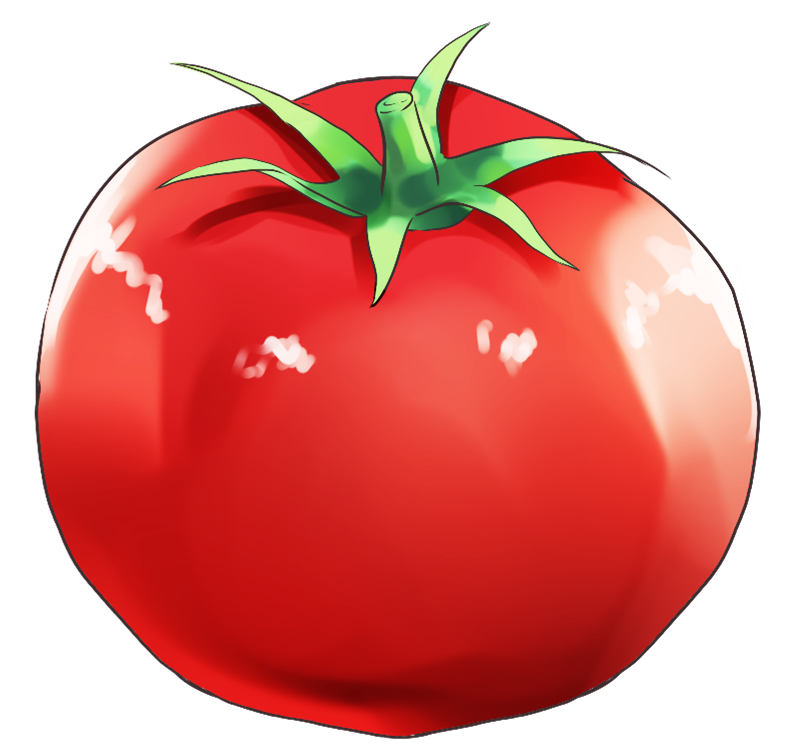 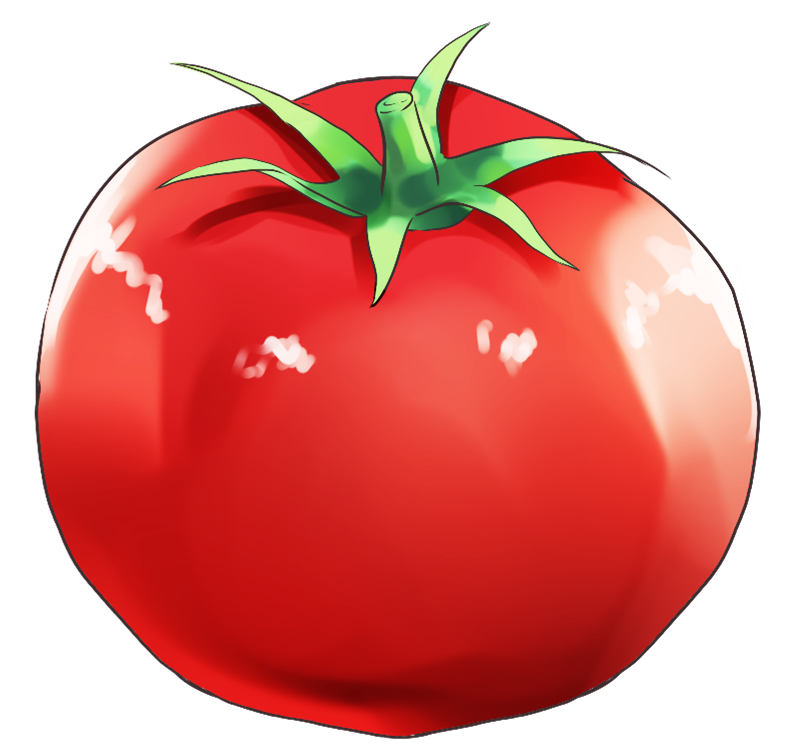 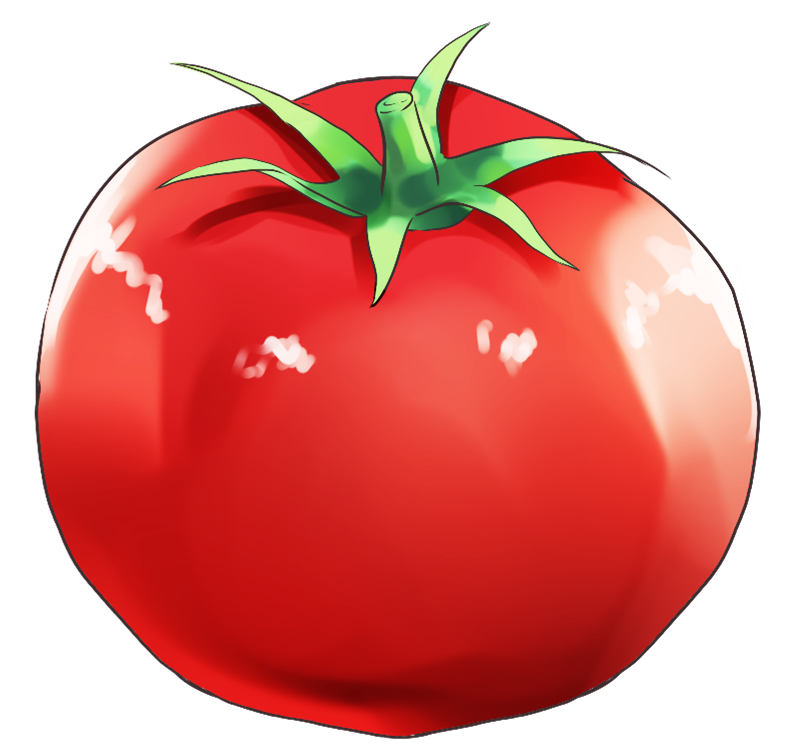 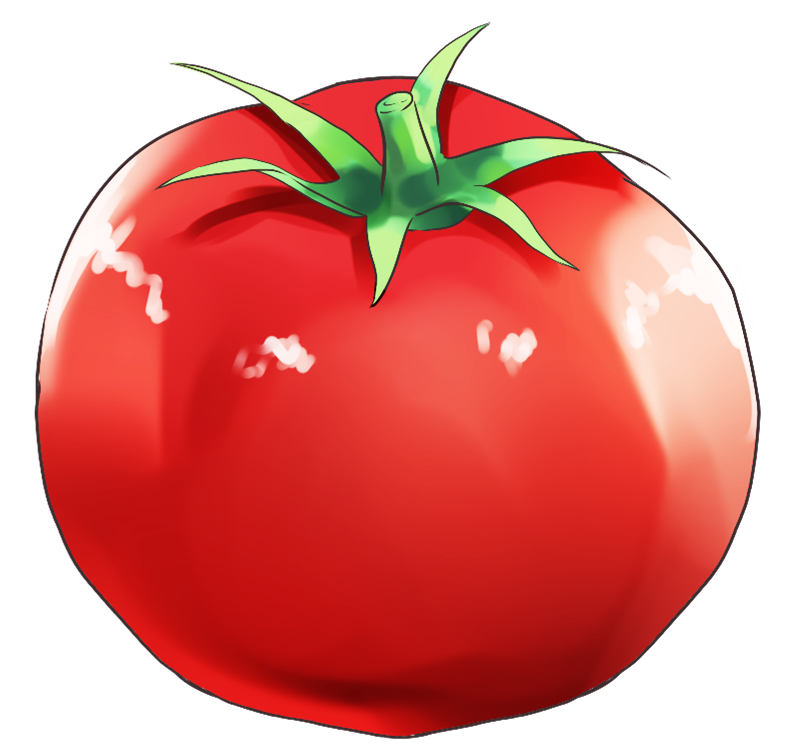 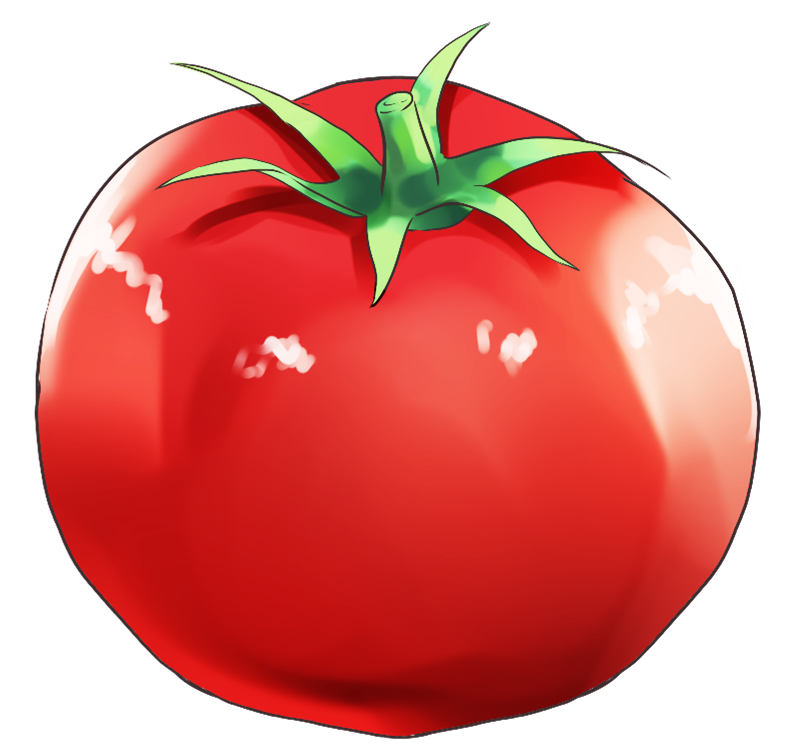 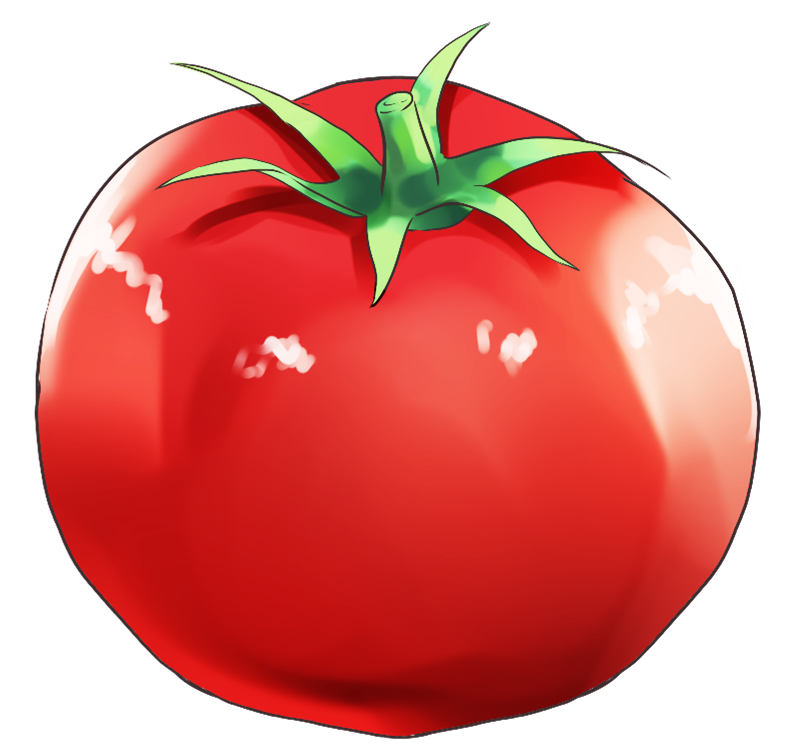 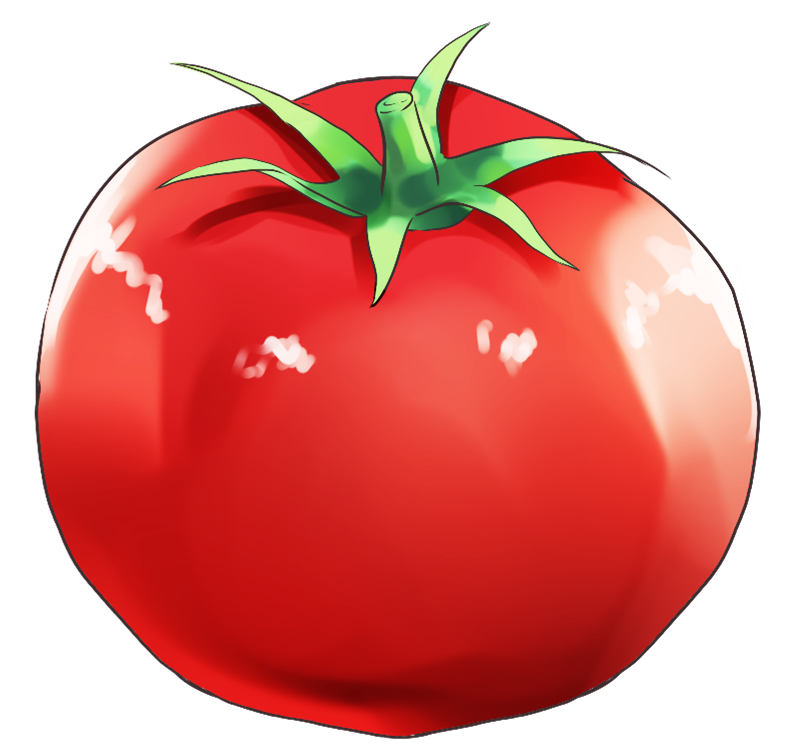 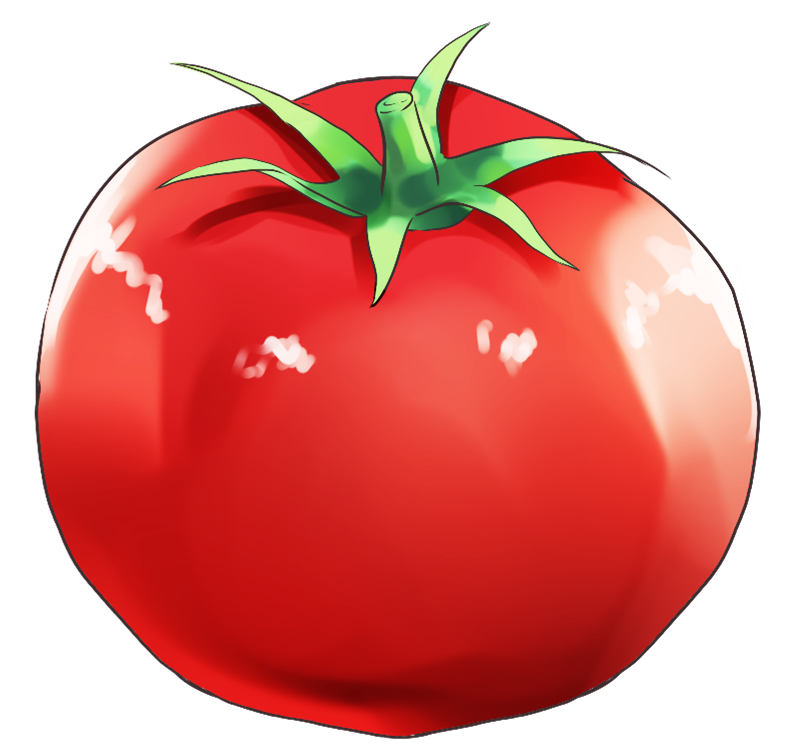 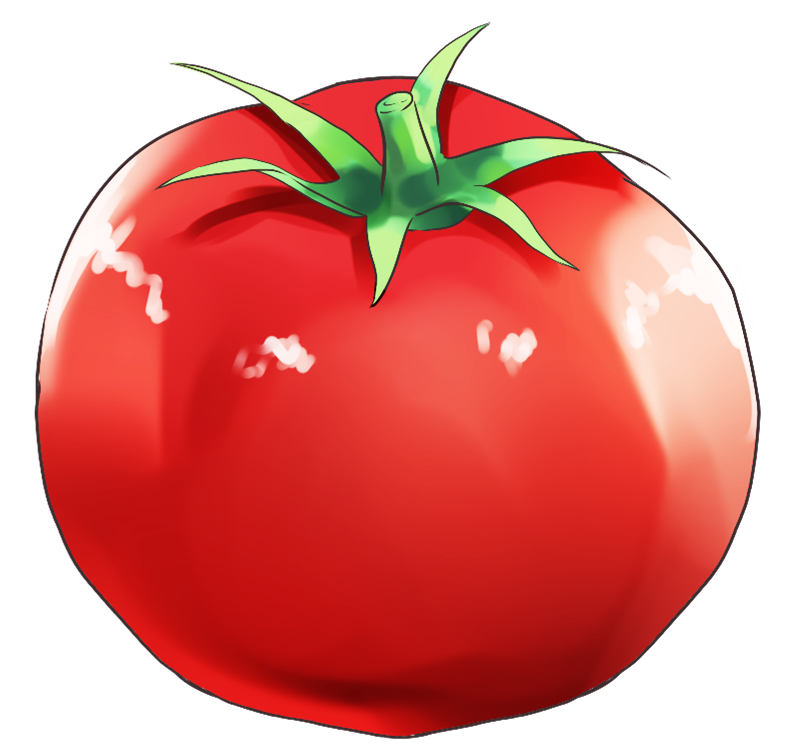 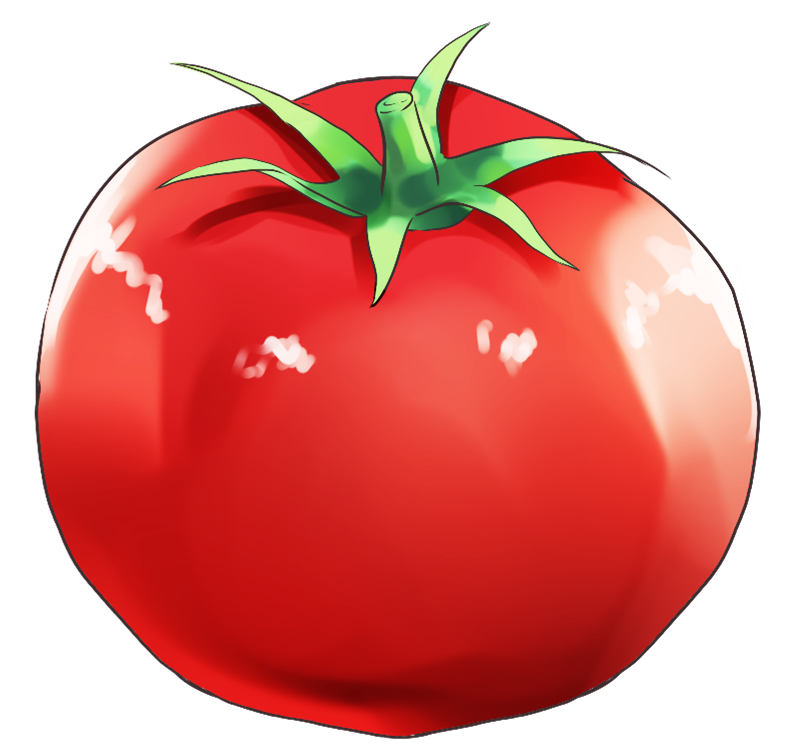 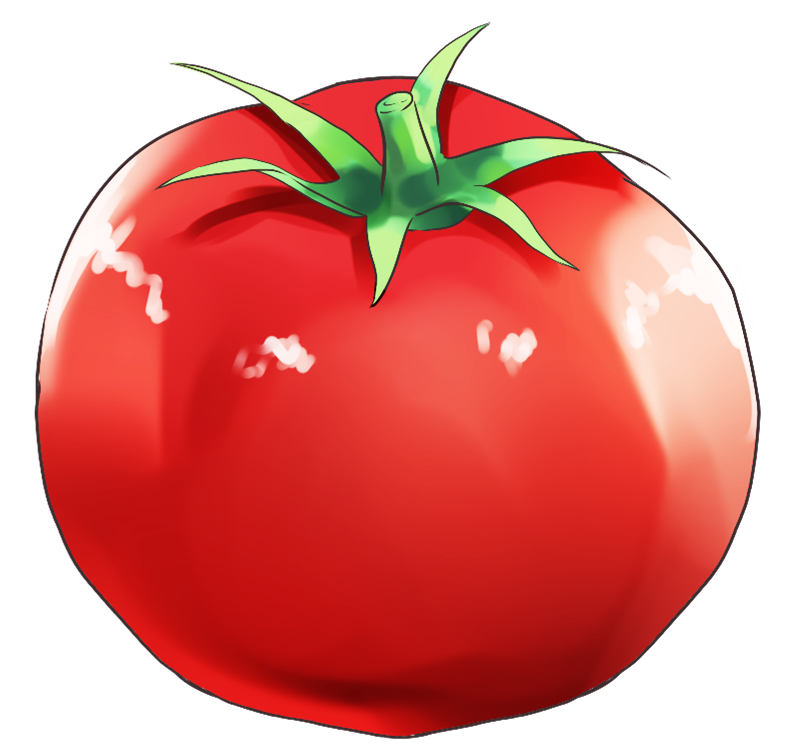 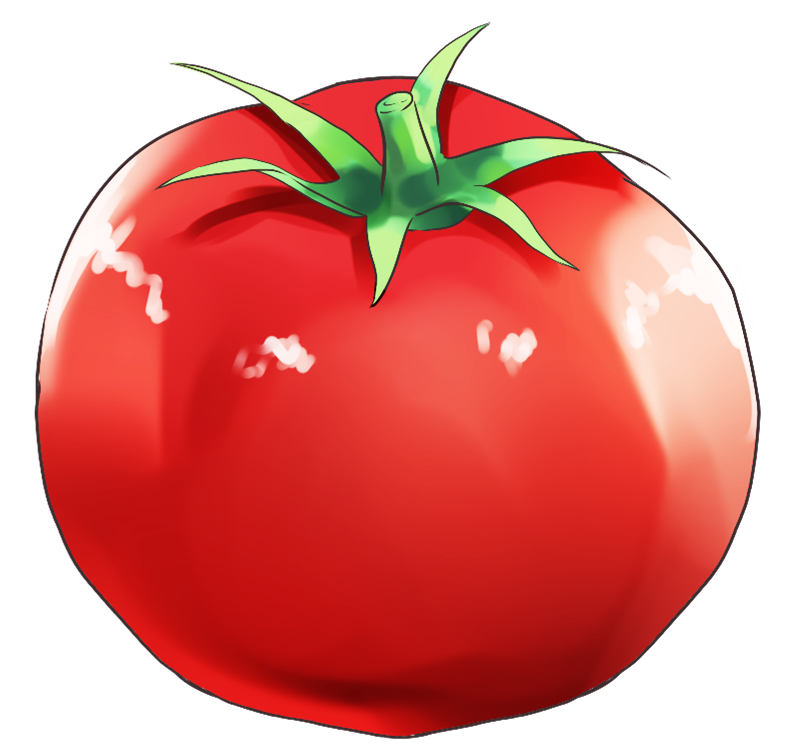 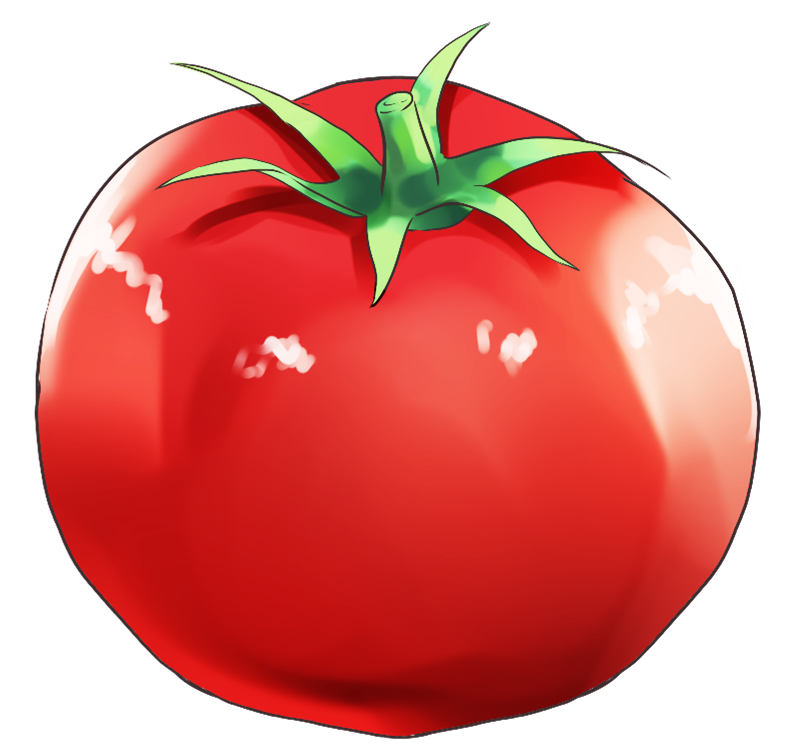 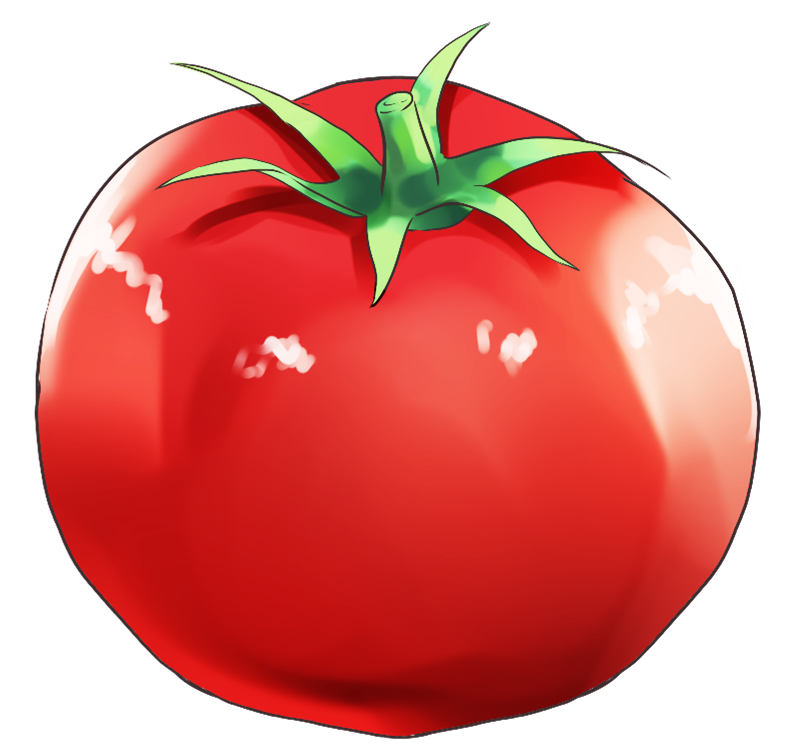 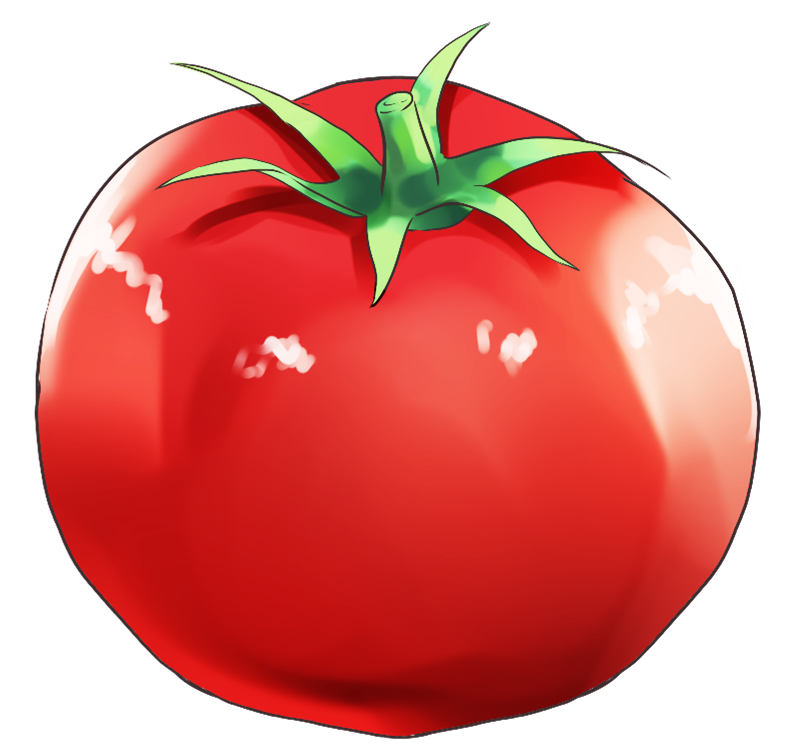 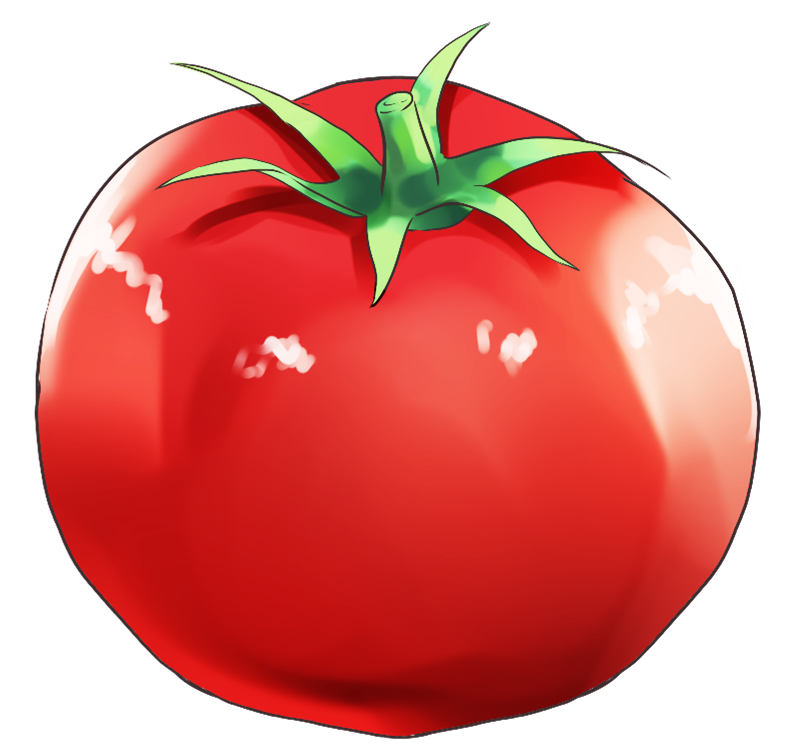 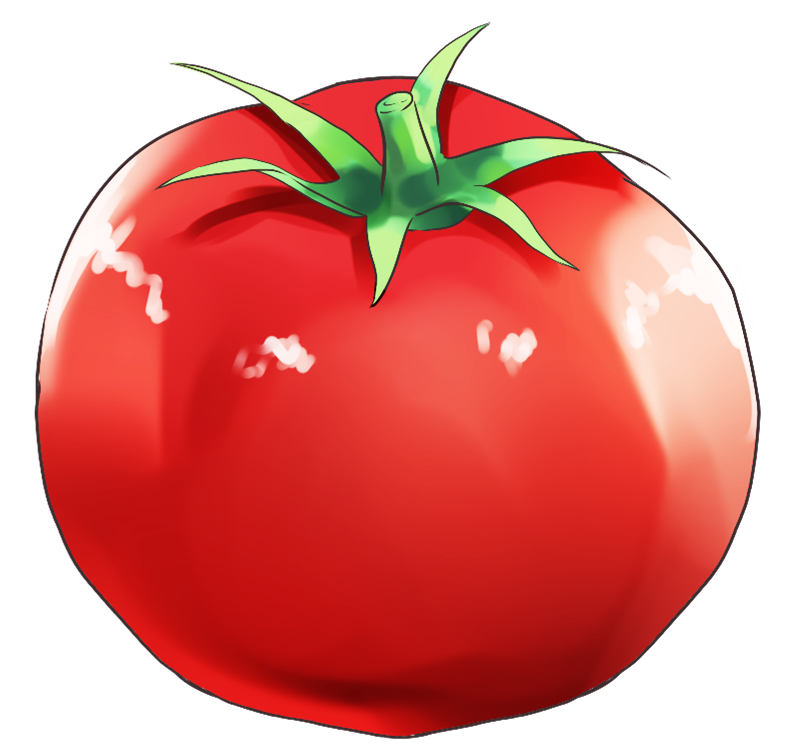 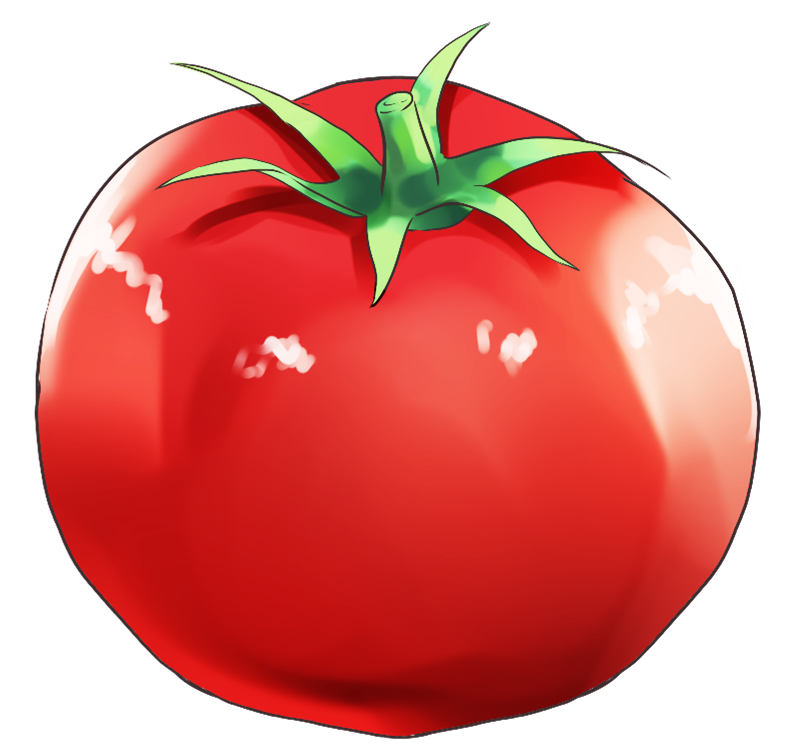 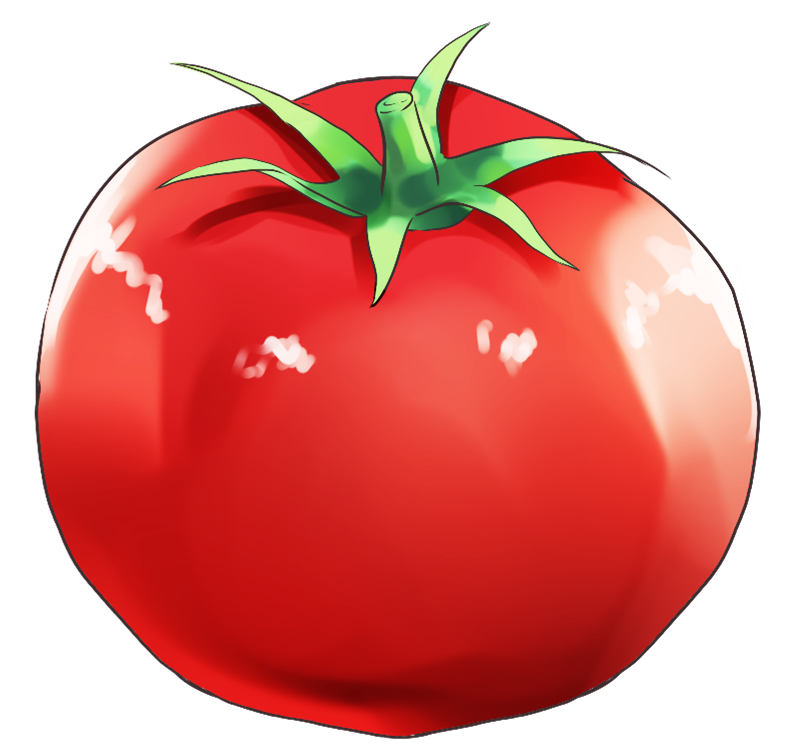 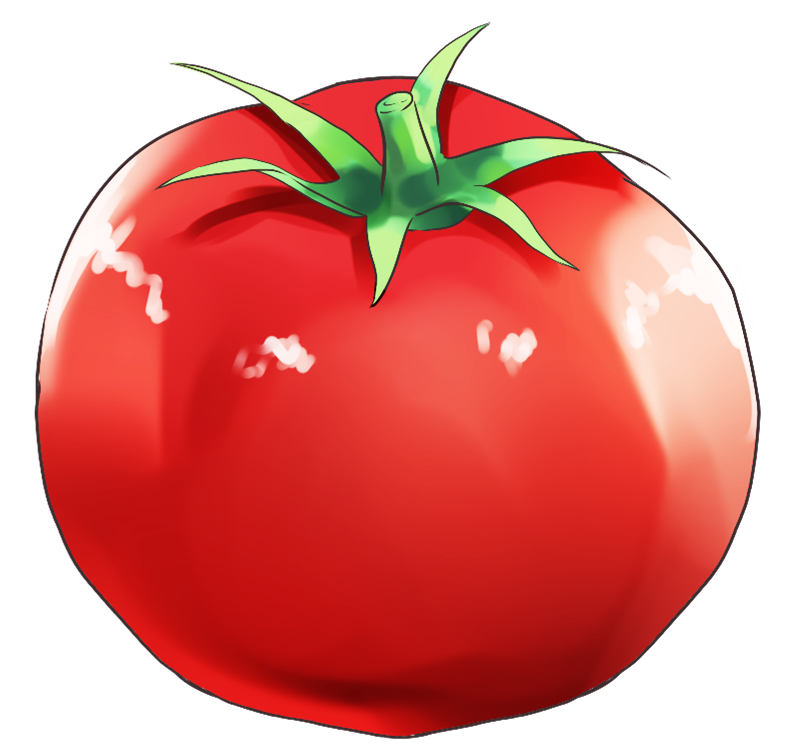 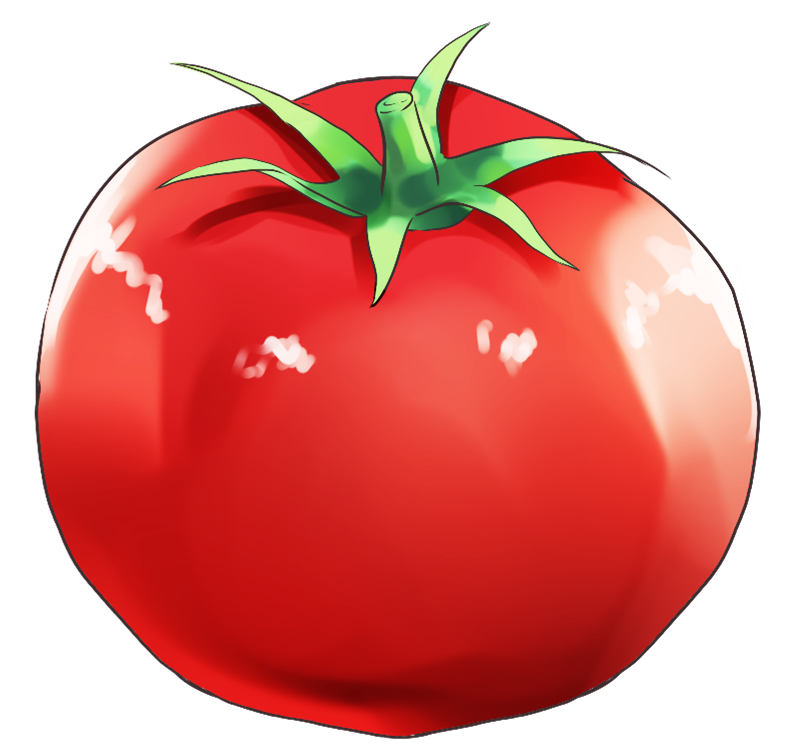 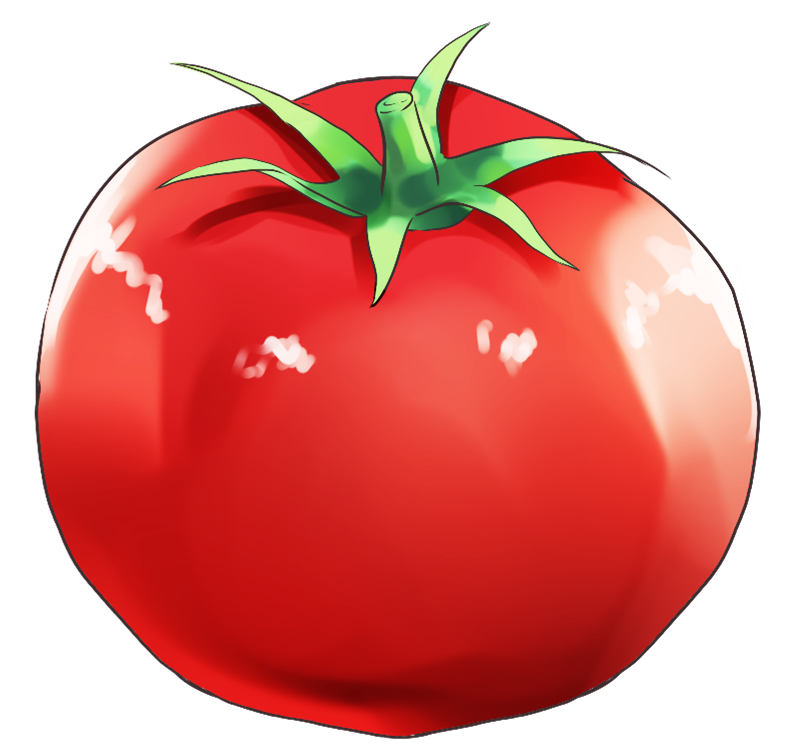 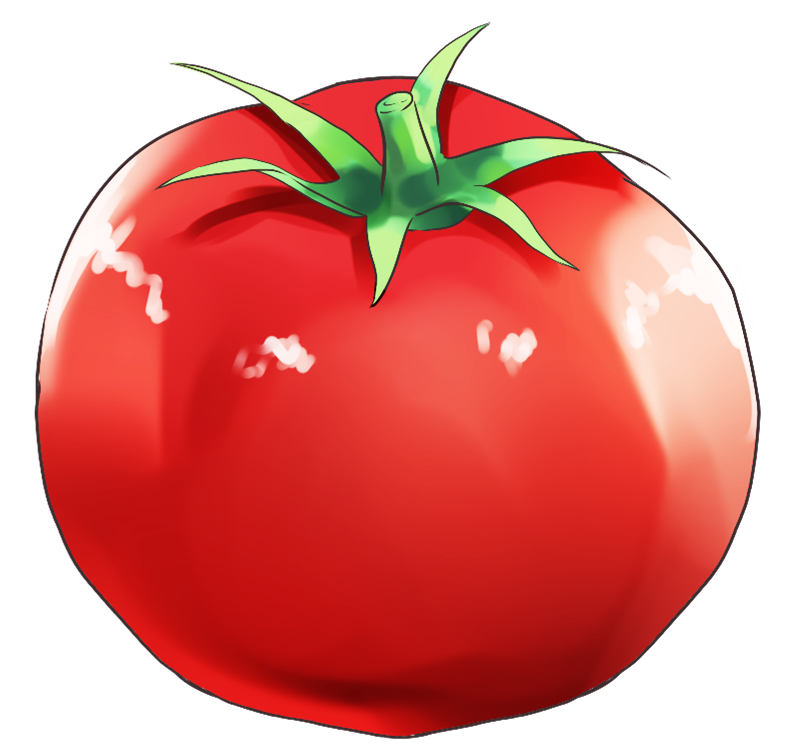 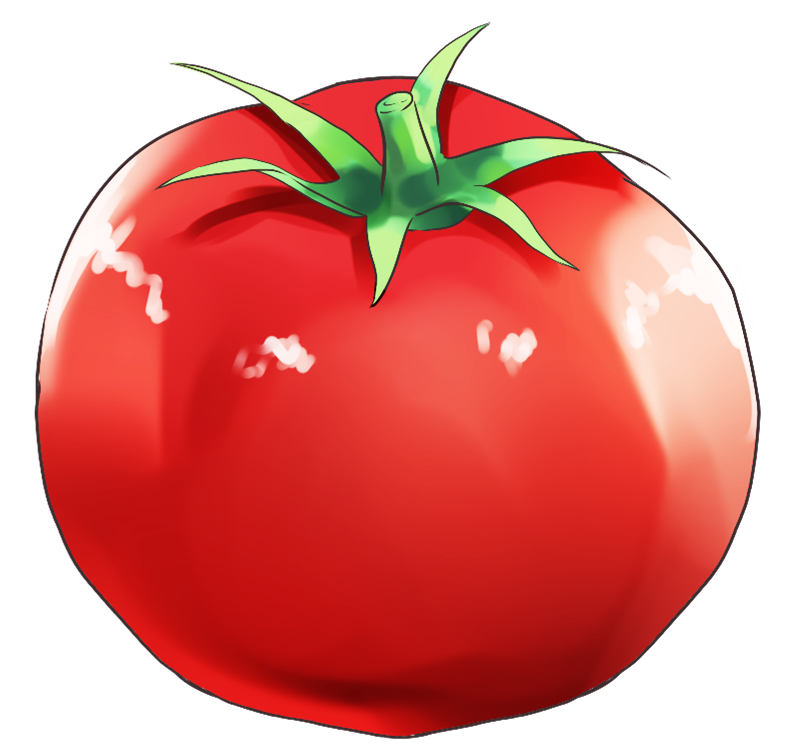 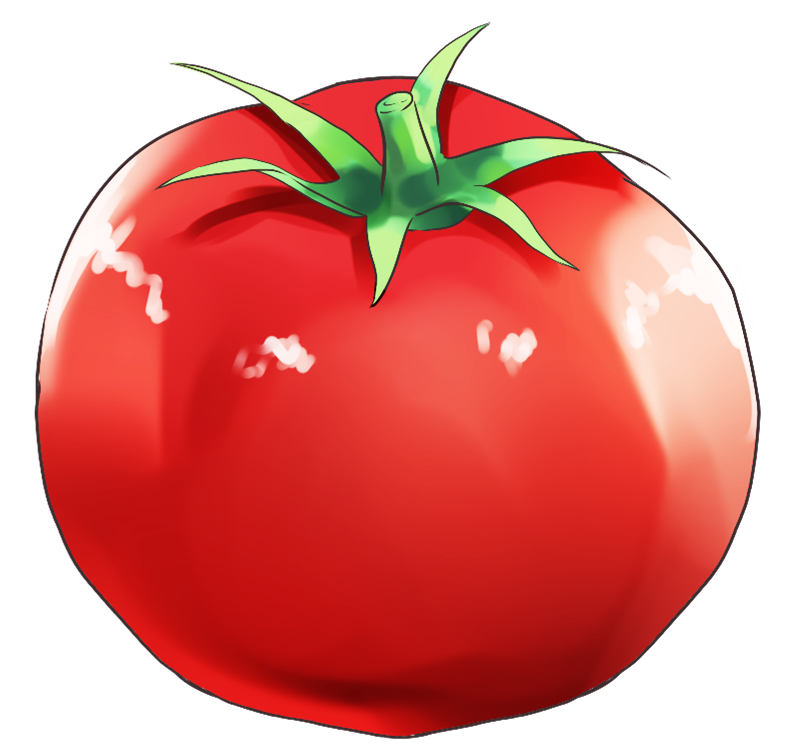 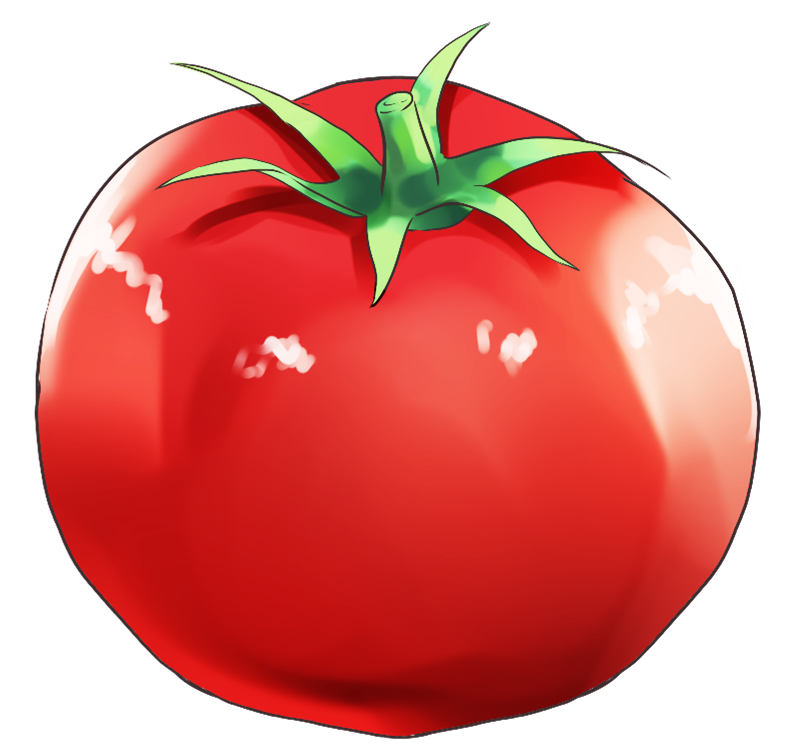 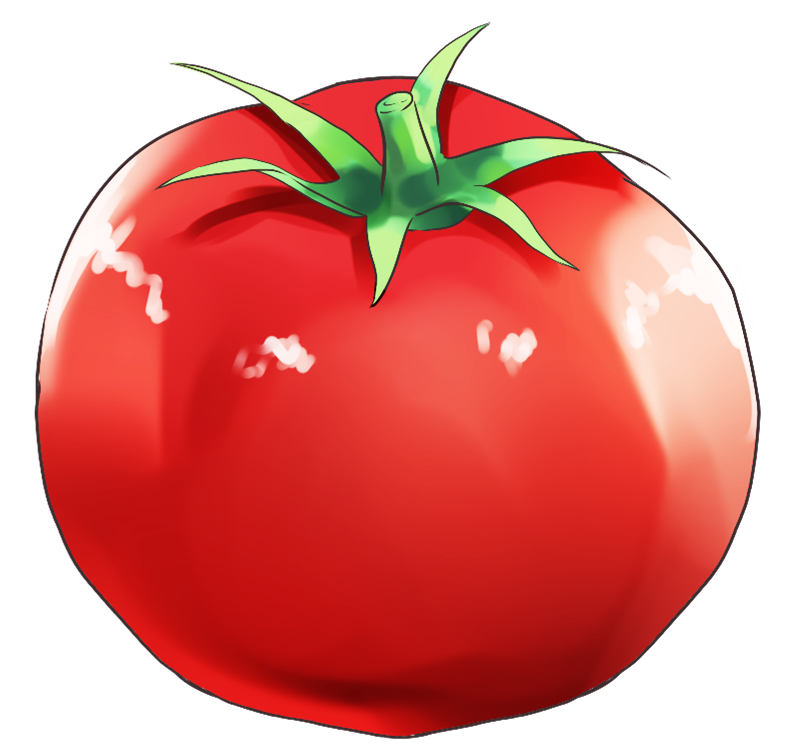 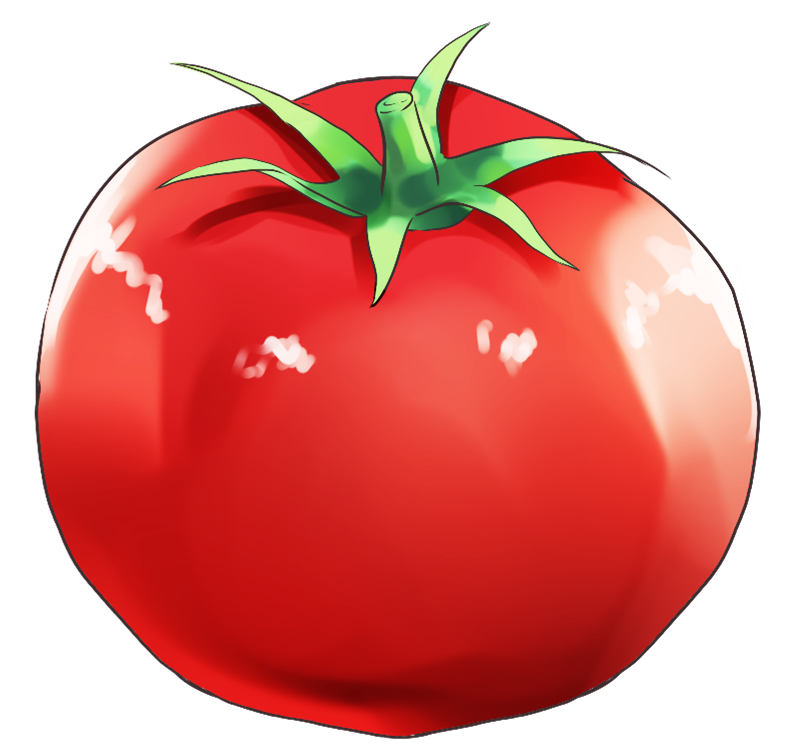 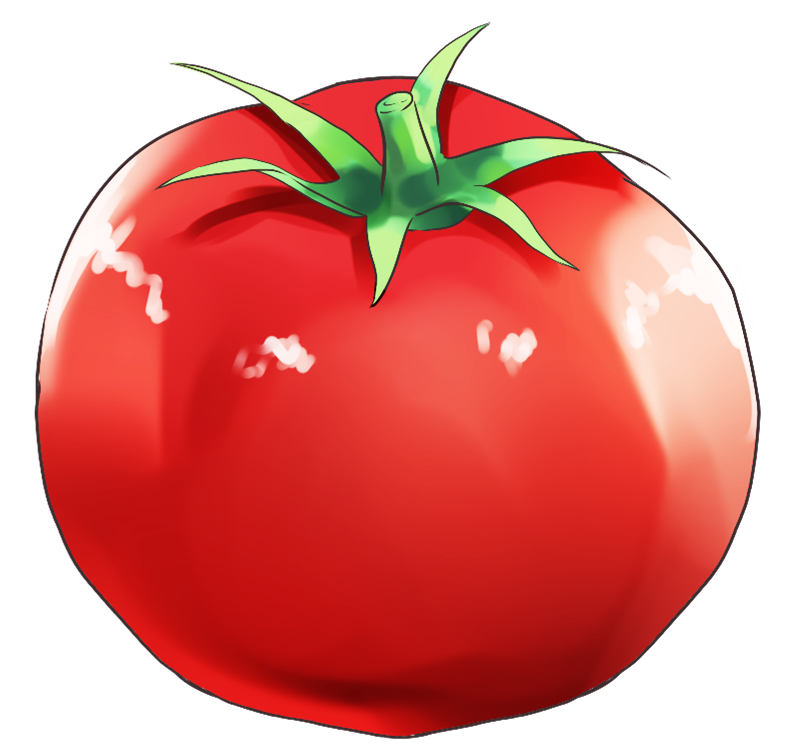 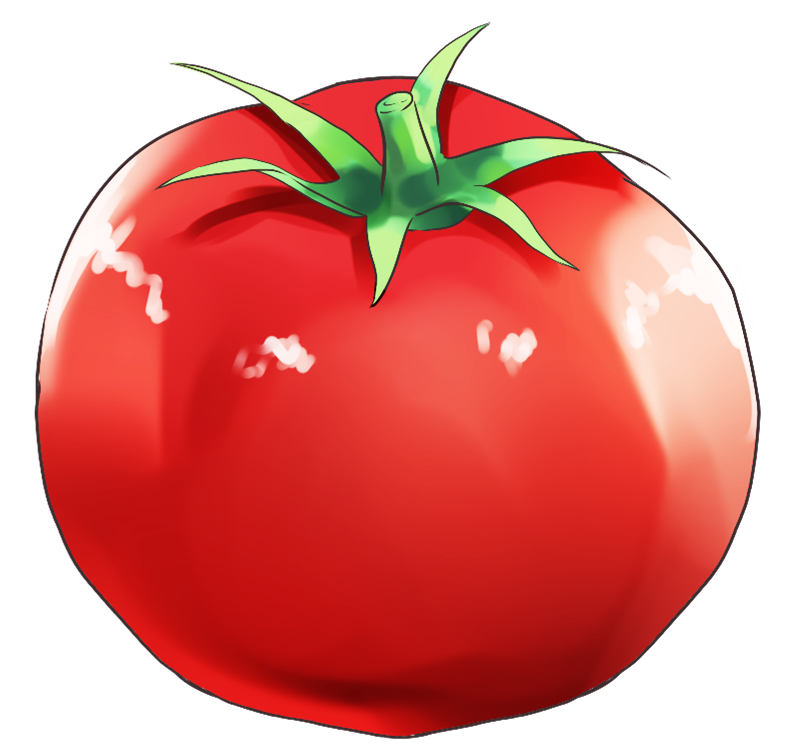 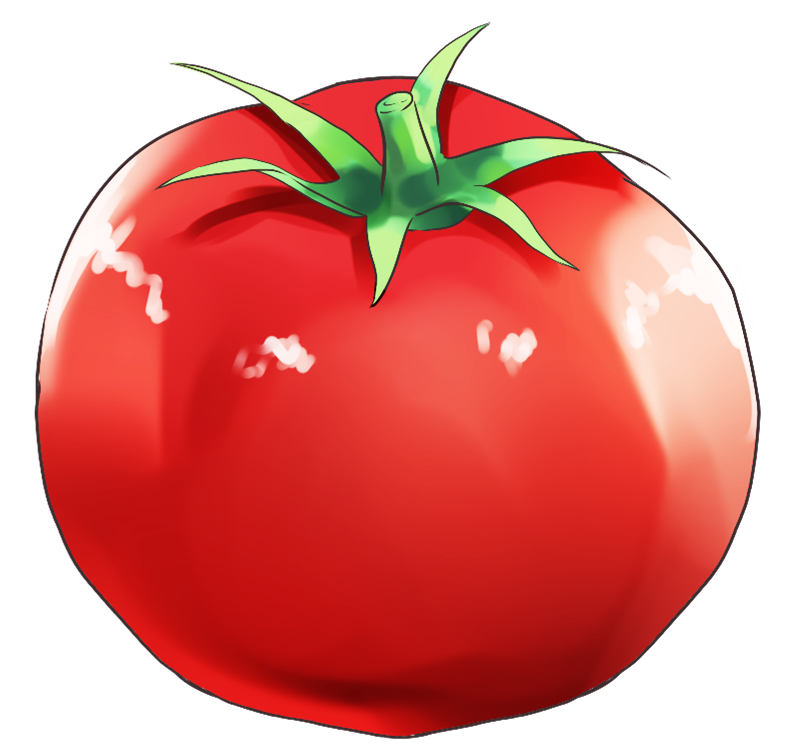 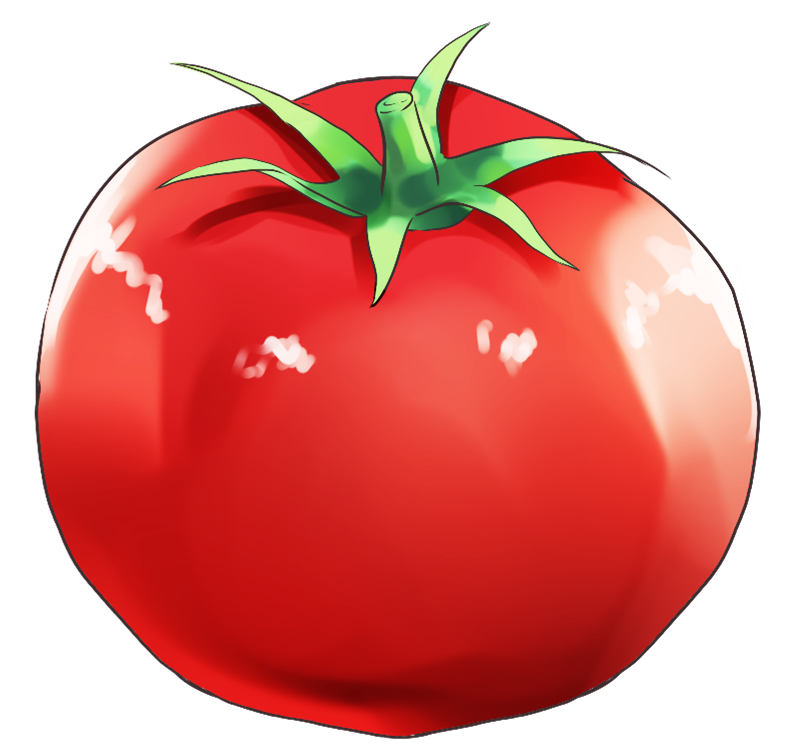 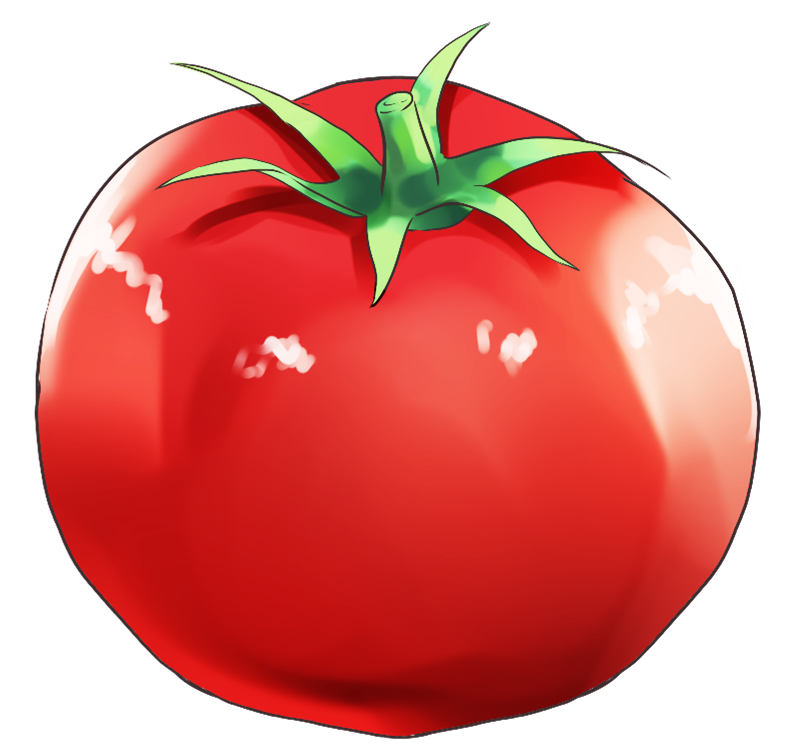 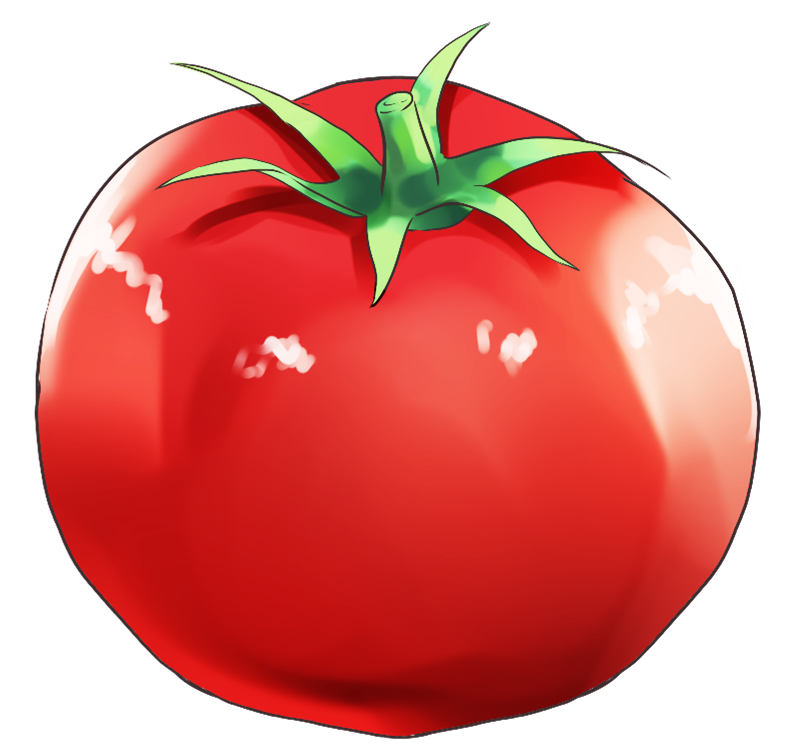 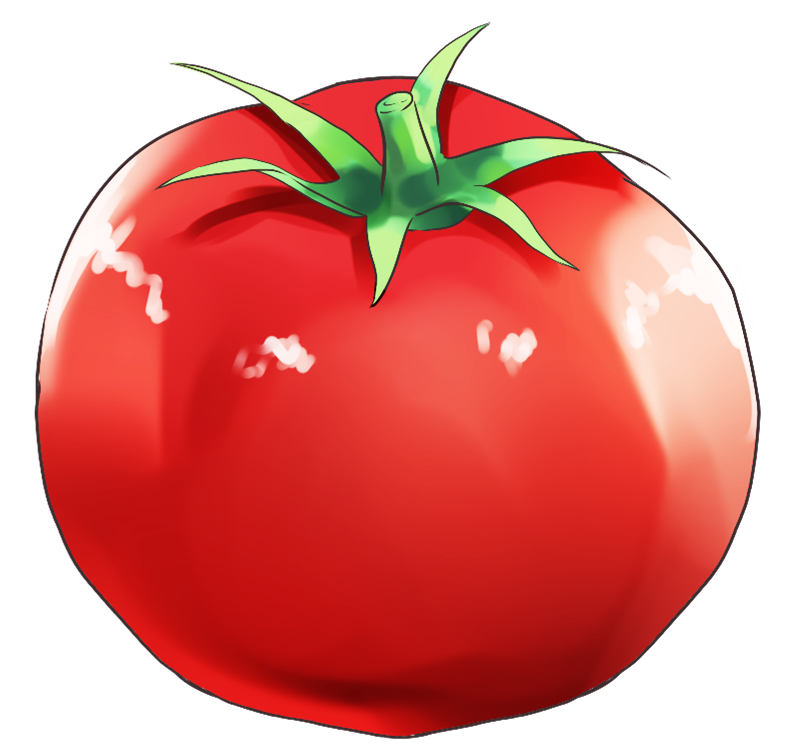 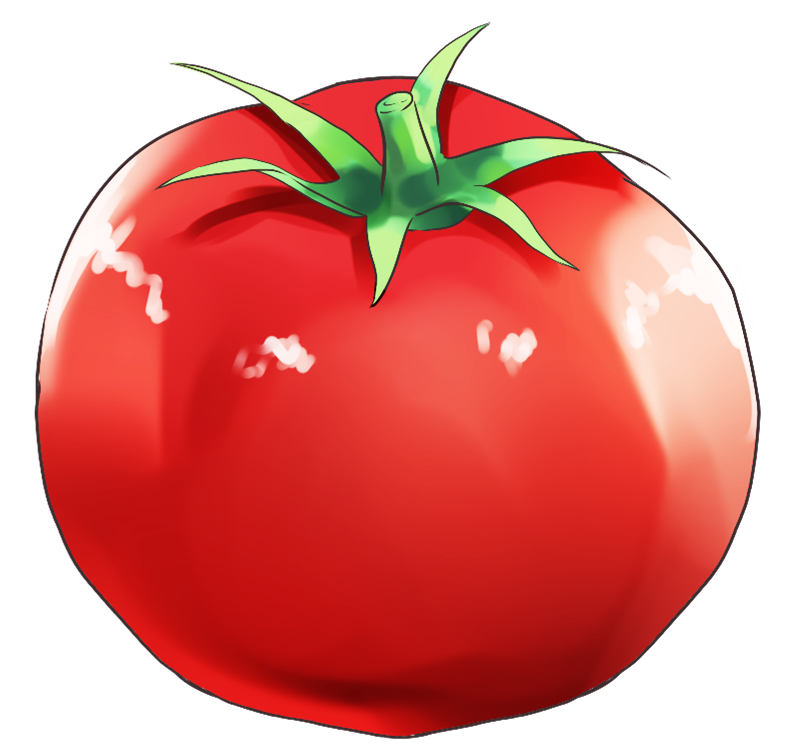 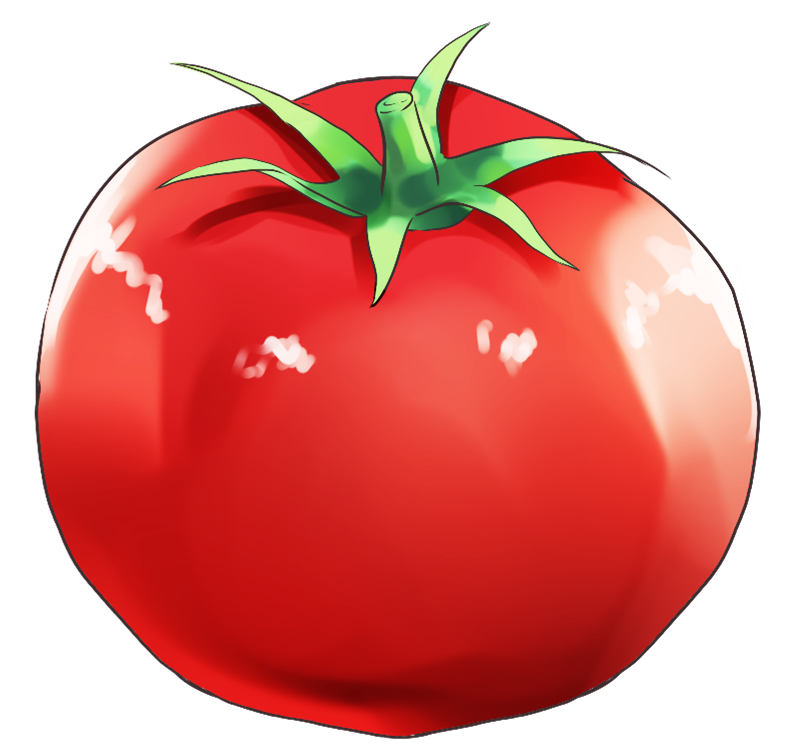 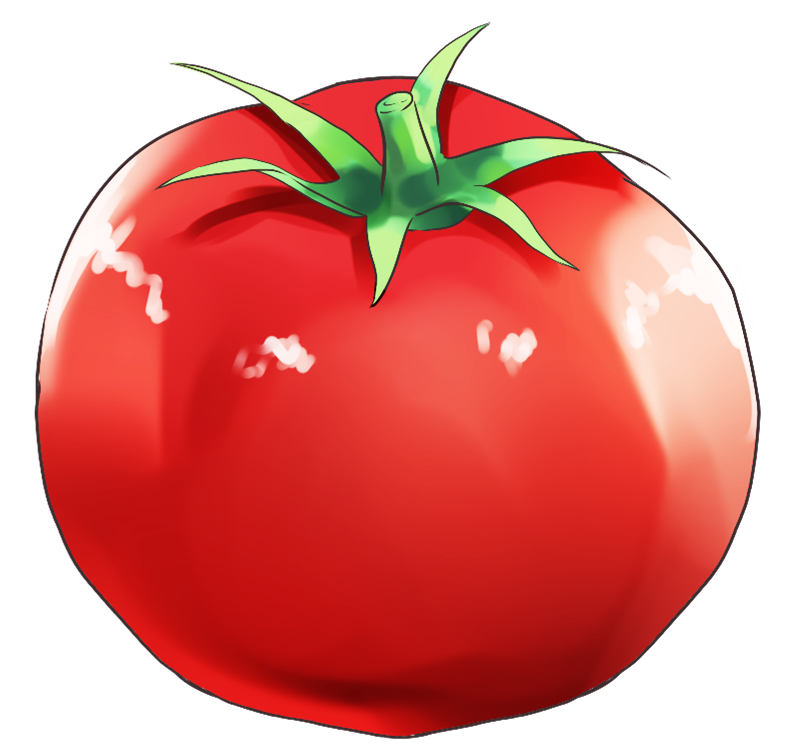 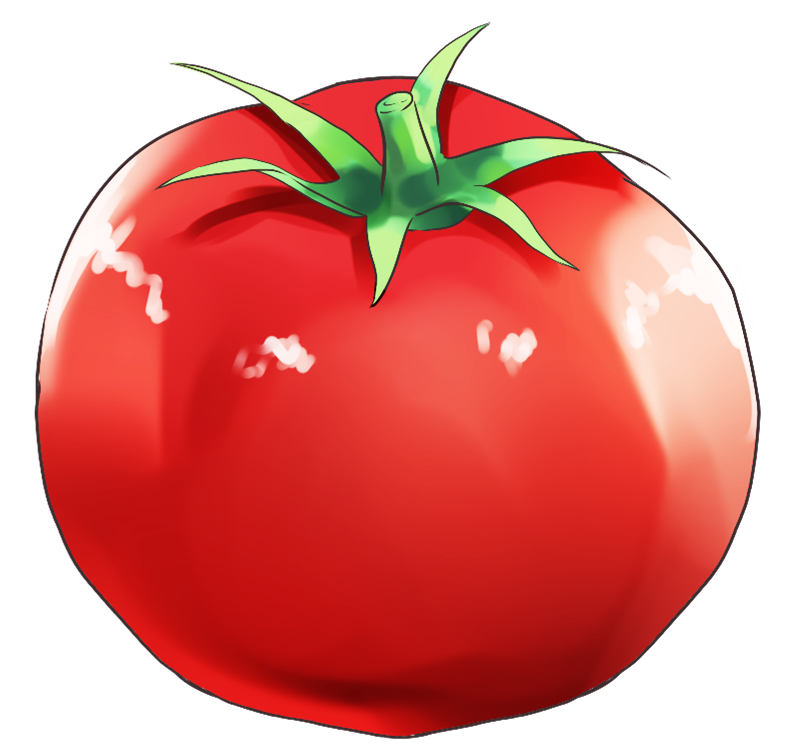 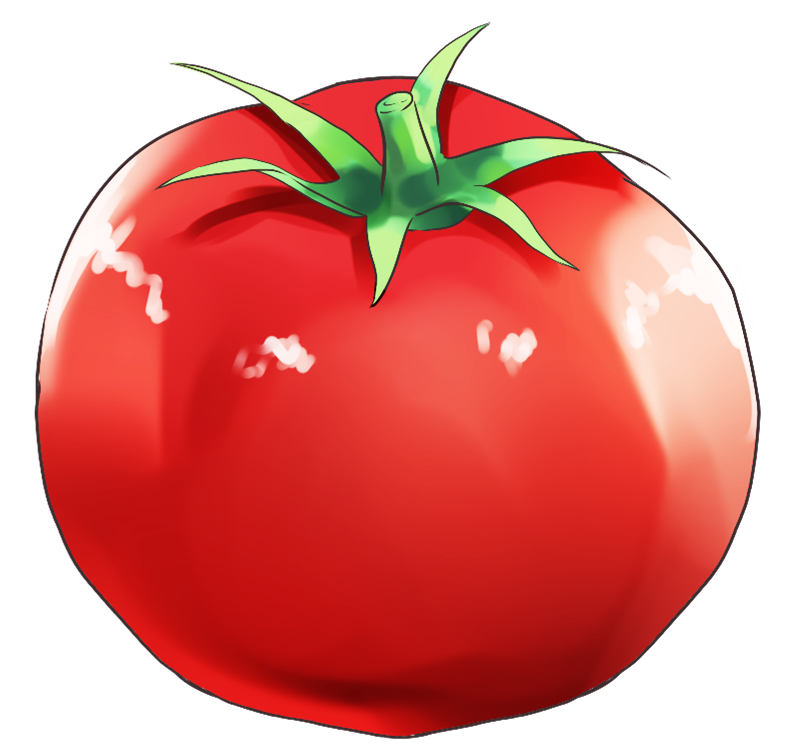 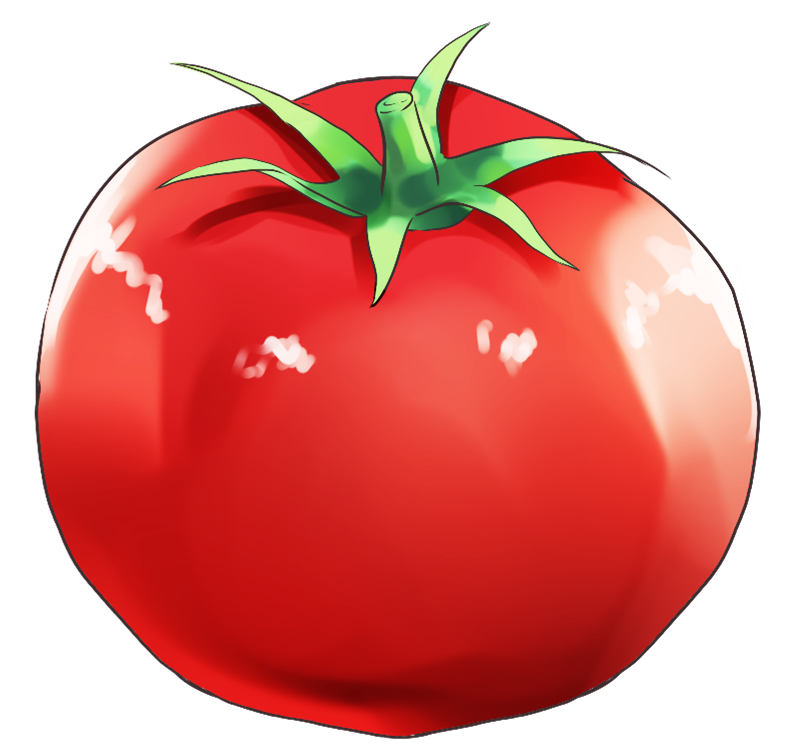 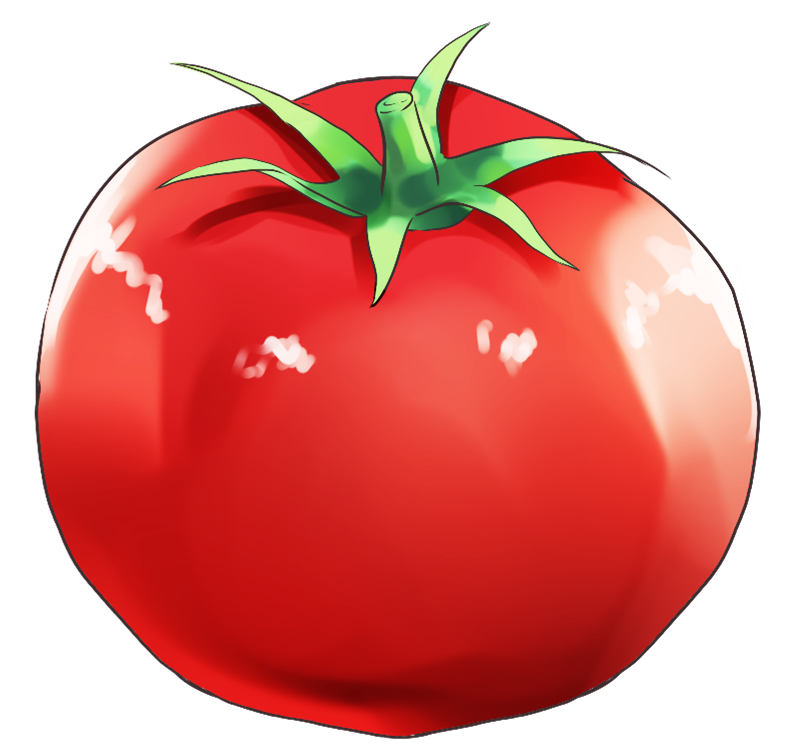 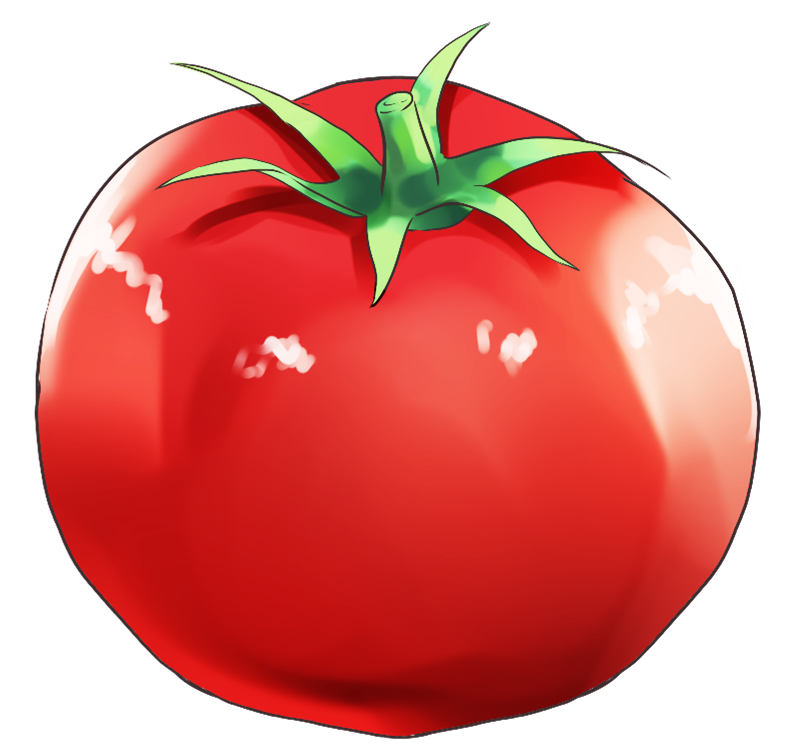 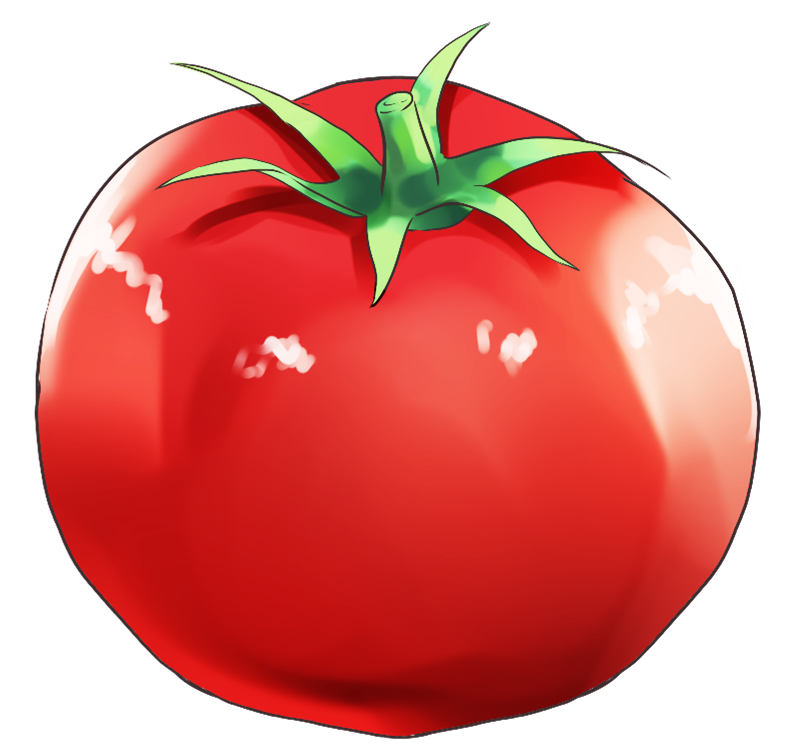 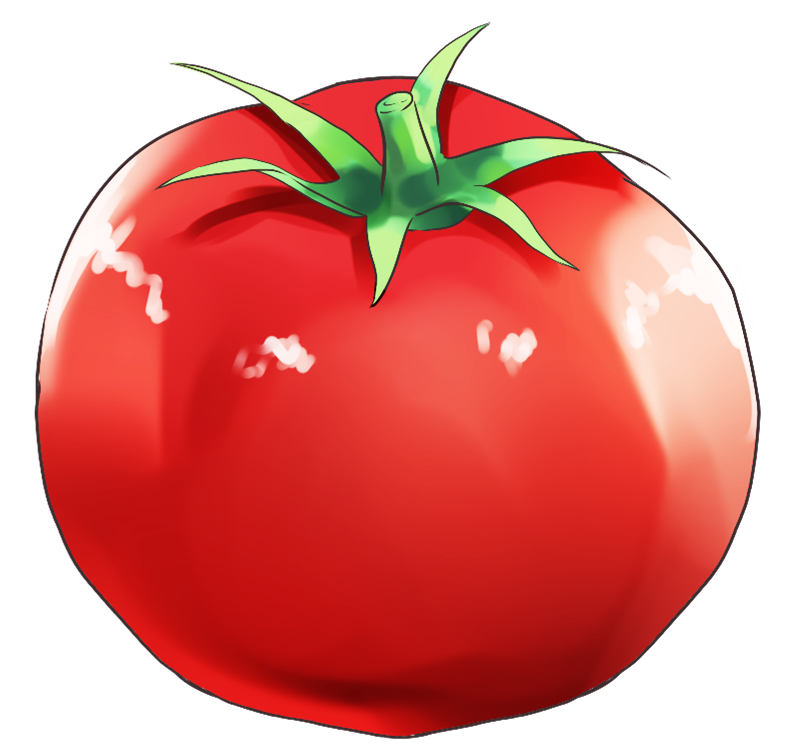 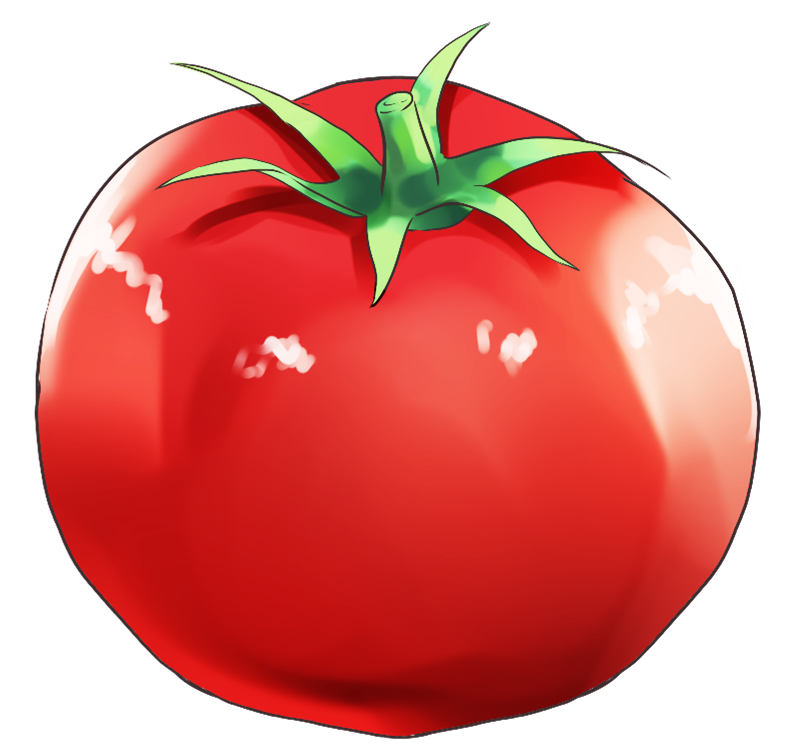 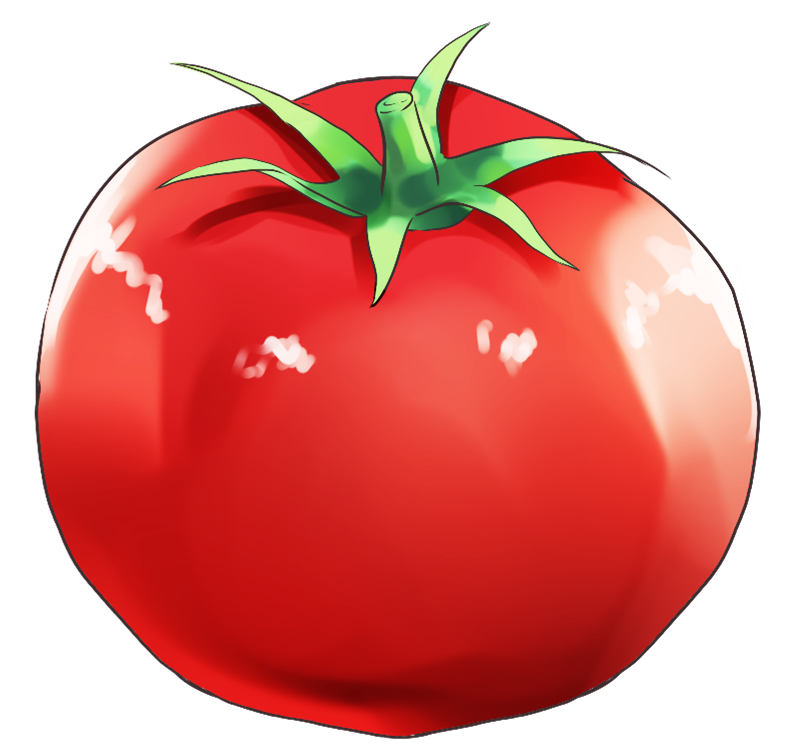 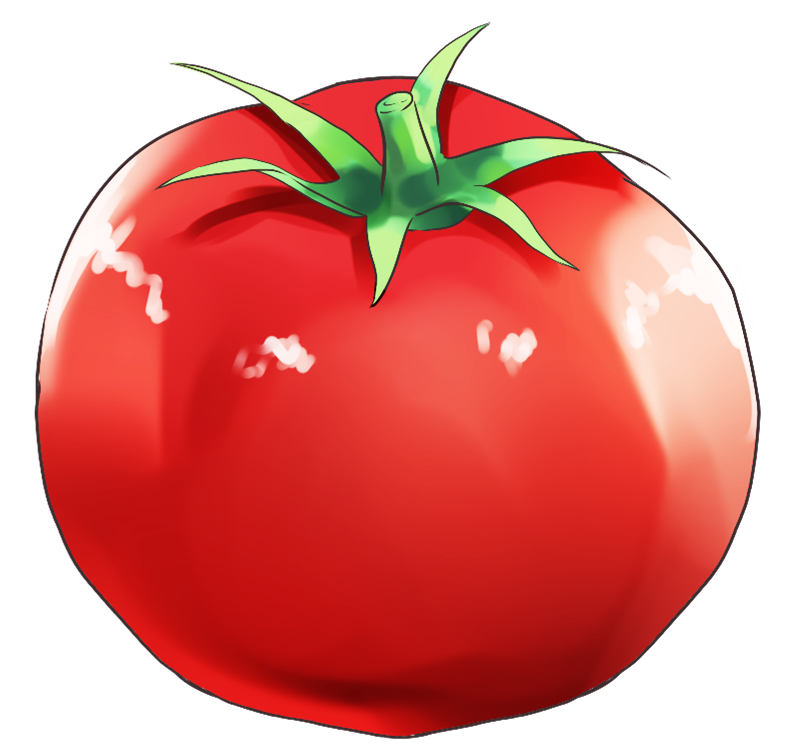 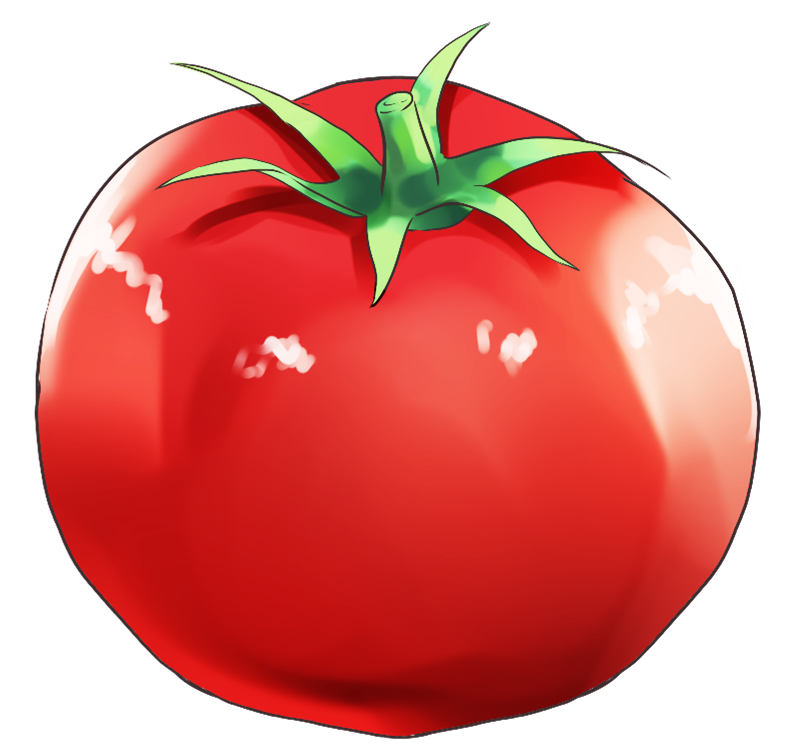 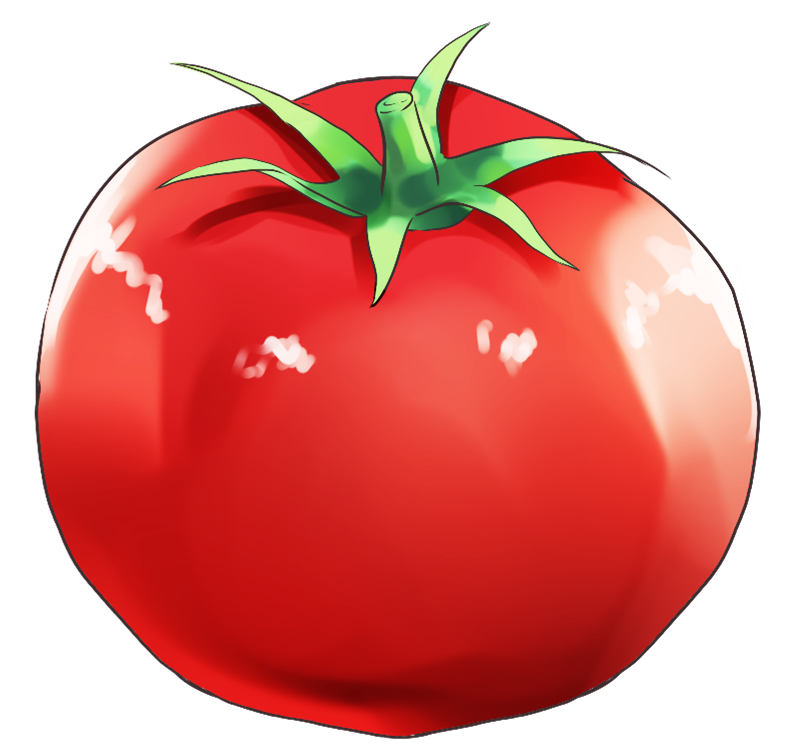 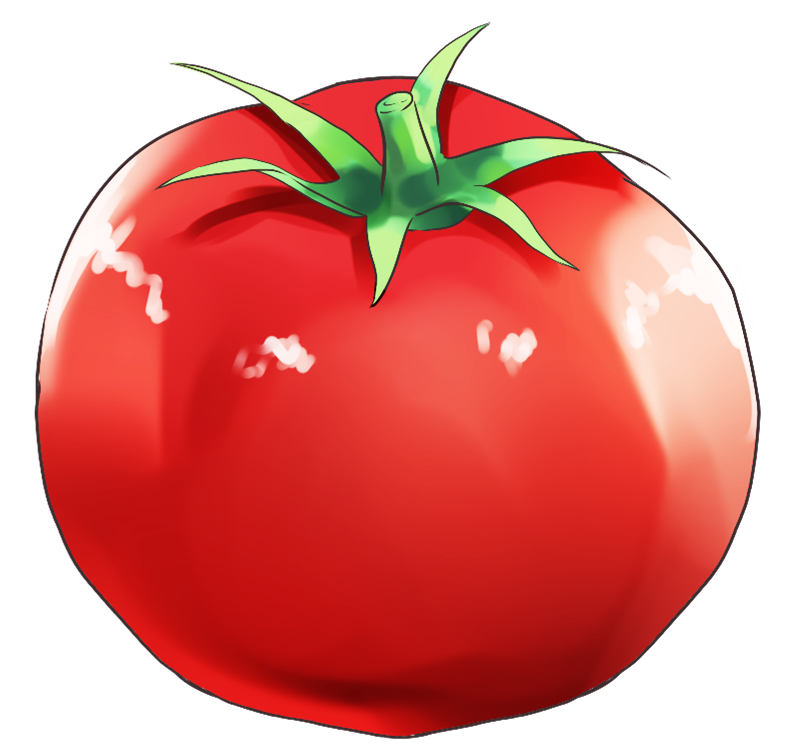 17
12
Mười bảy
Mười hai
13
18
Mười ba
Mười tám
14
19
Mười bốn
Mười chín
15
20
Mười lăm
Hai mươi
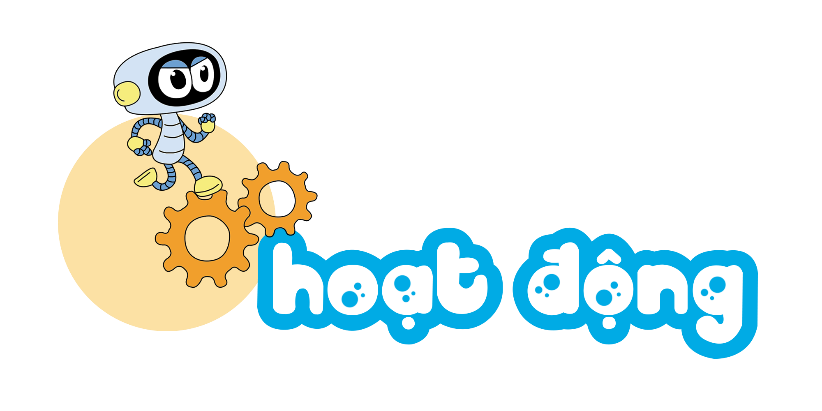 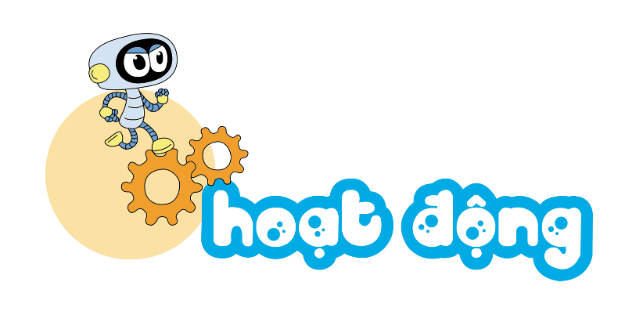 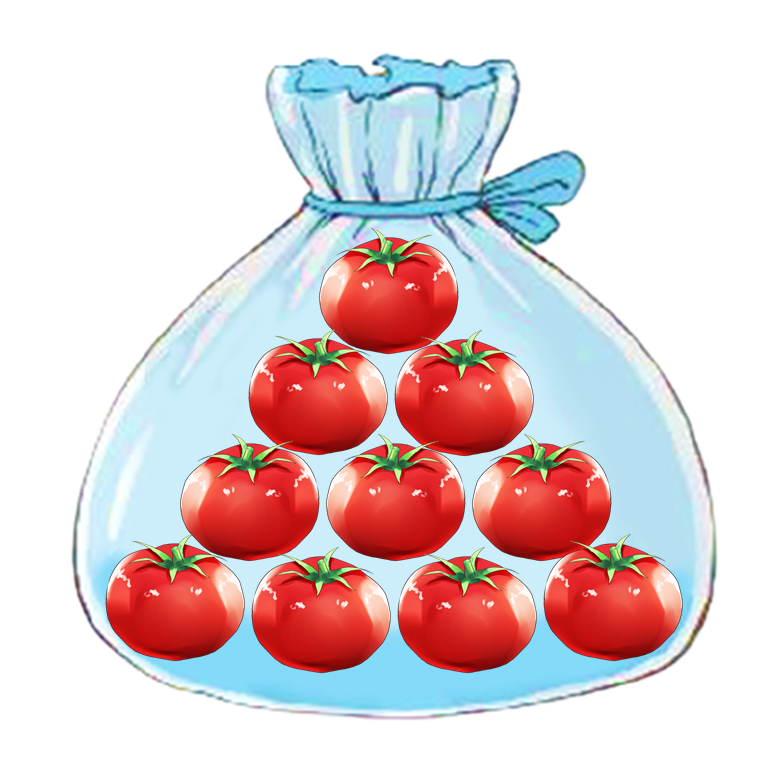 Biết mỗi       có 10 quả cà chua. Tìm số thích hợp.
1
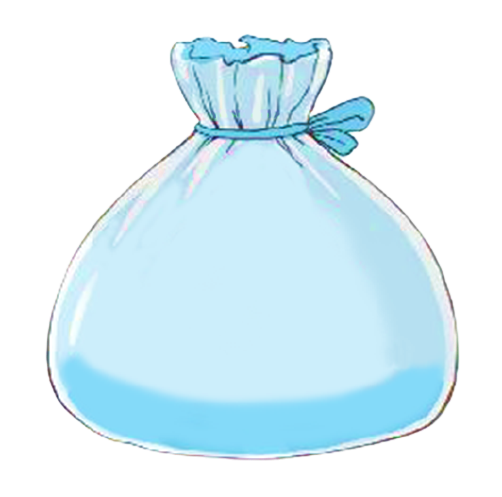 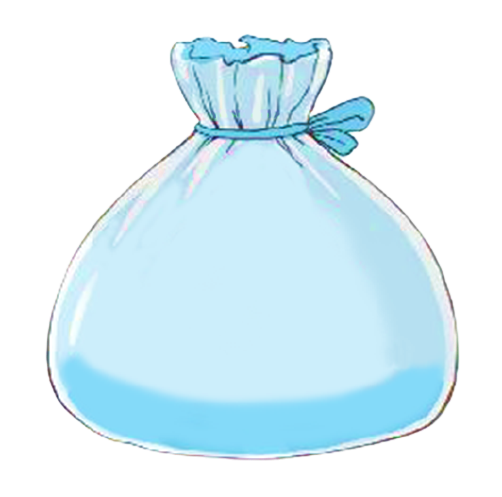 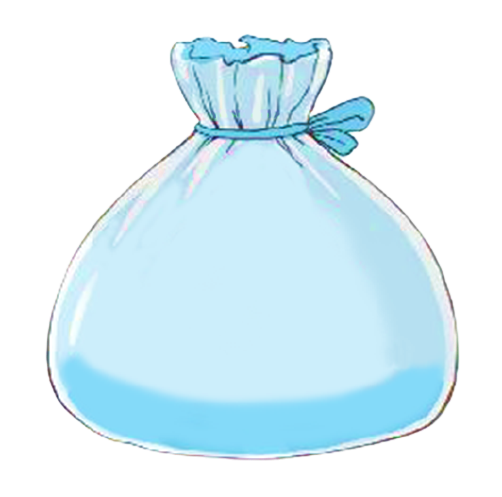 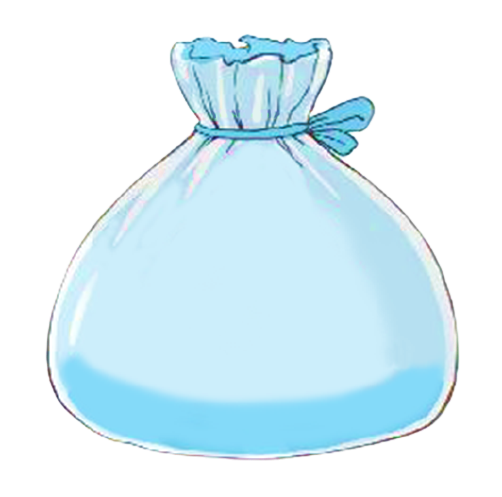 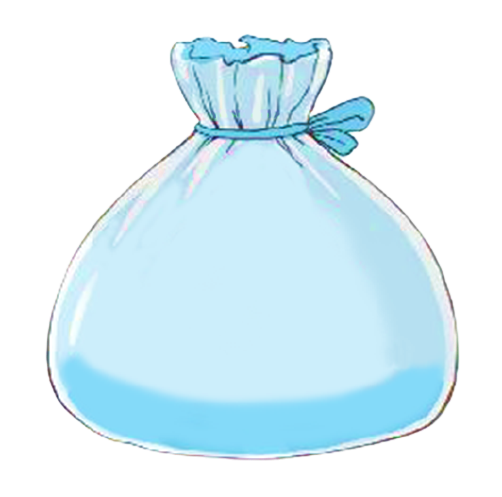 a)
b)
c)
d)
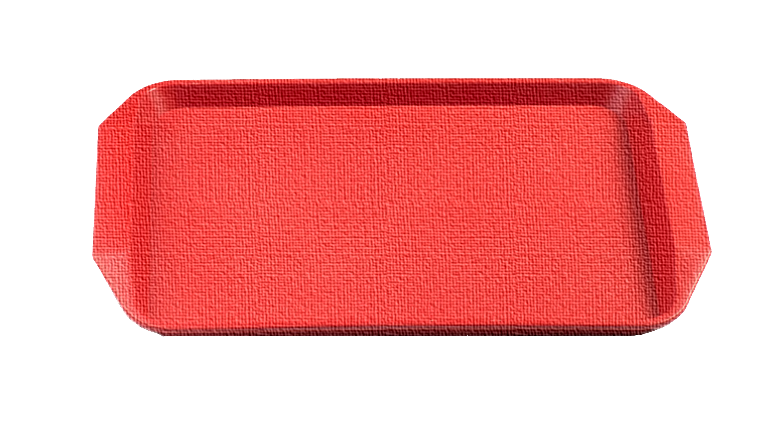 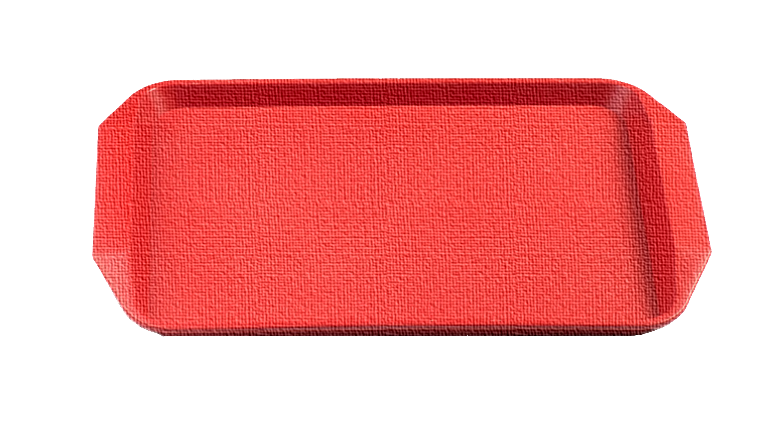 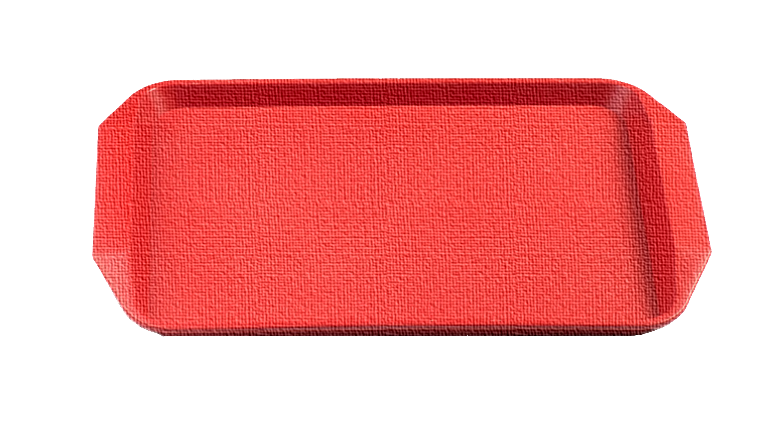 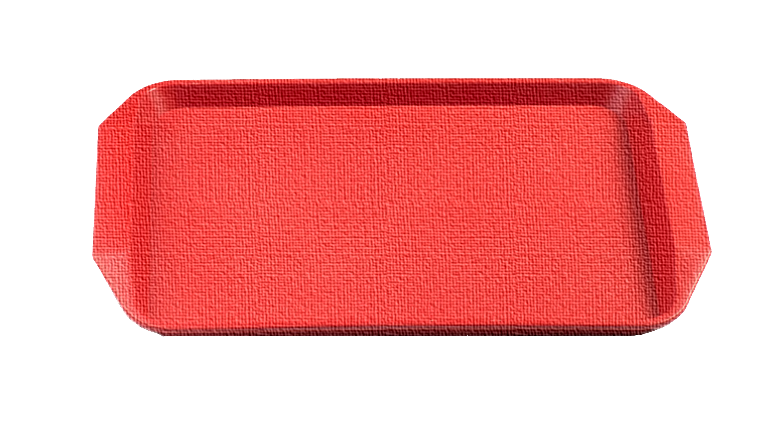 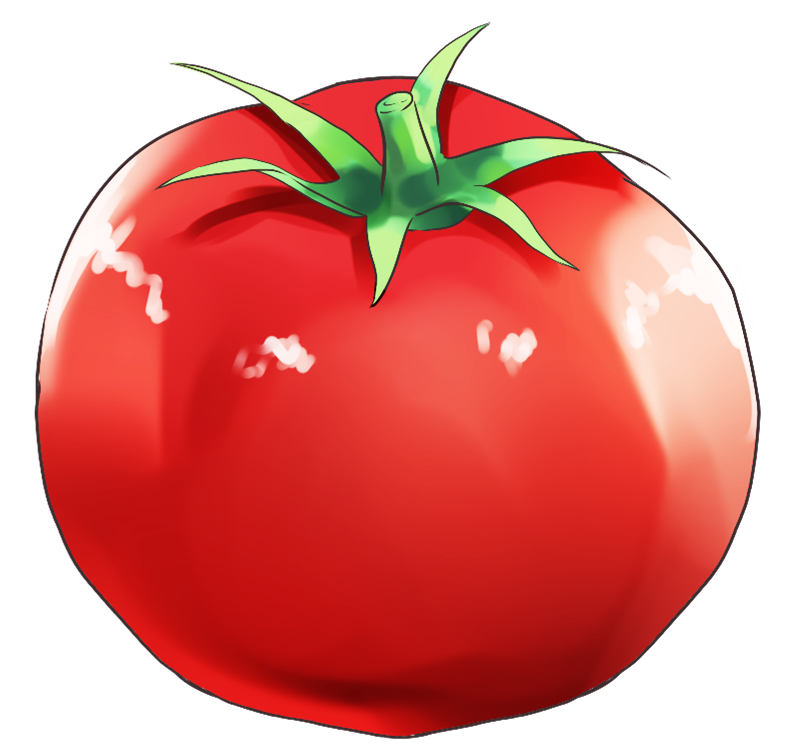 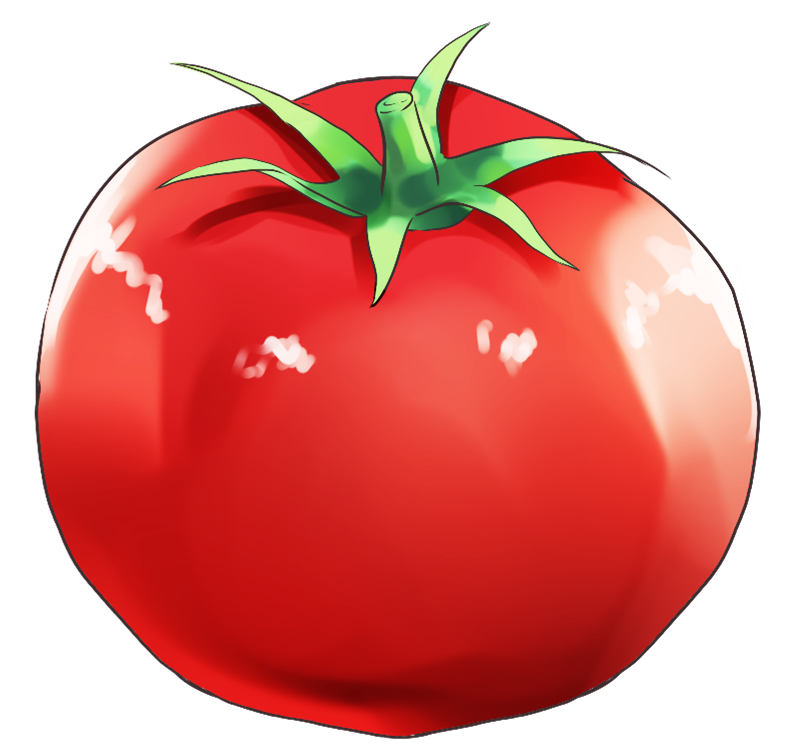 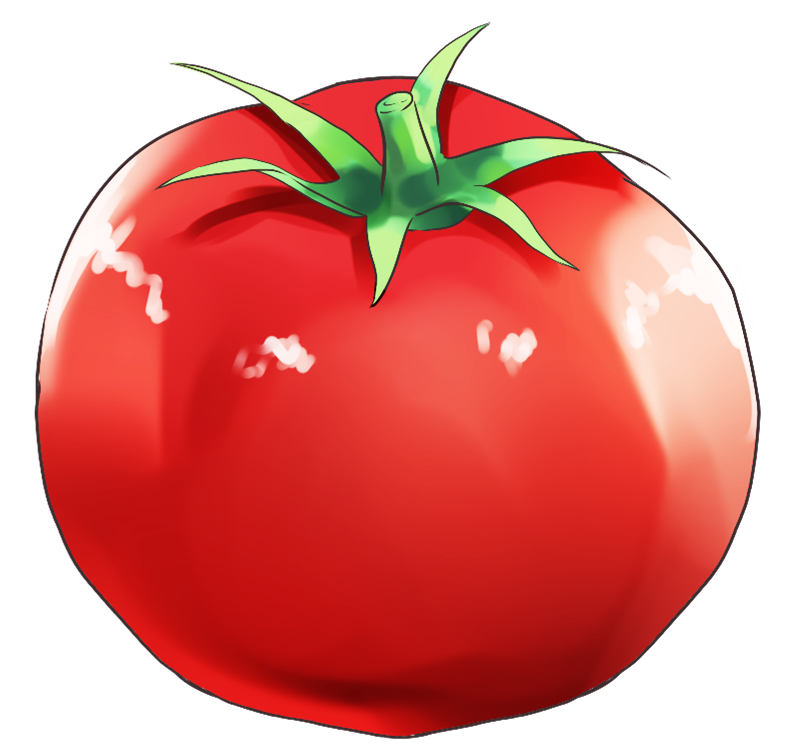 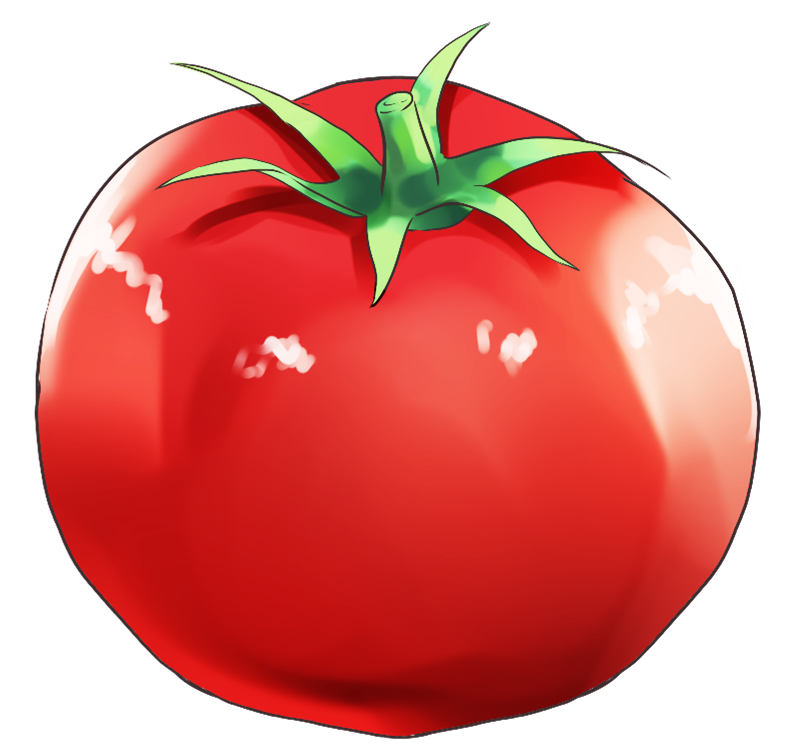 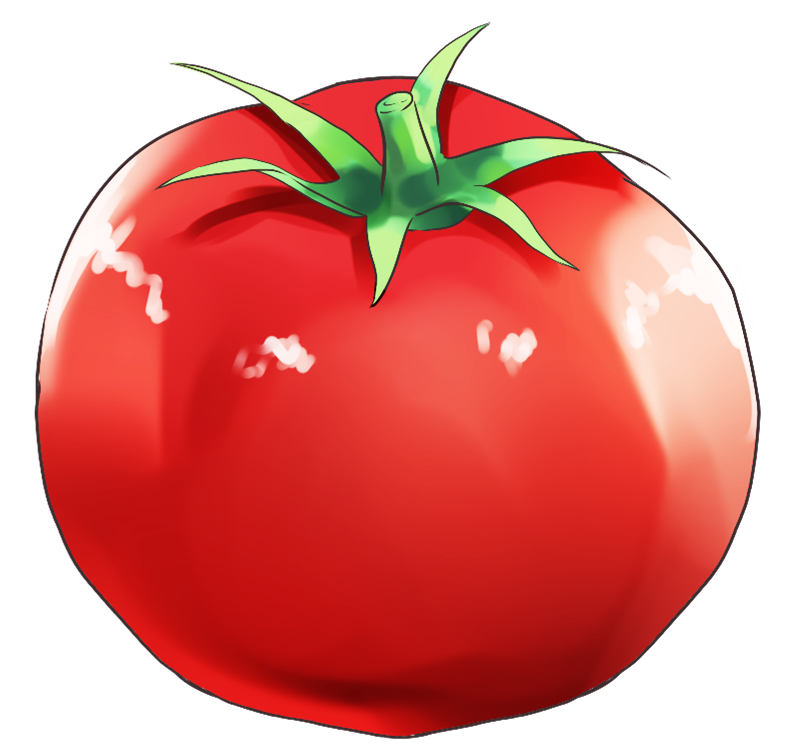 12
14
18
20
?
?
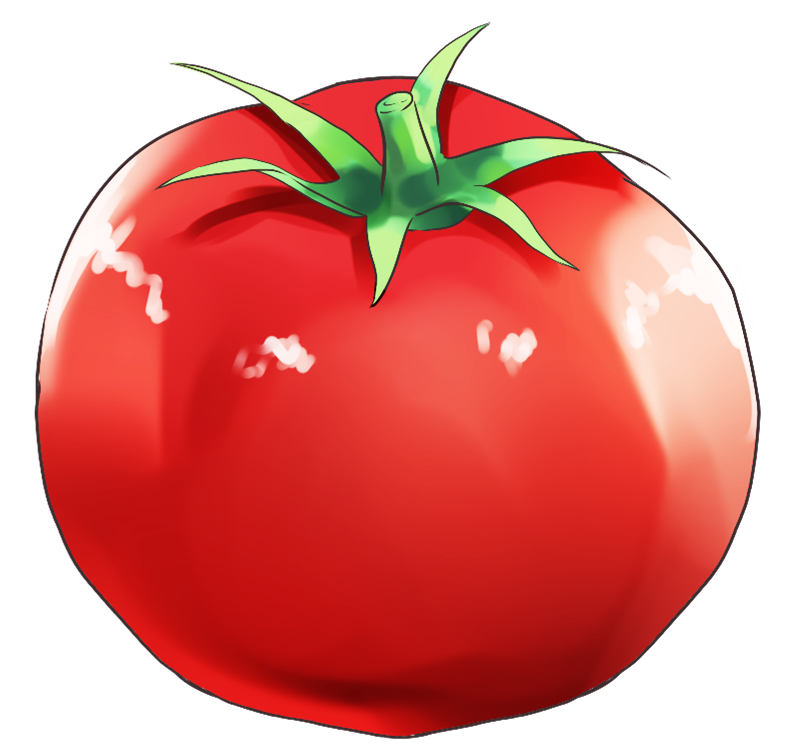 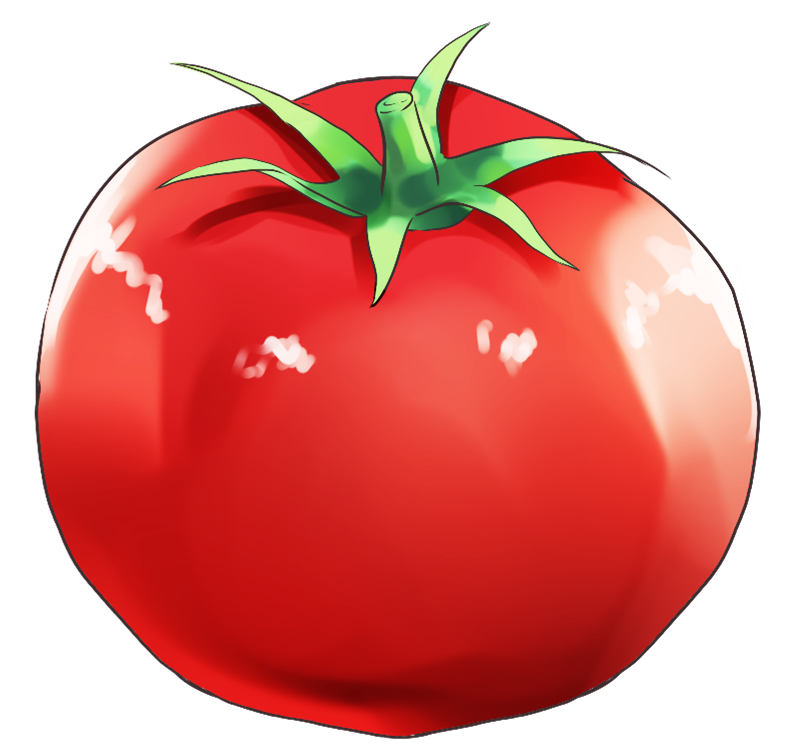 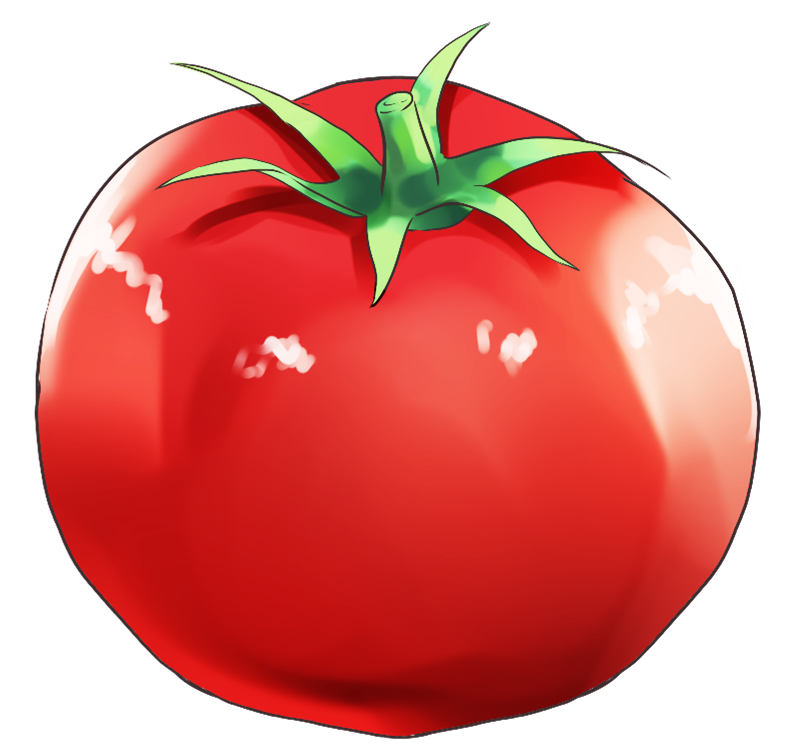 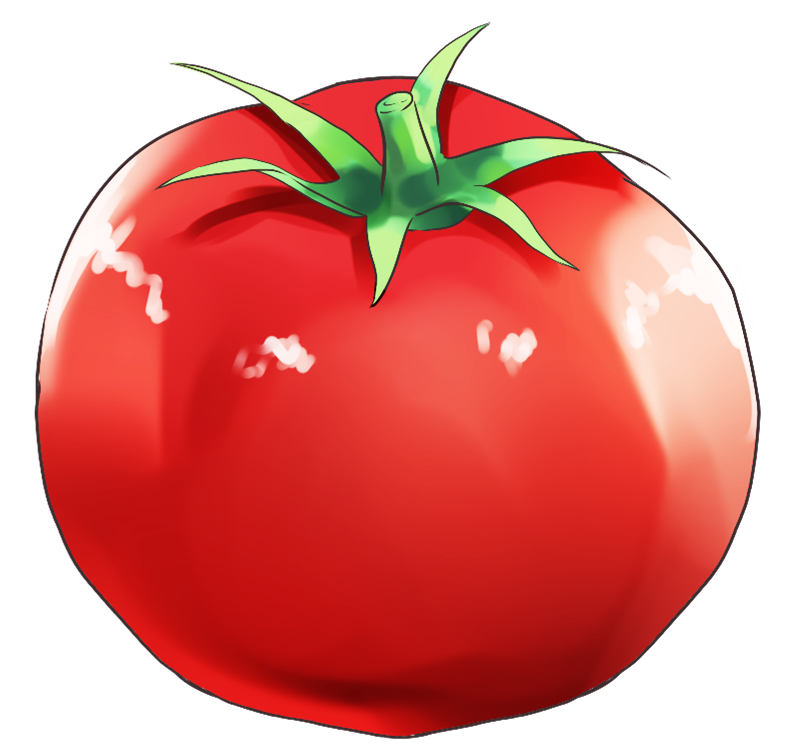 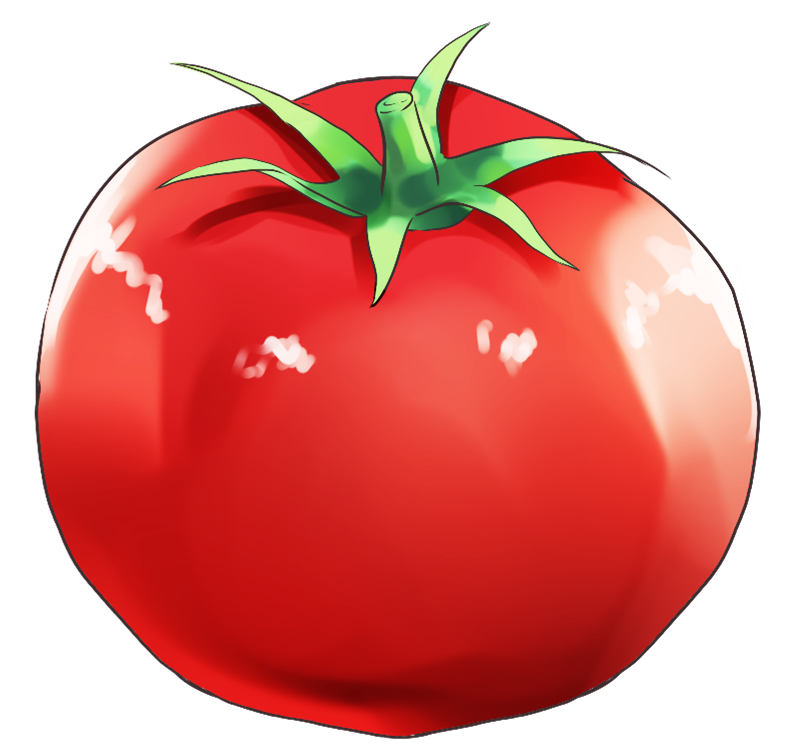 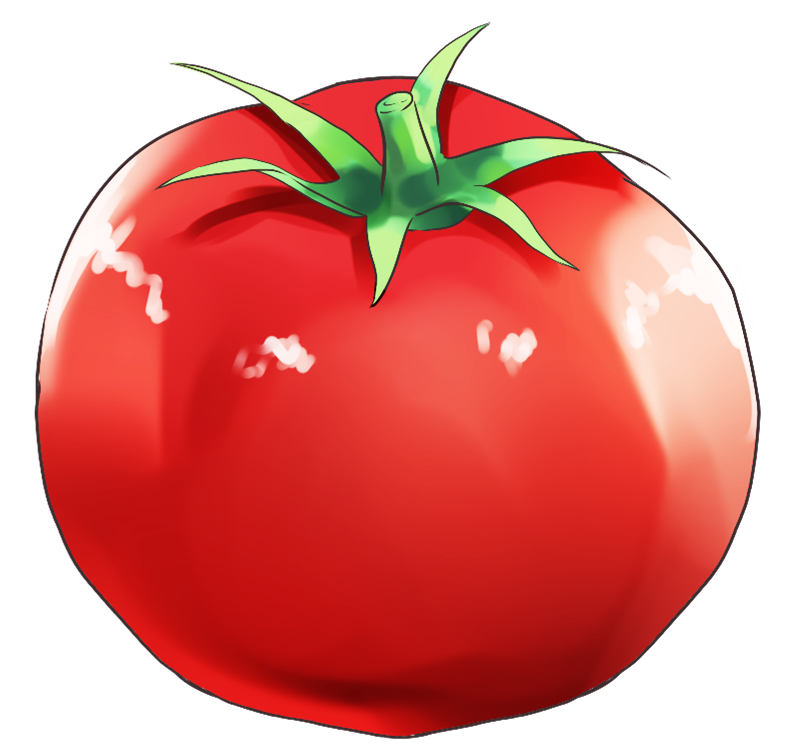 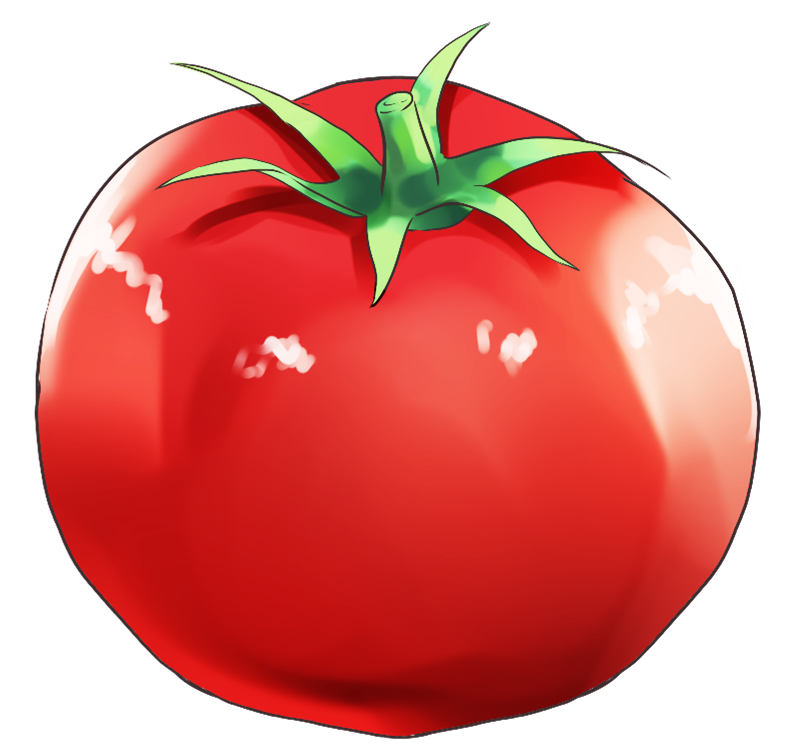 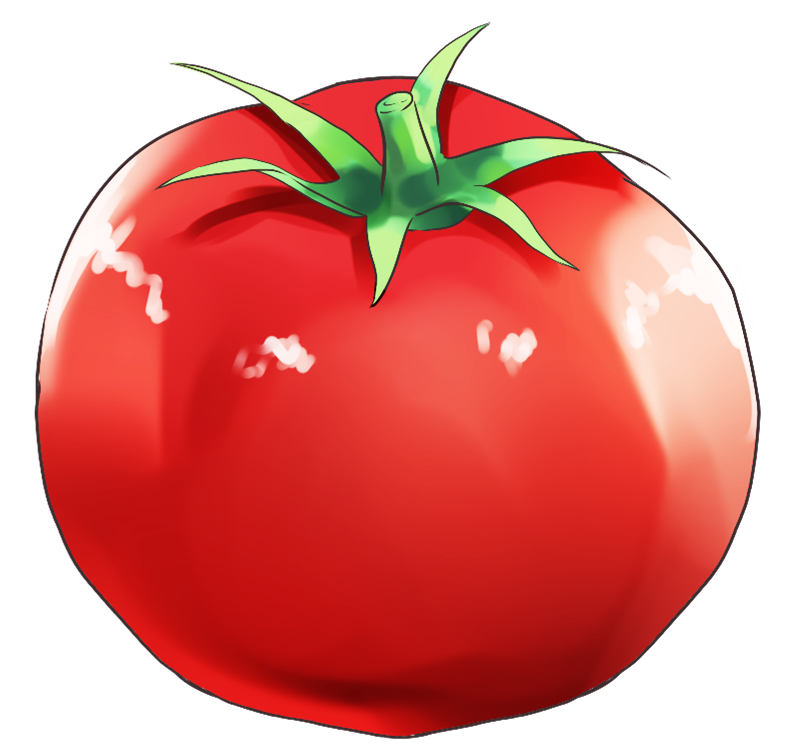 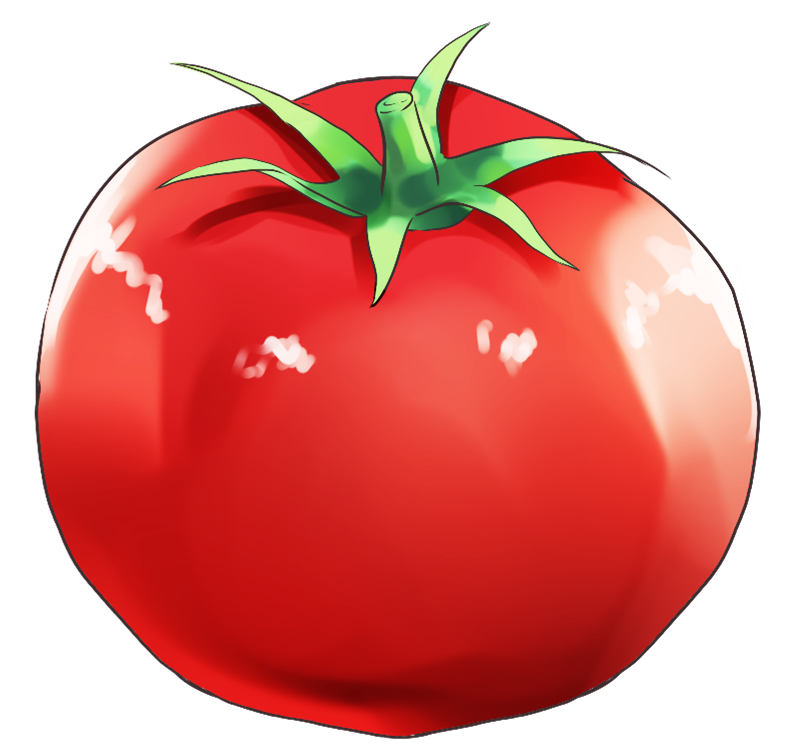 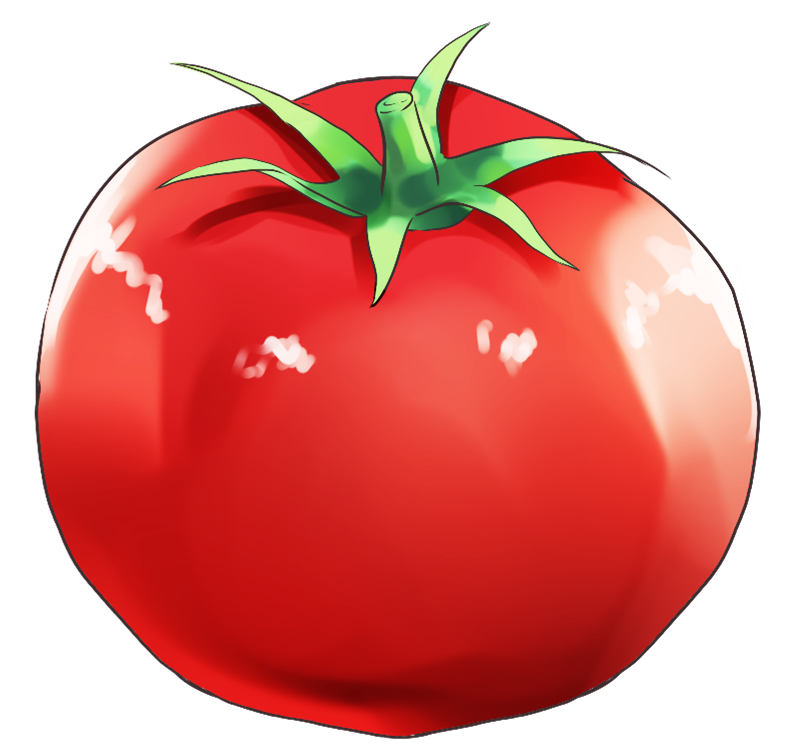 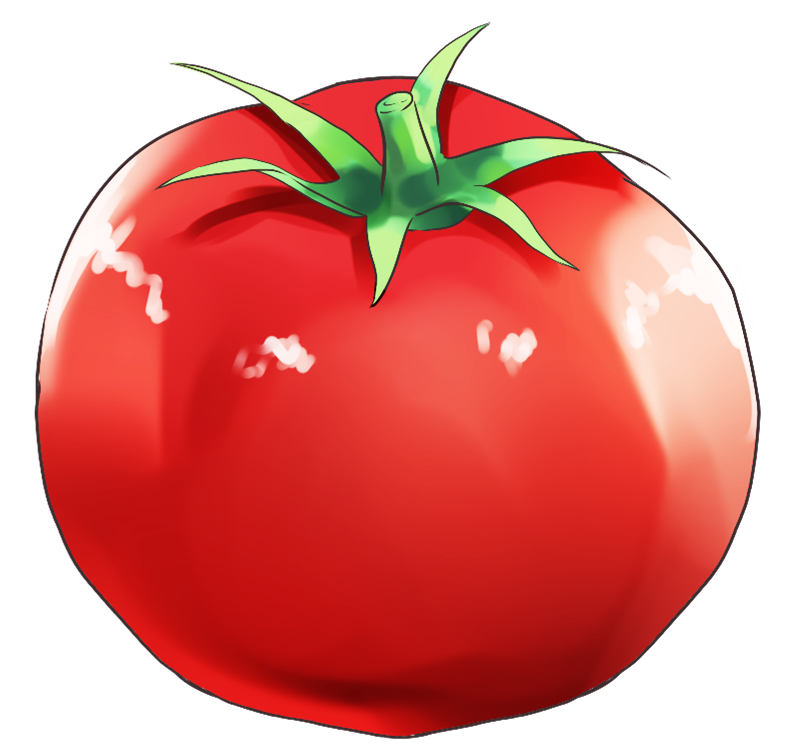 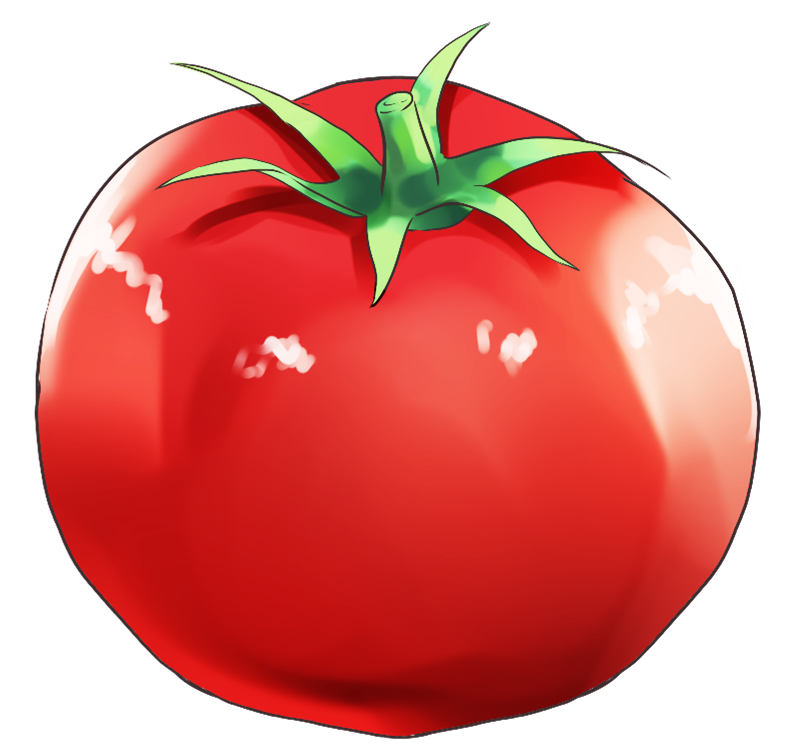 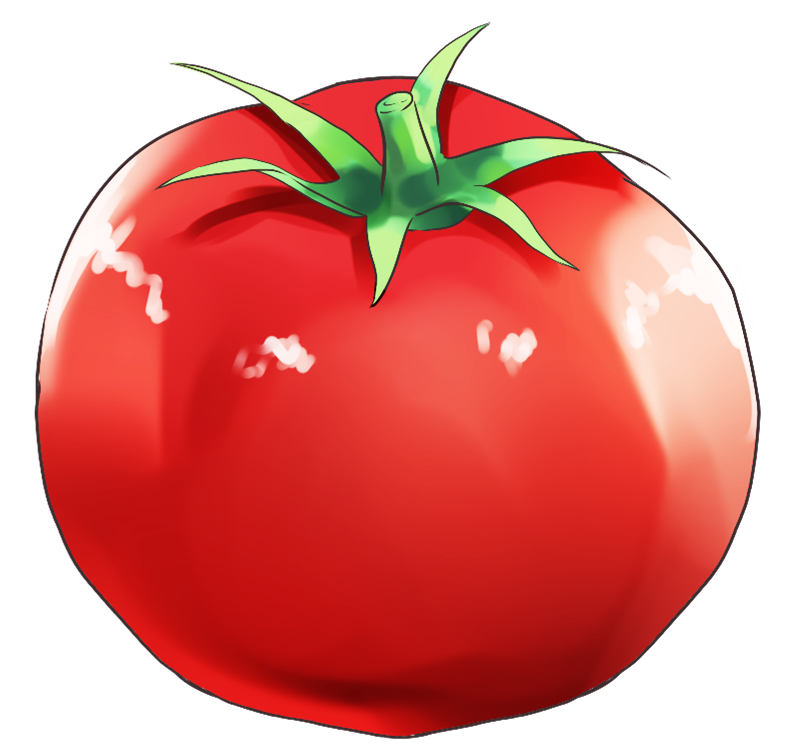 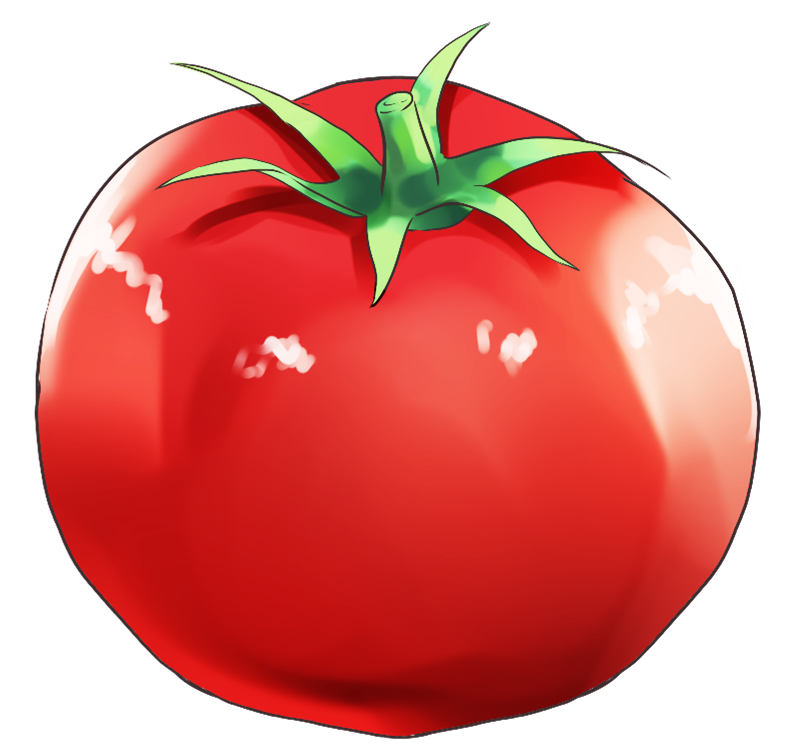 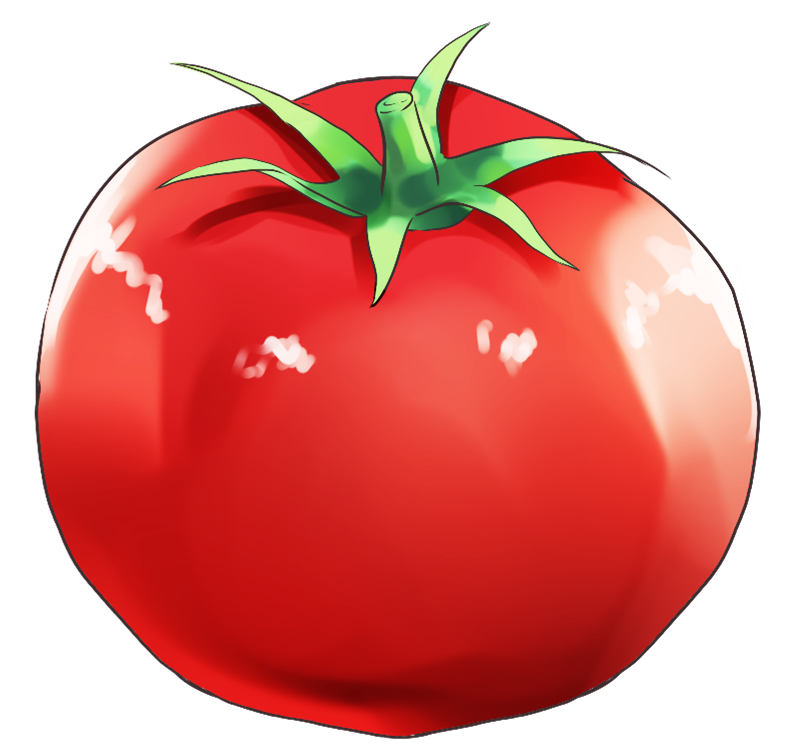 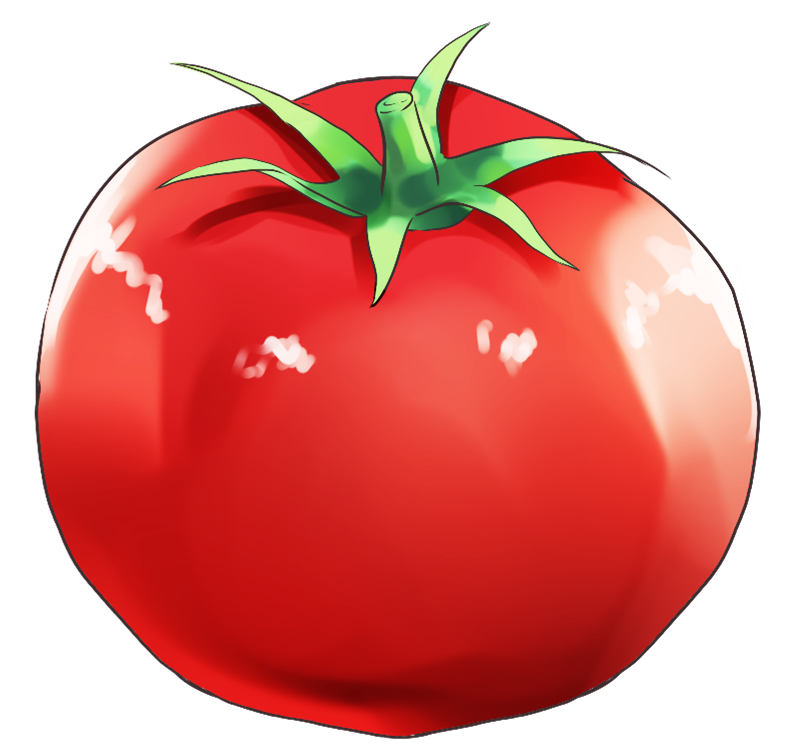 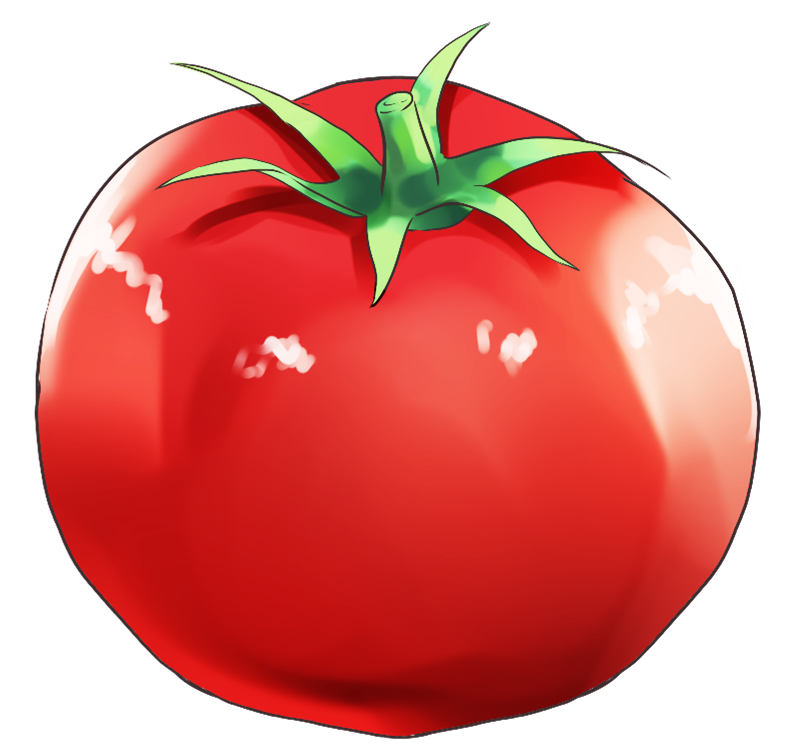 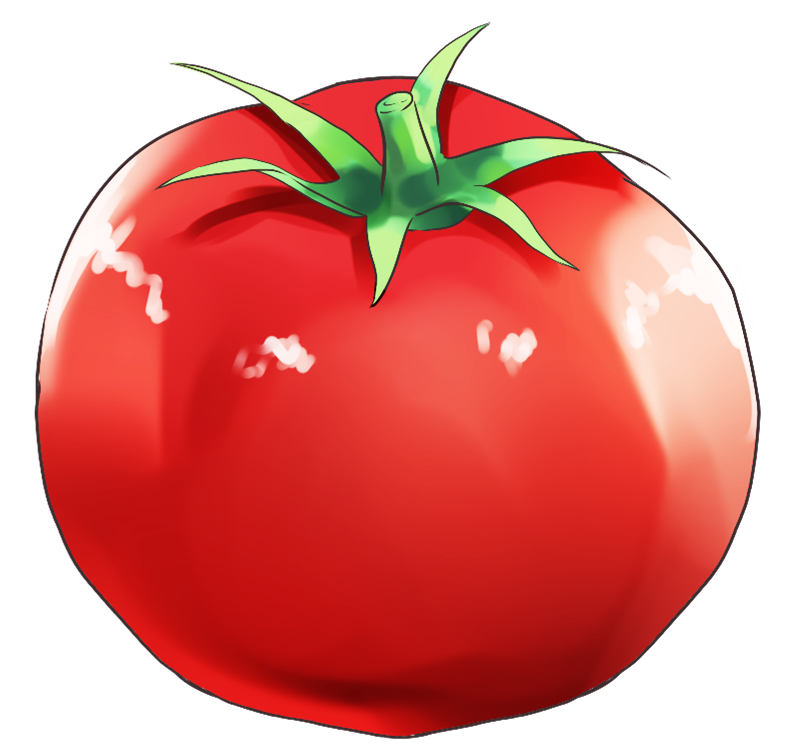 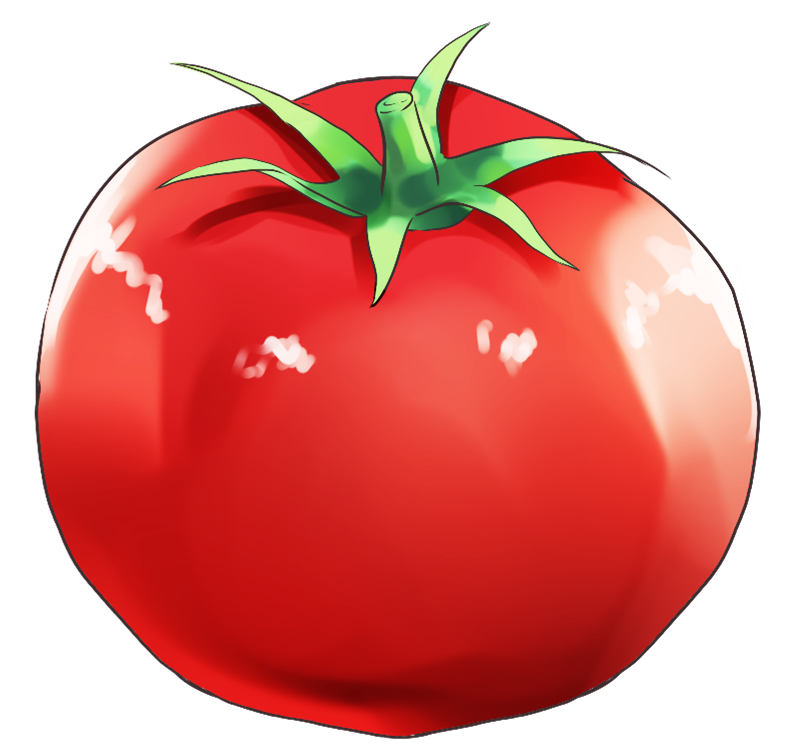 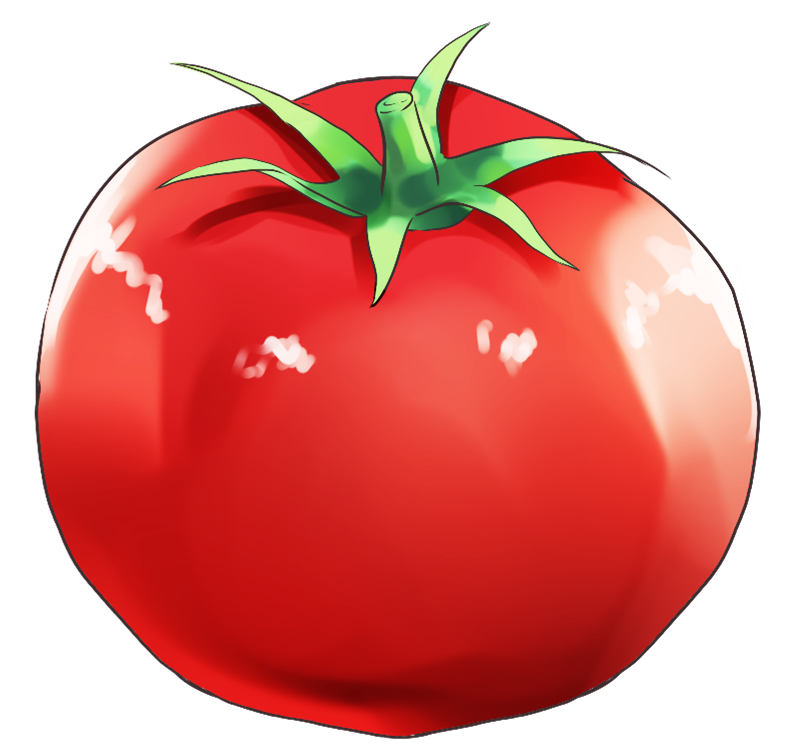 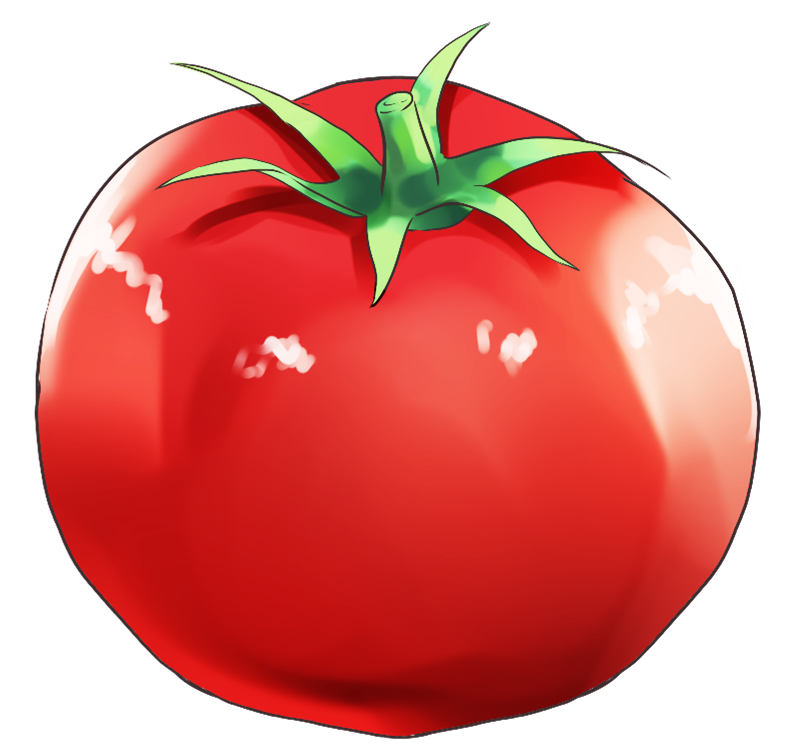 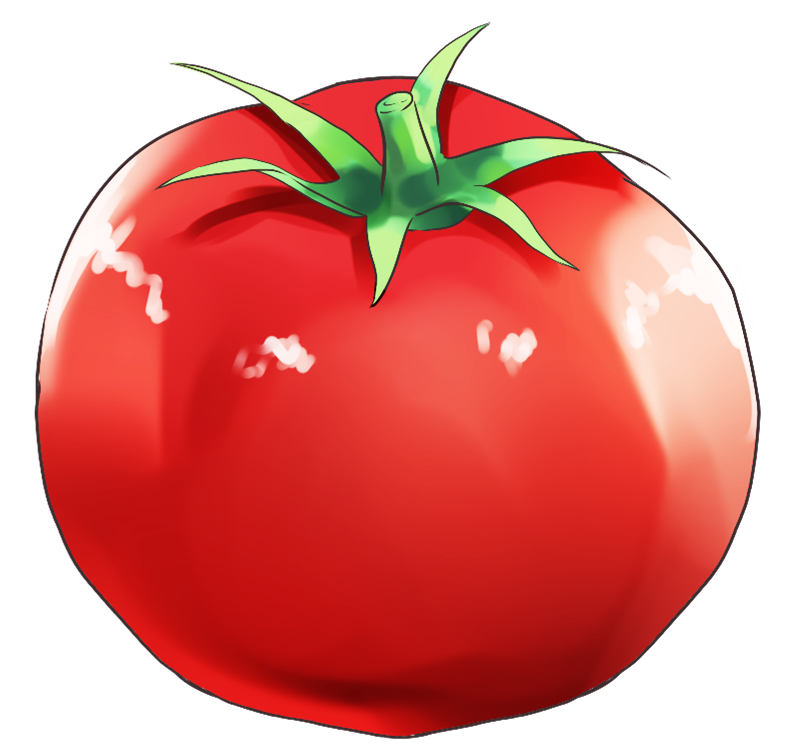 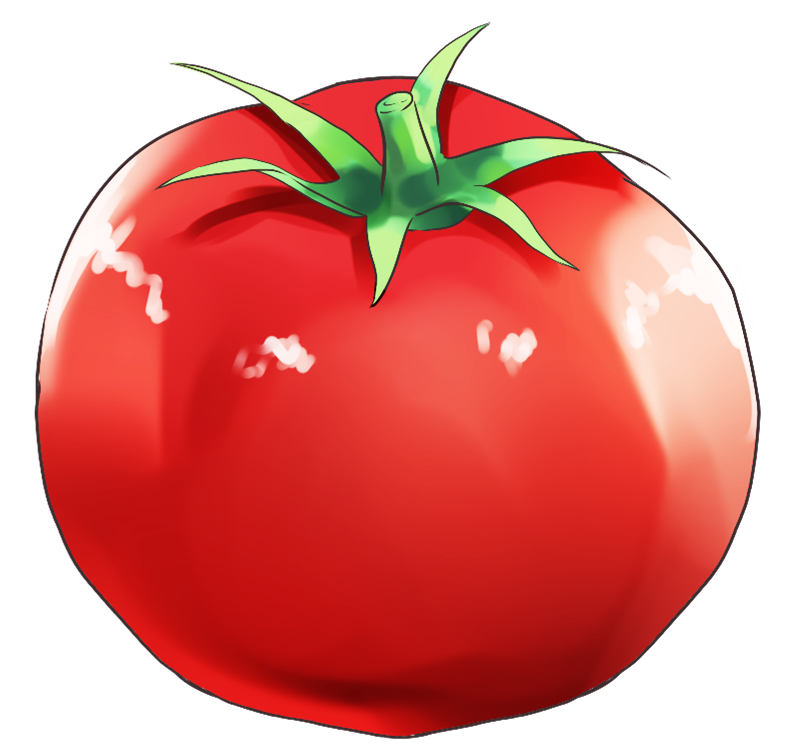 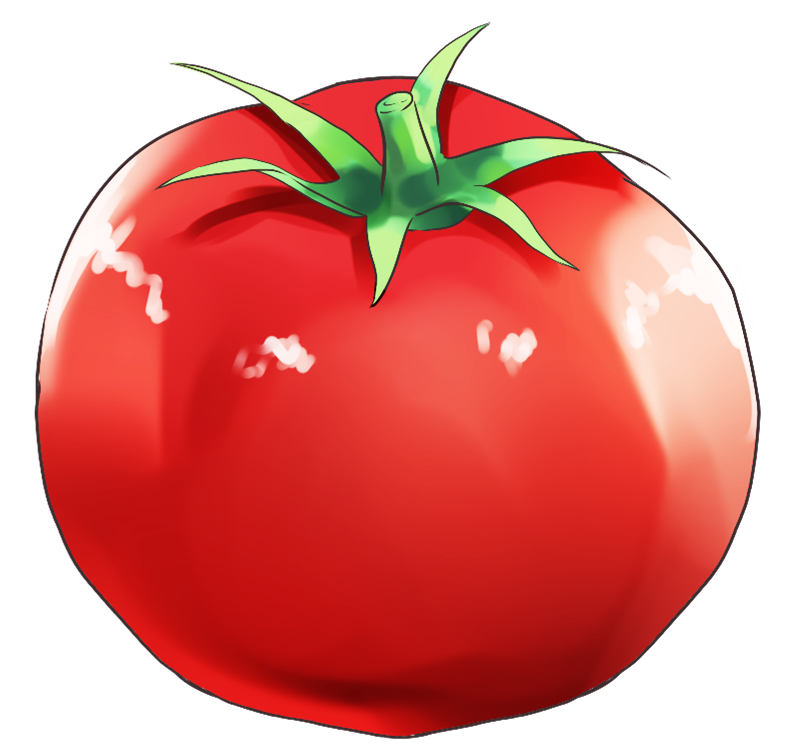 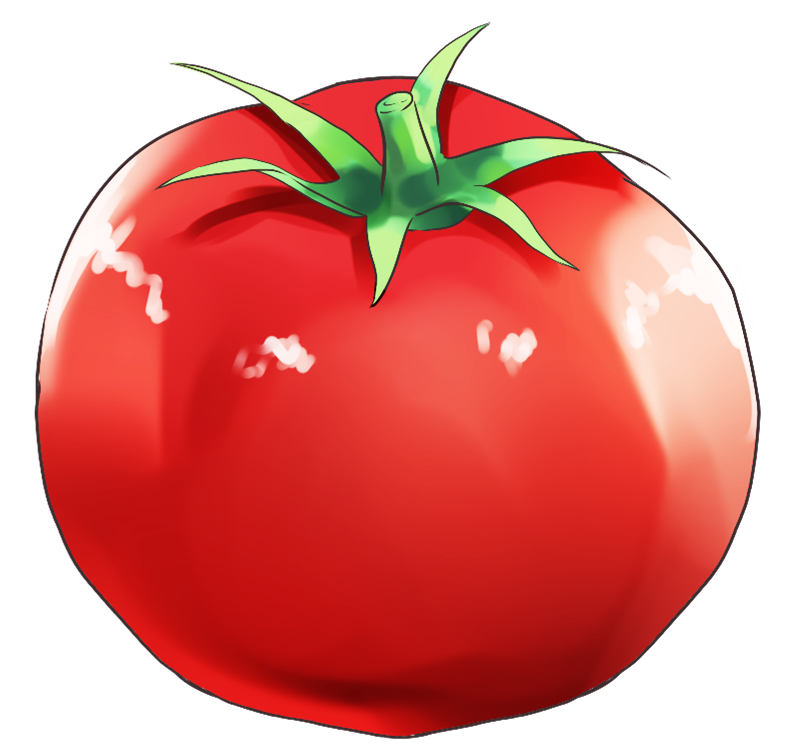 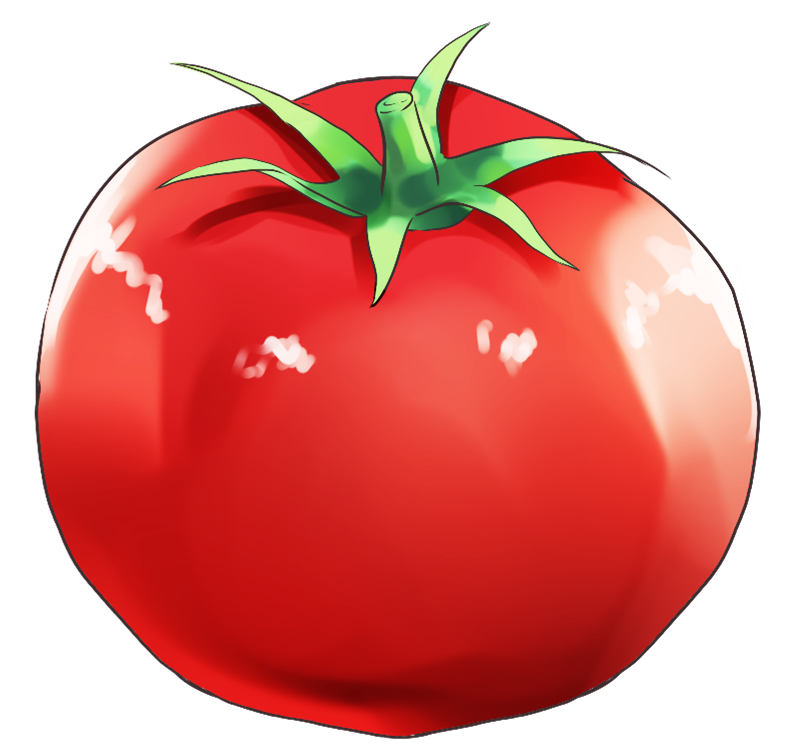 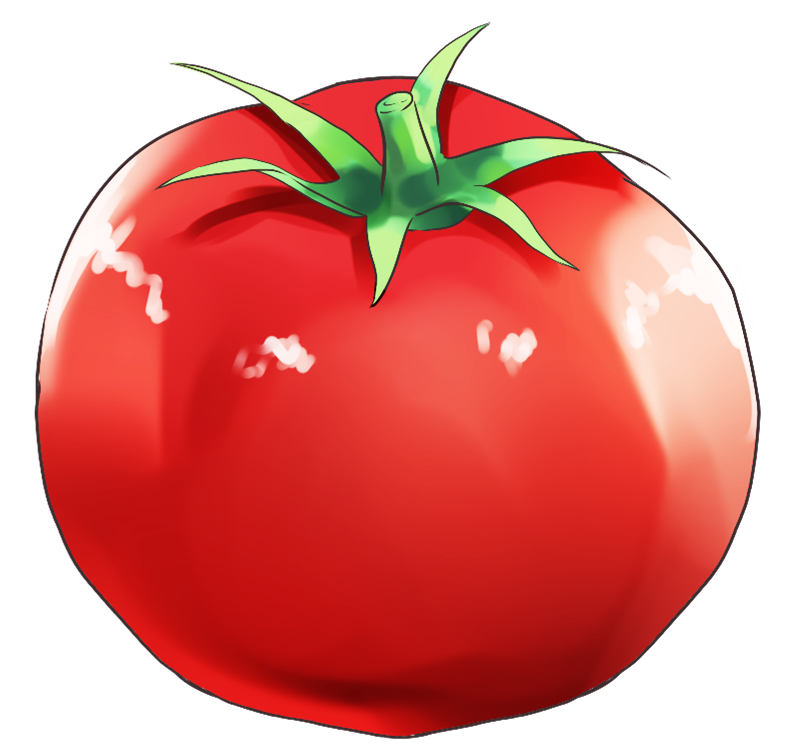 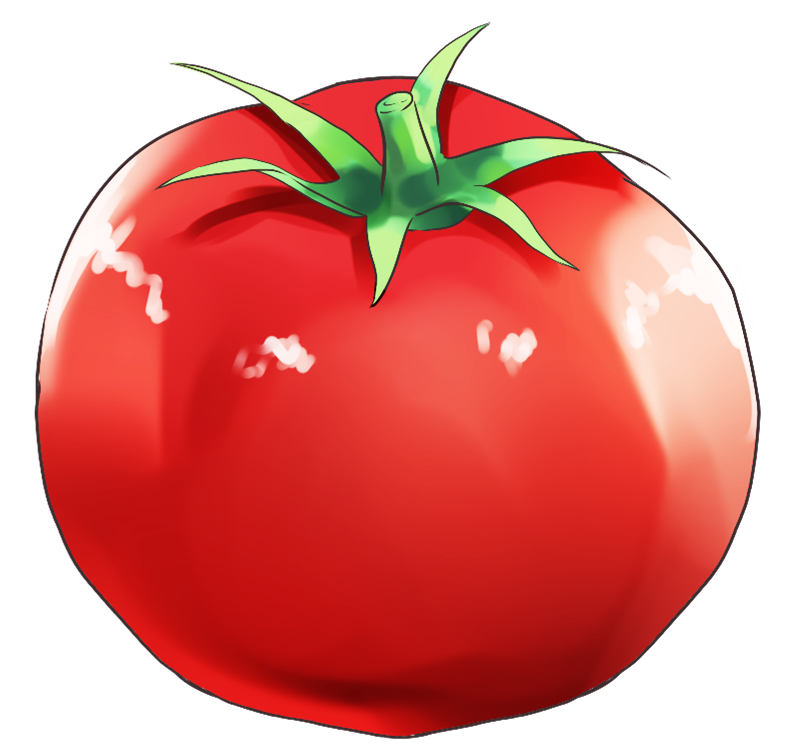 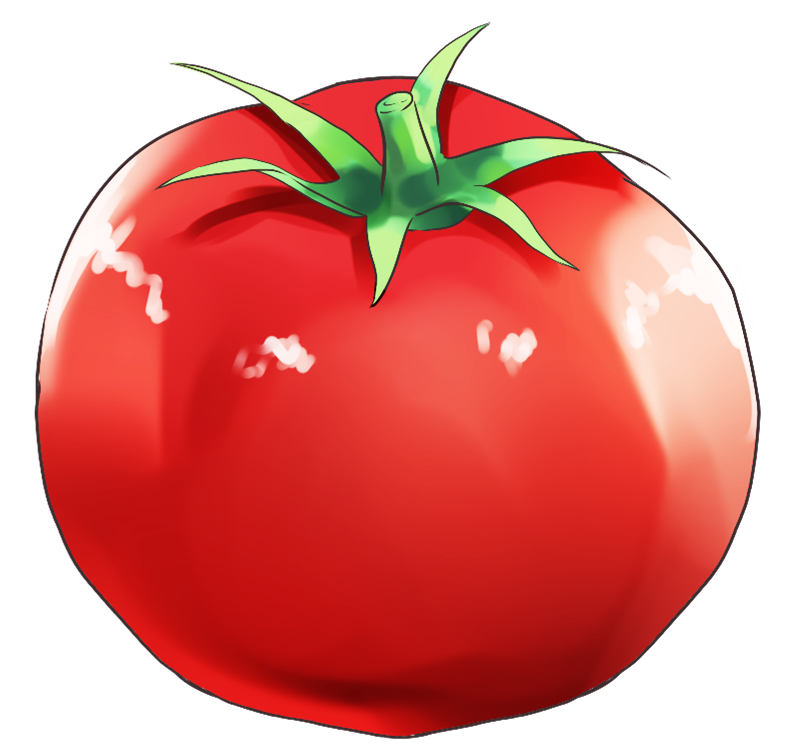 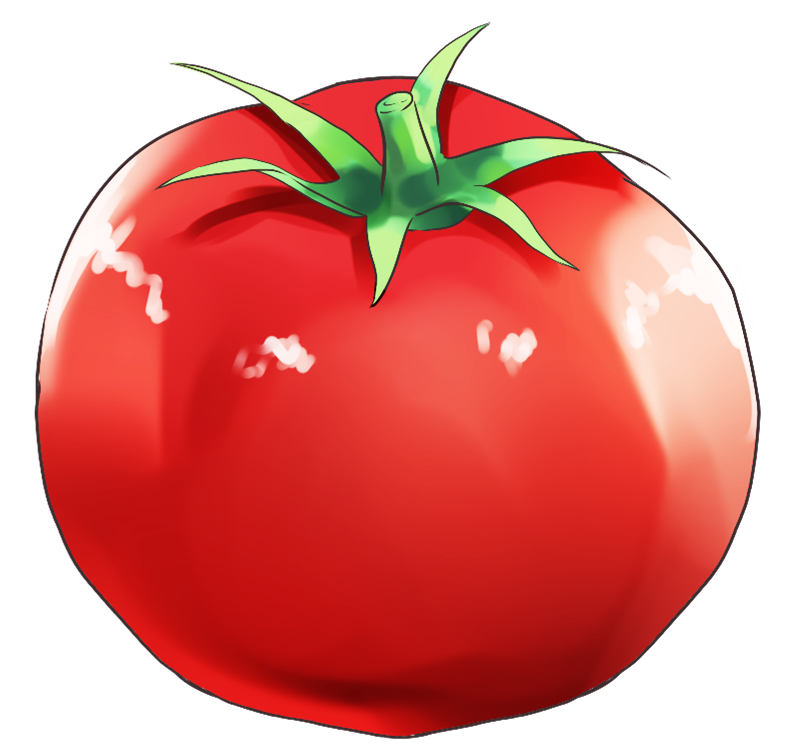 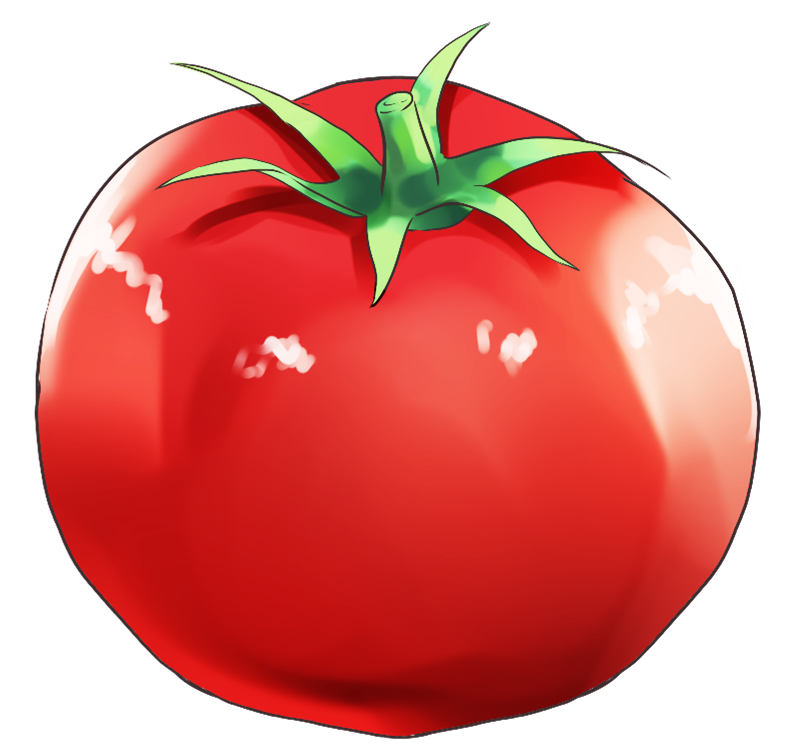 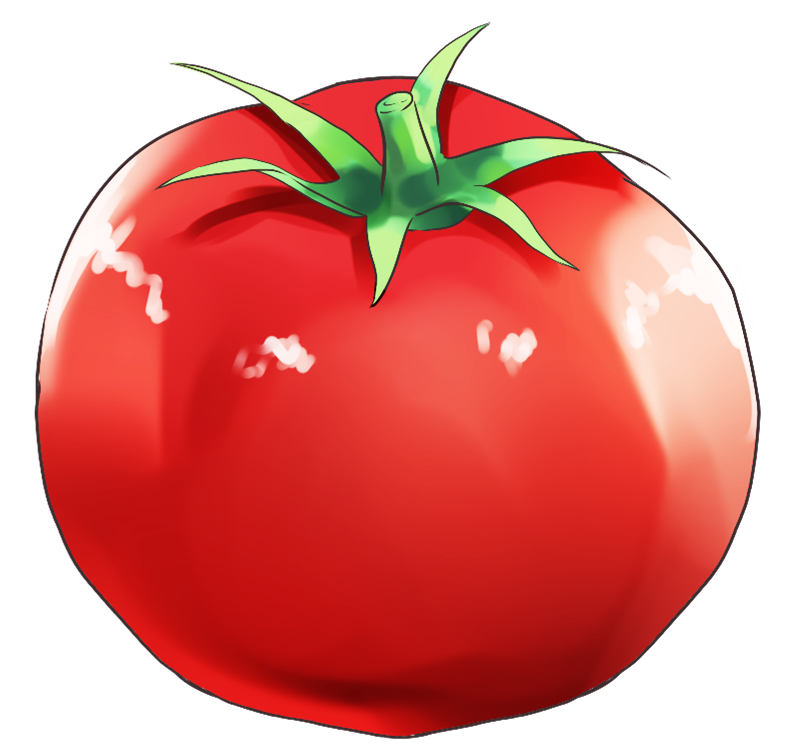 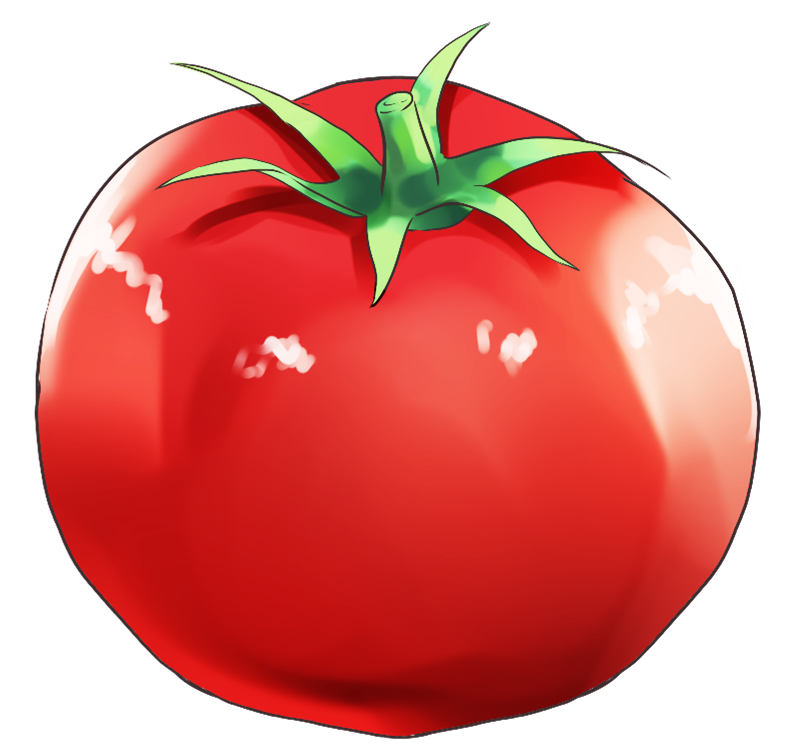 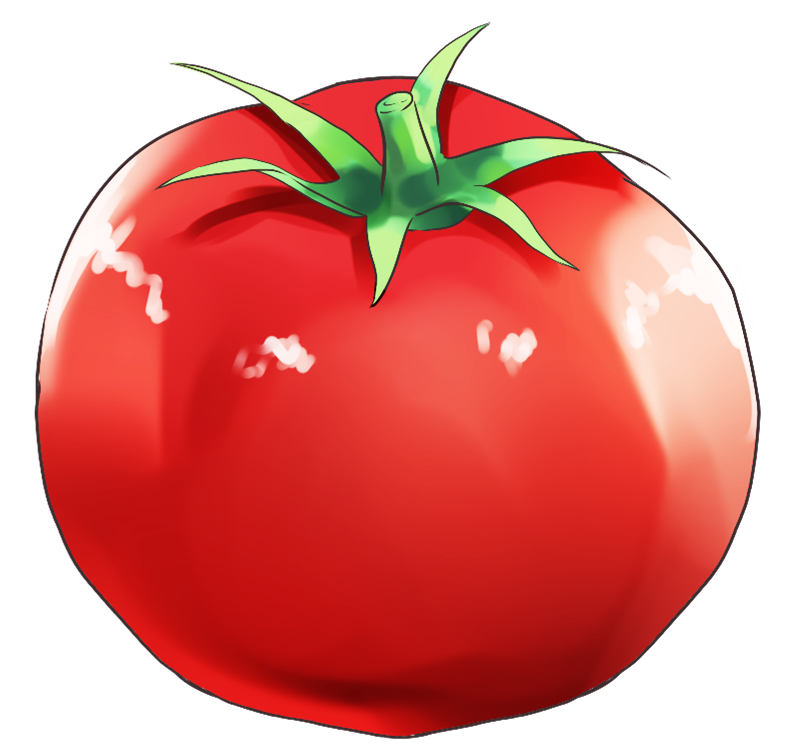 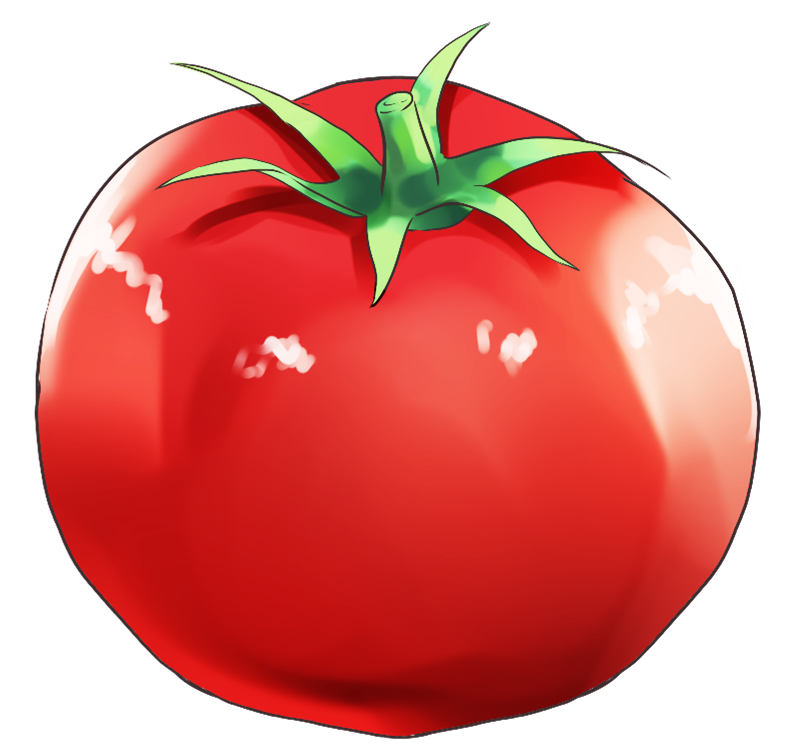 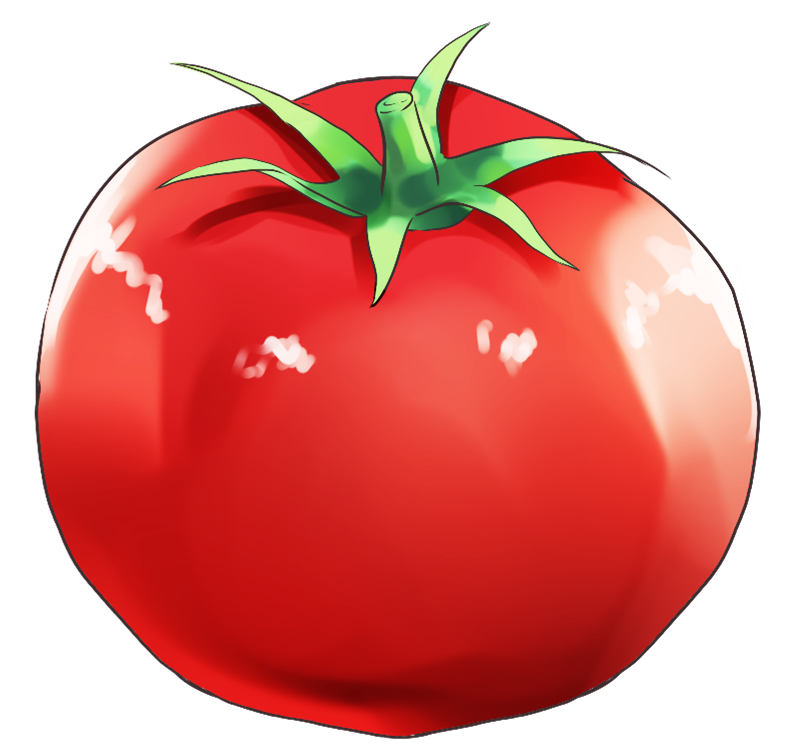 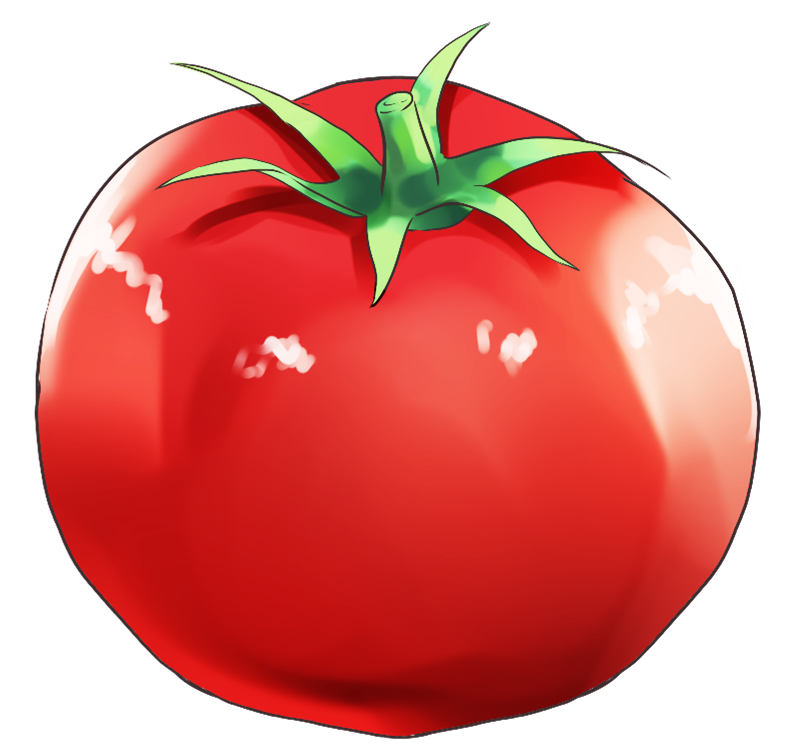 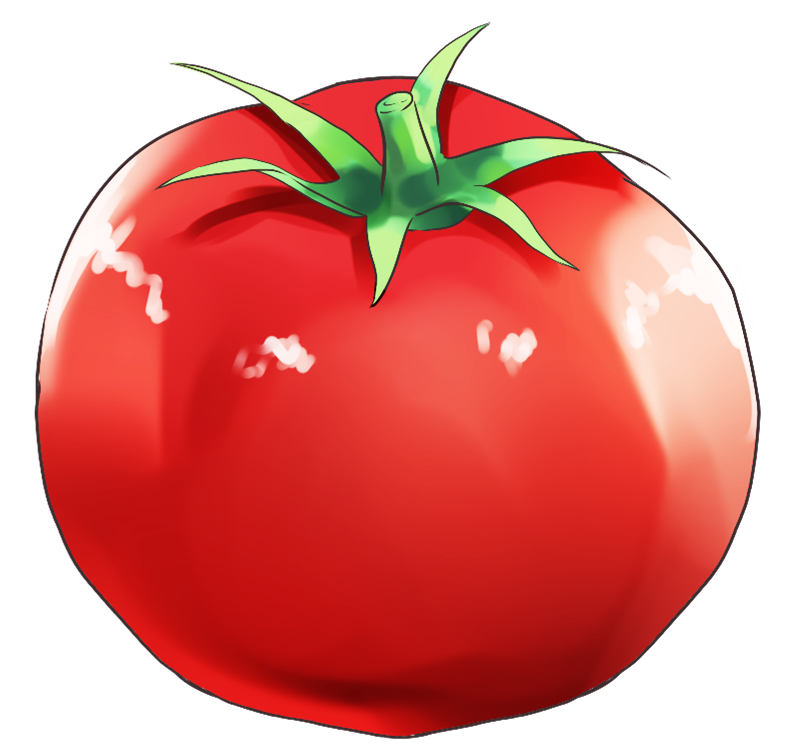 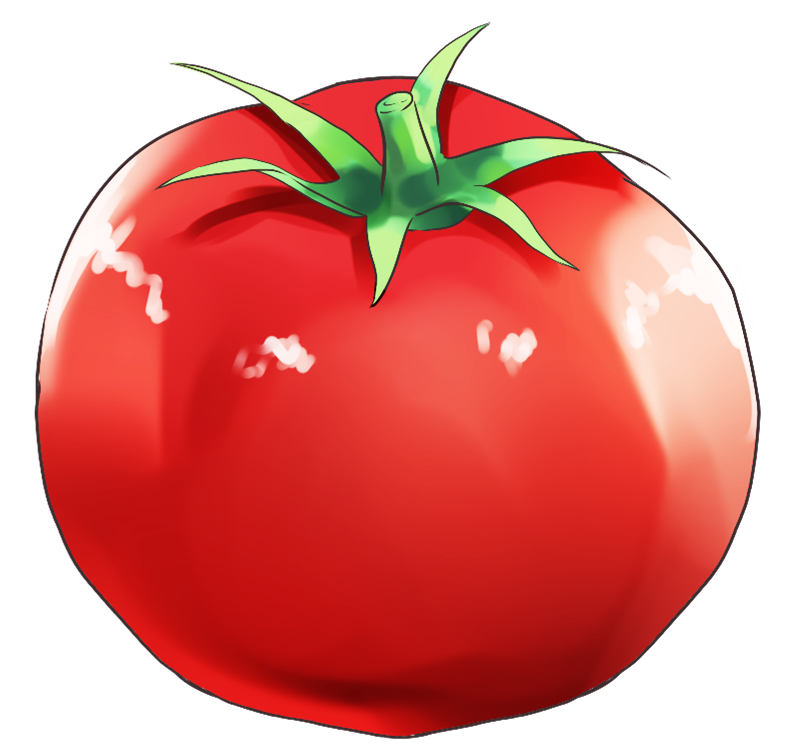 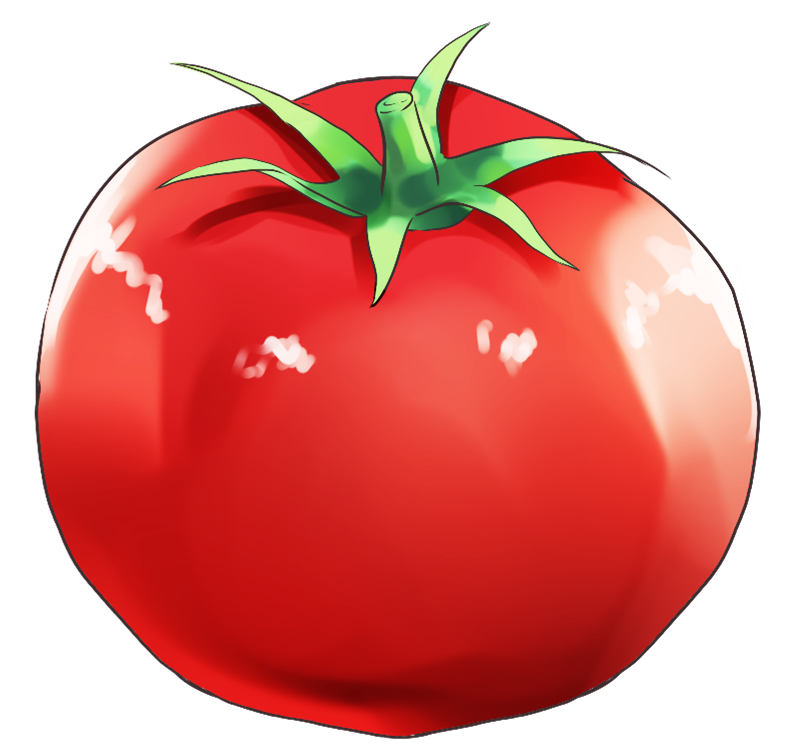 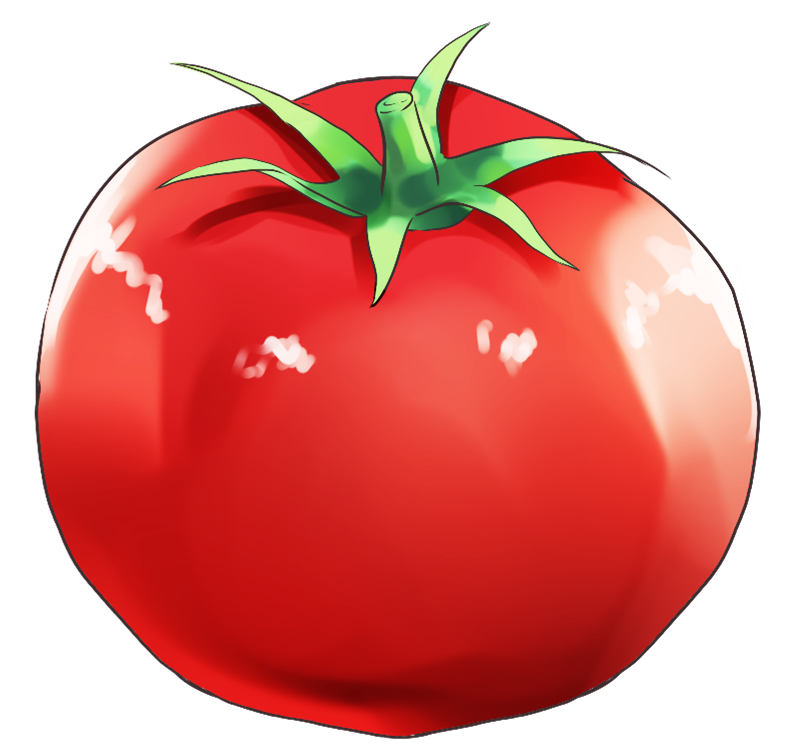 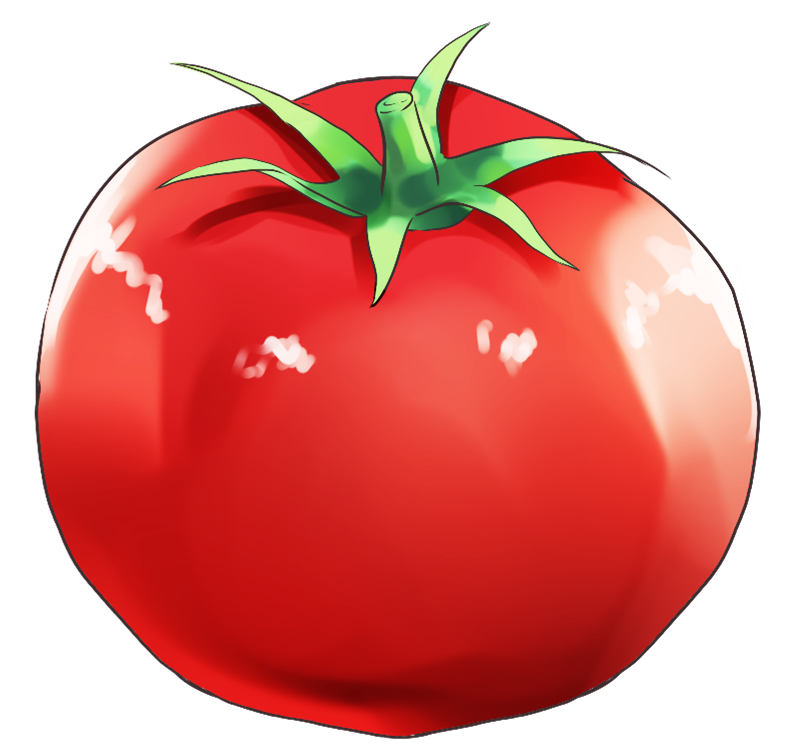 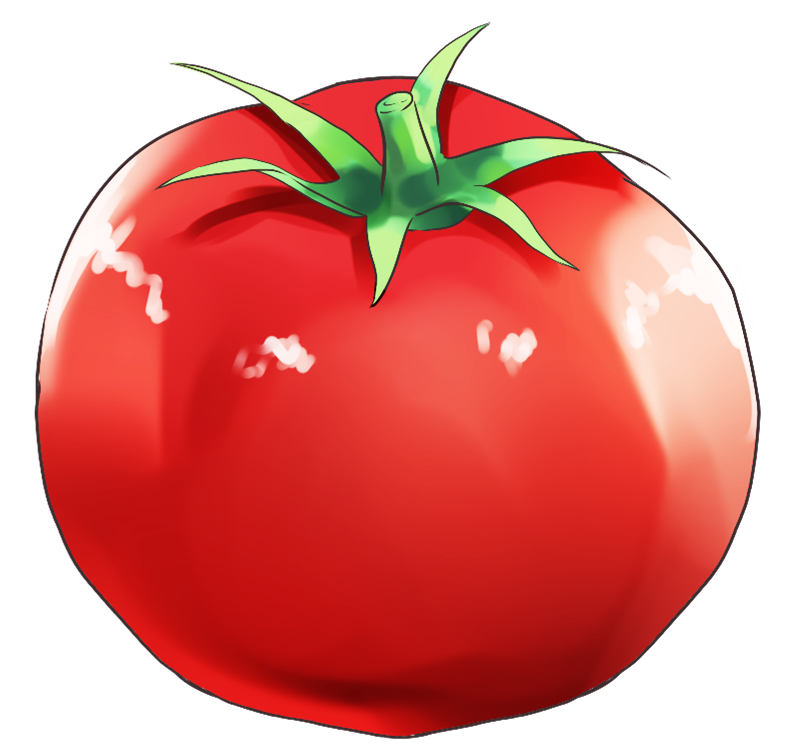 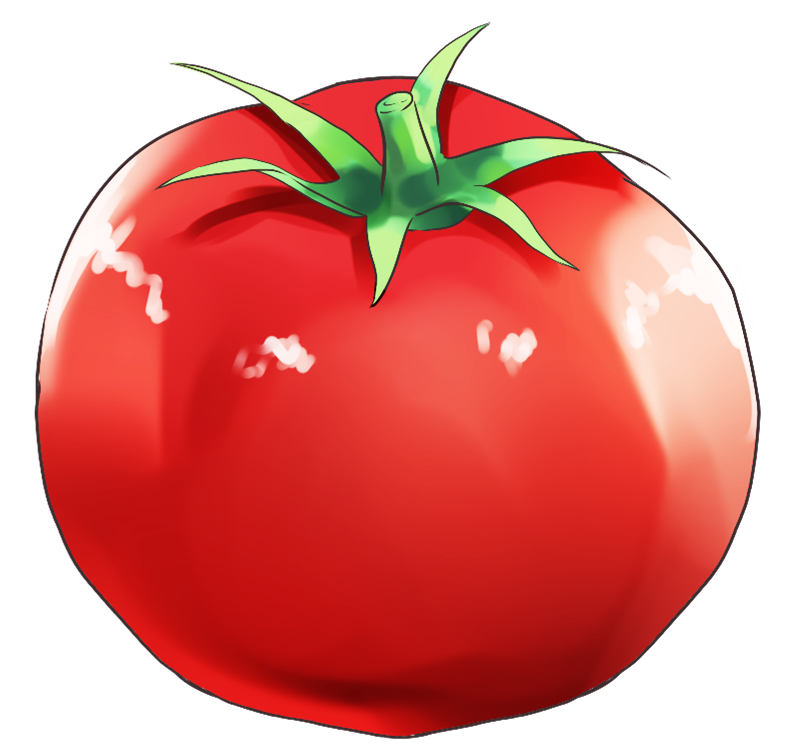 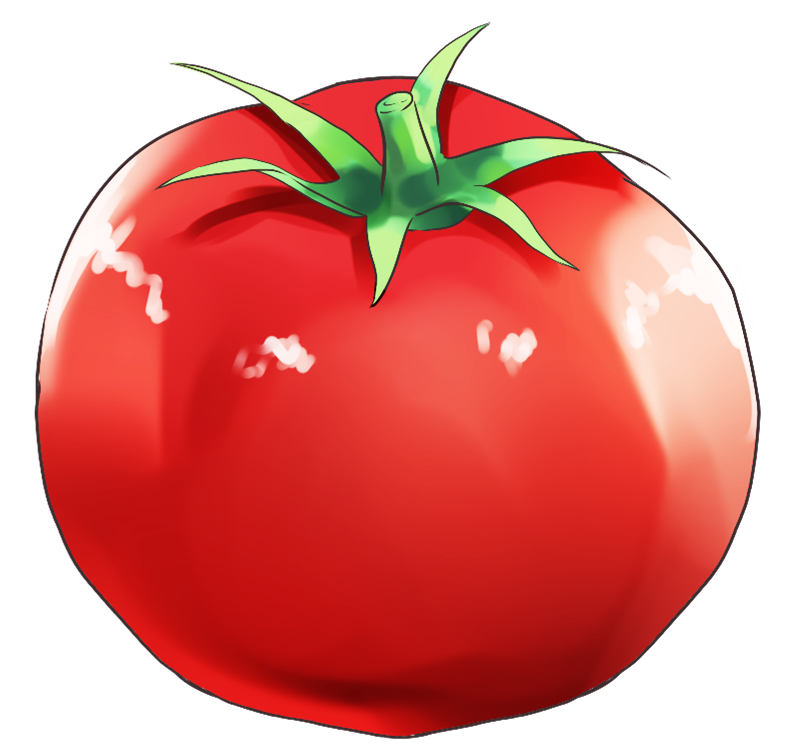 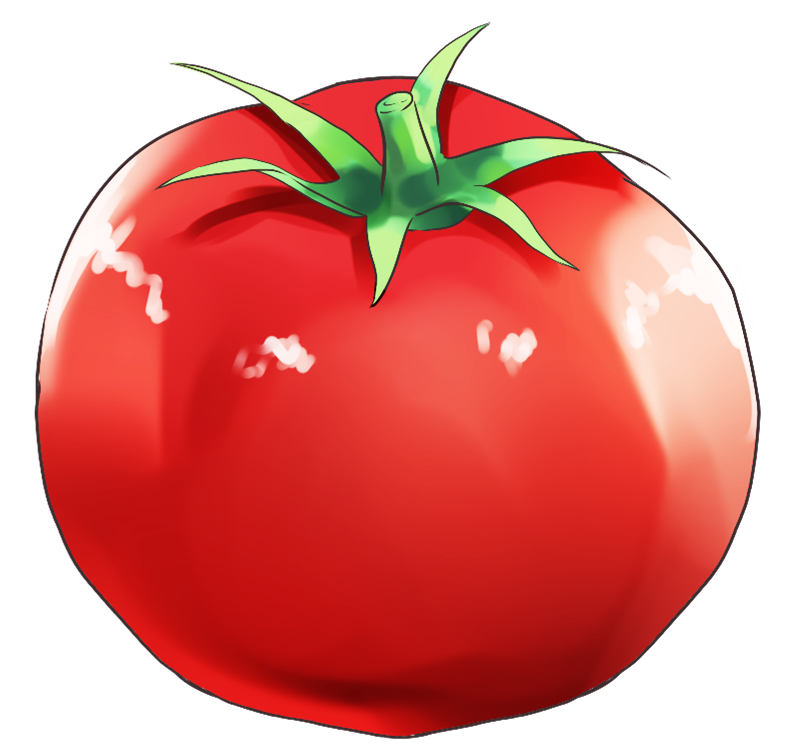 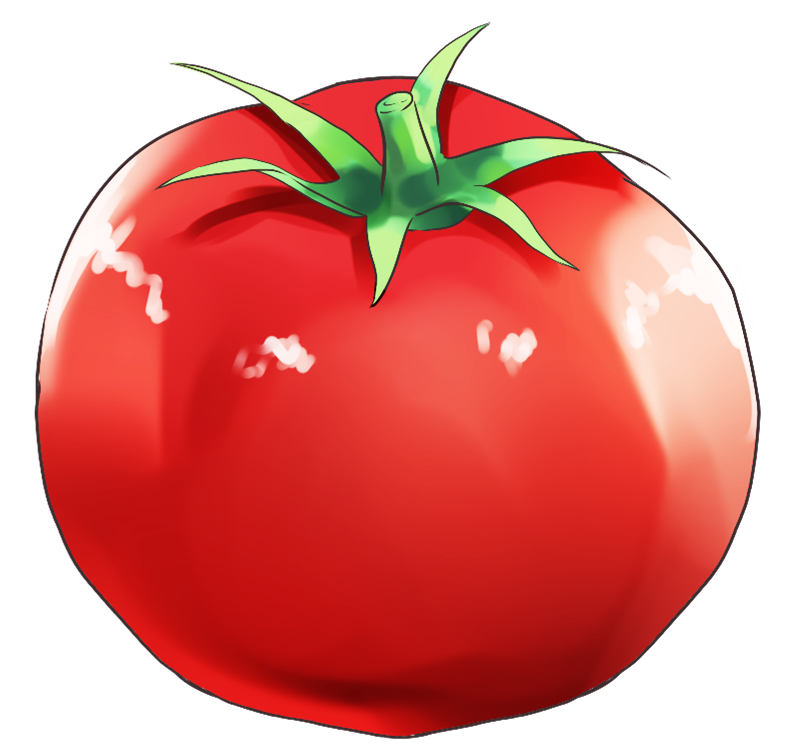 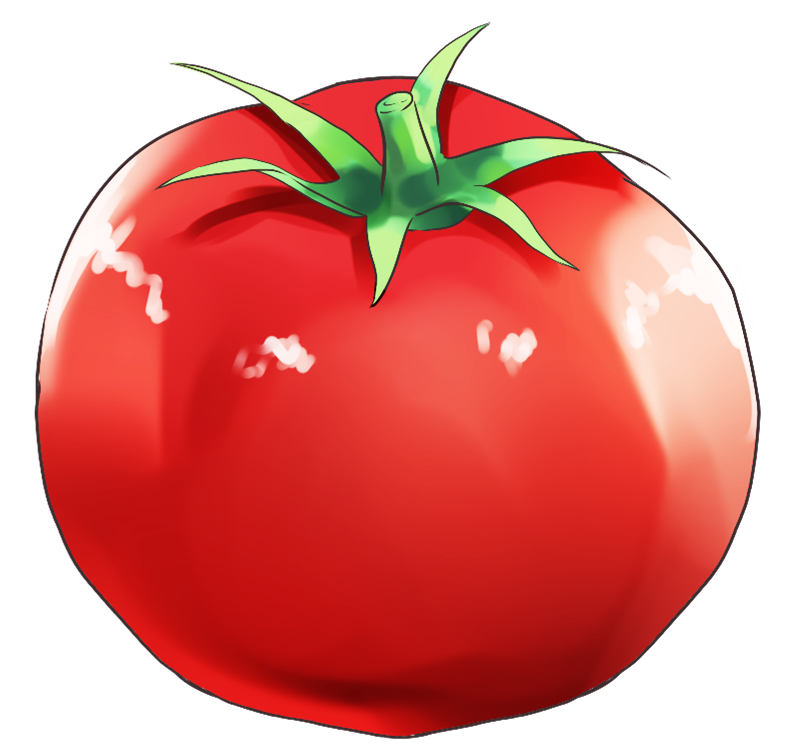 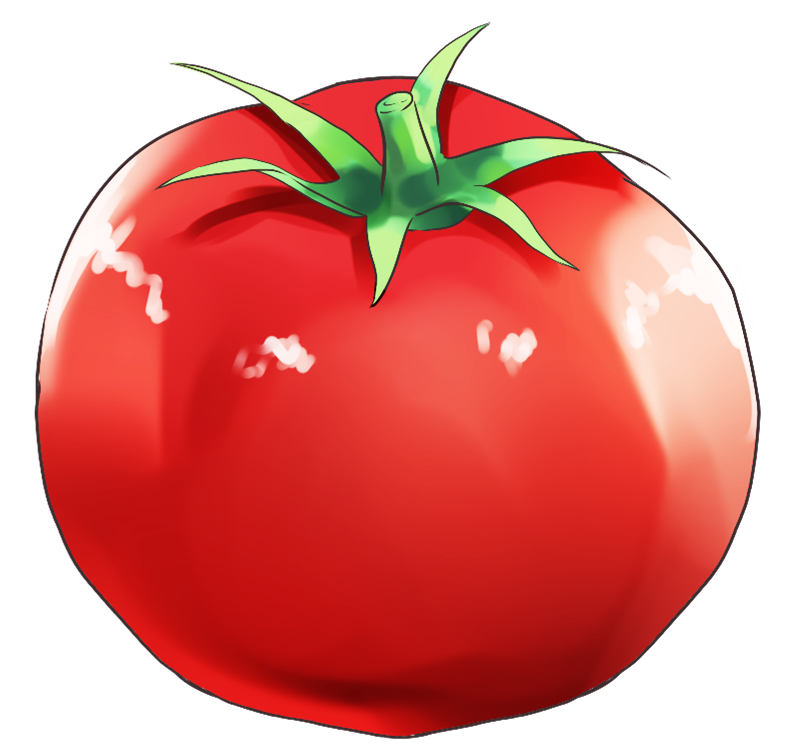 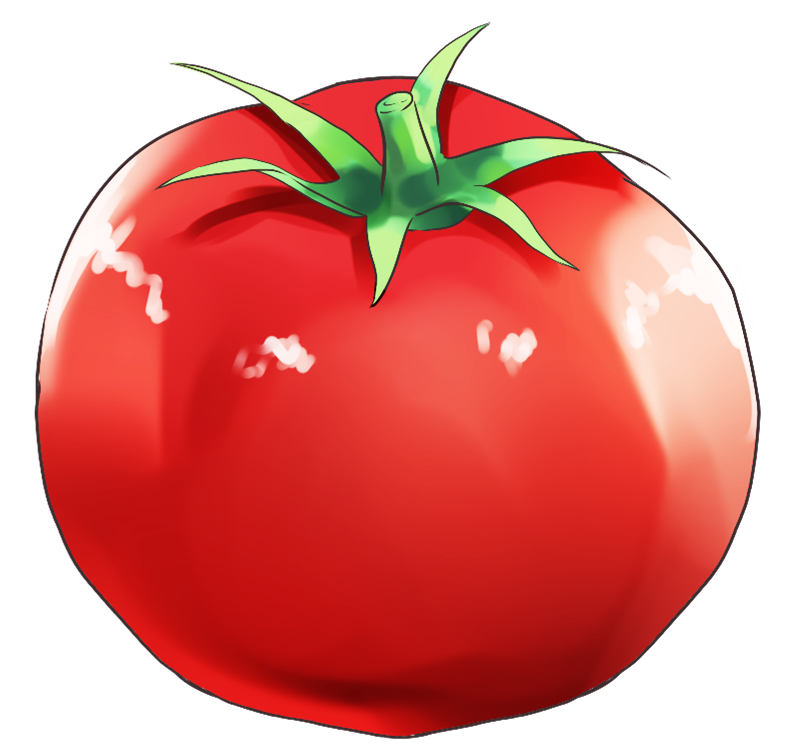 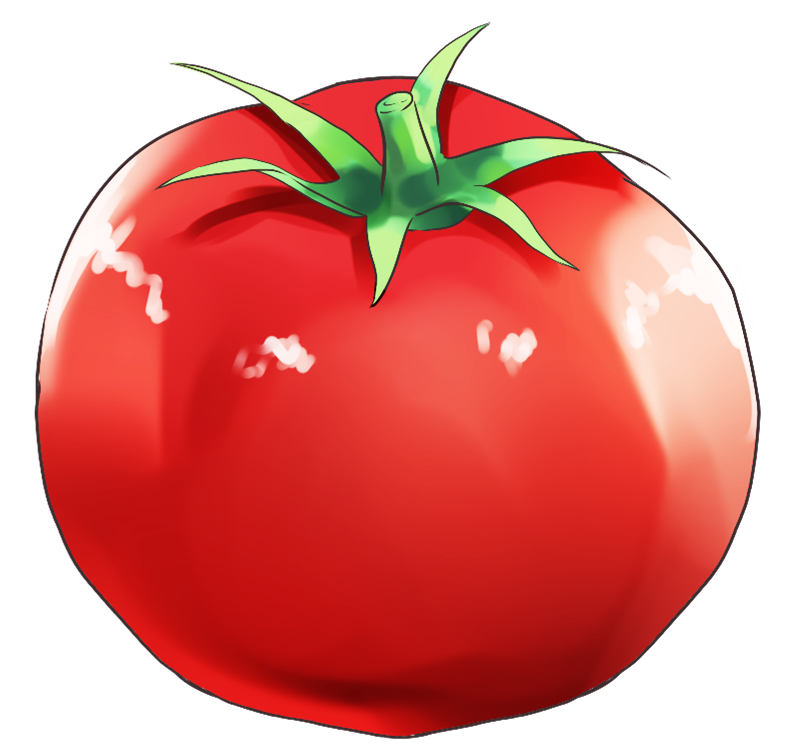 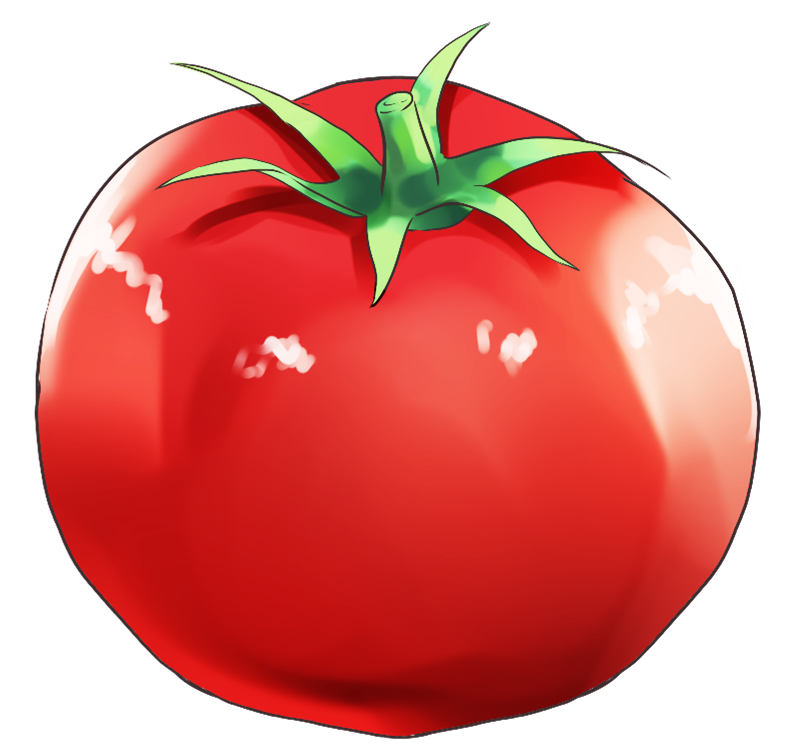 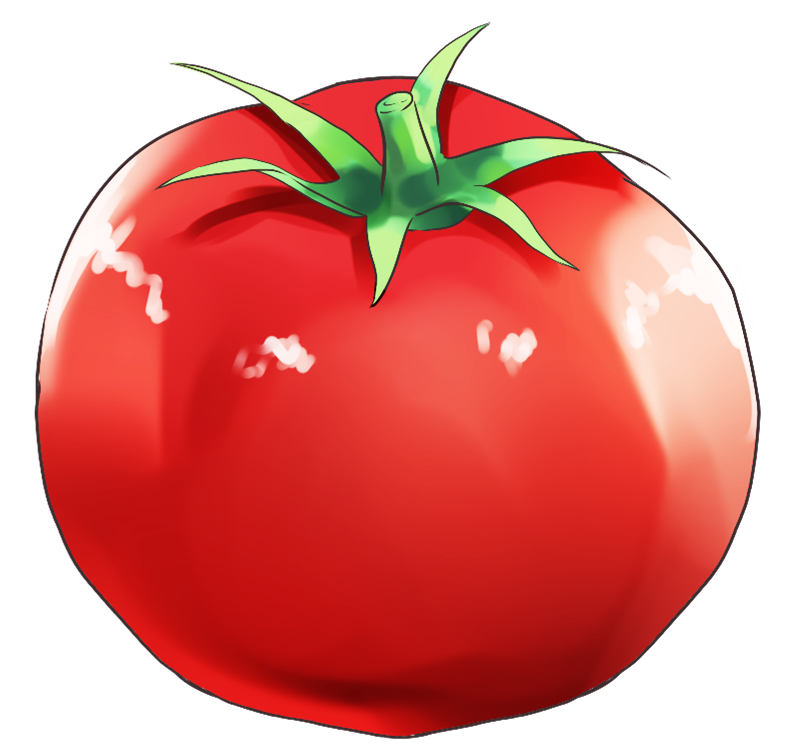 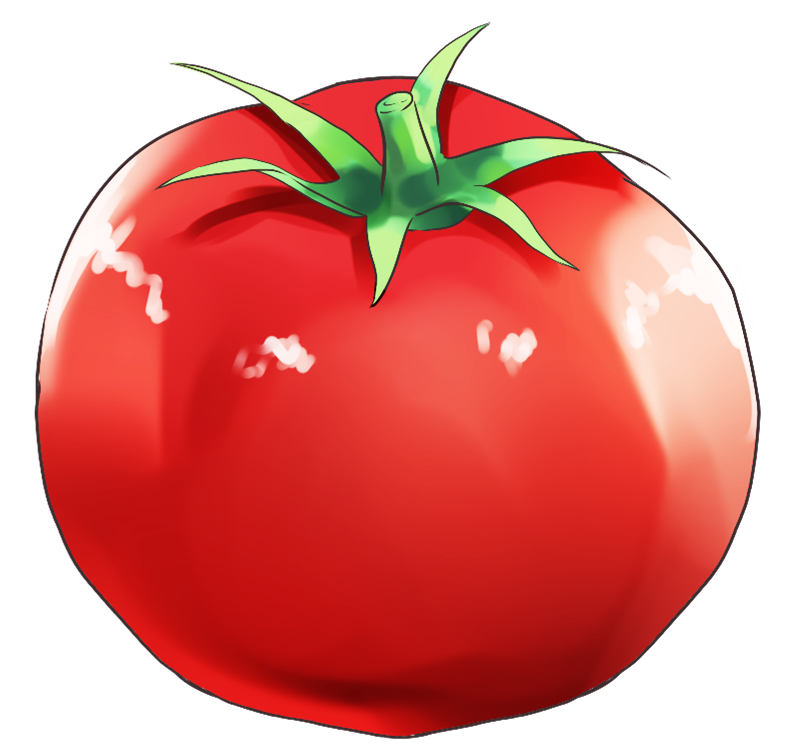 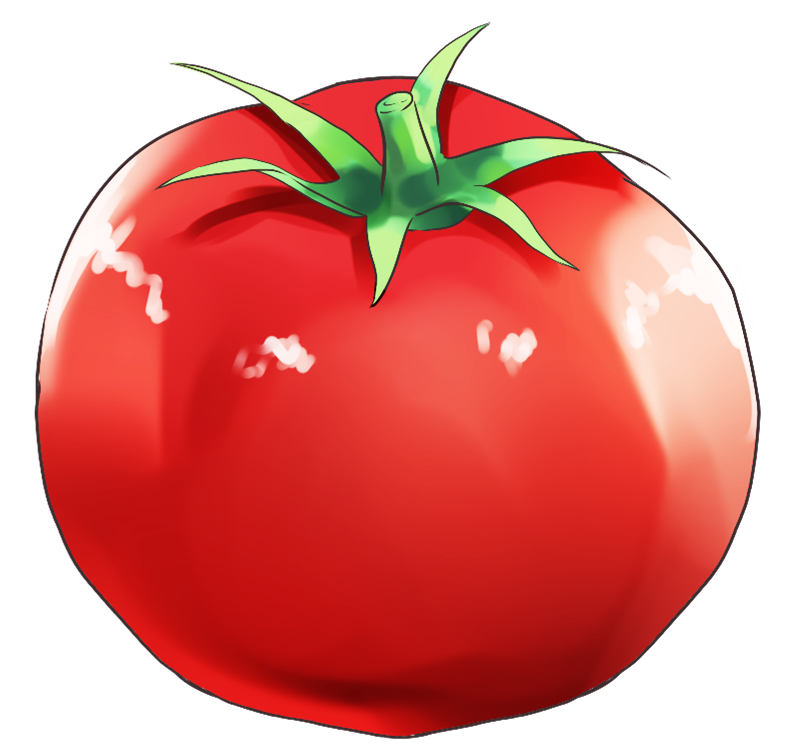 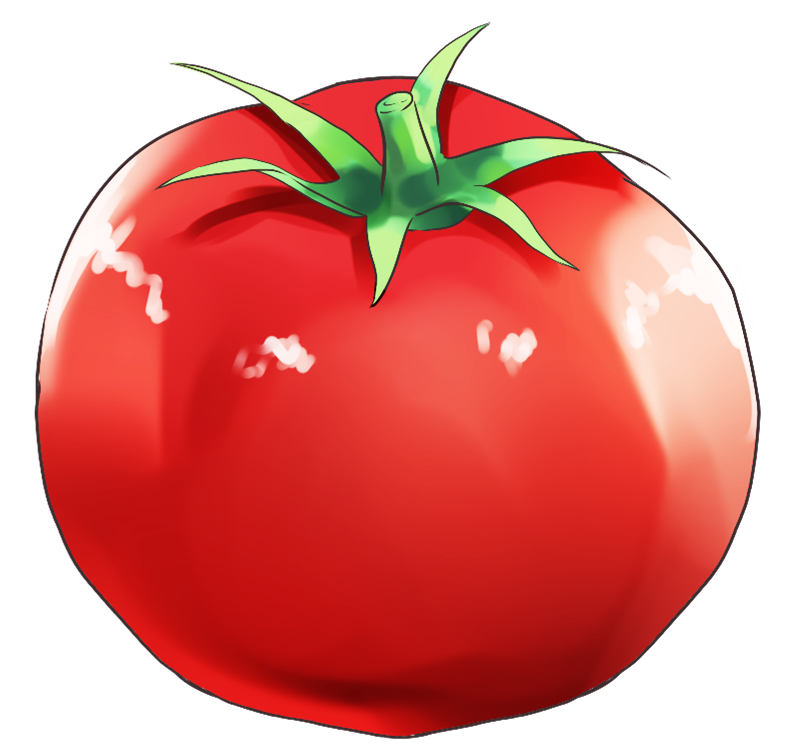 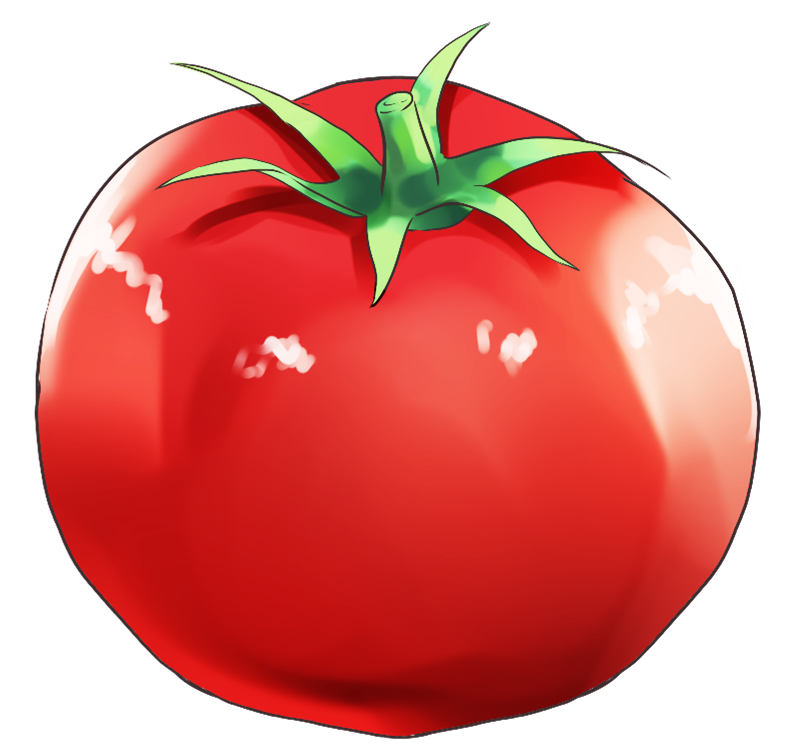 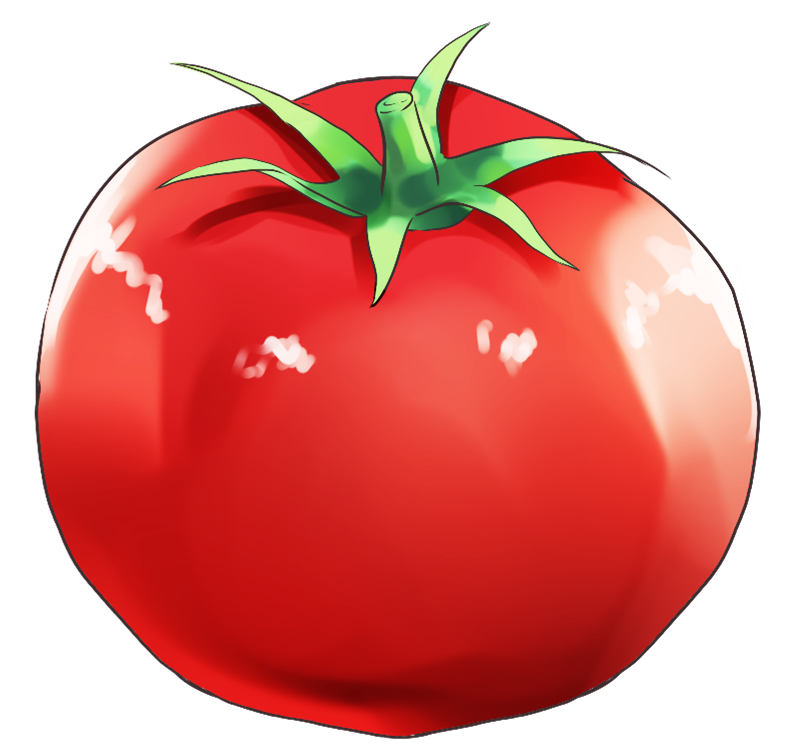 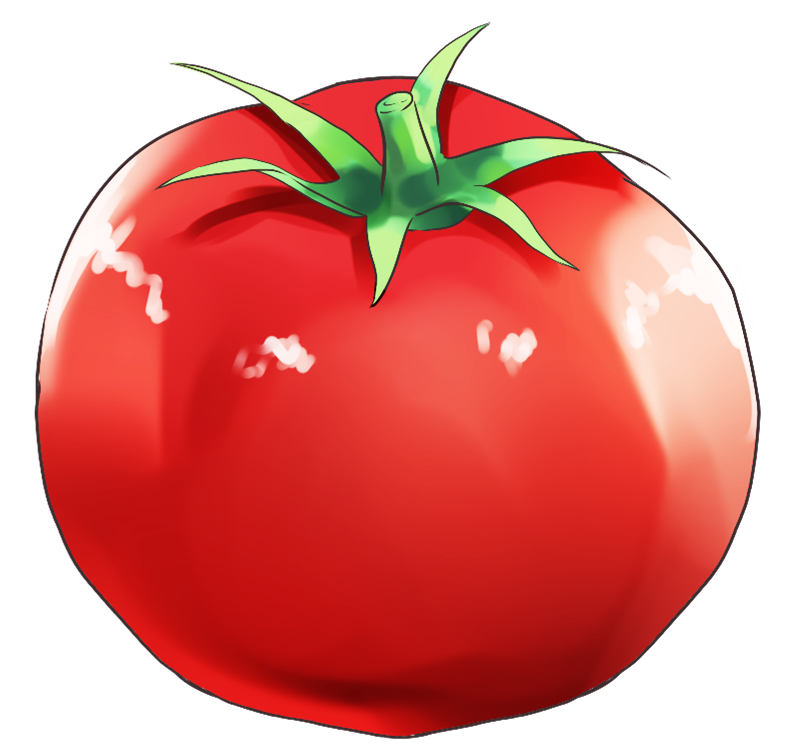 ?
?
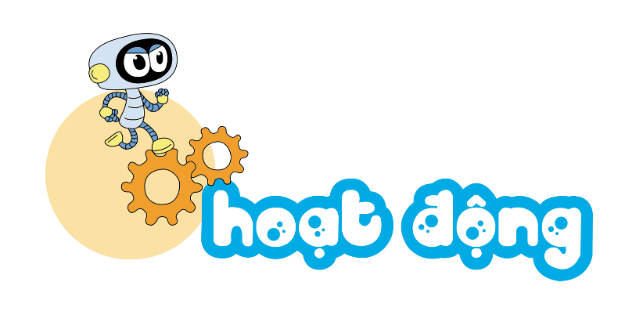 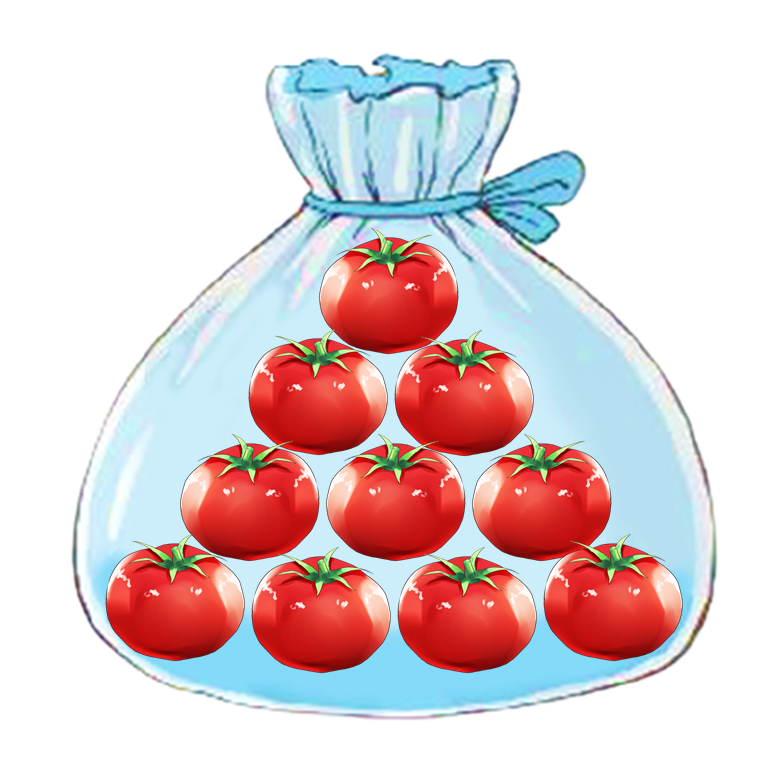 Biết mỗi       có 10 quả cà chua. Tìm số thích hợp.
1
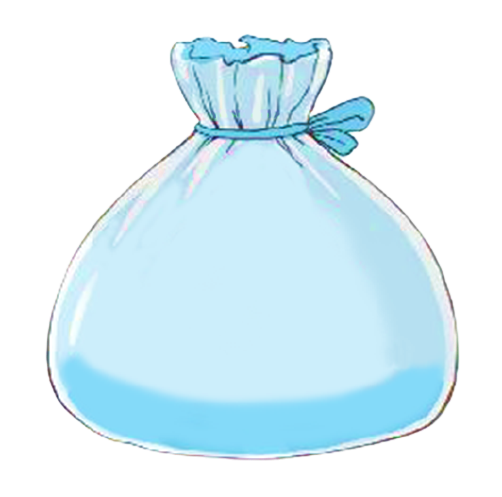 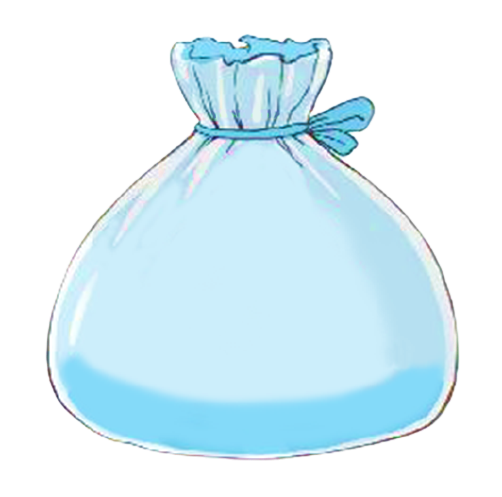 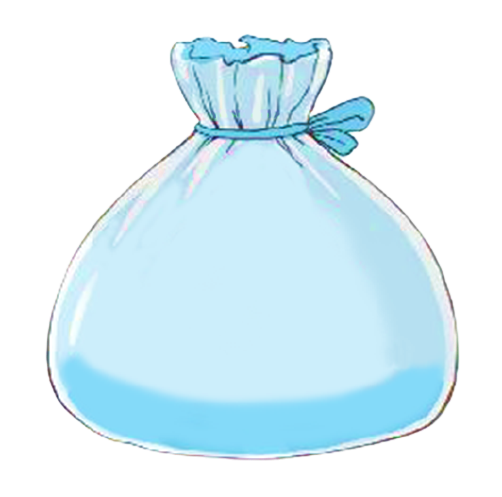 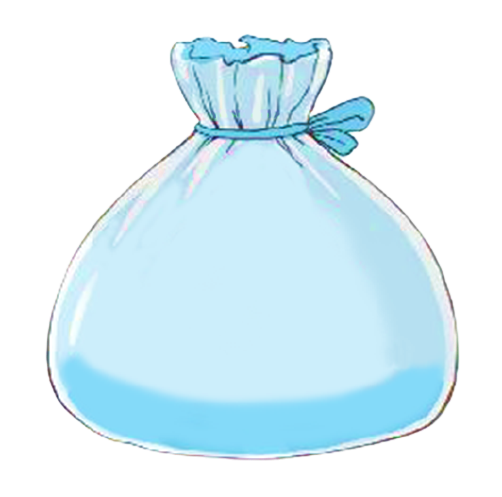 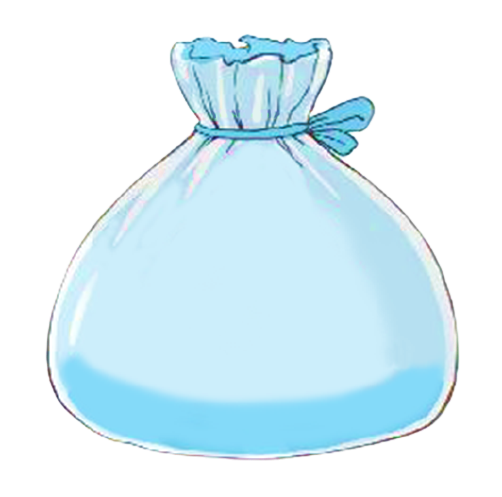 a)
b)
c)
d)
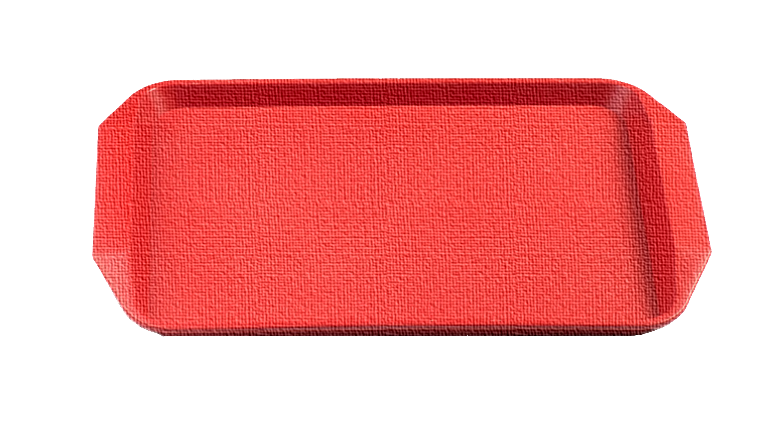 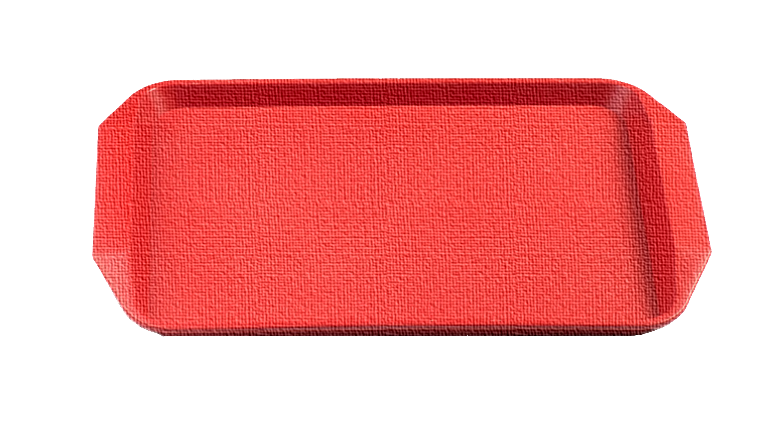 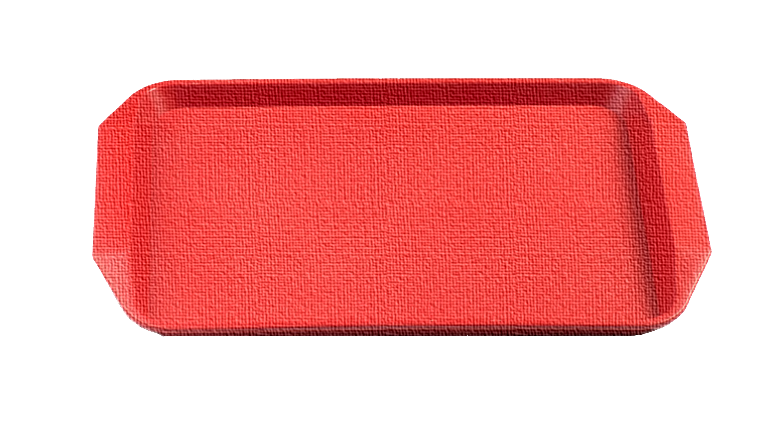 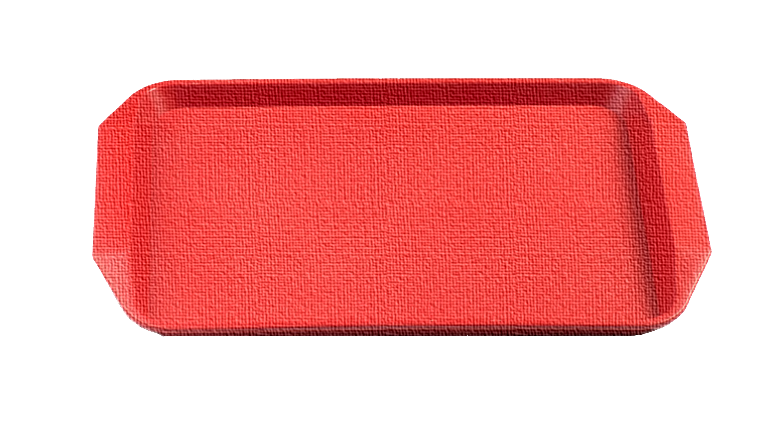 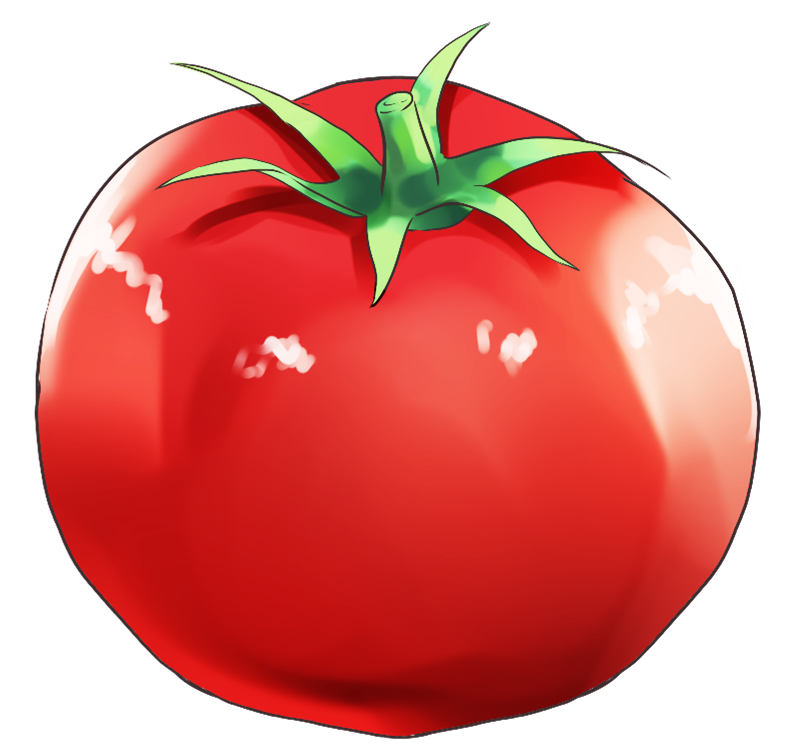 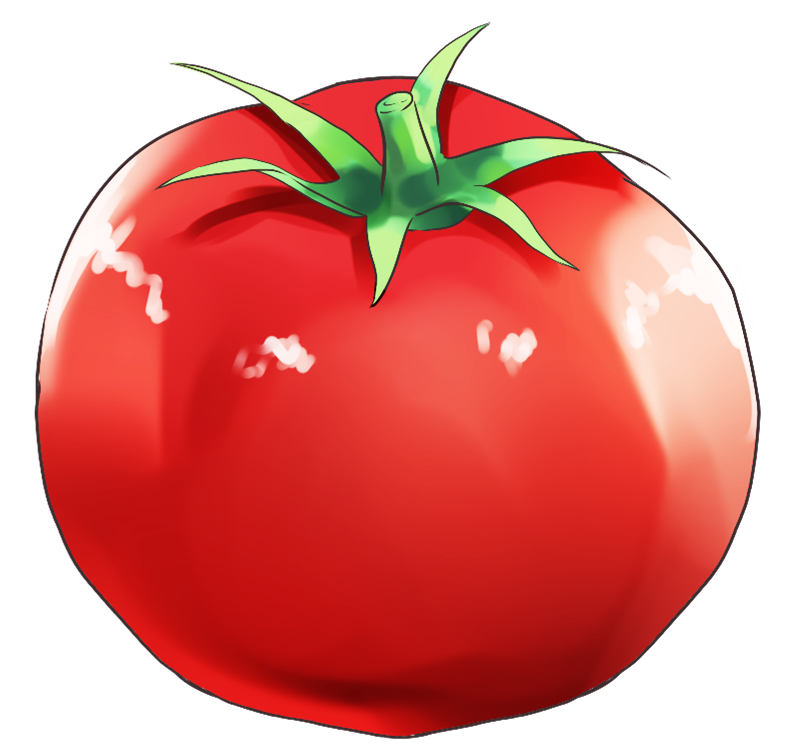 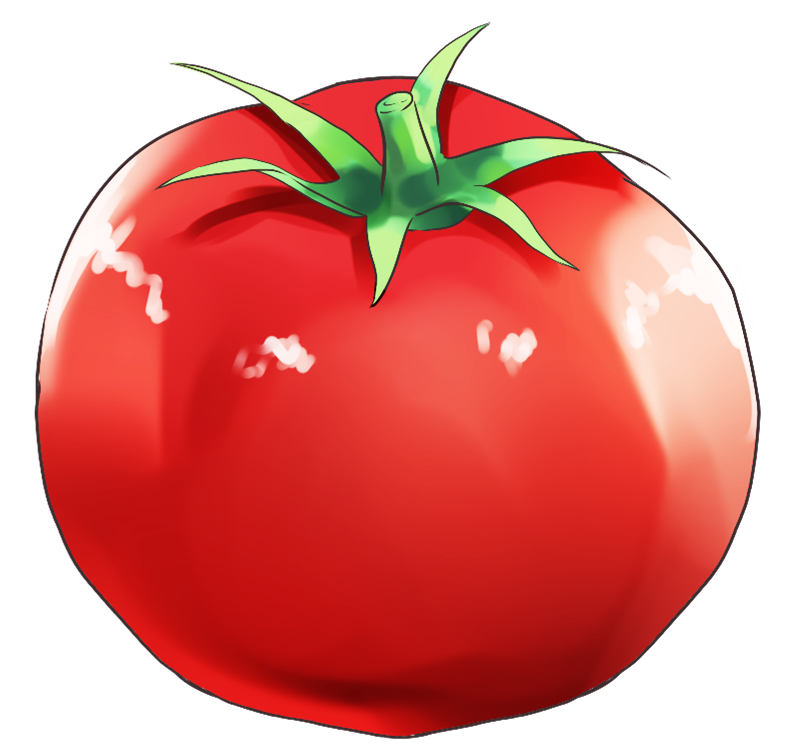 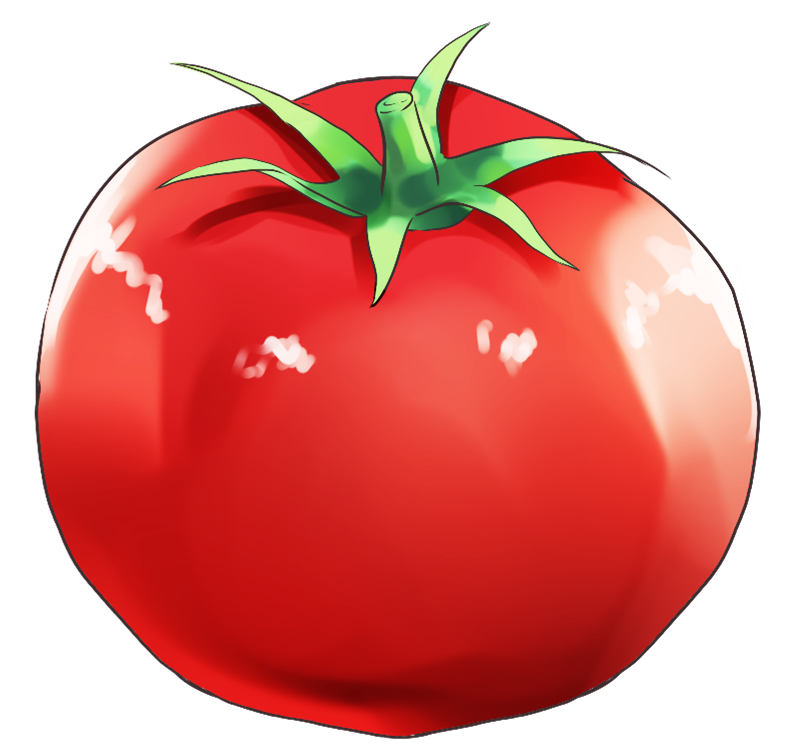 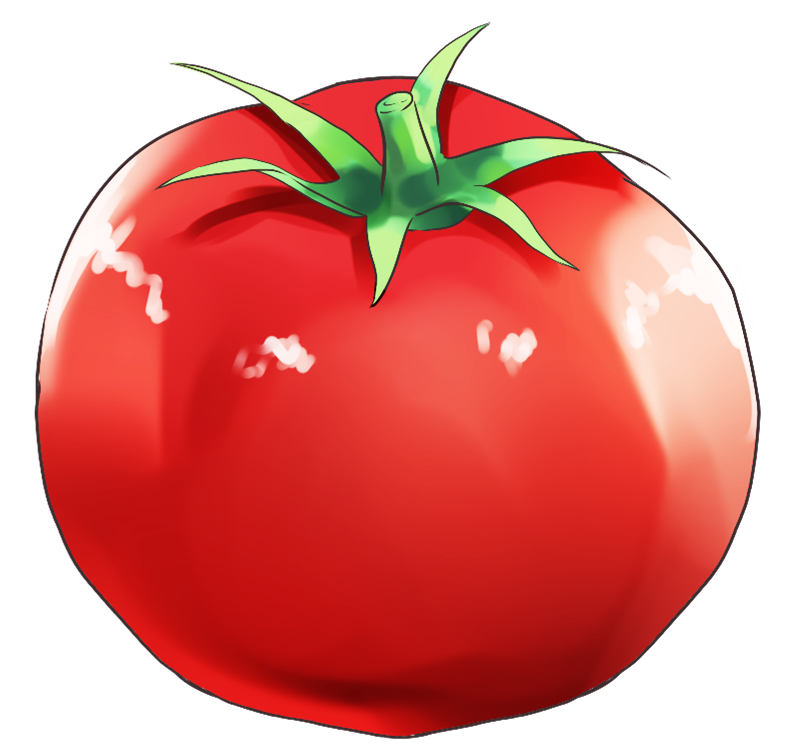 12
14
18
20
?
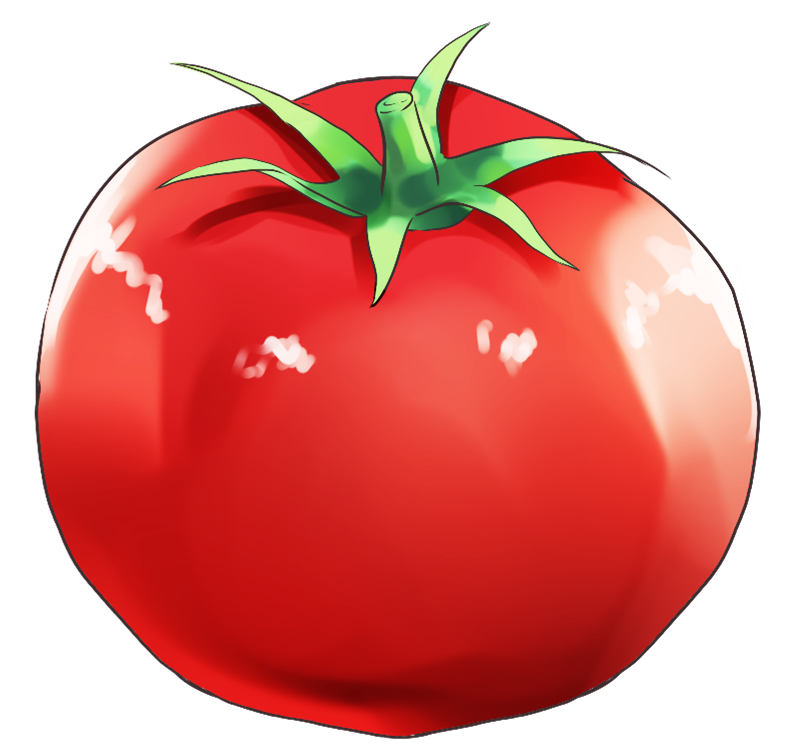 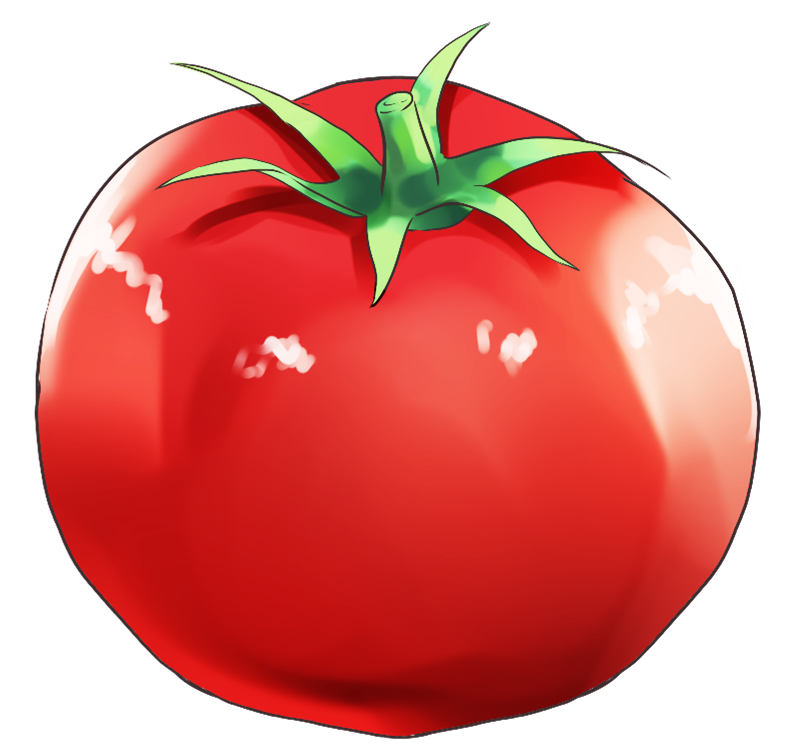 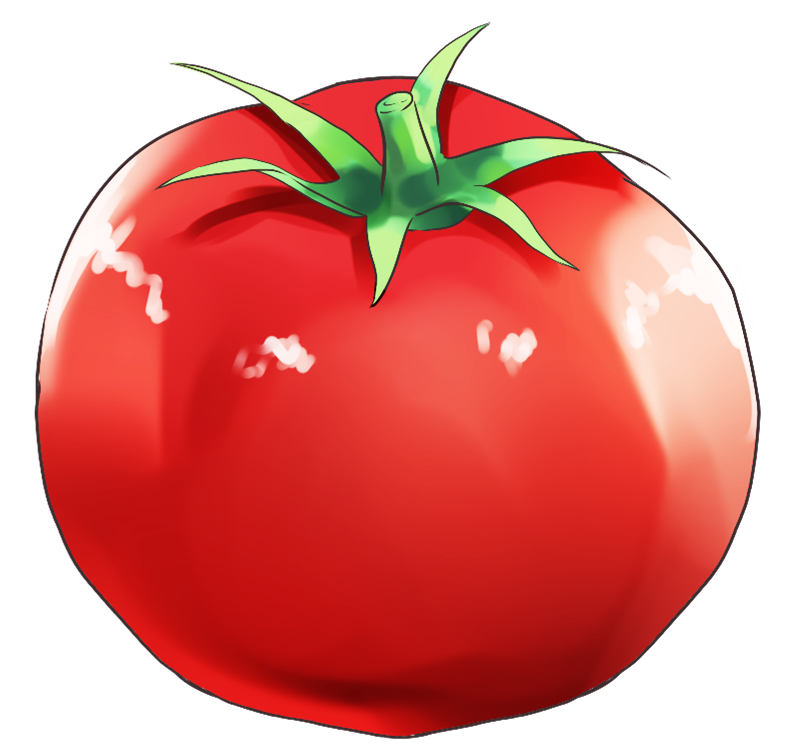 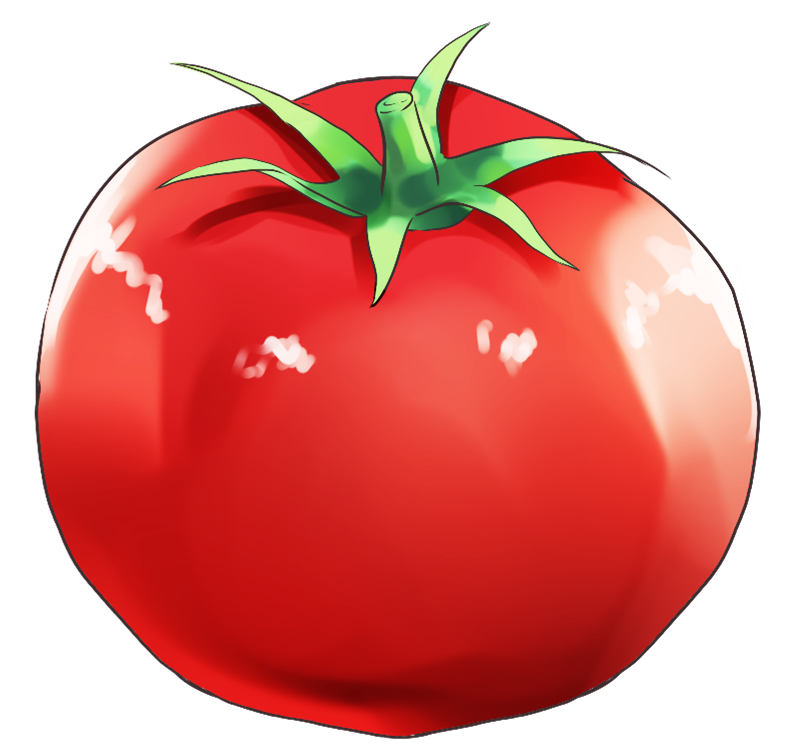 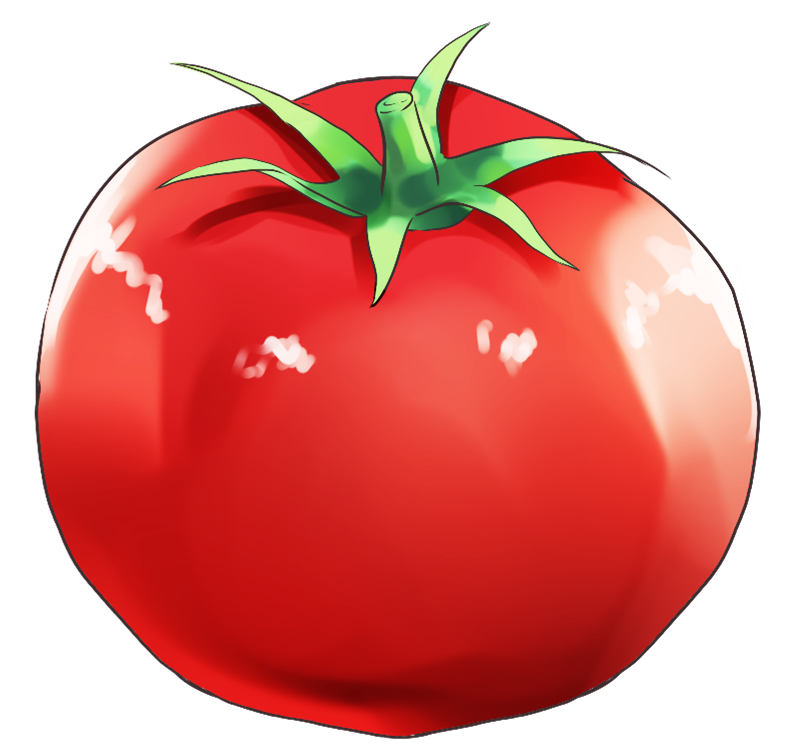 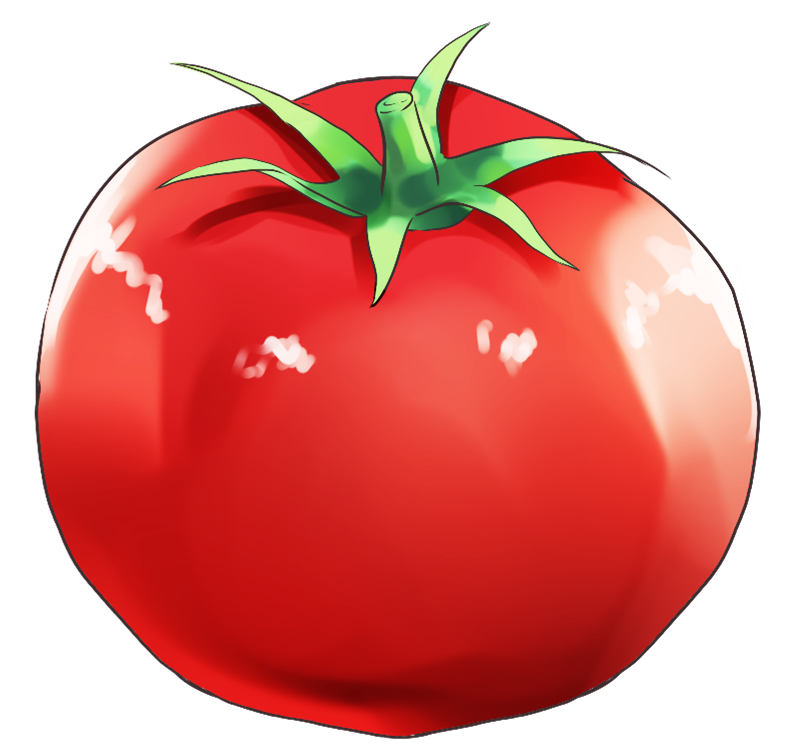 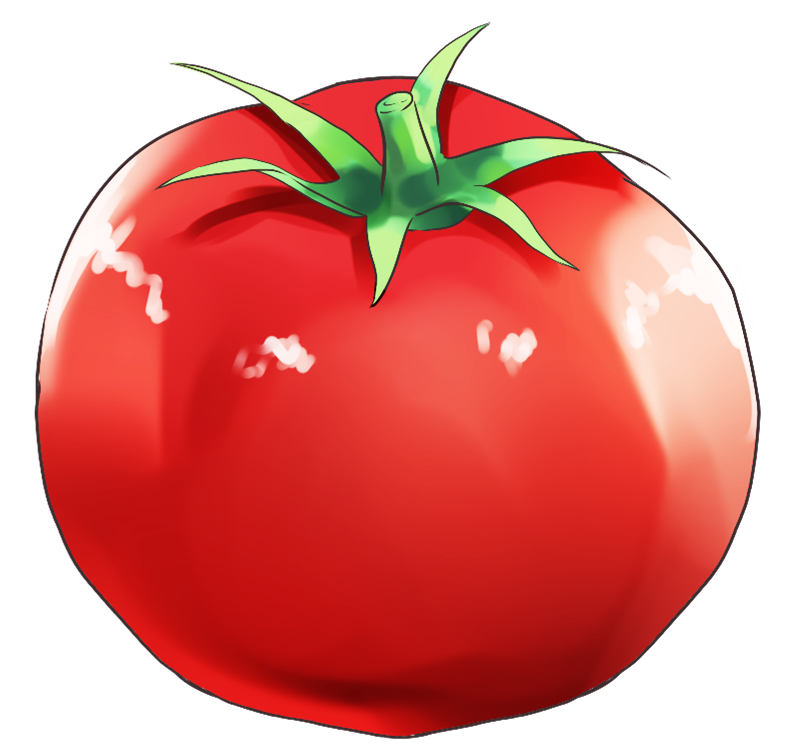 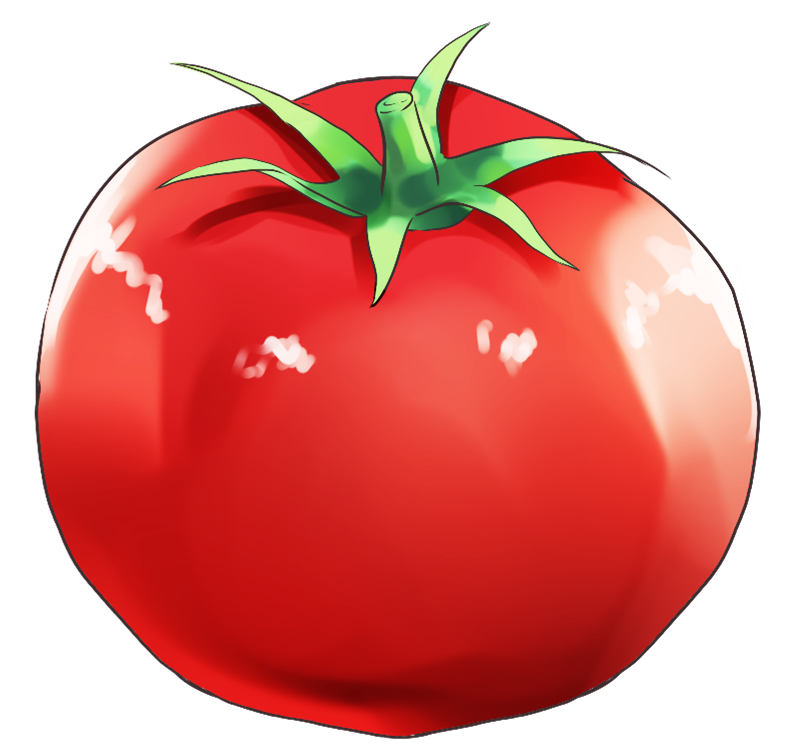 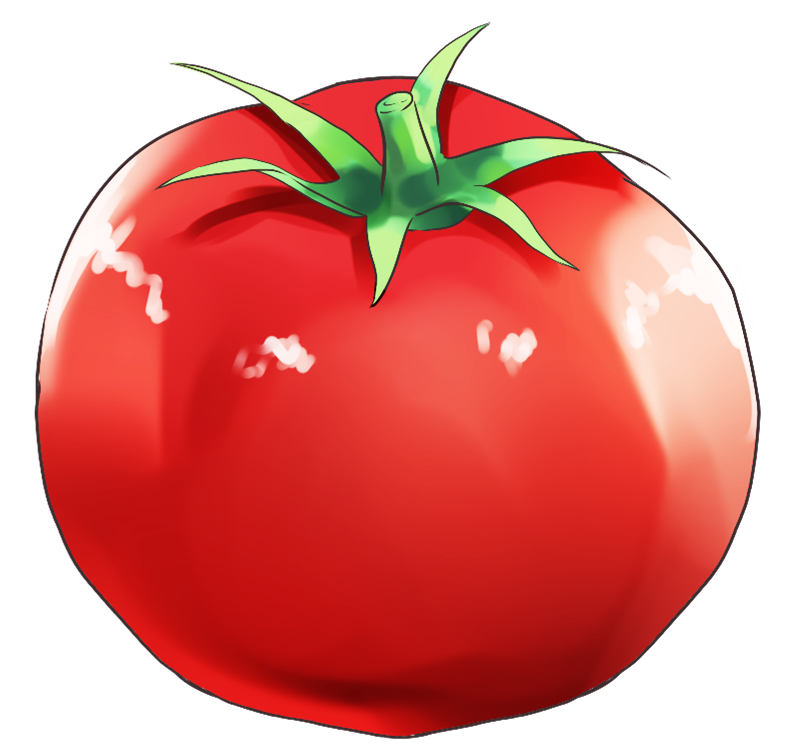 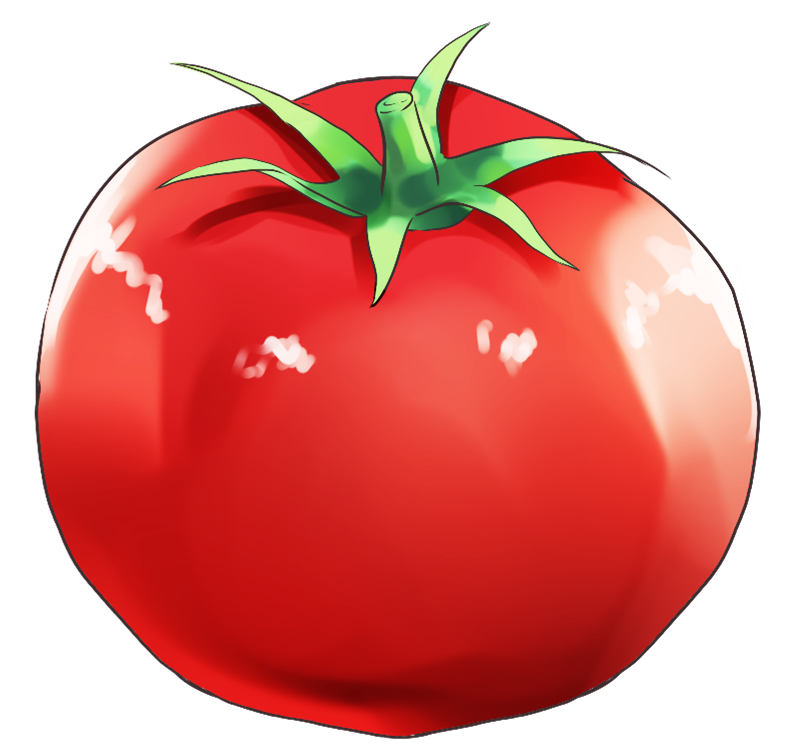 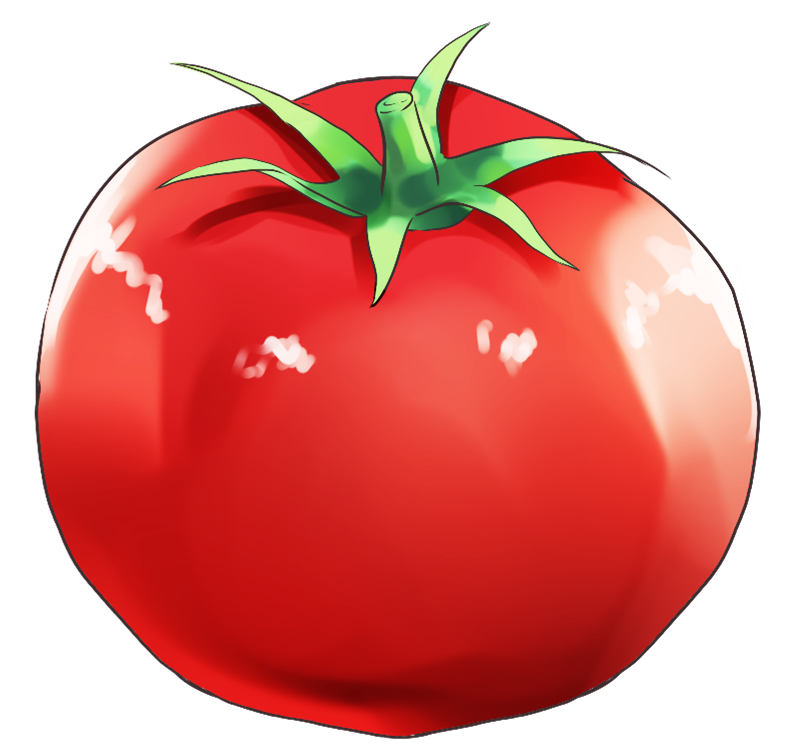 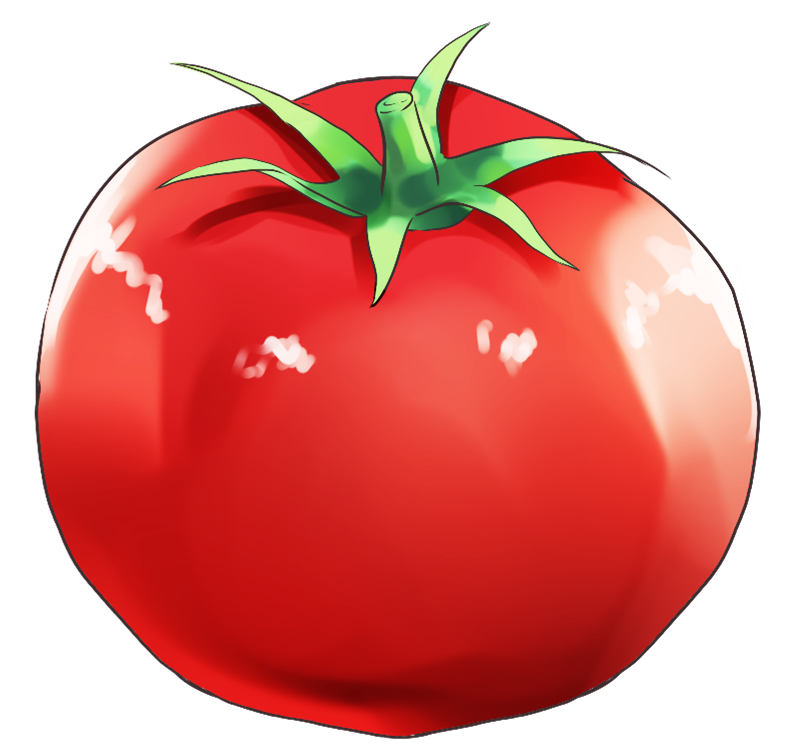 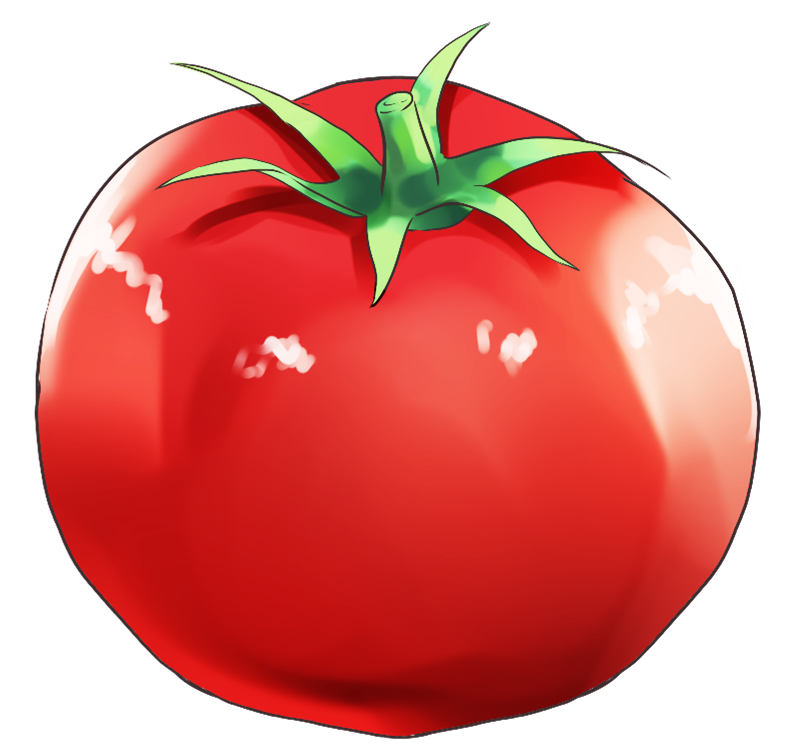 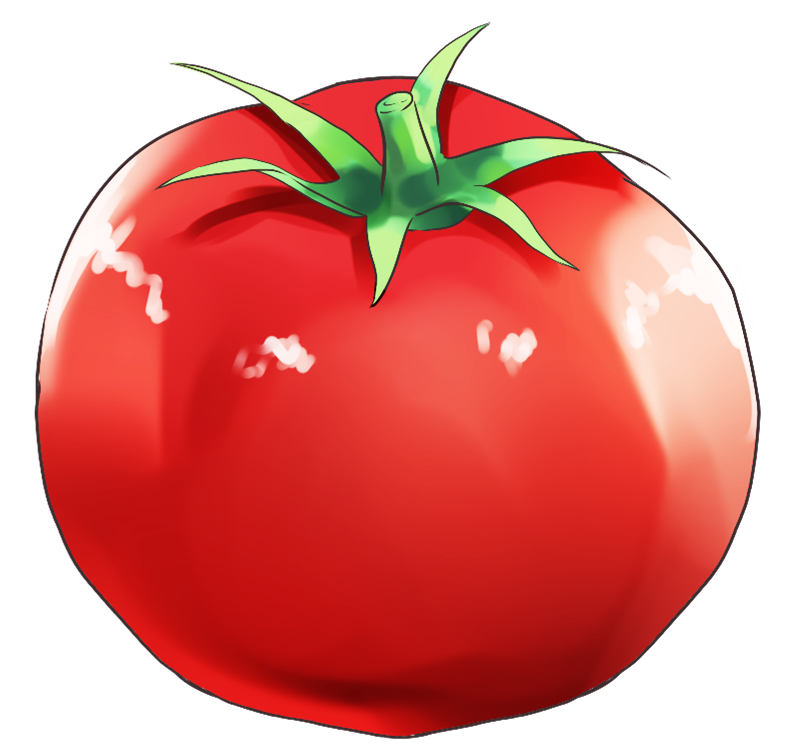 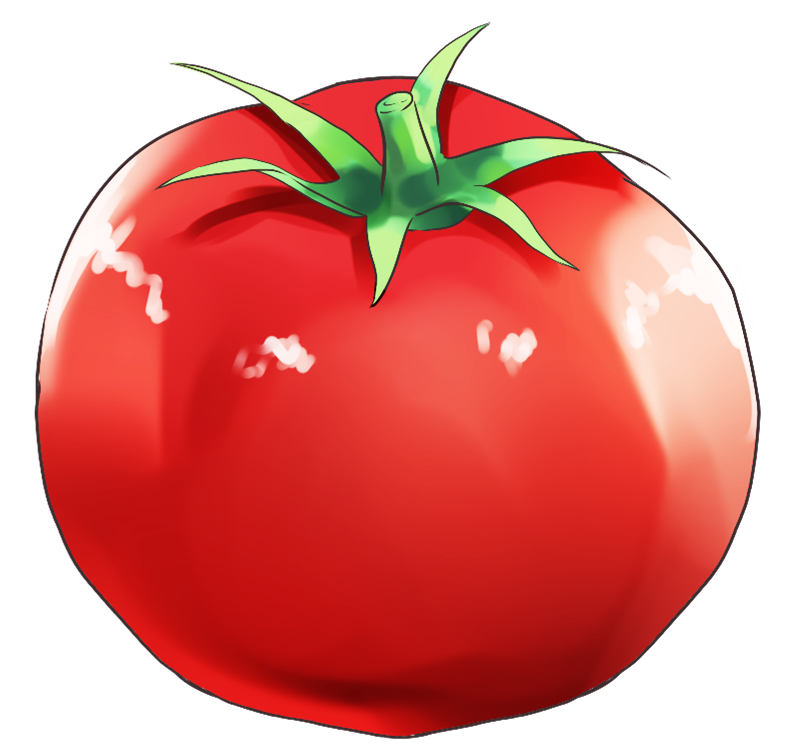 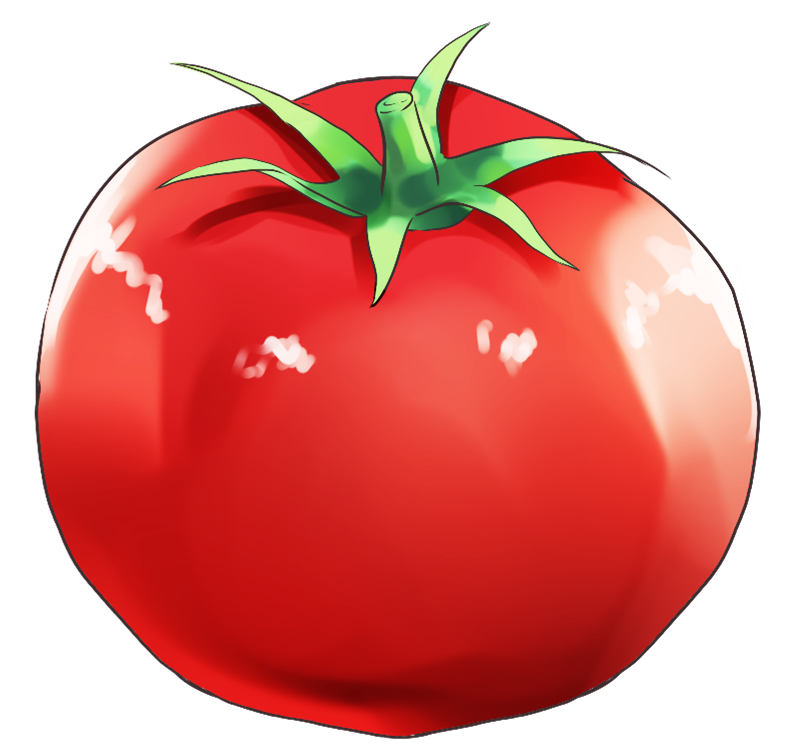 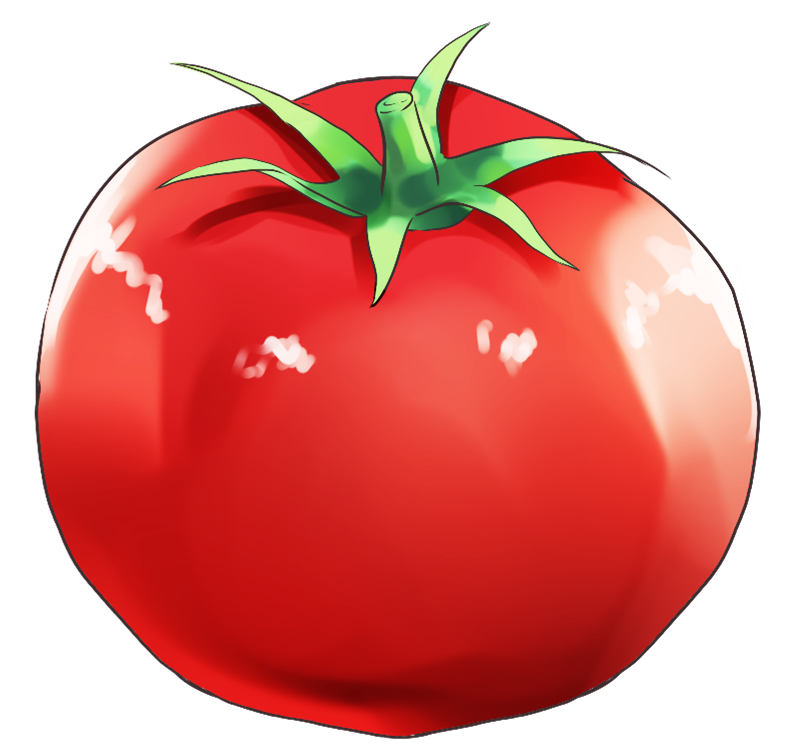 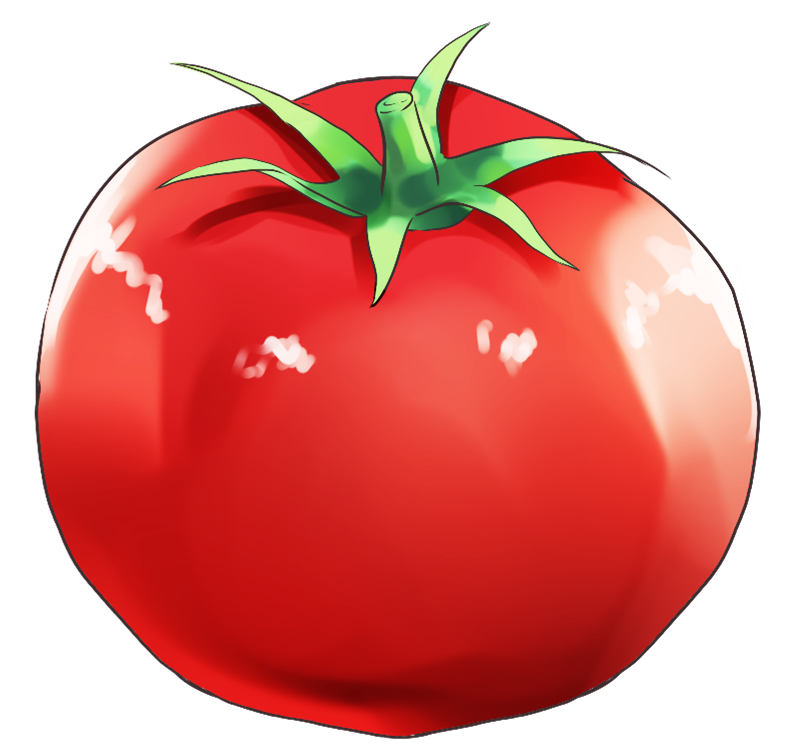 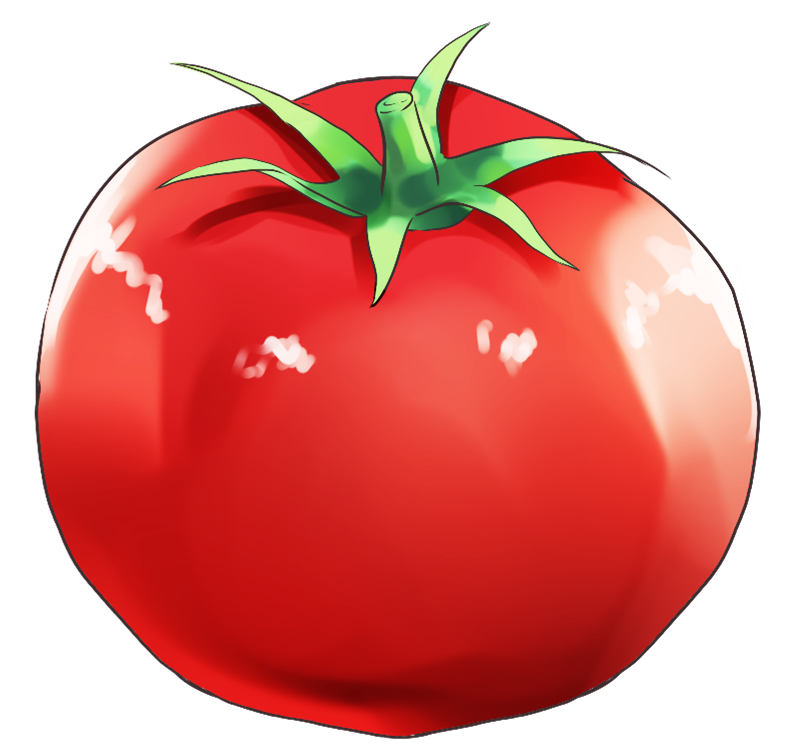 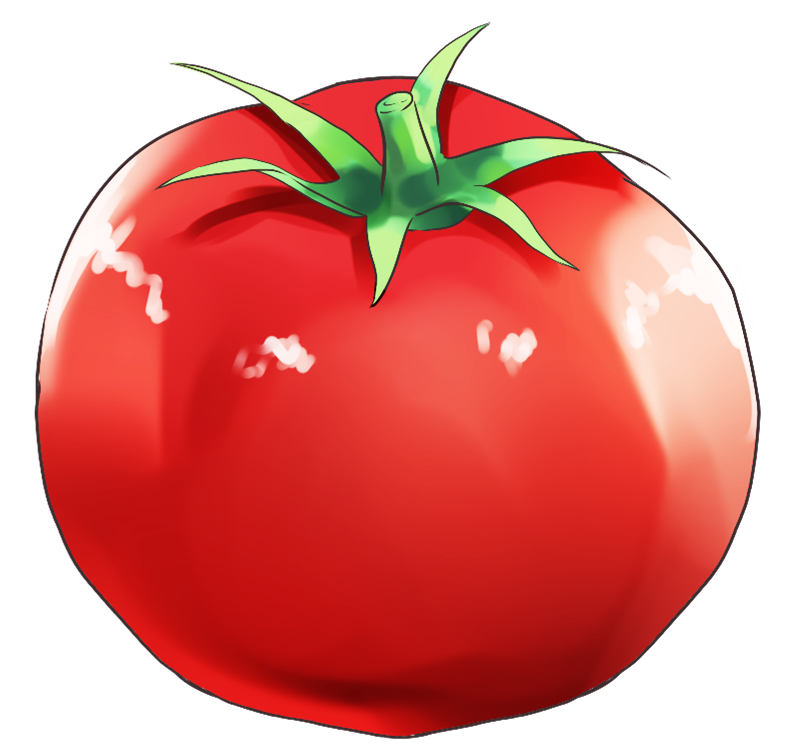 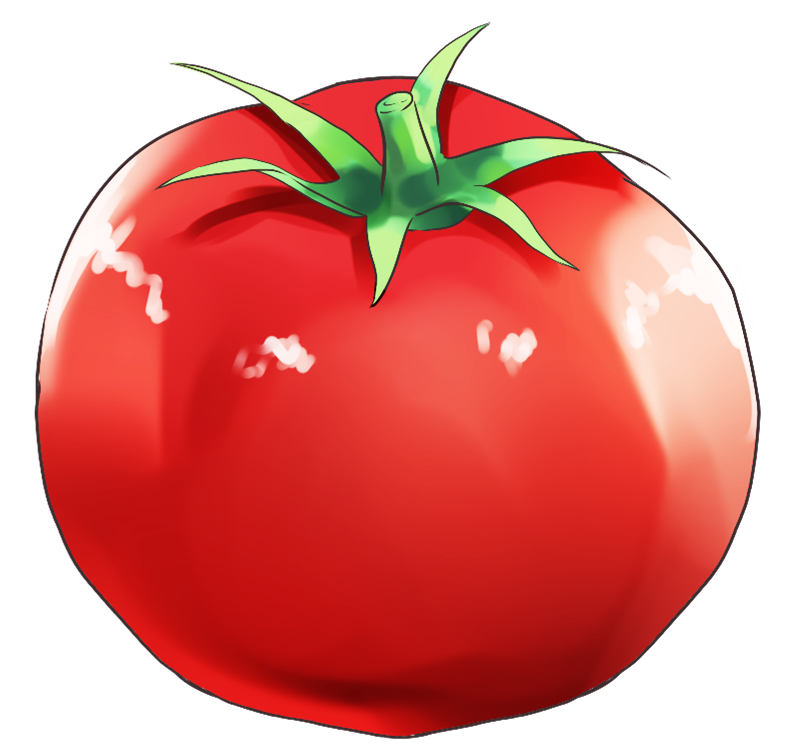 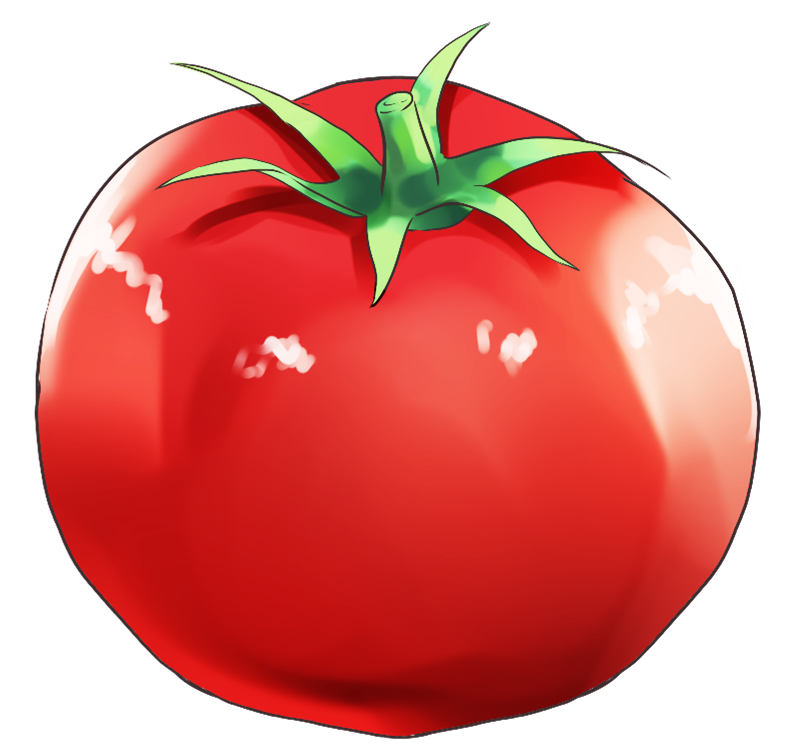 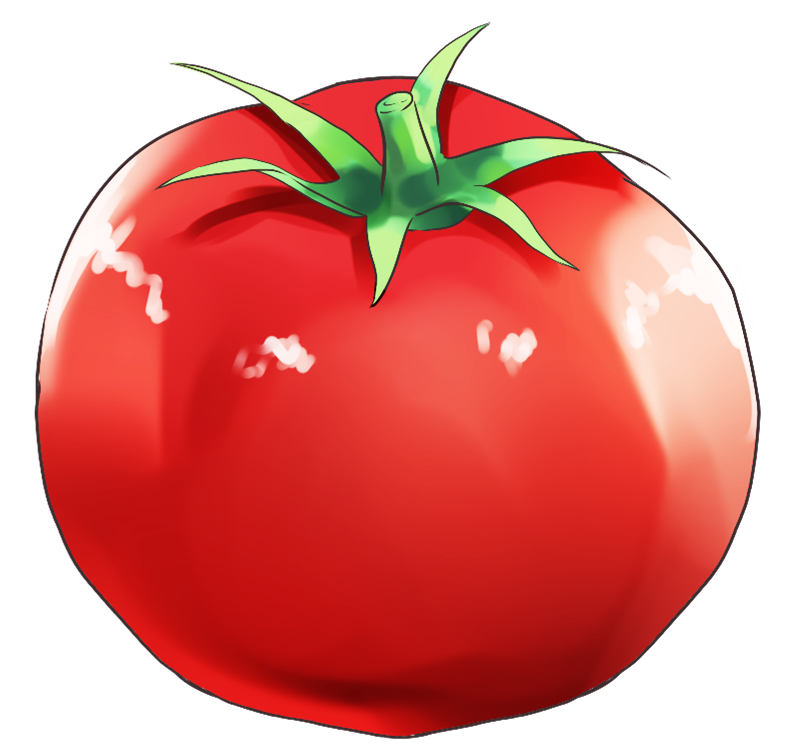 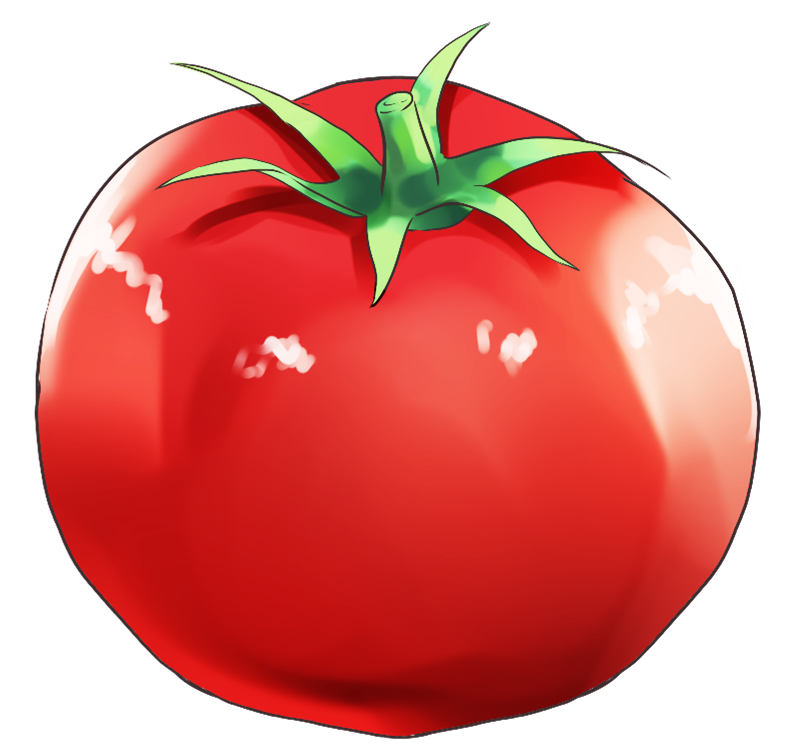 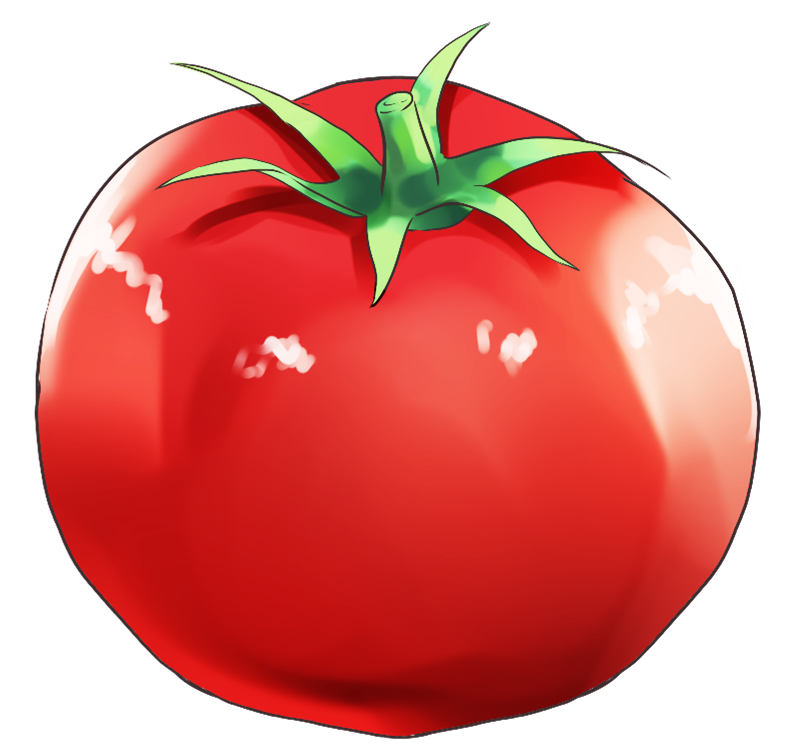 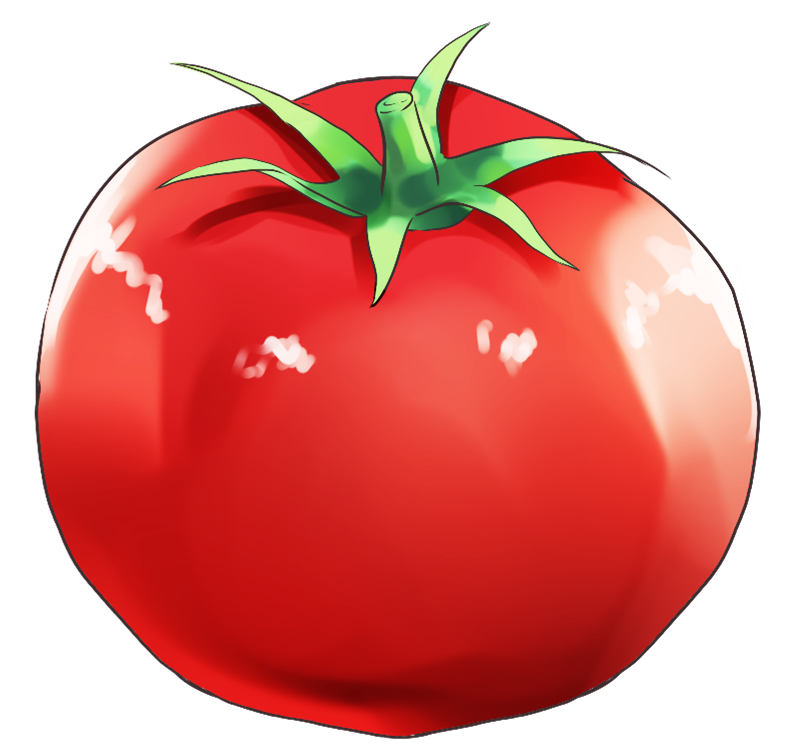 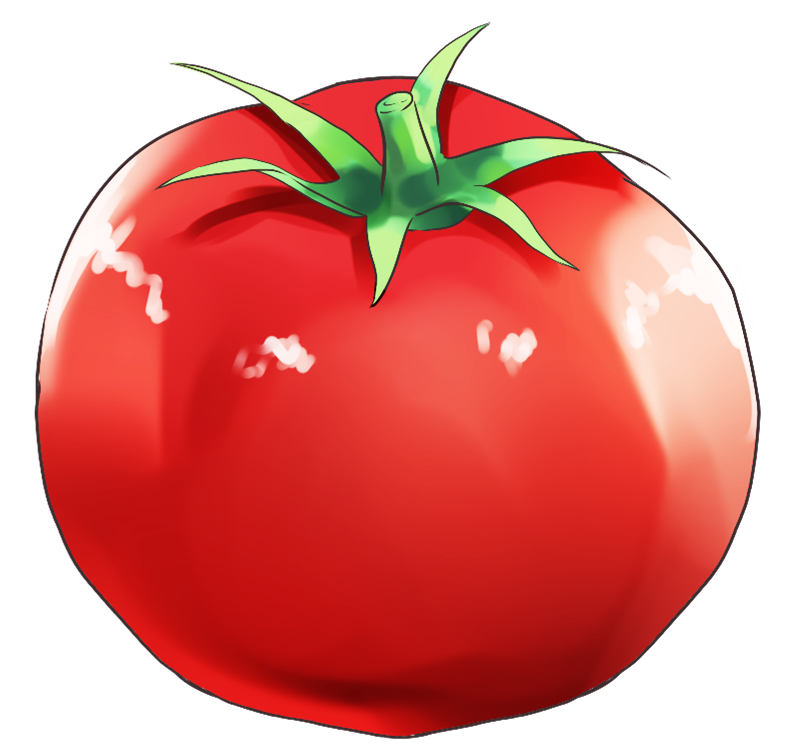 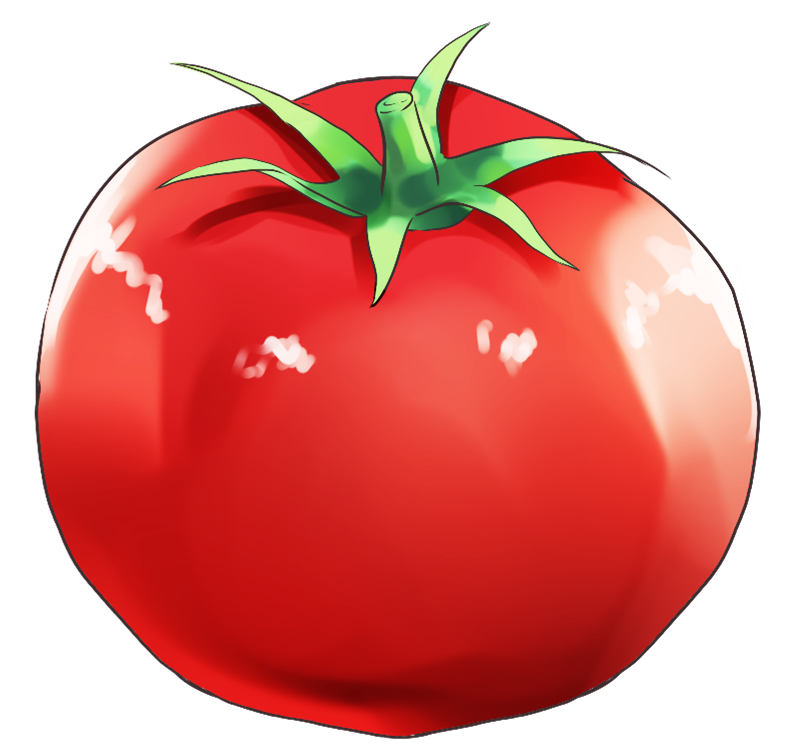 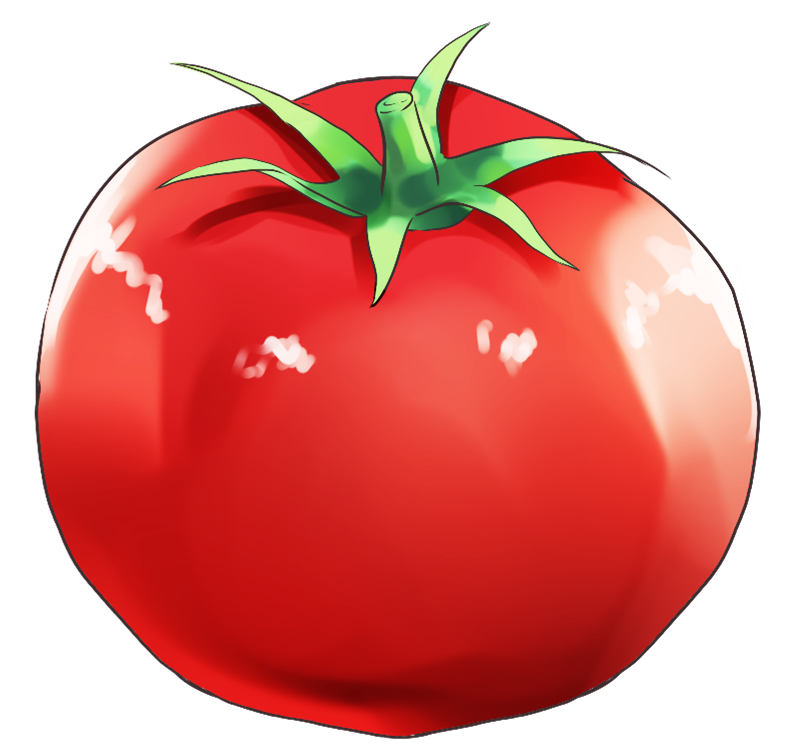 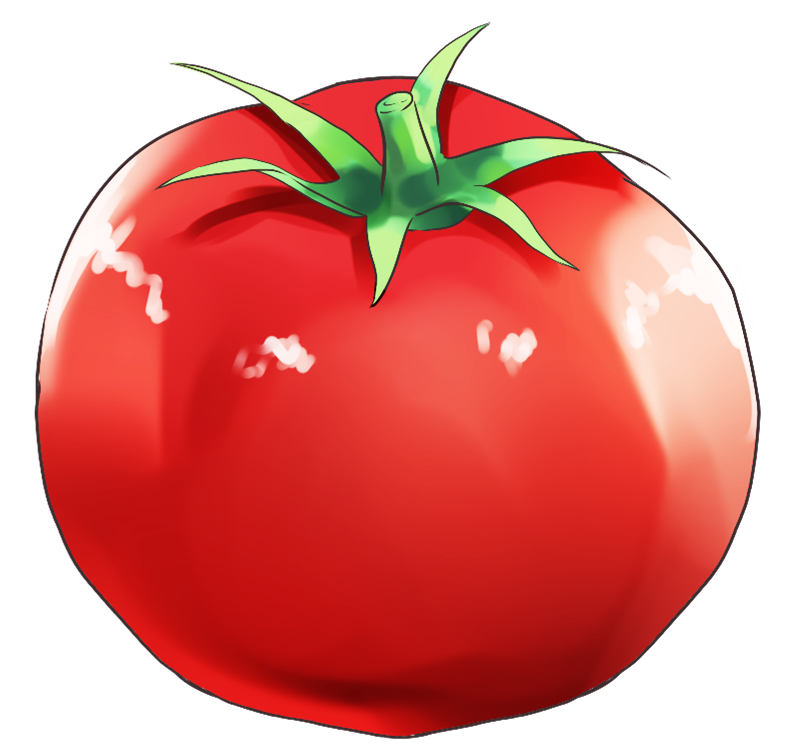 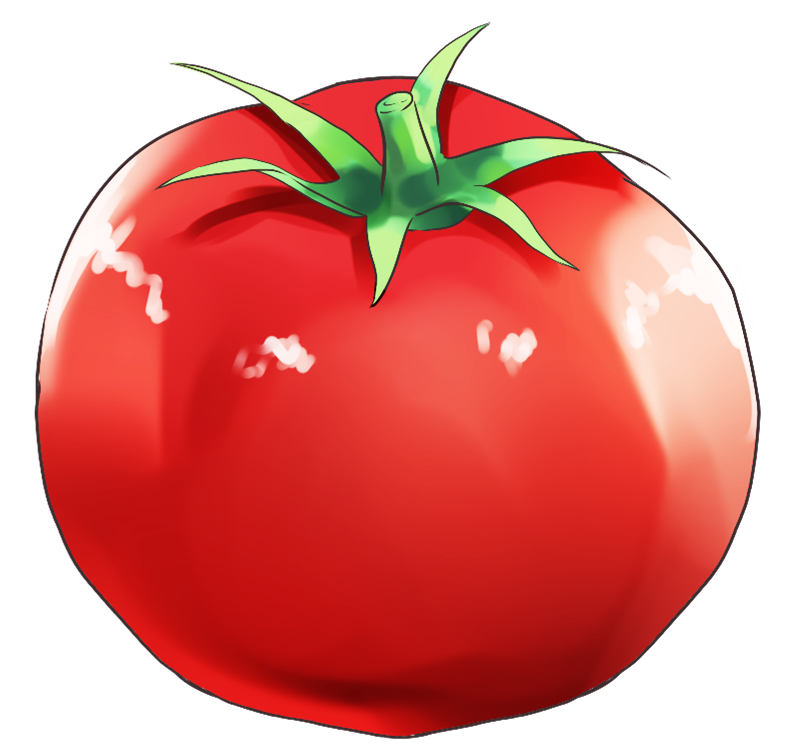 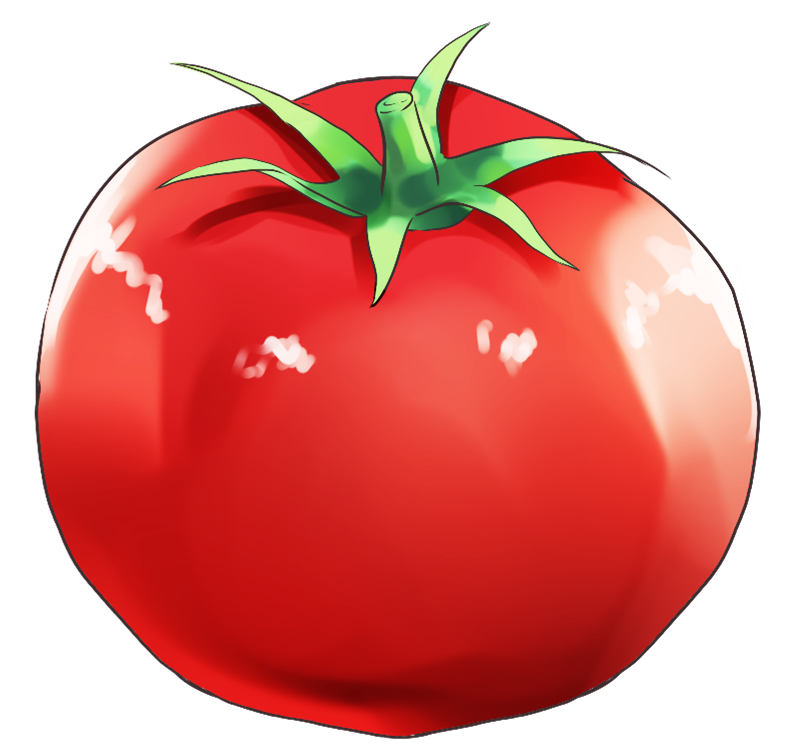 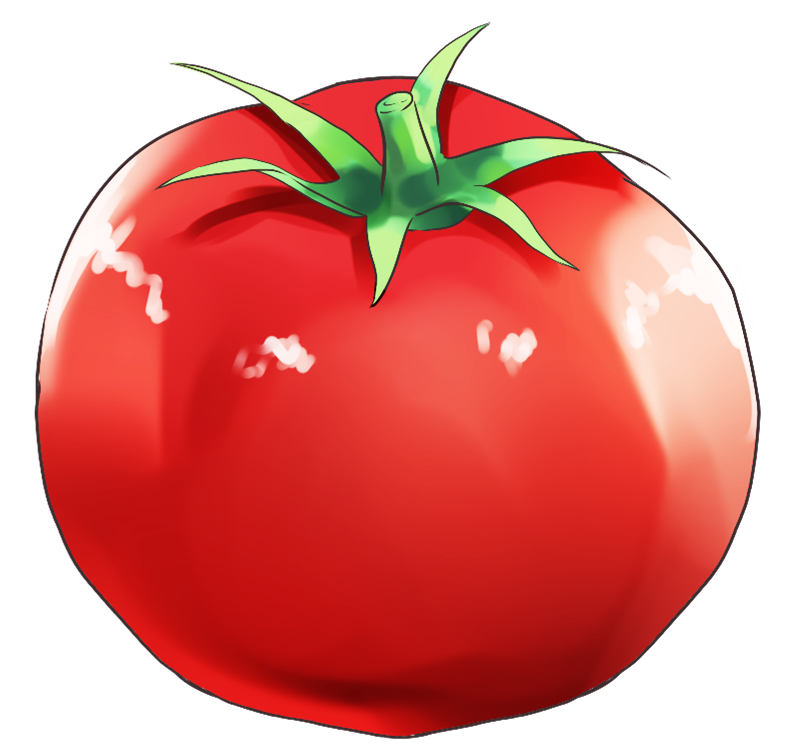 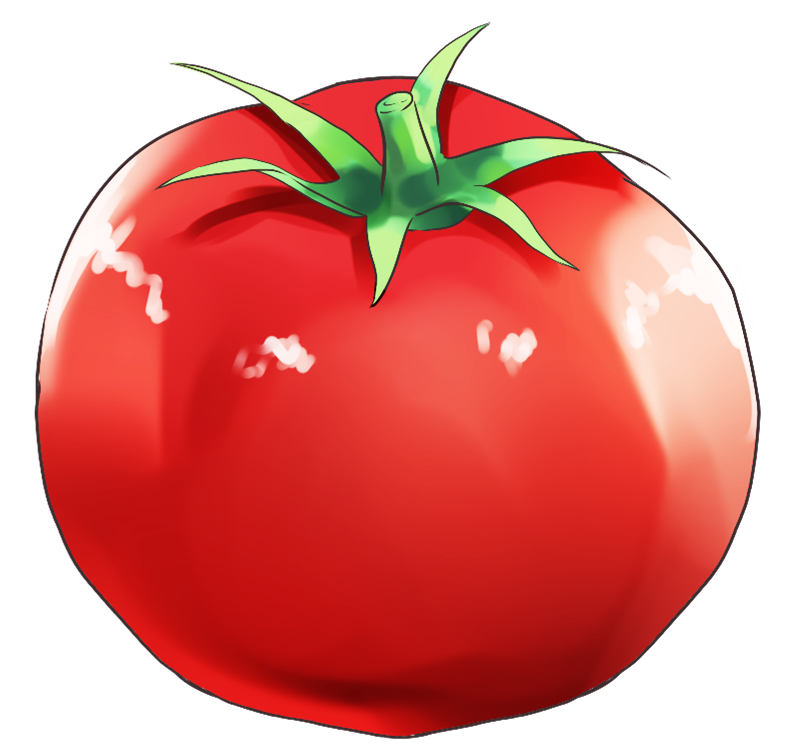 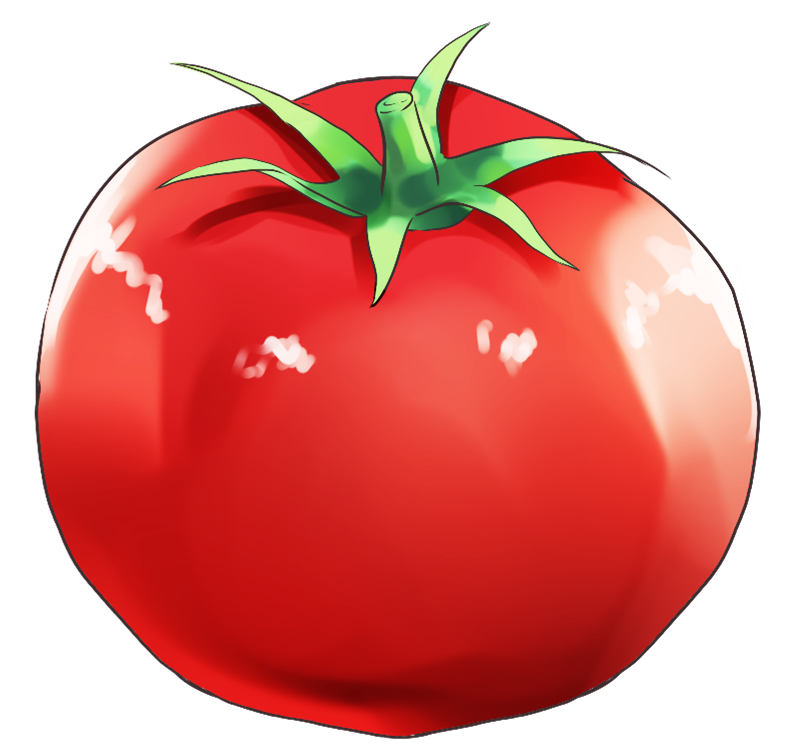 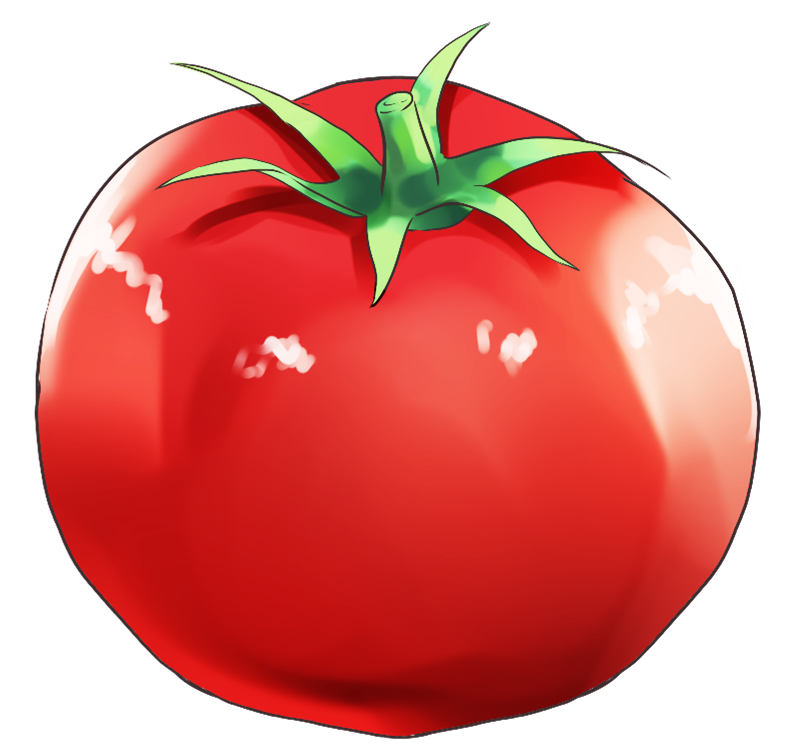 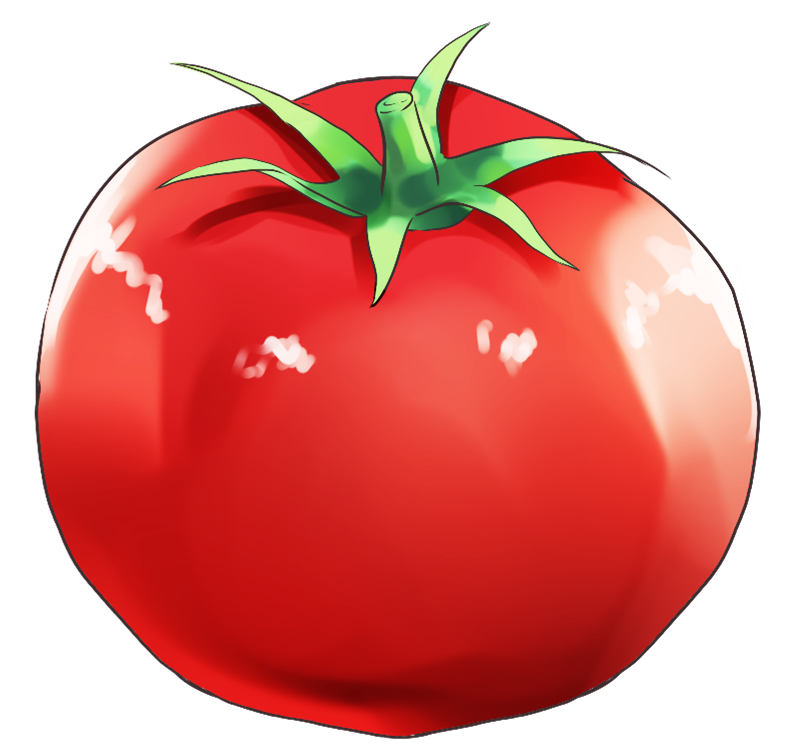 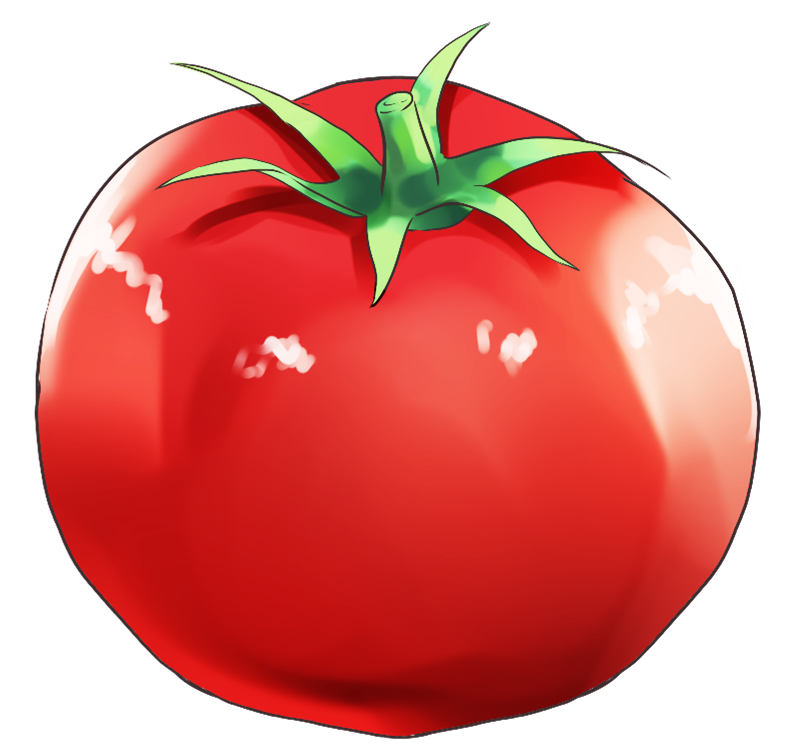 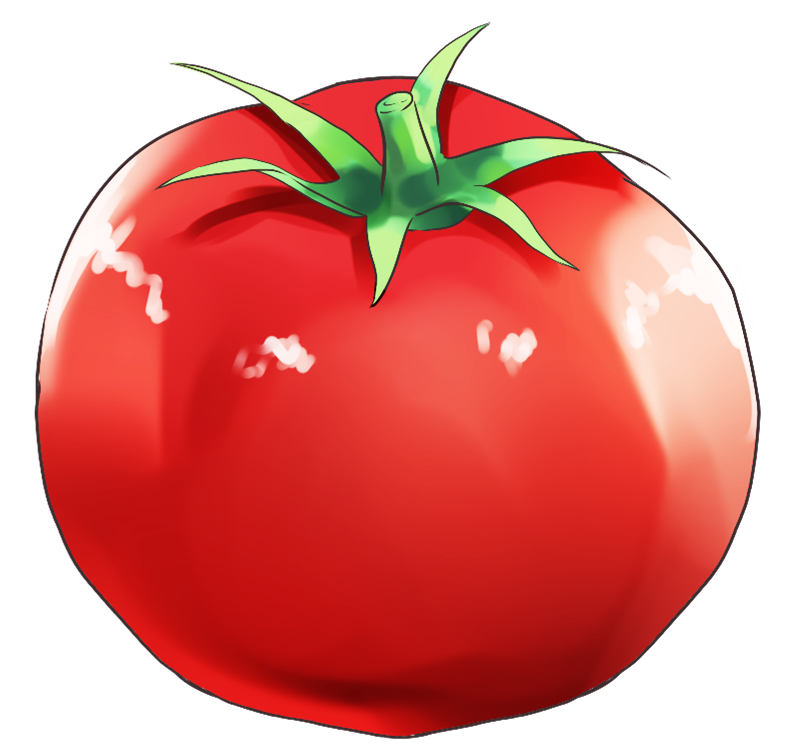 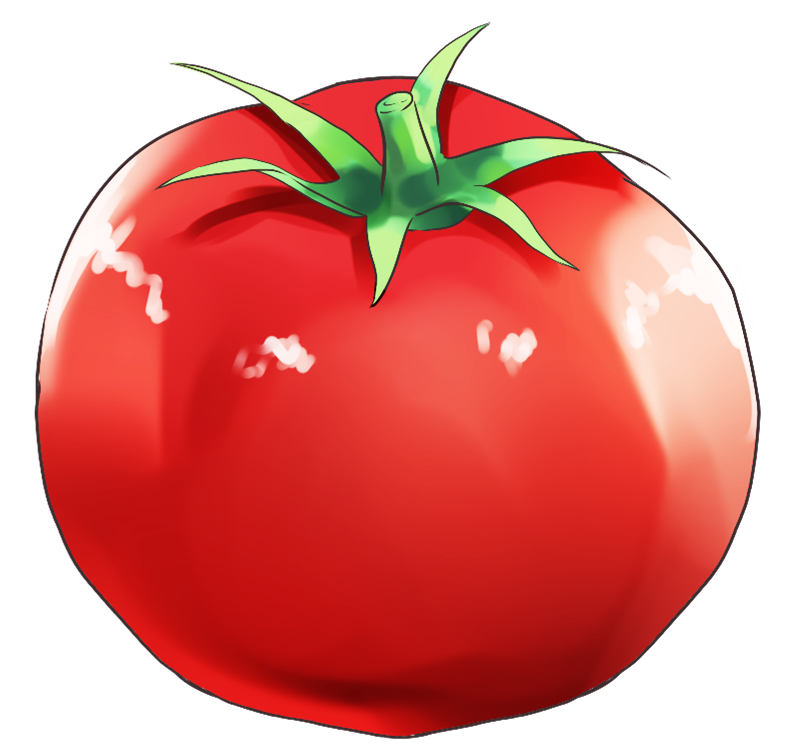 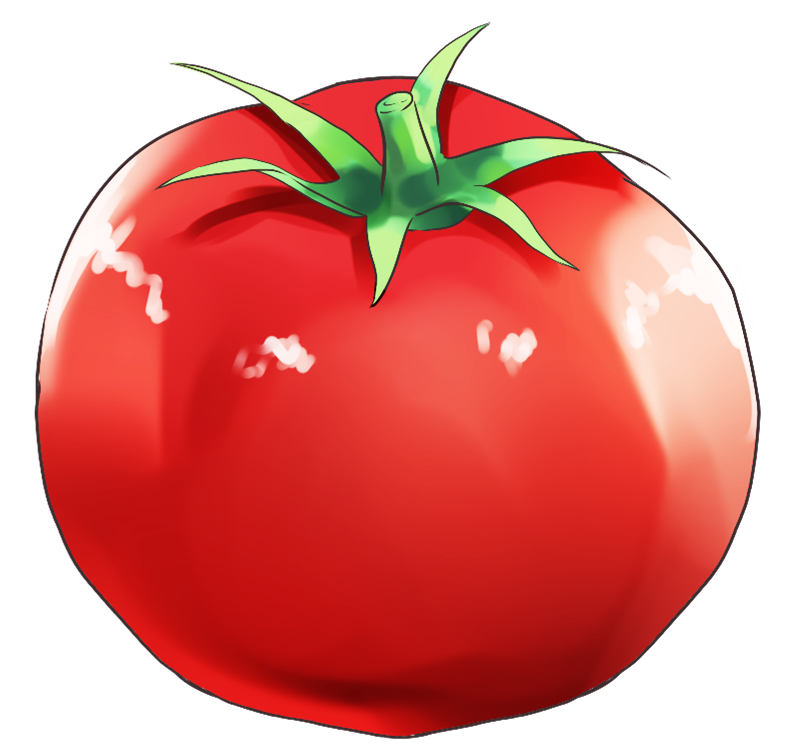 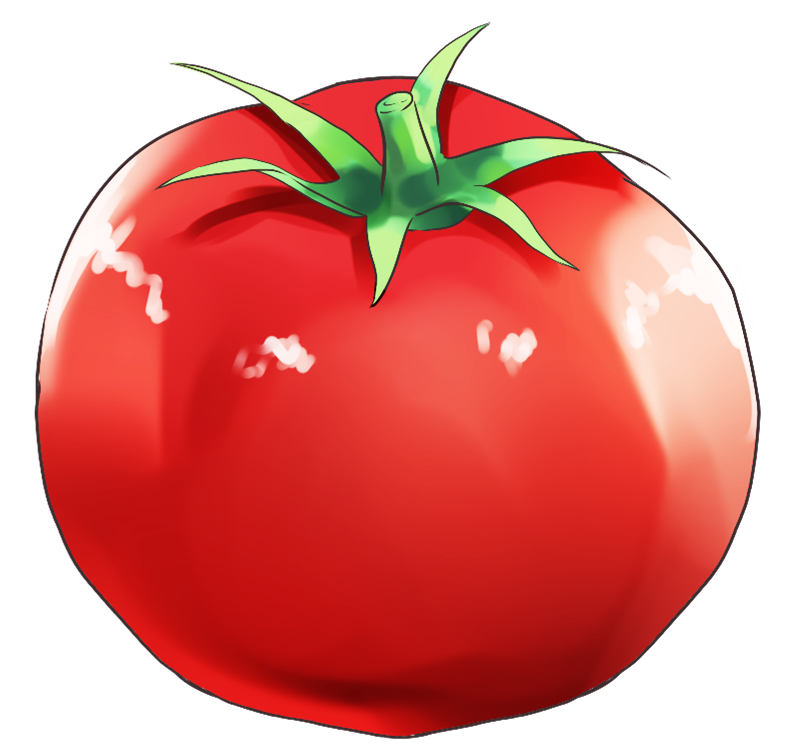 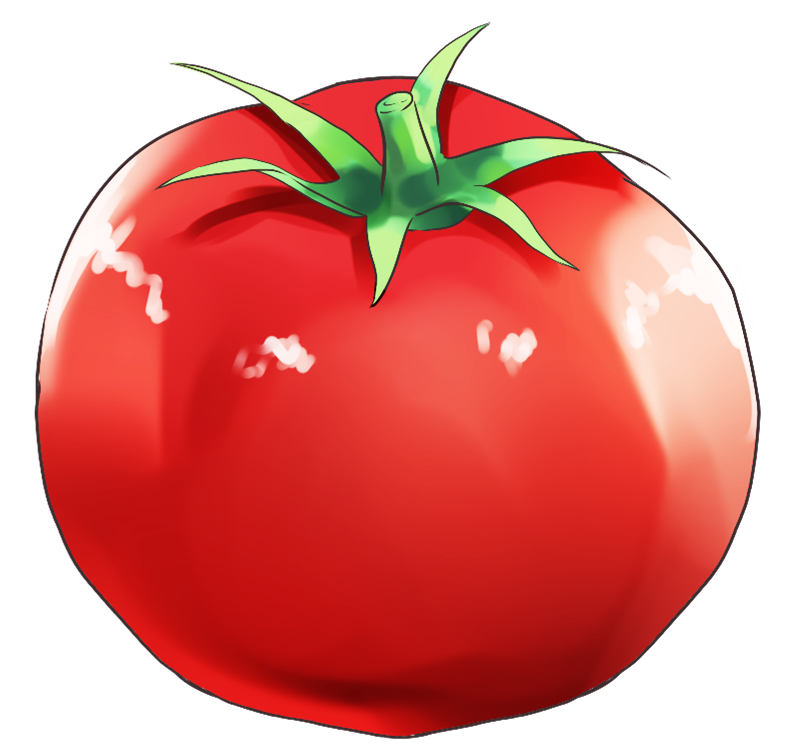 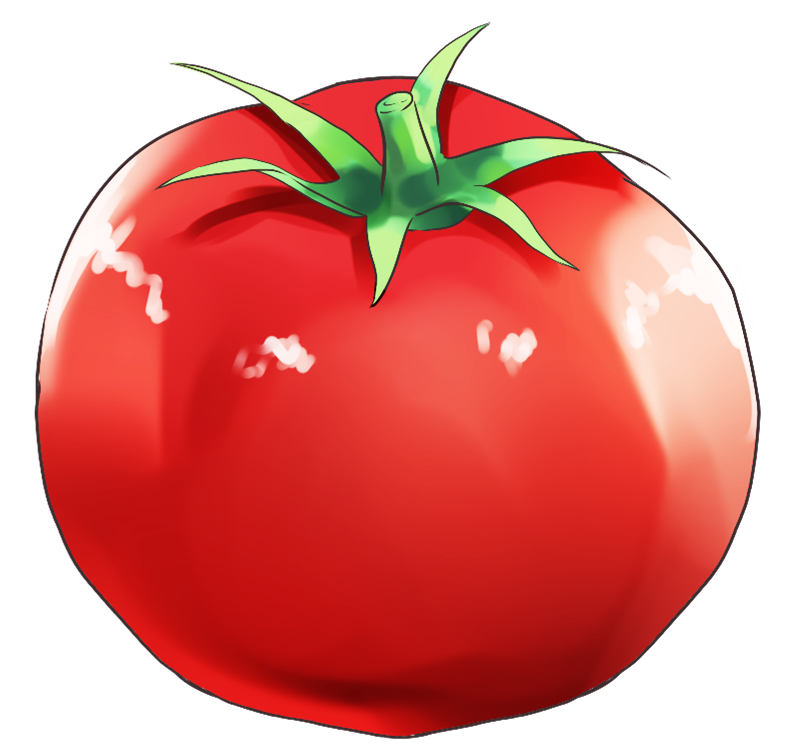 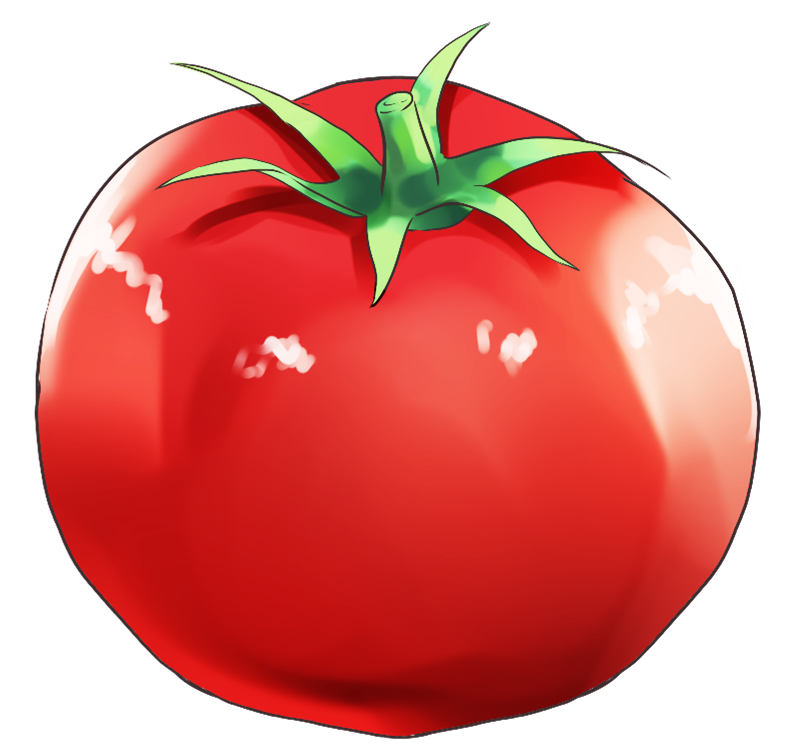 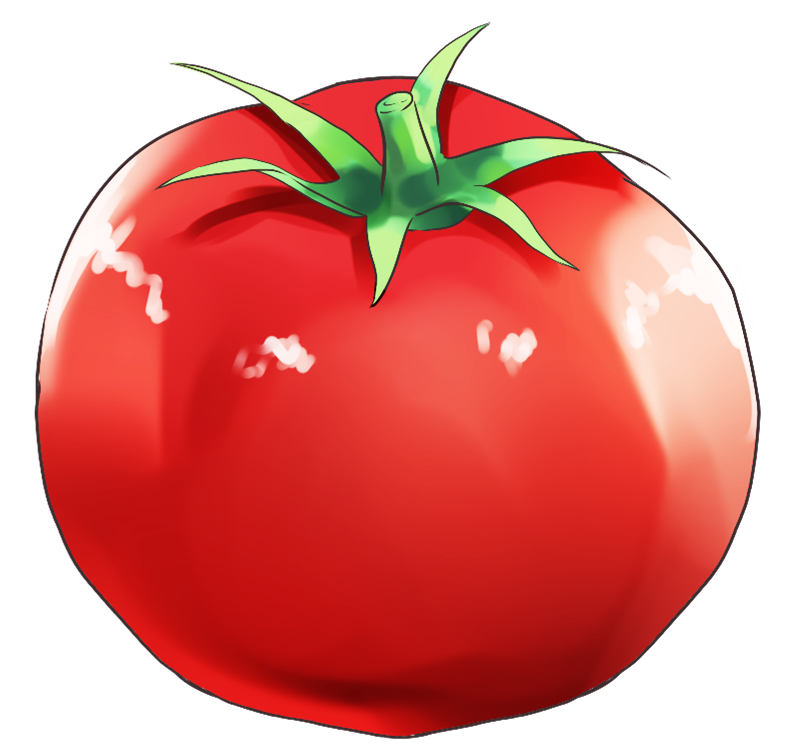 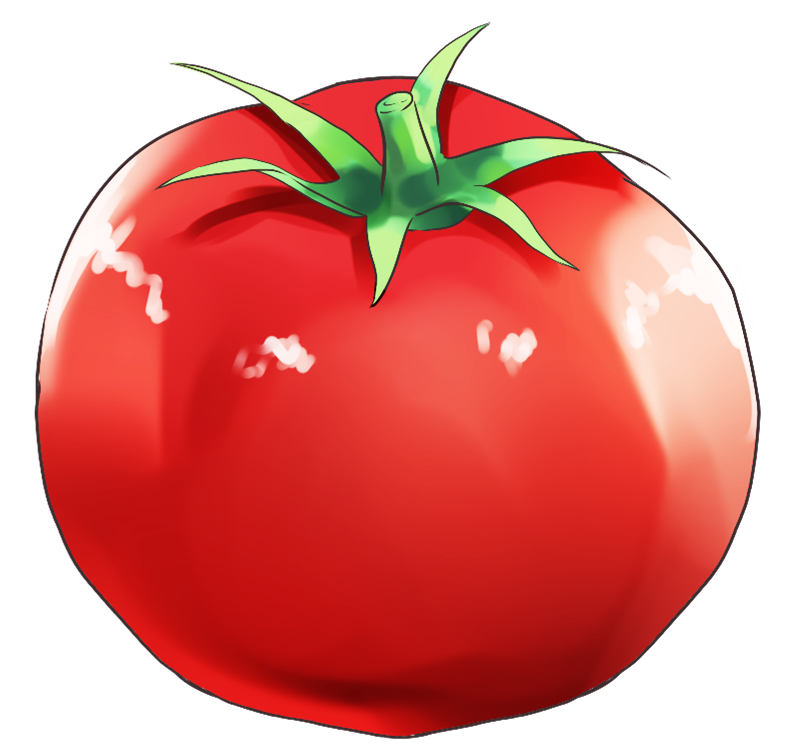 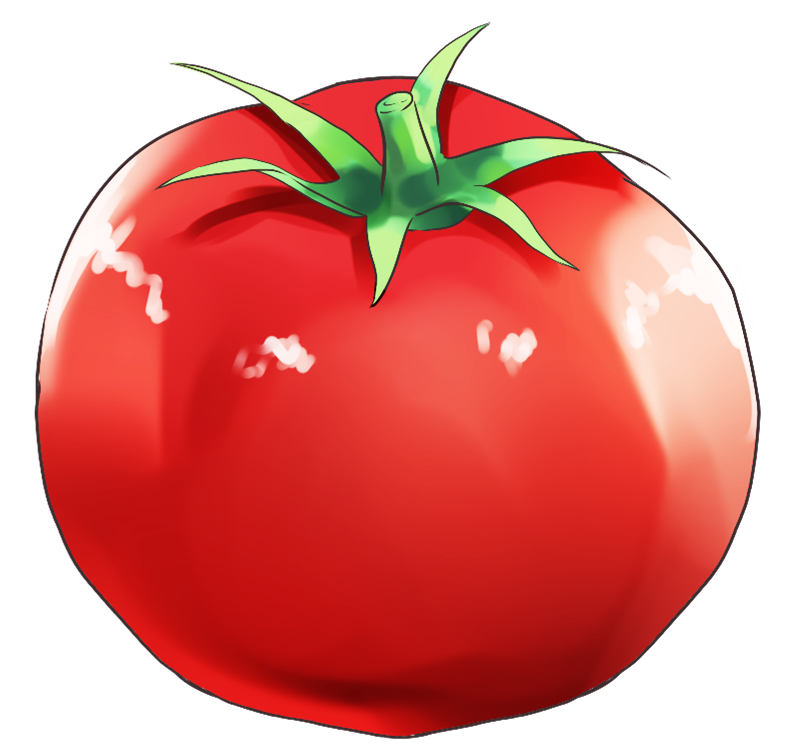 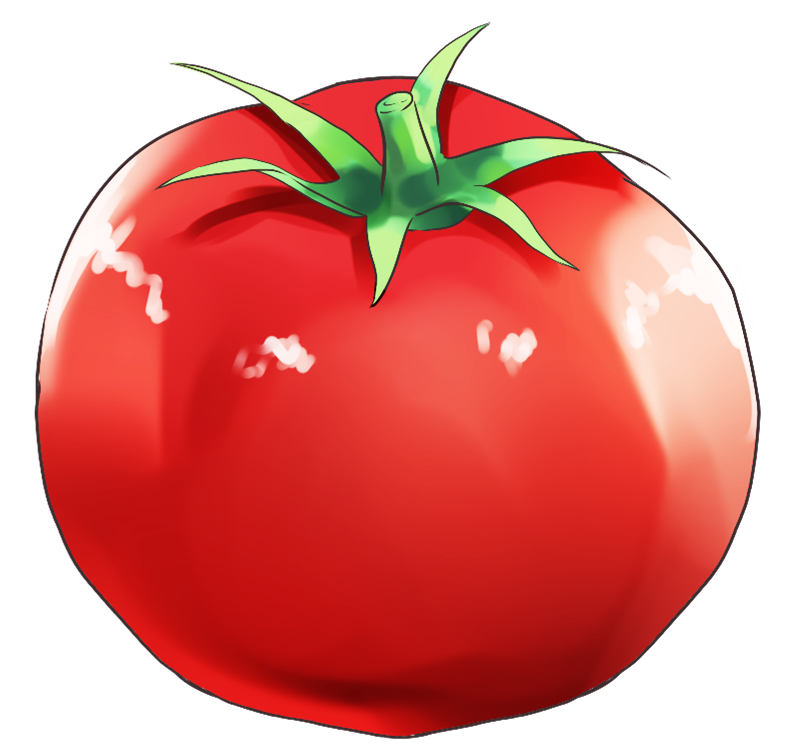 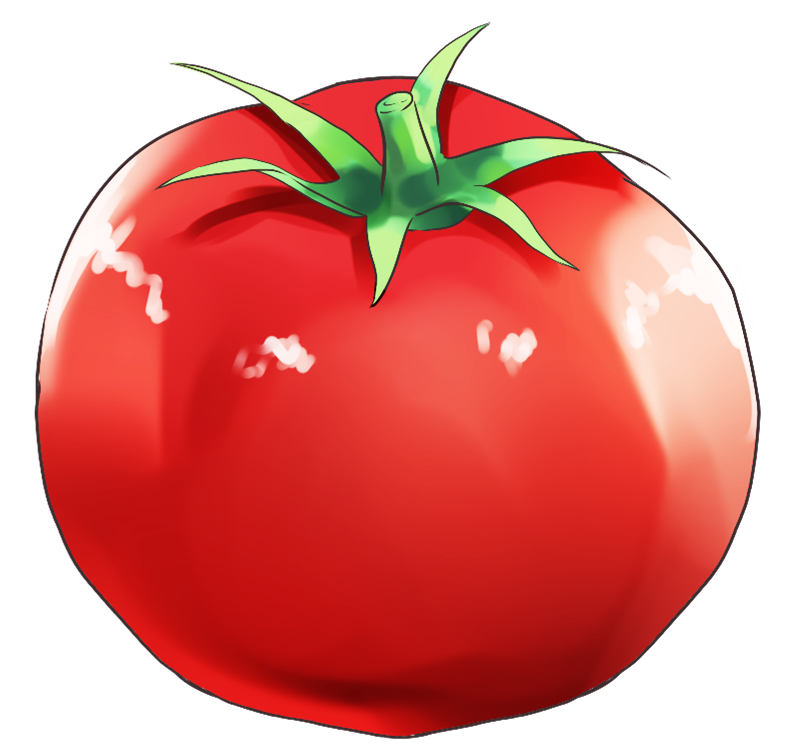 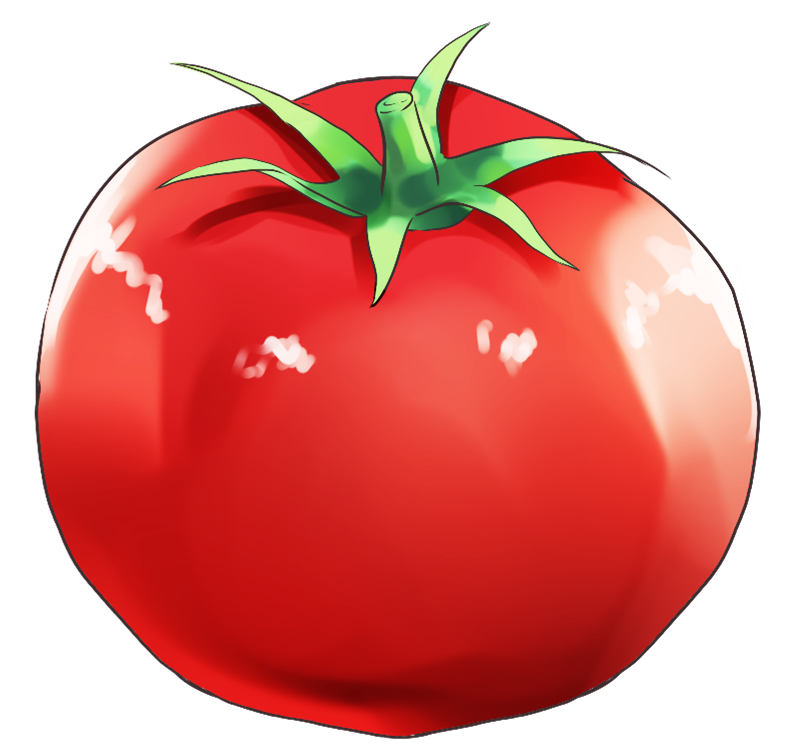 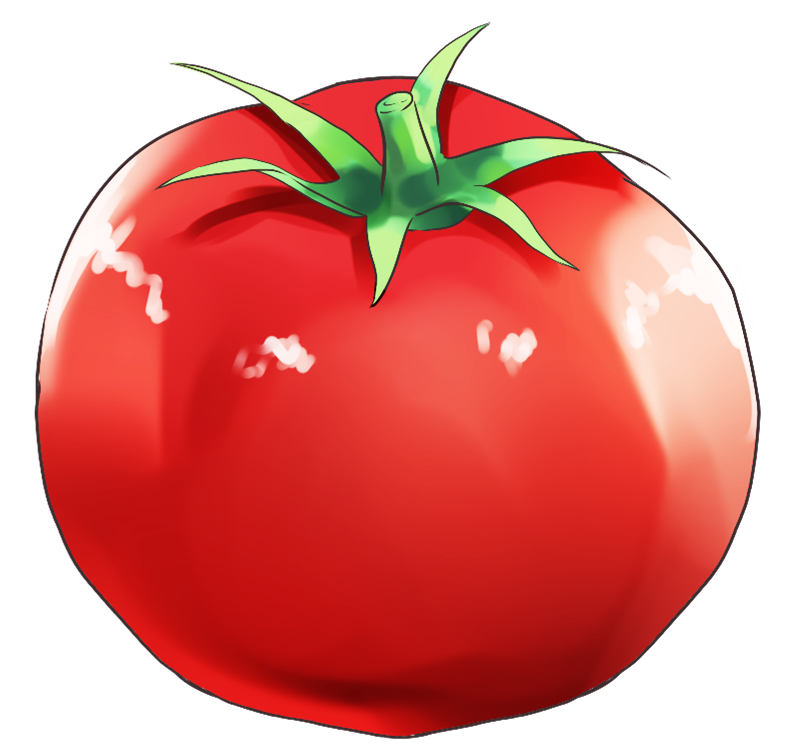 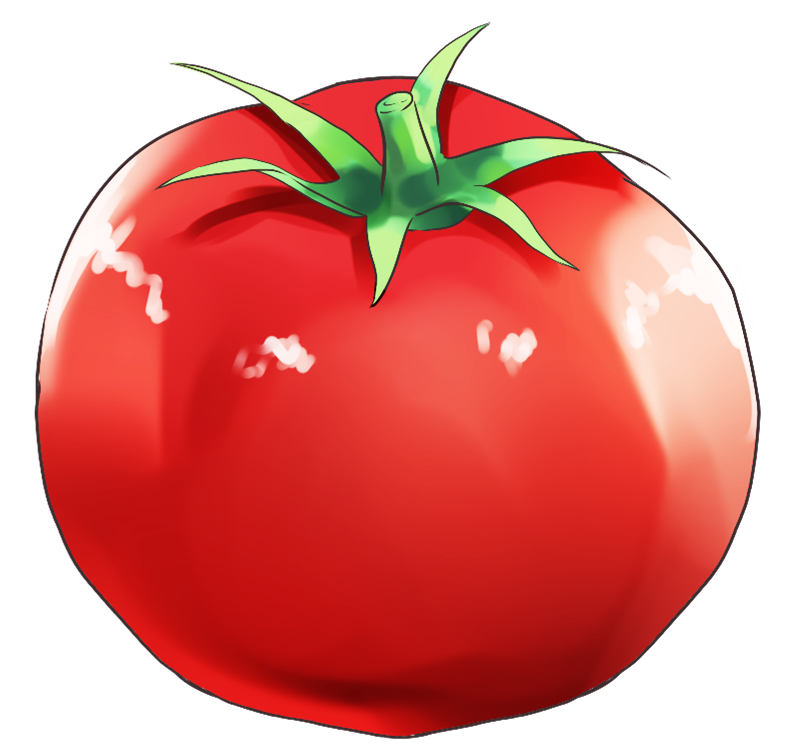 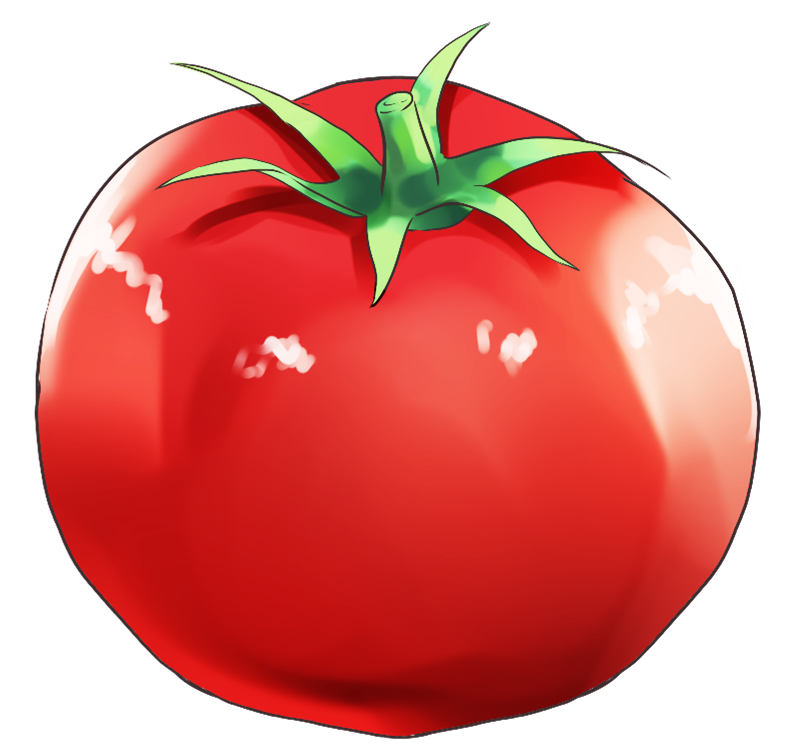 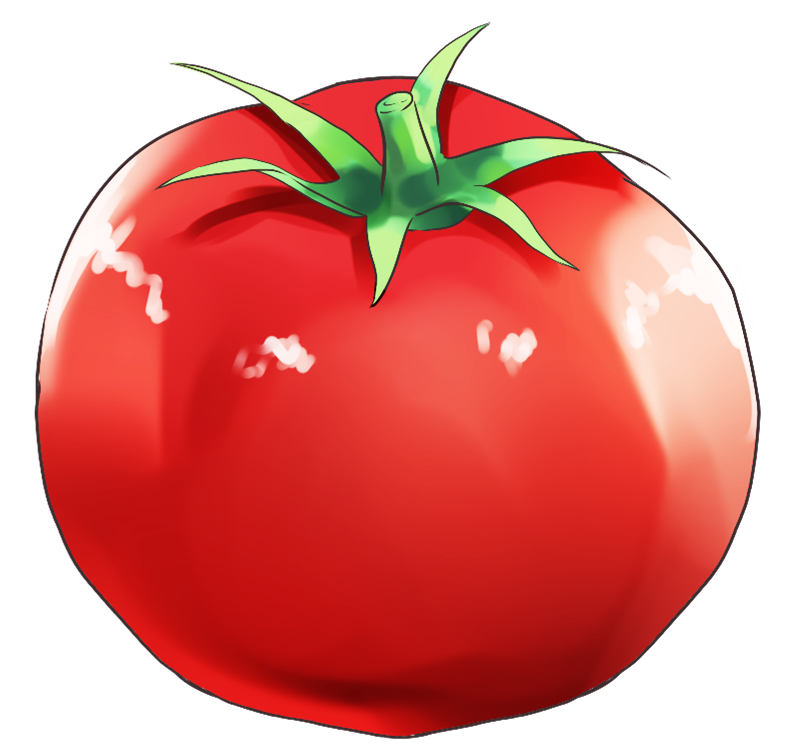 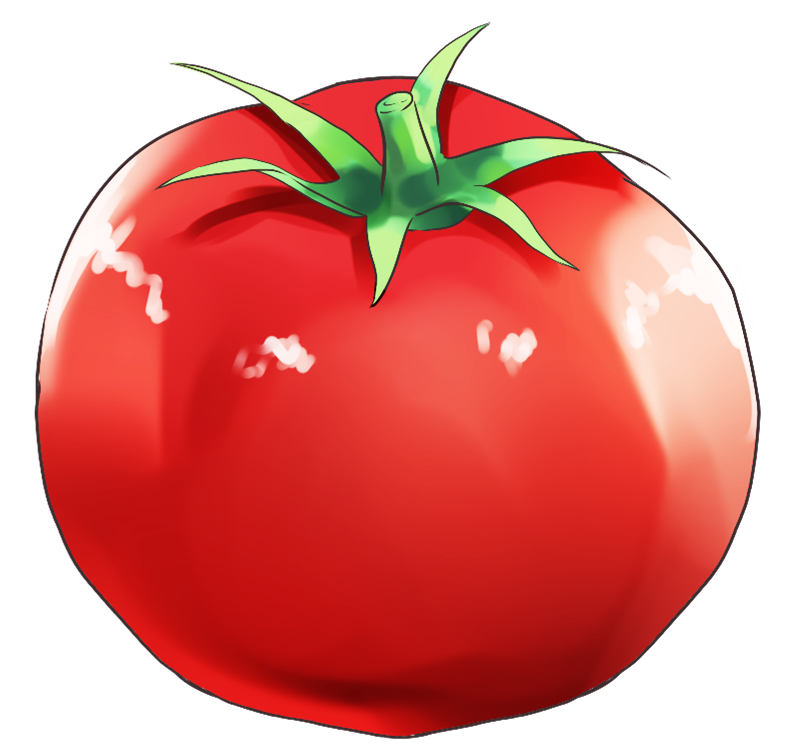 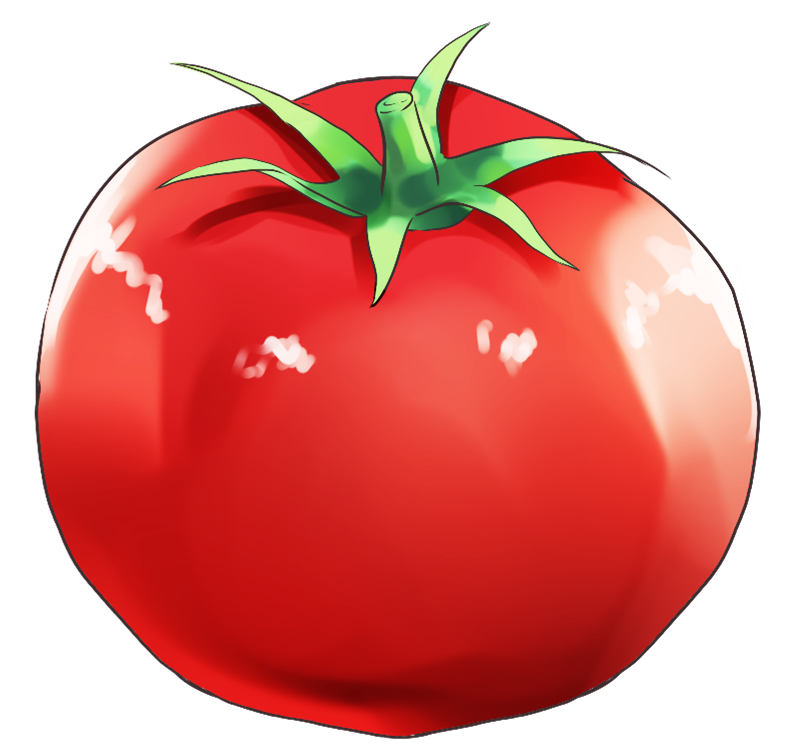 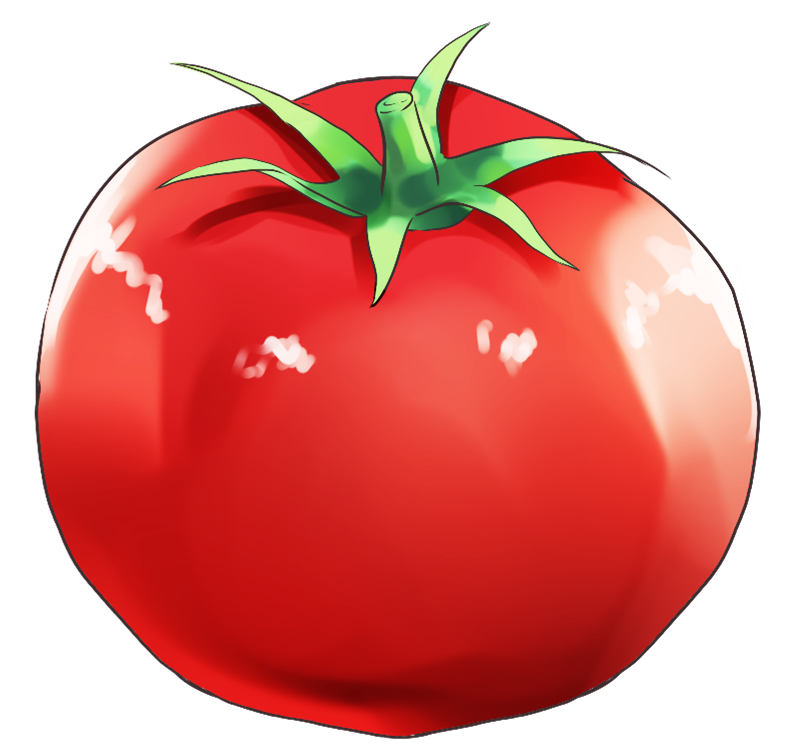 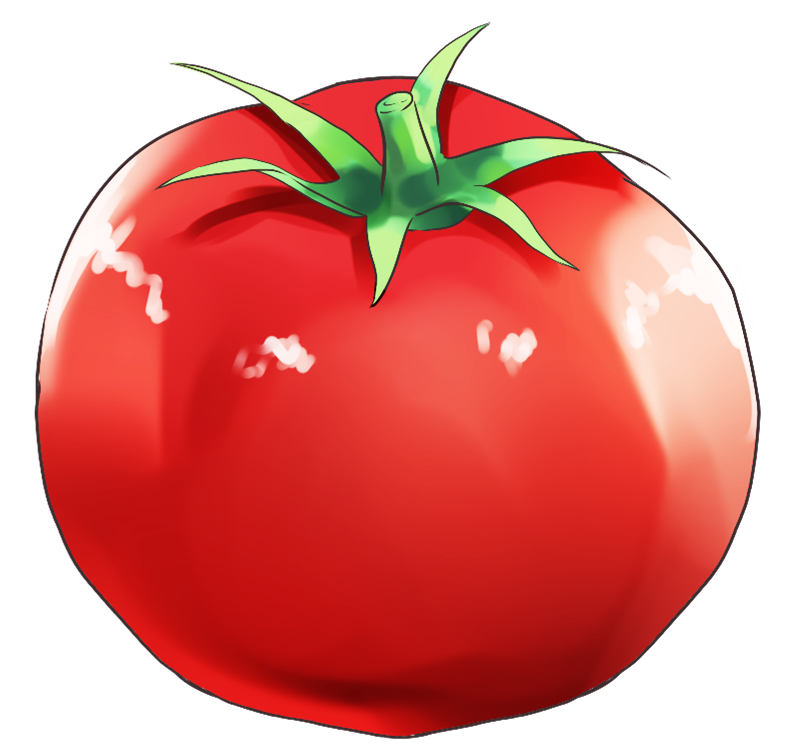 ?
?
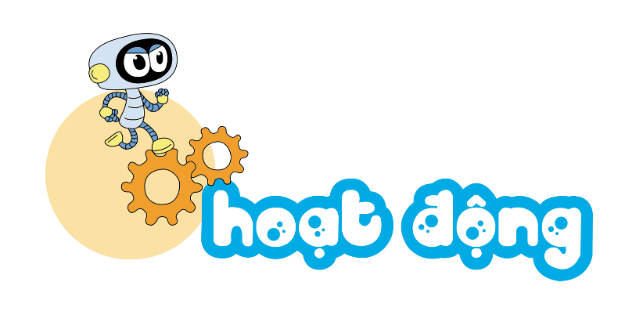 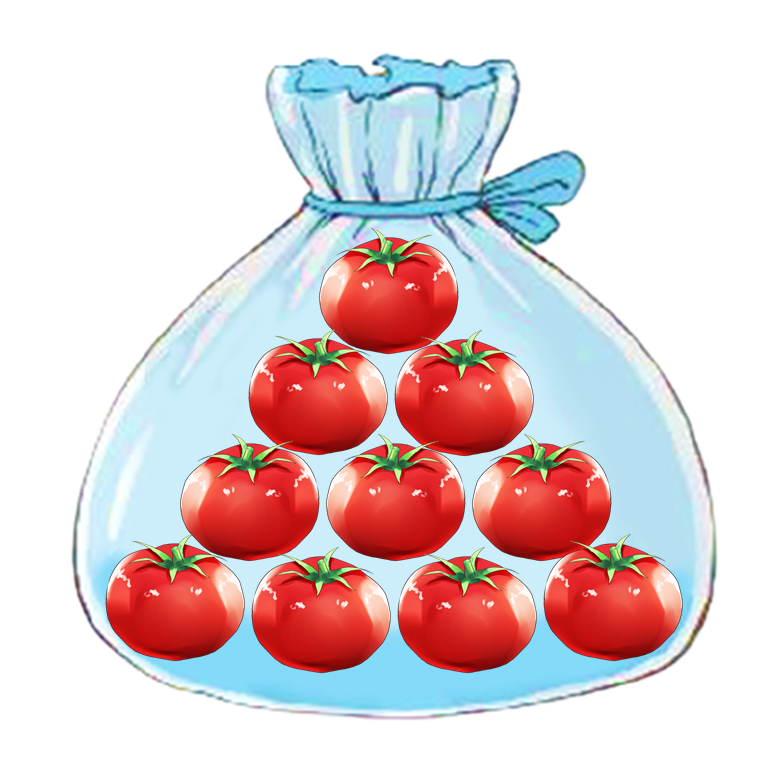 Biết mỗi       có 10 quả cà chua. Tìm số thích hợp.
1
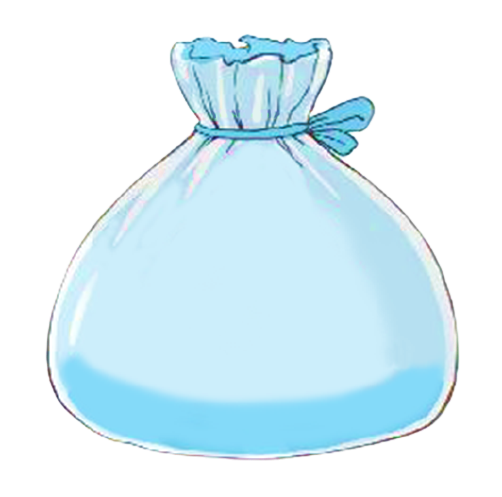 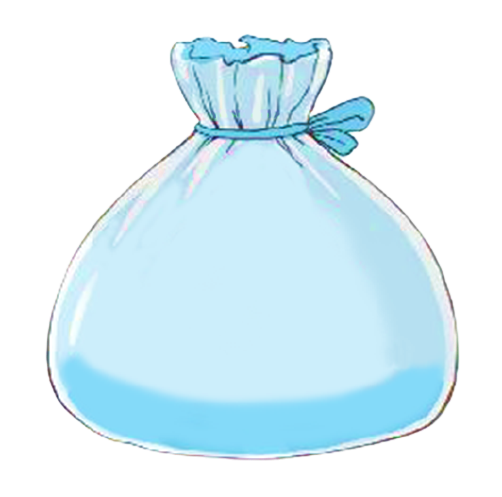 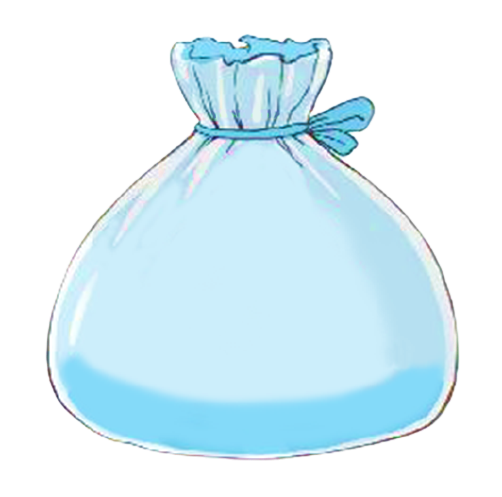 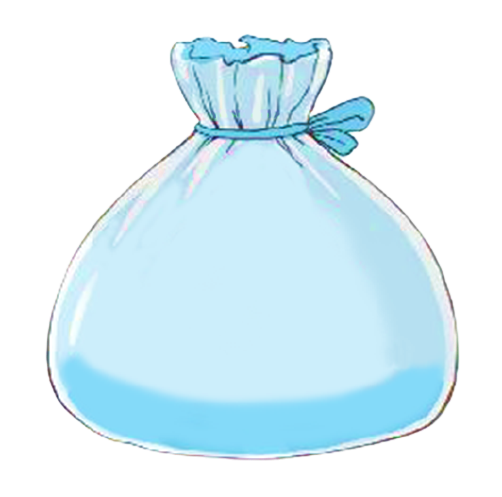 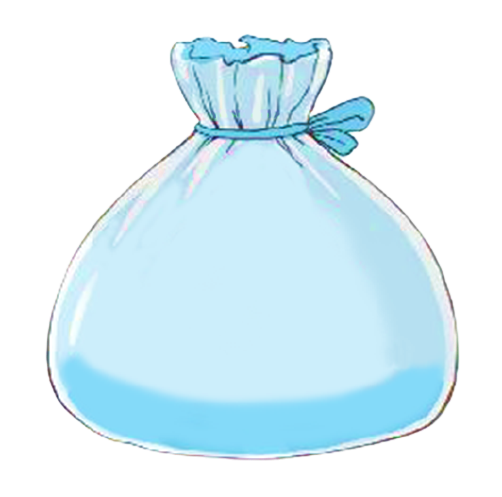 a)
b)
c)
d)
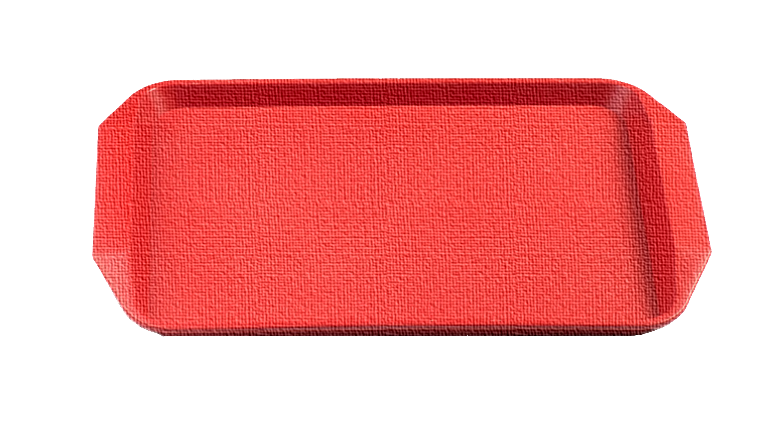 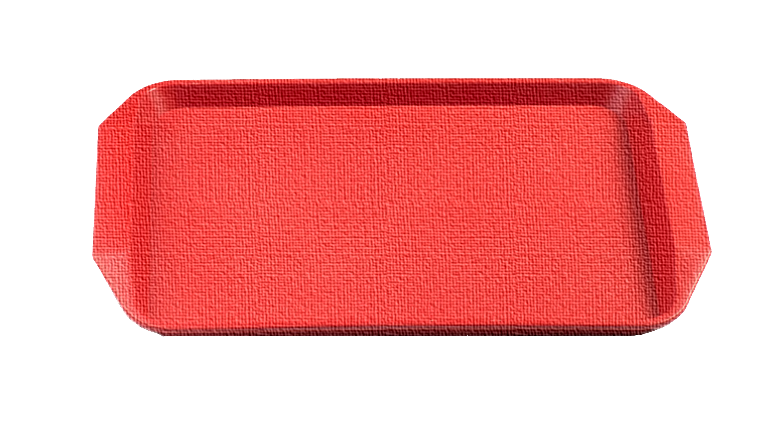 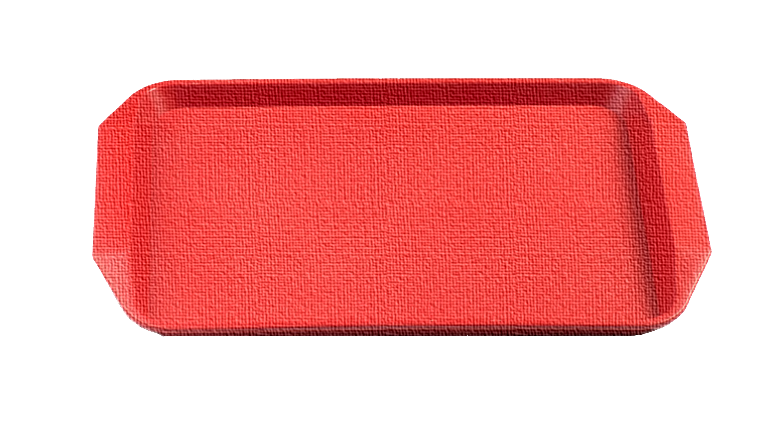 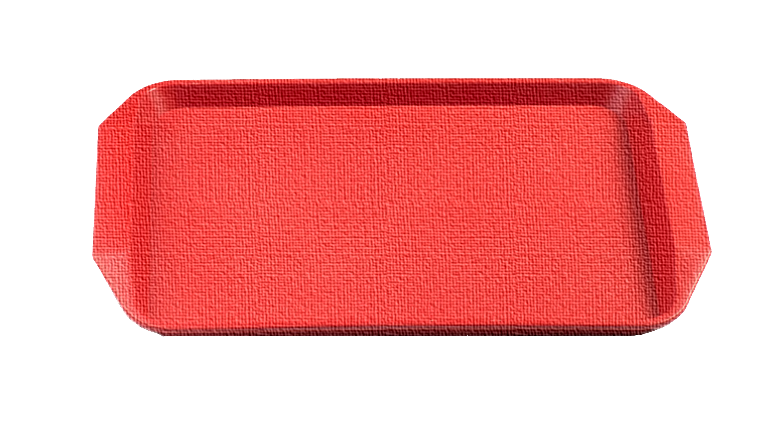 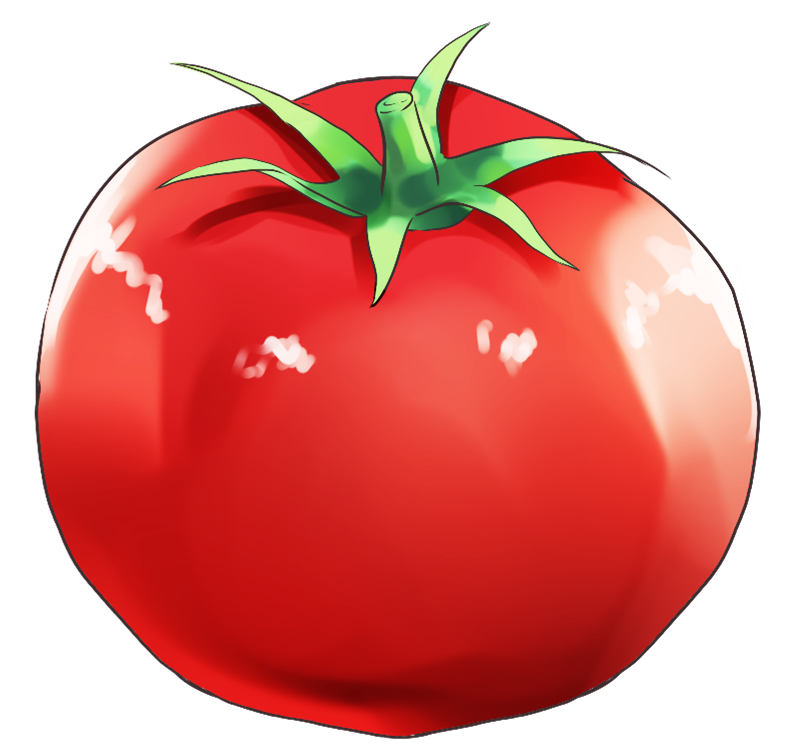 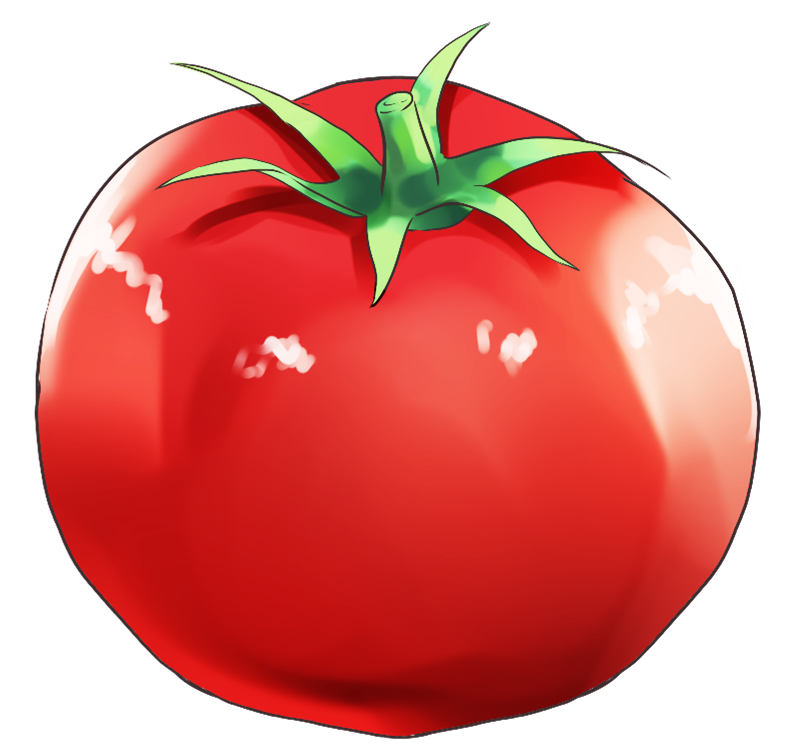 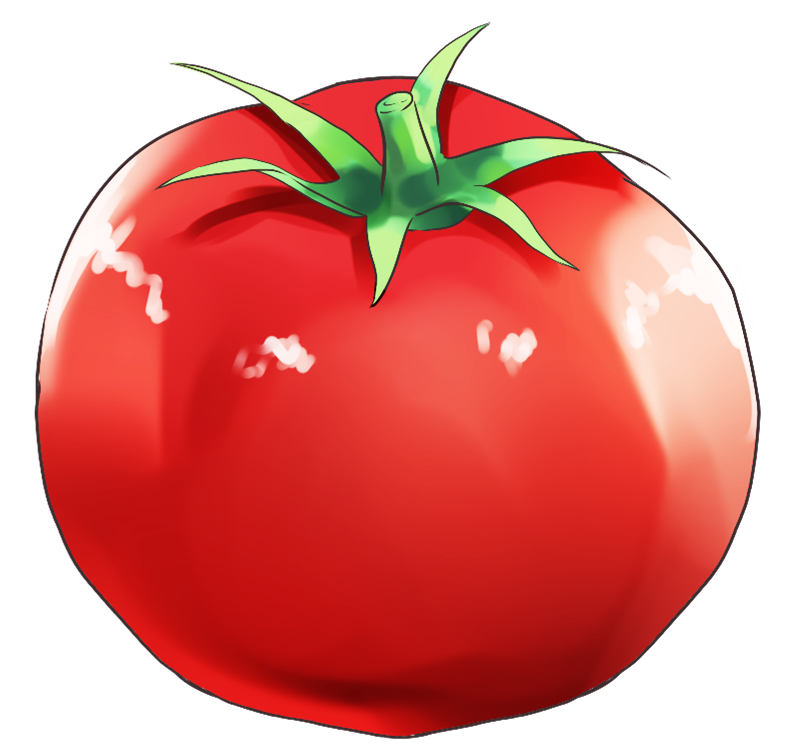 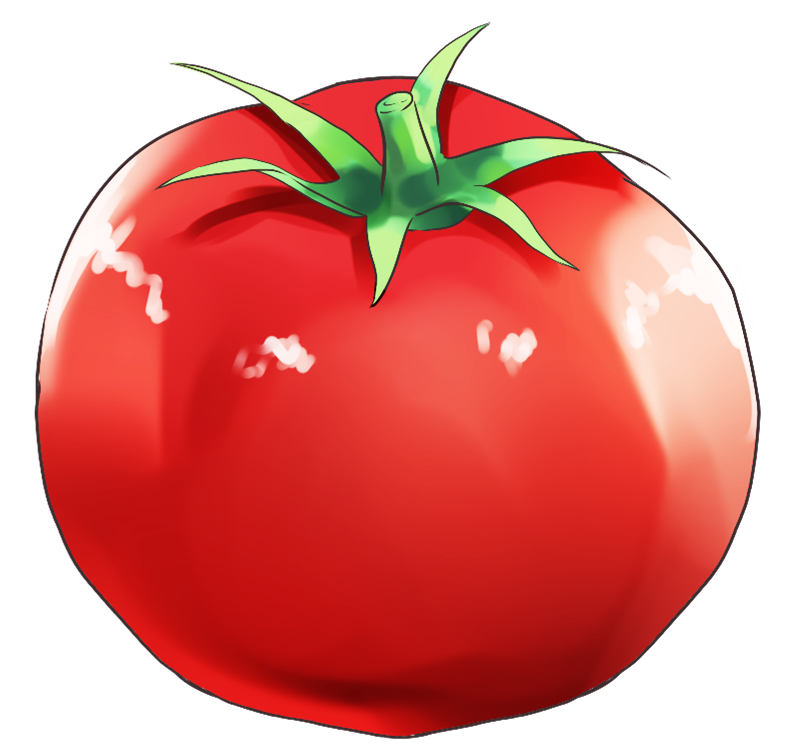 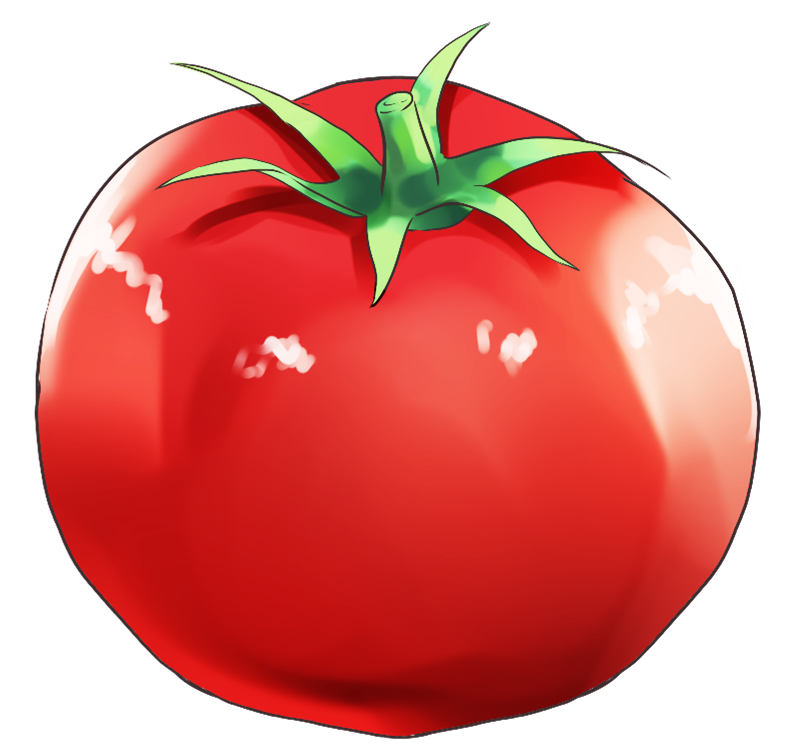 12
14
18
20
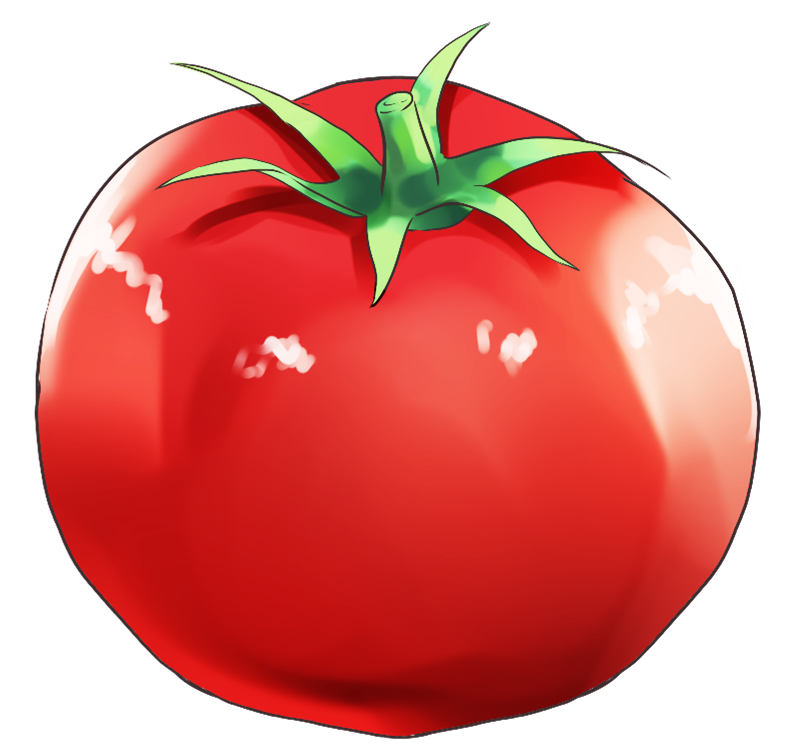 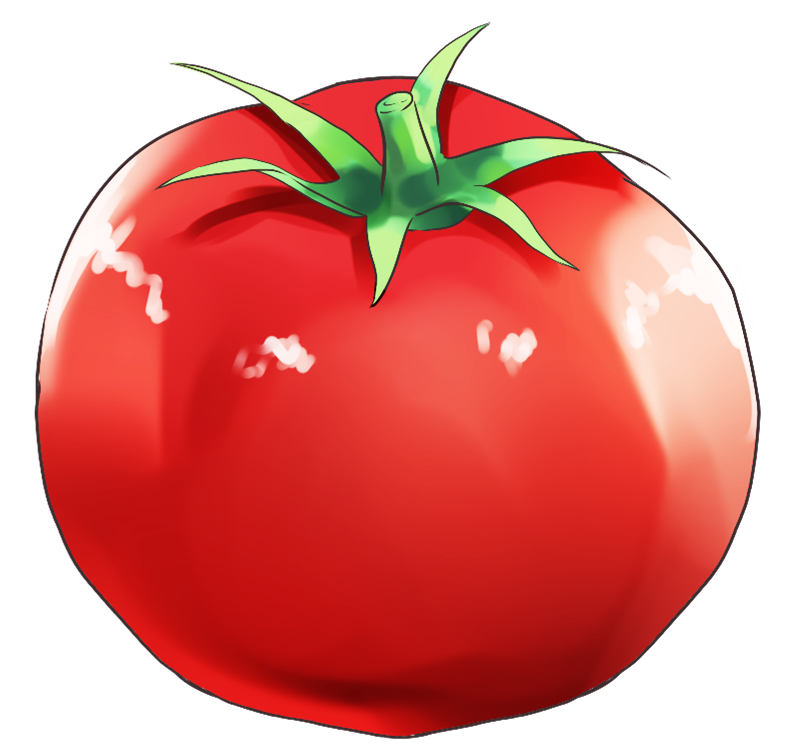 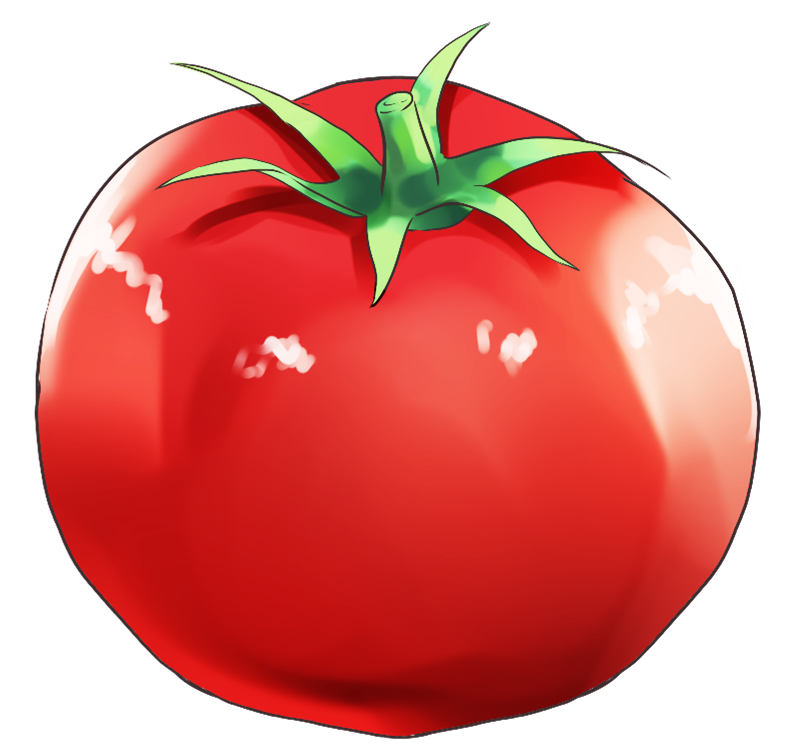 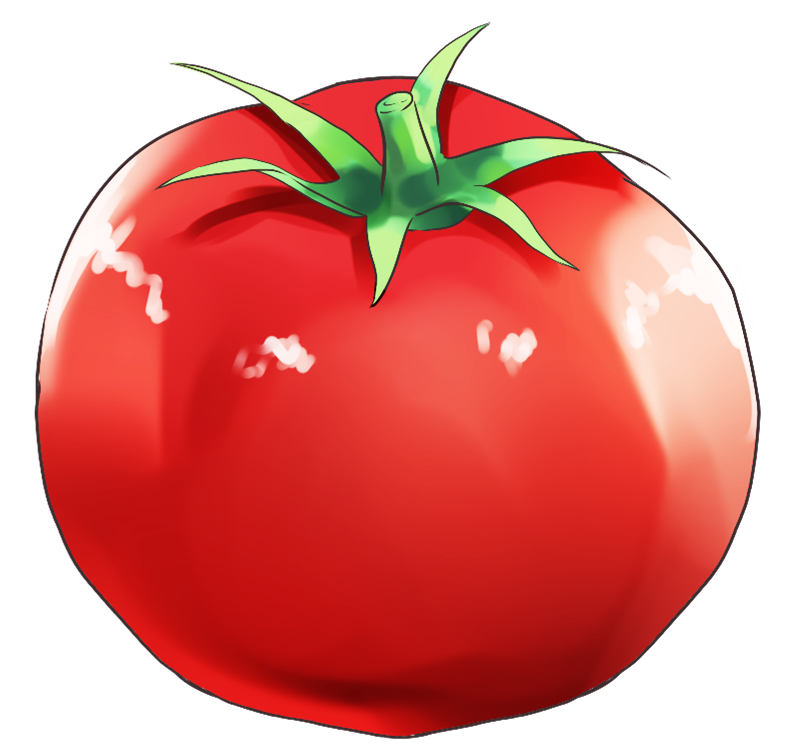 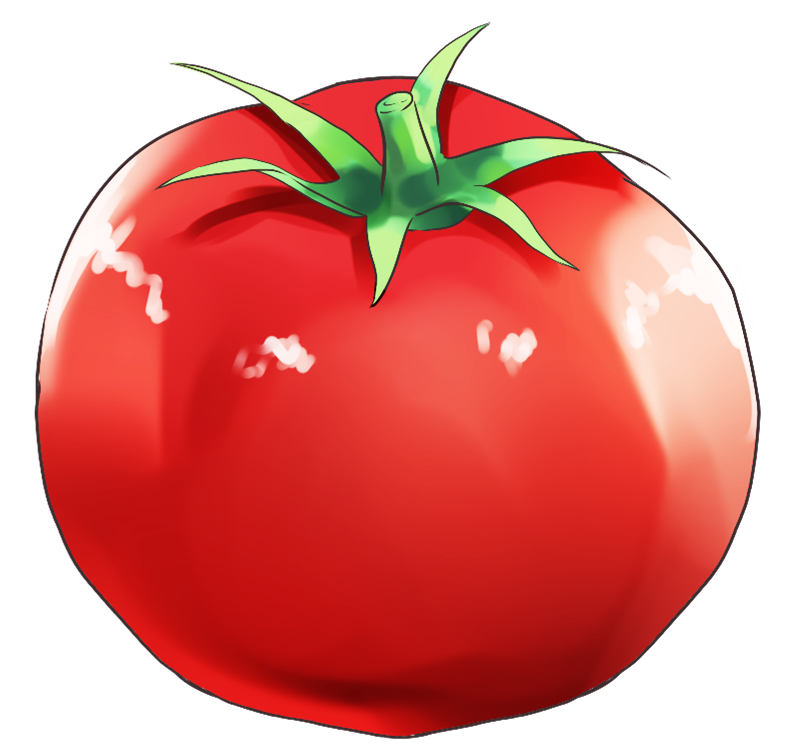 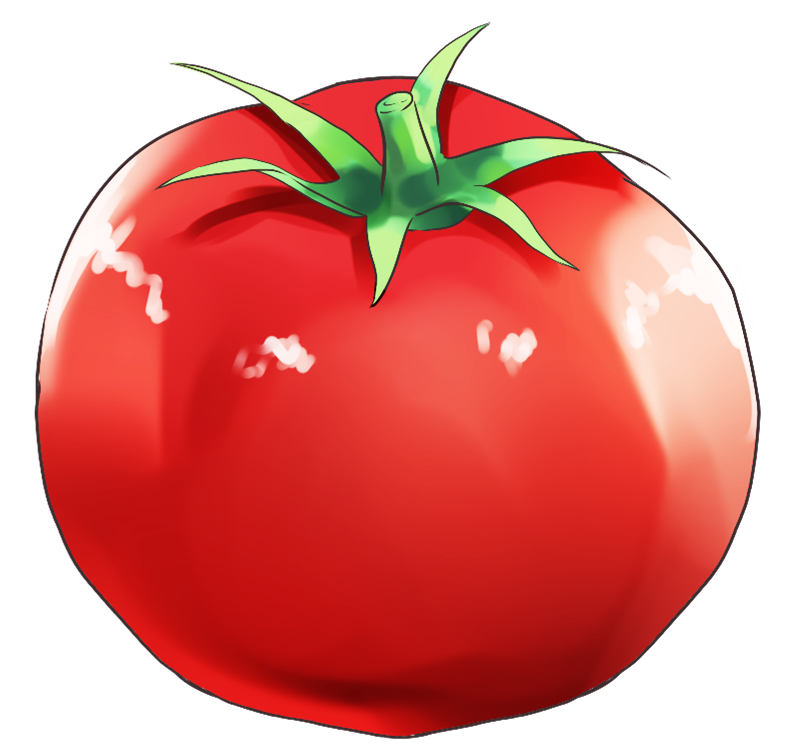 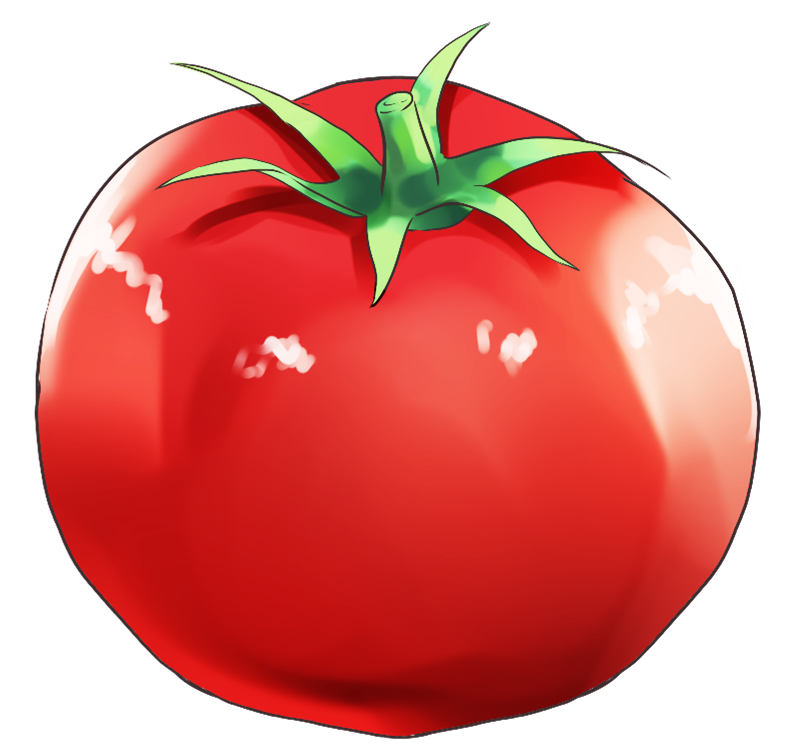 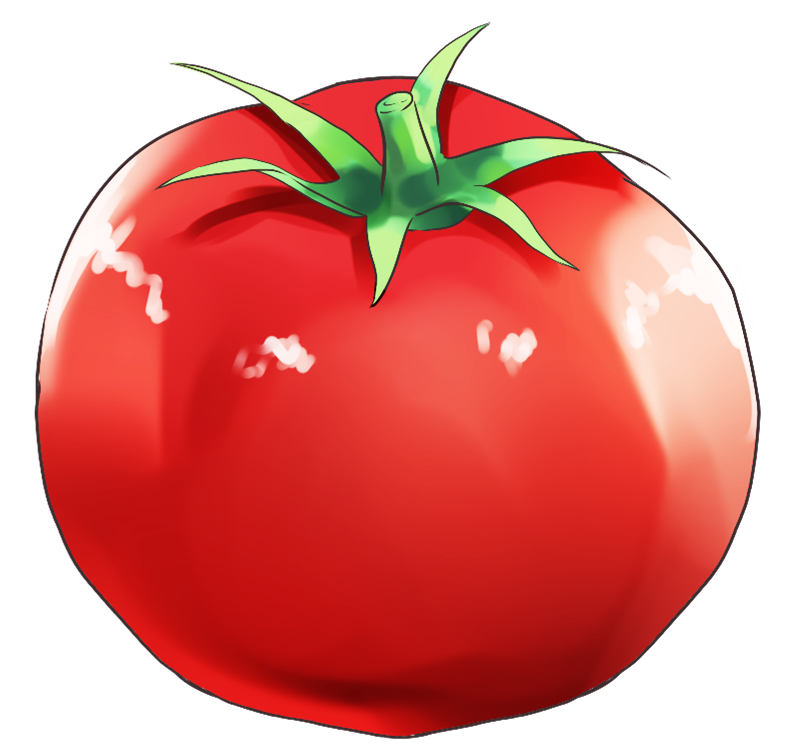 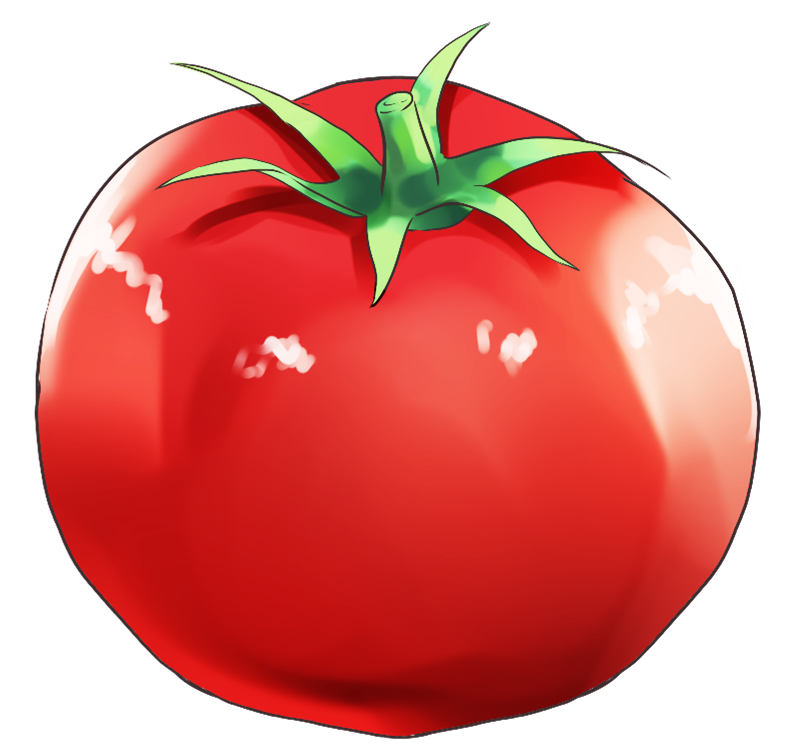 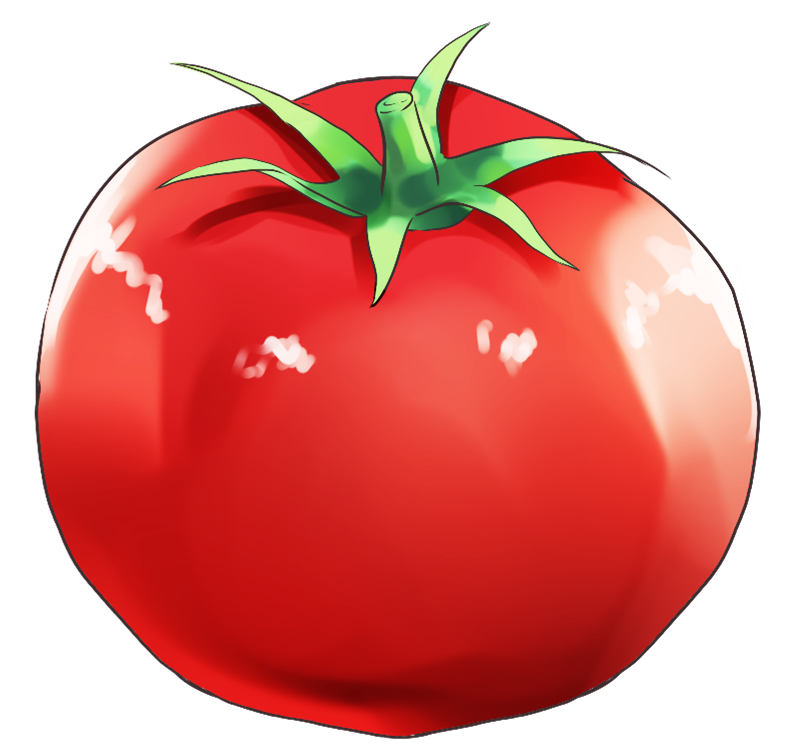 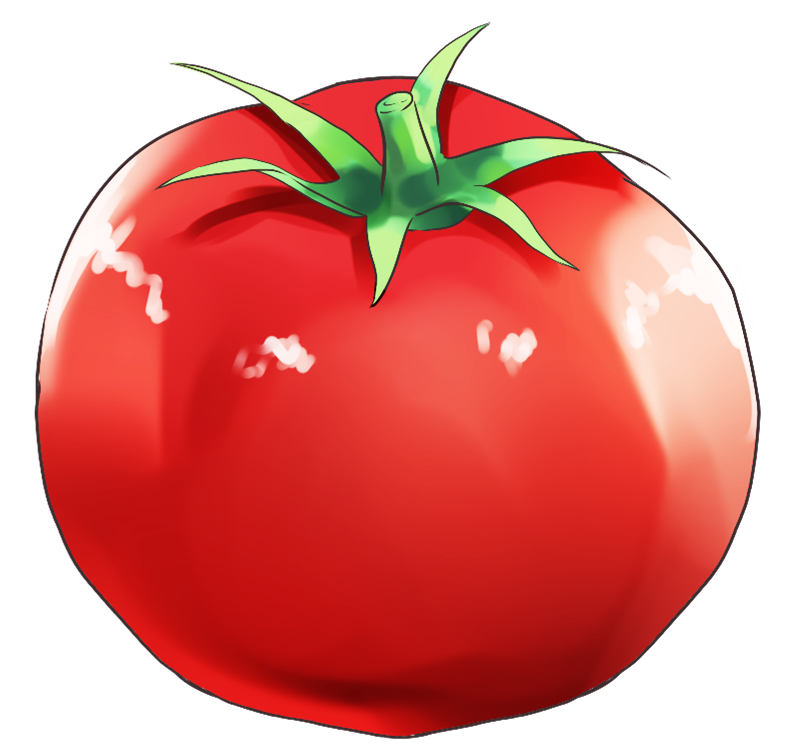 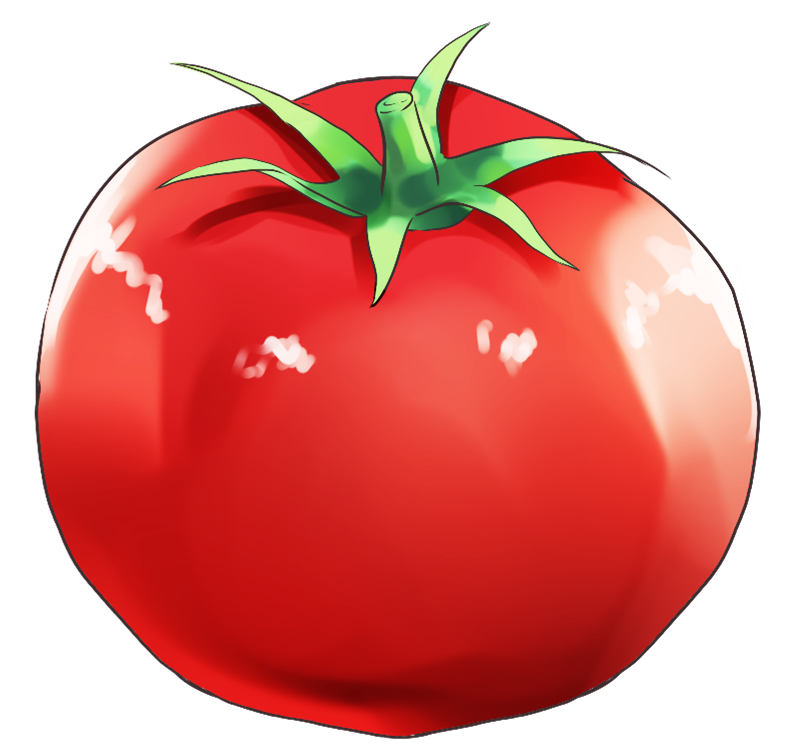 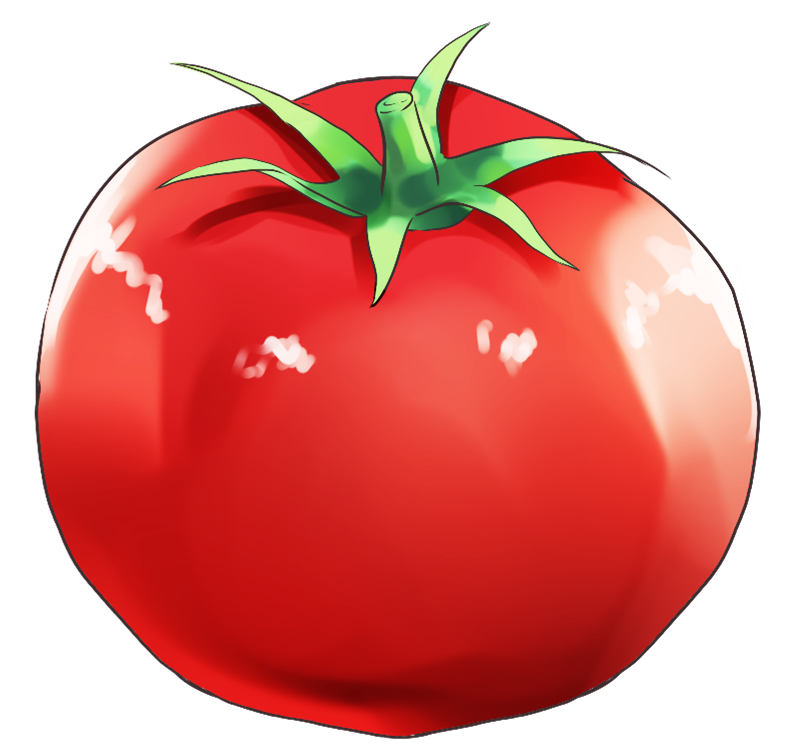 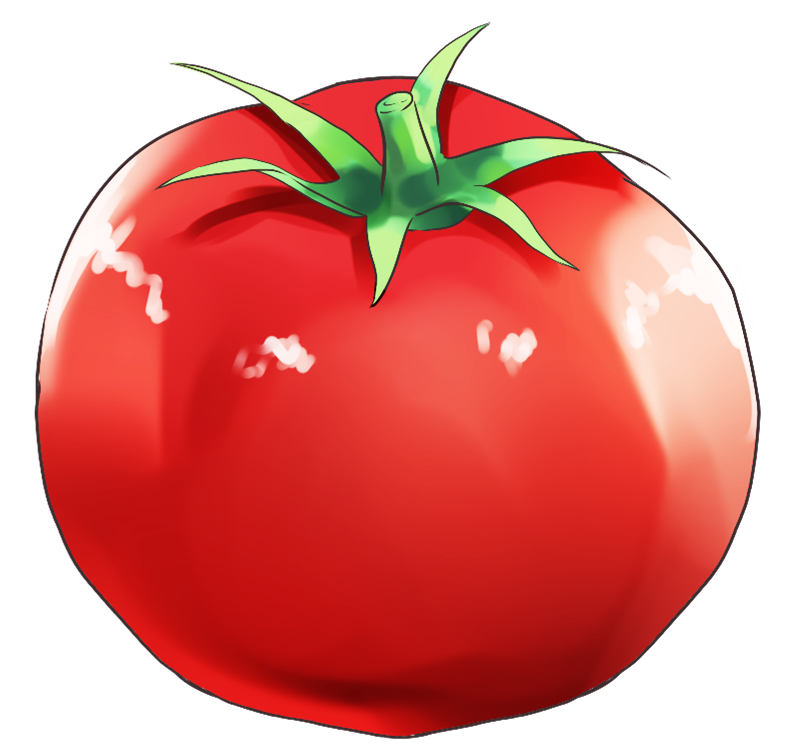 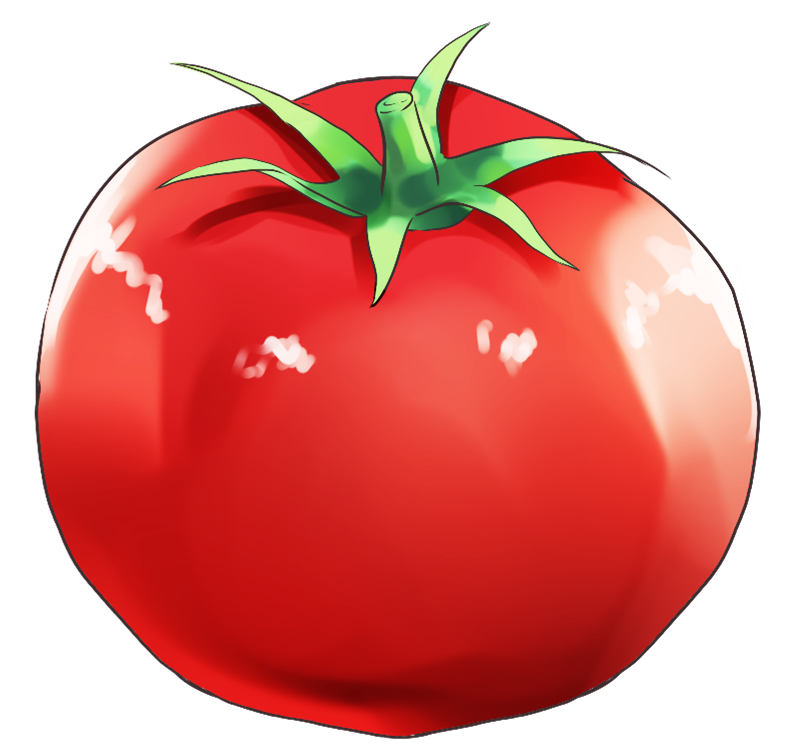 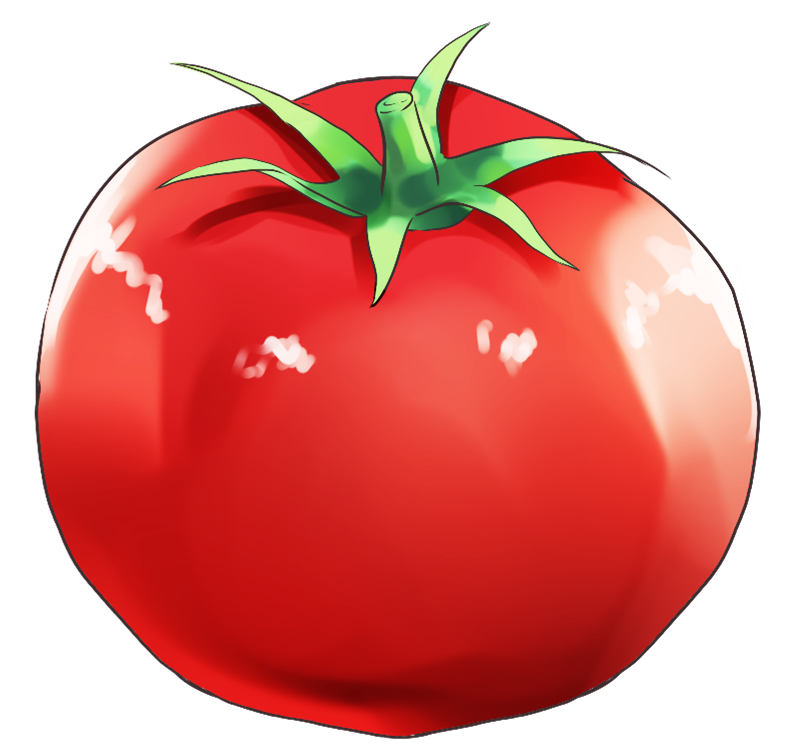 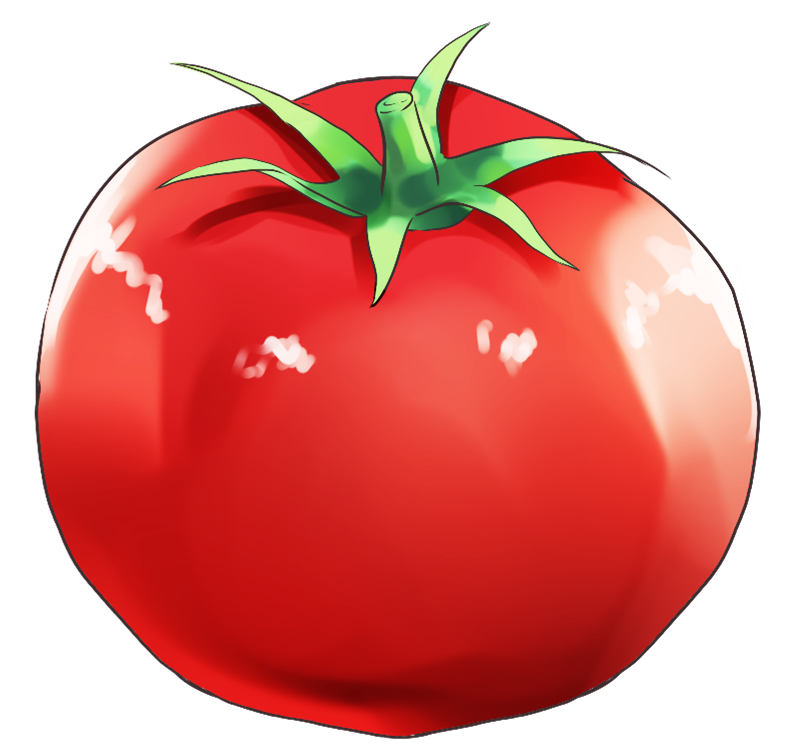 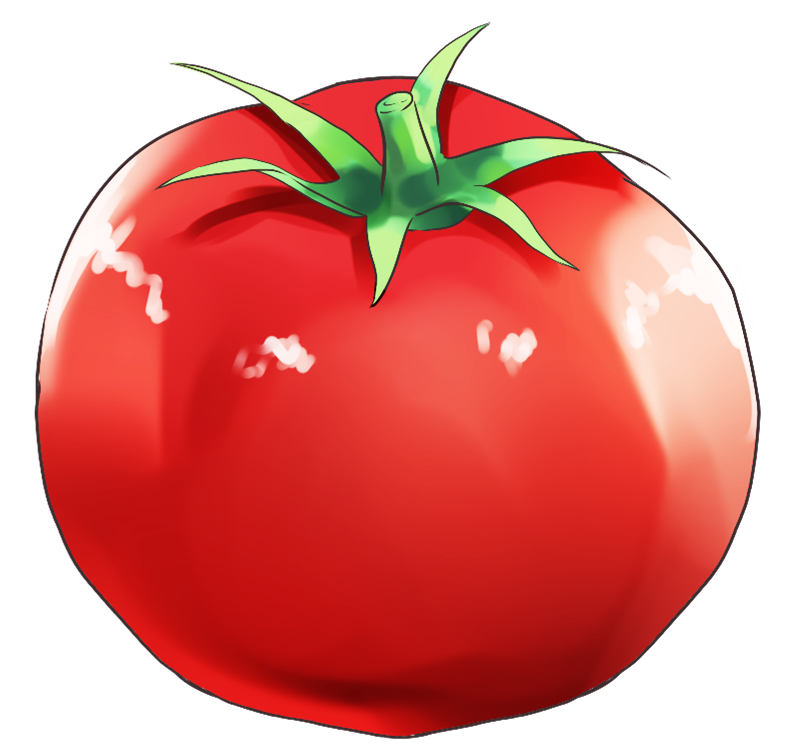 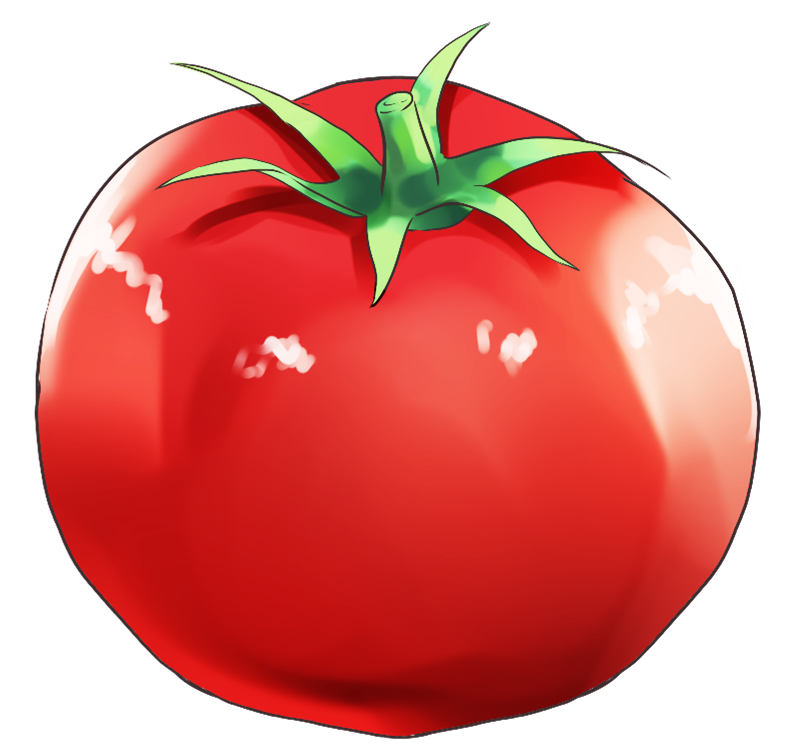 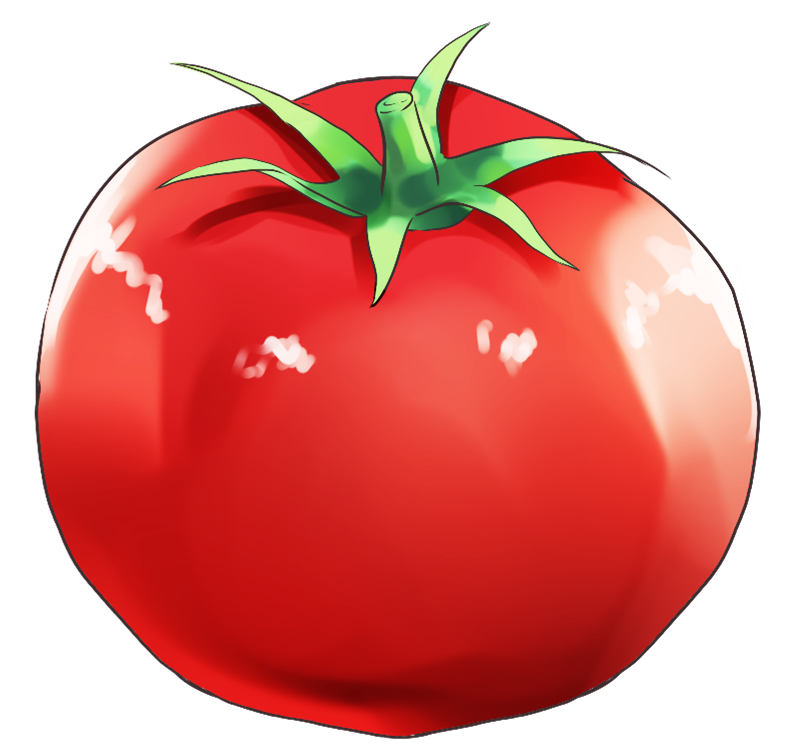 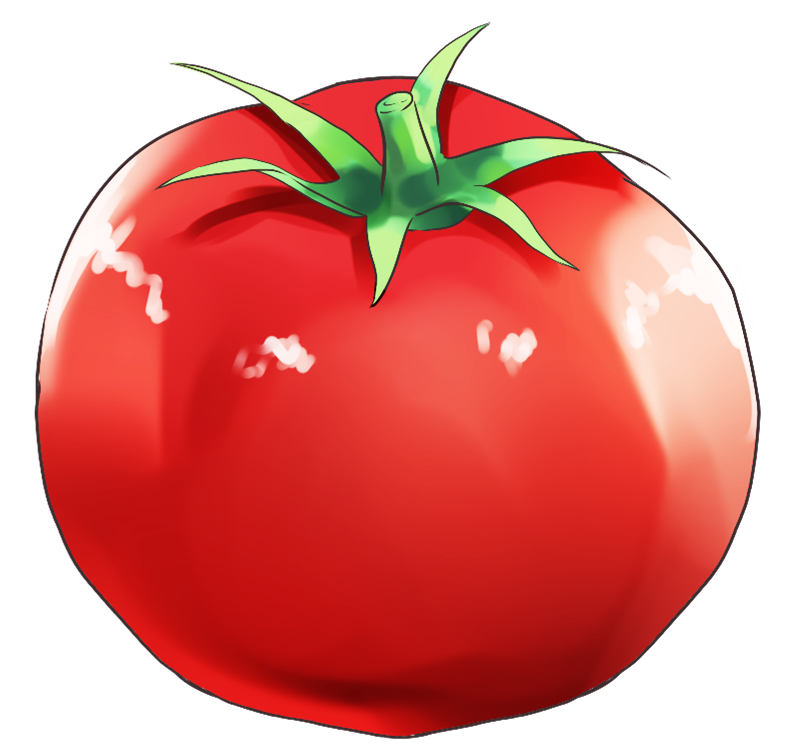 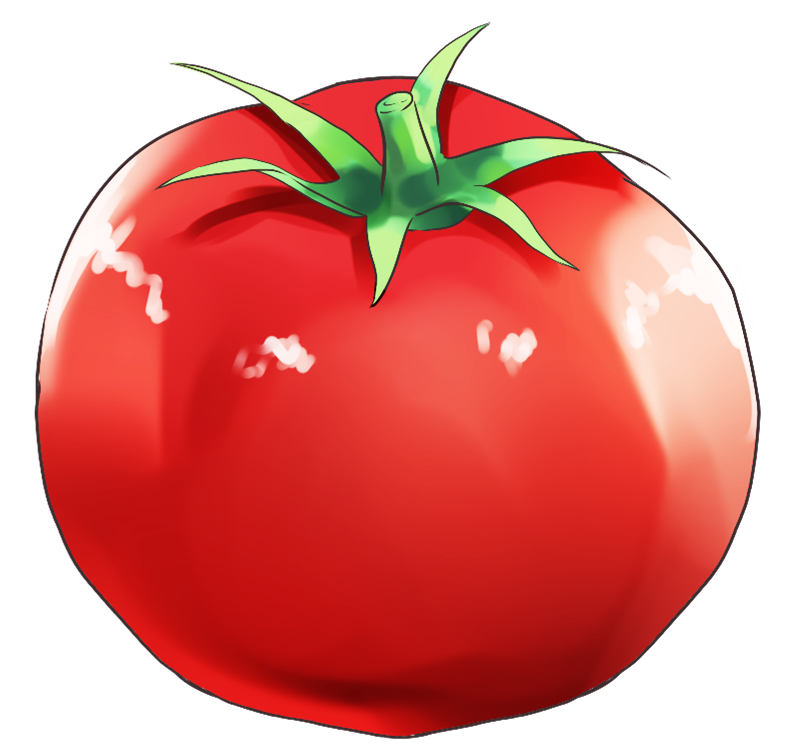 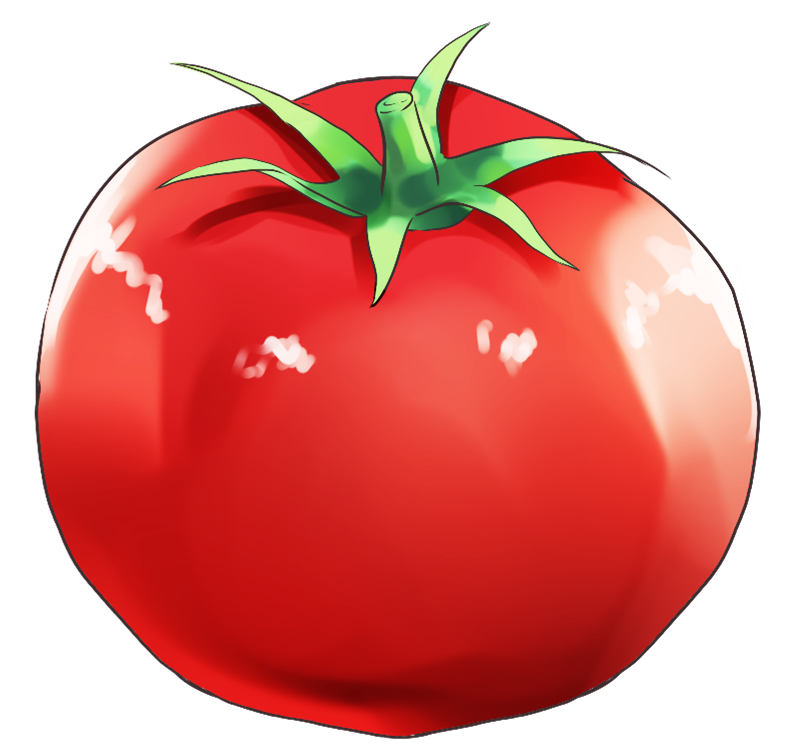 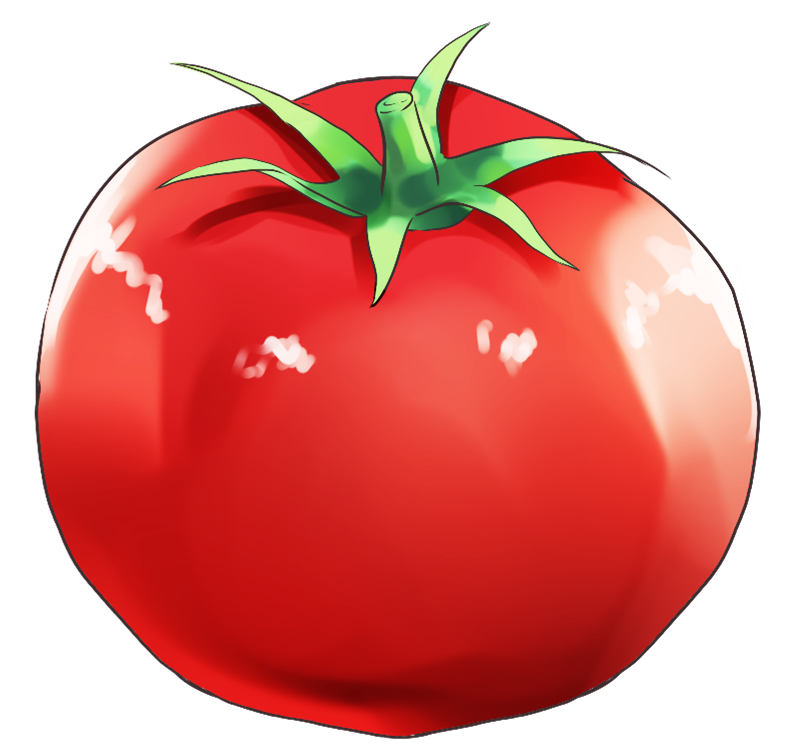 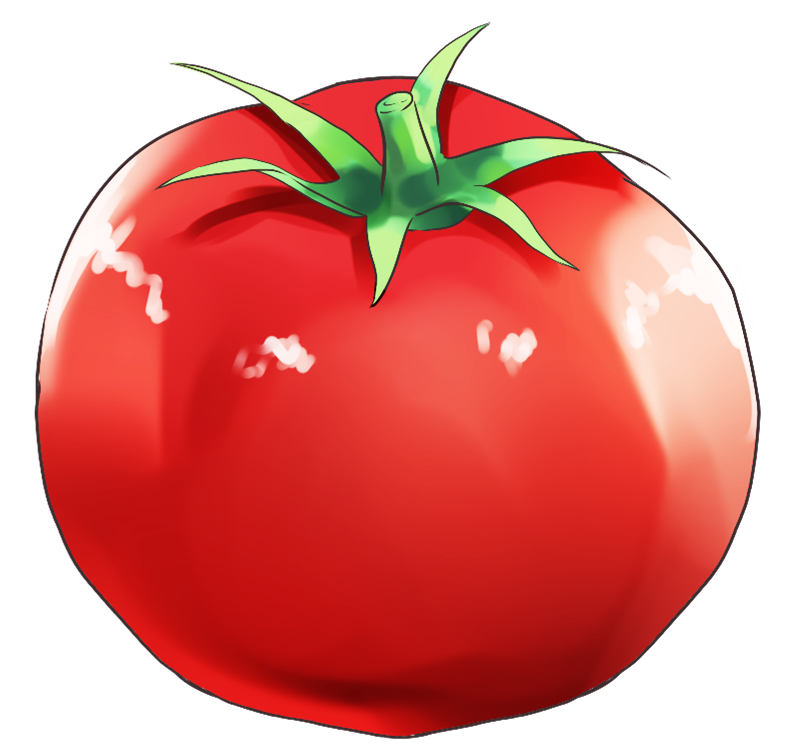 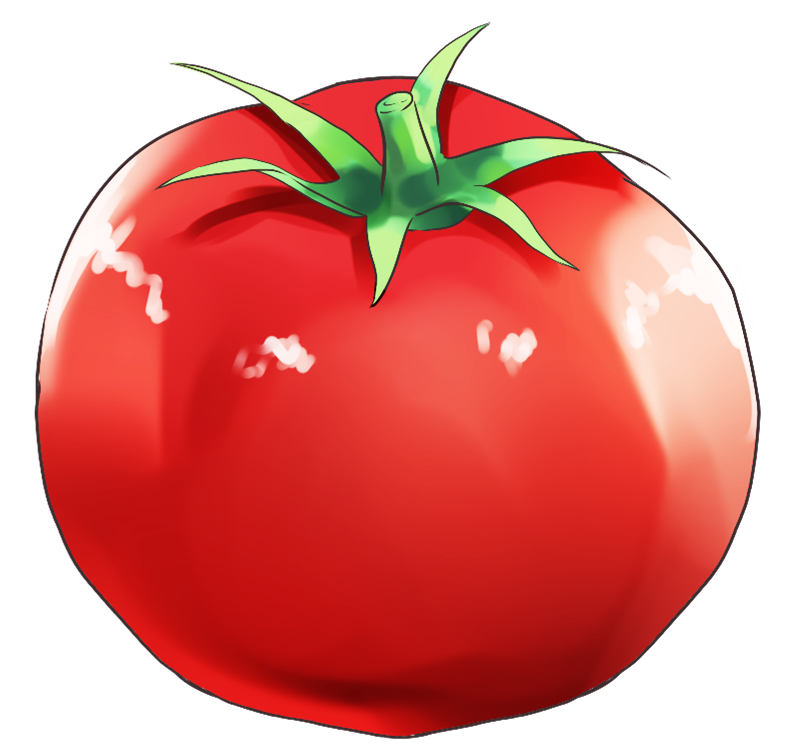 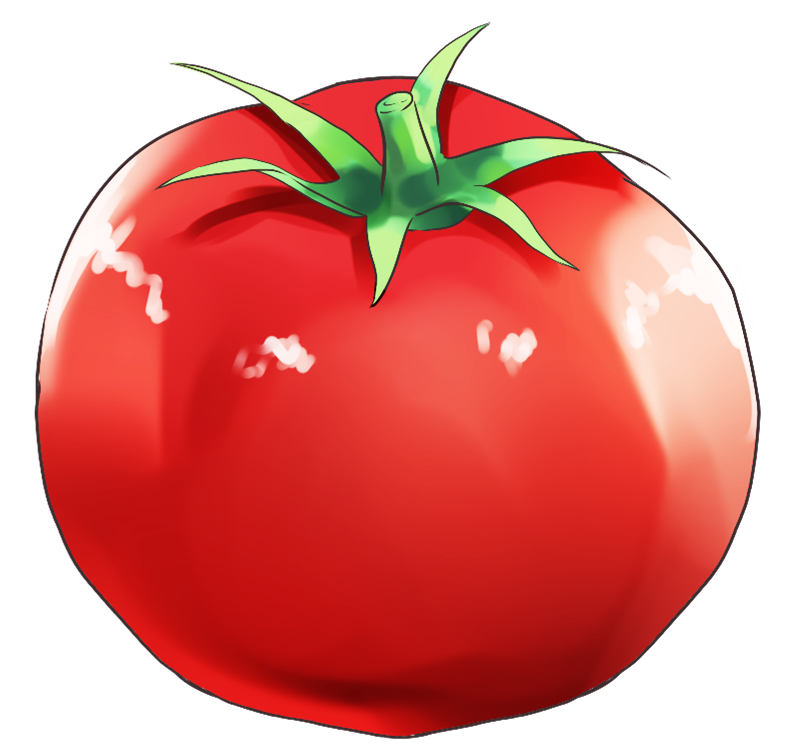 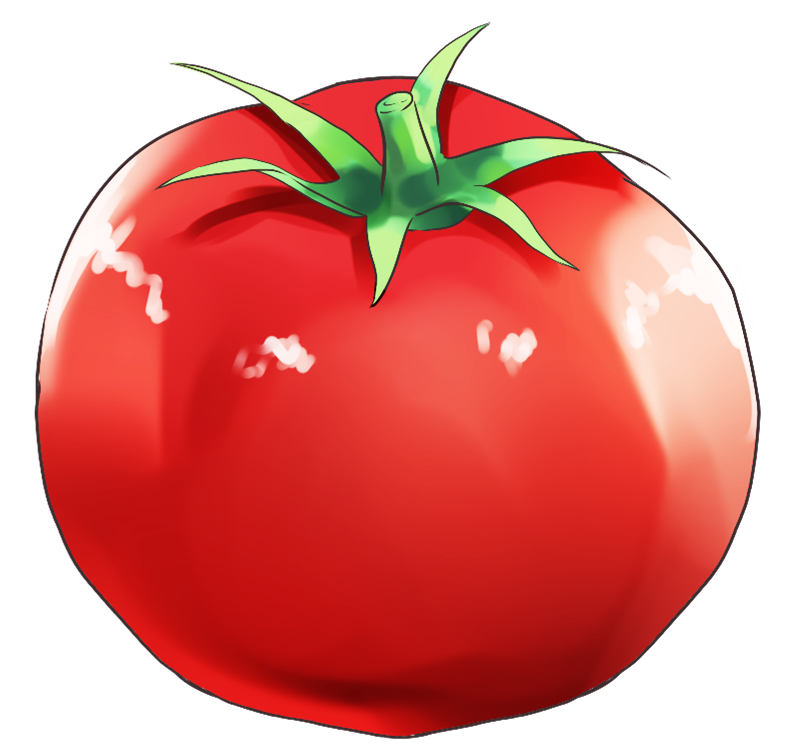 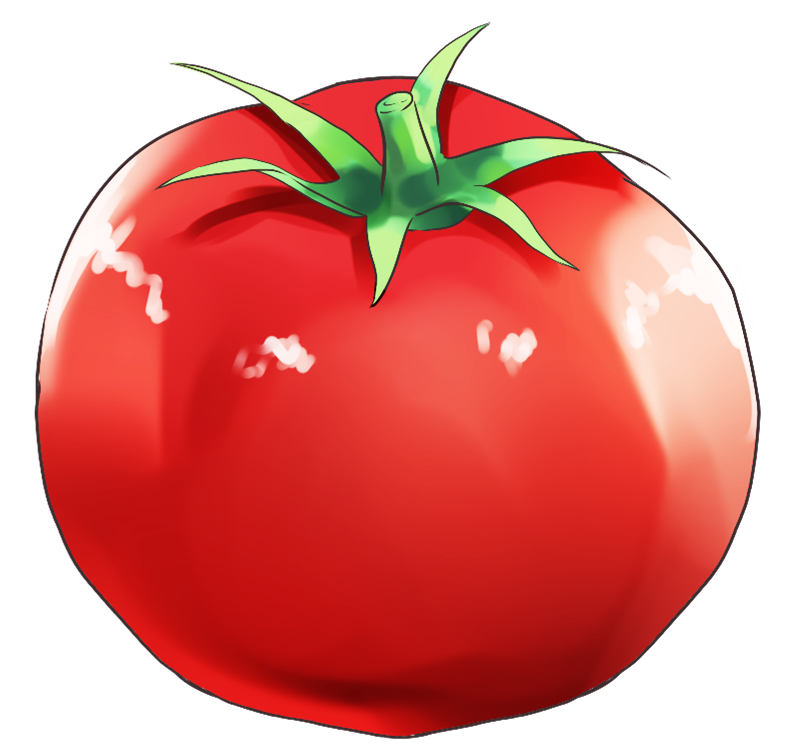 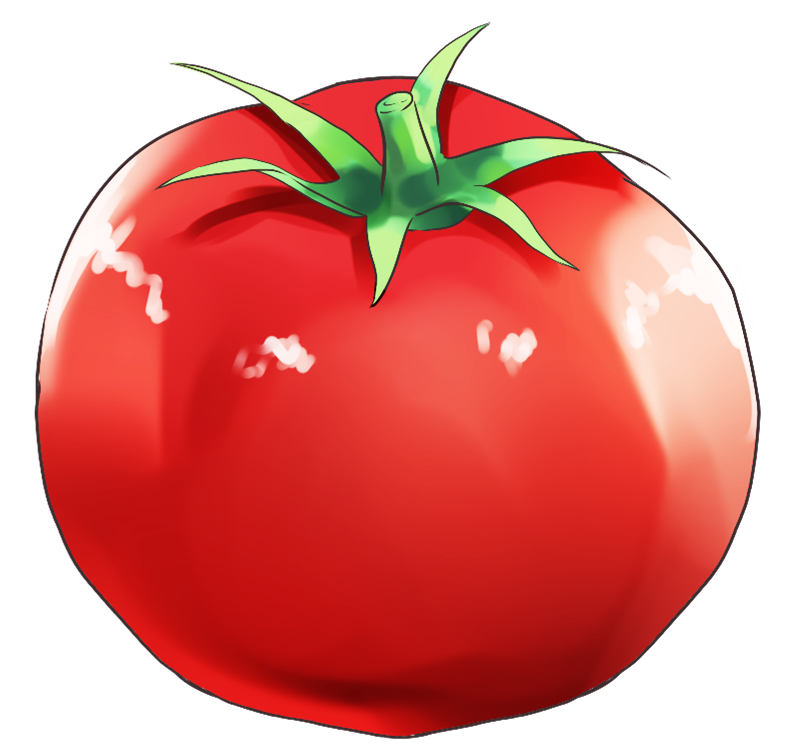 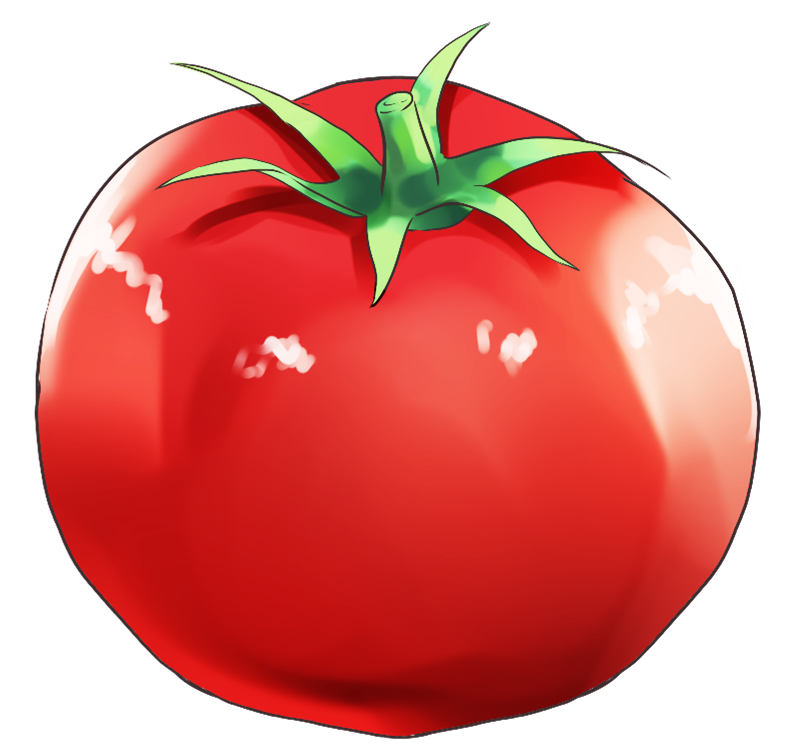 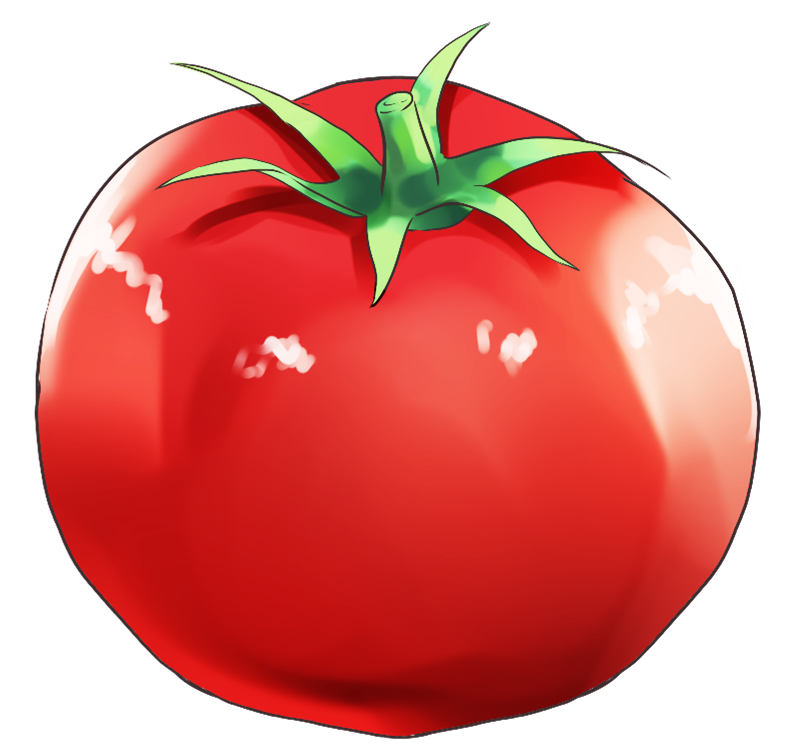 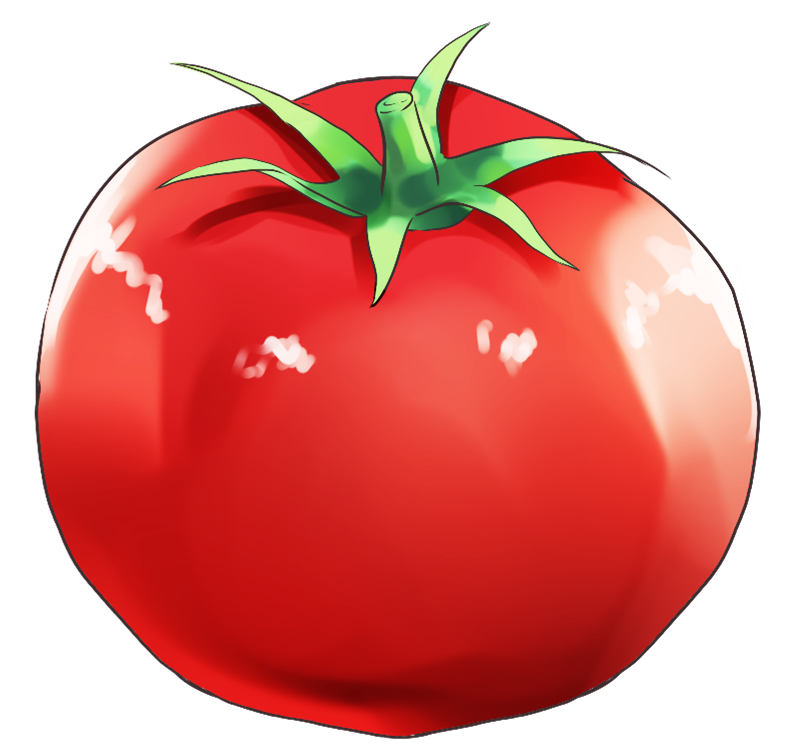 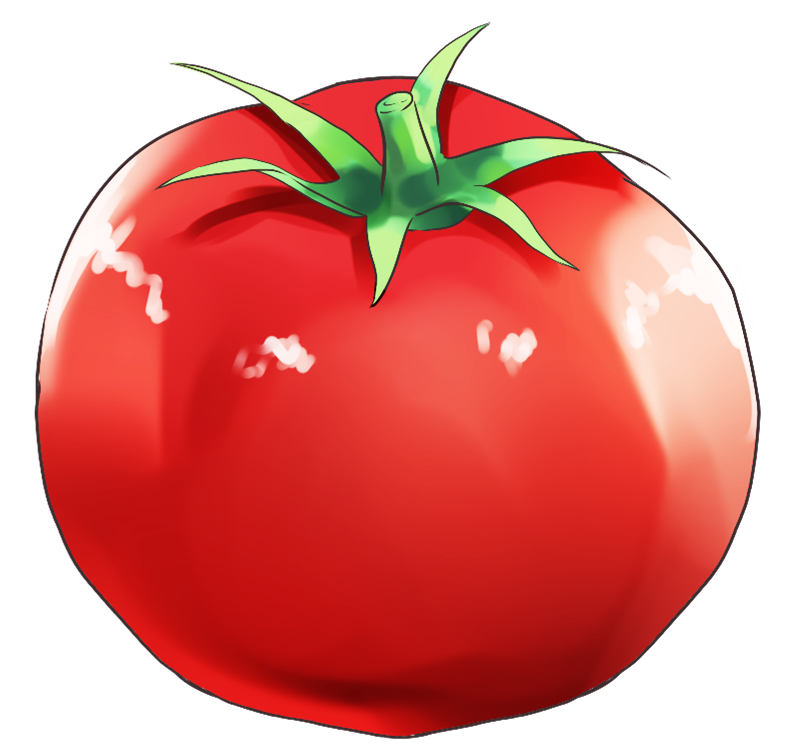 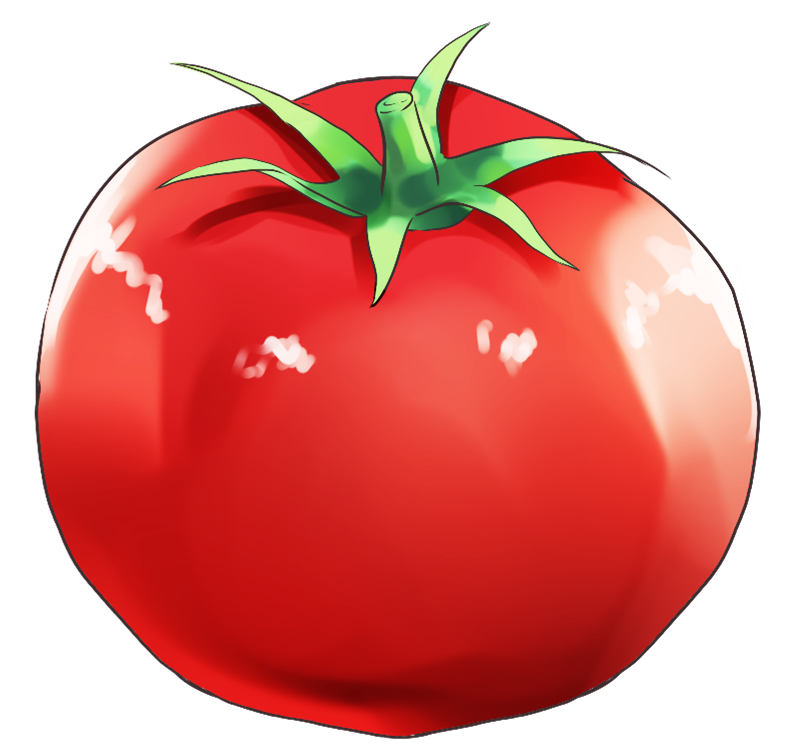 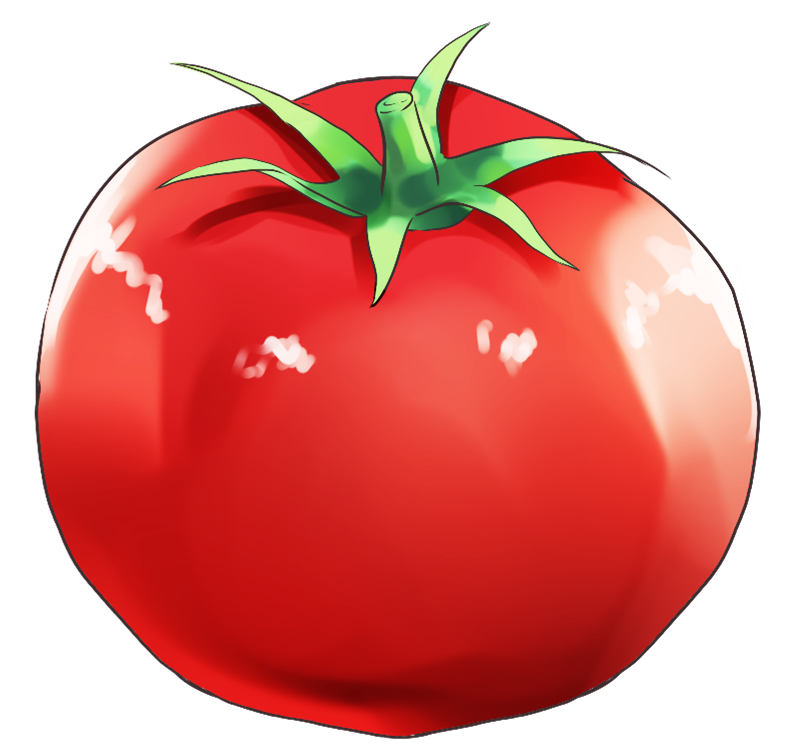 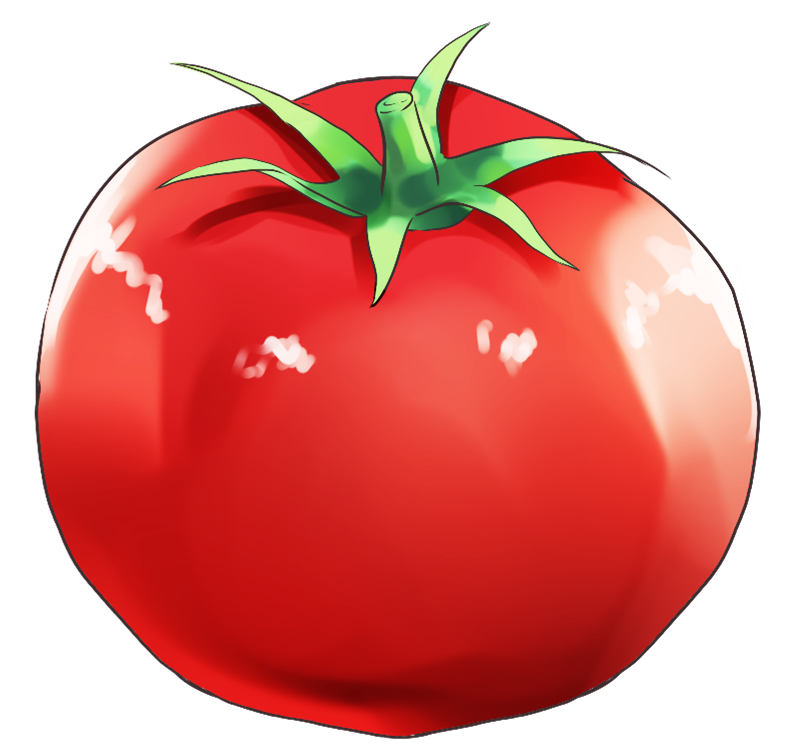 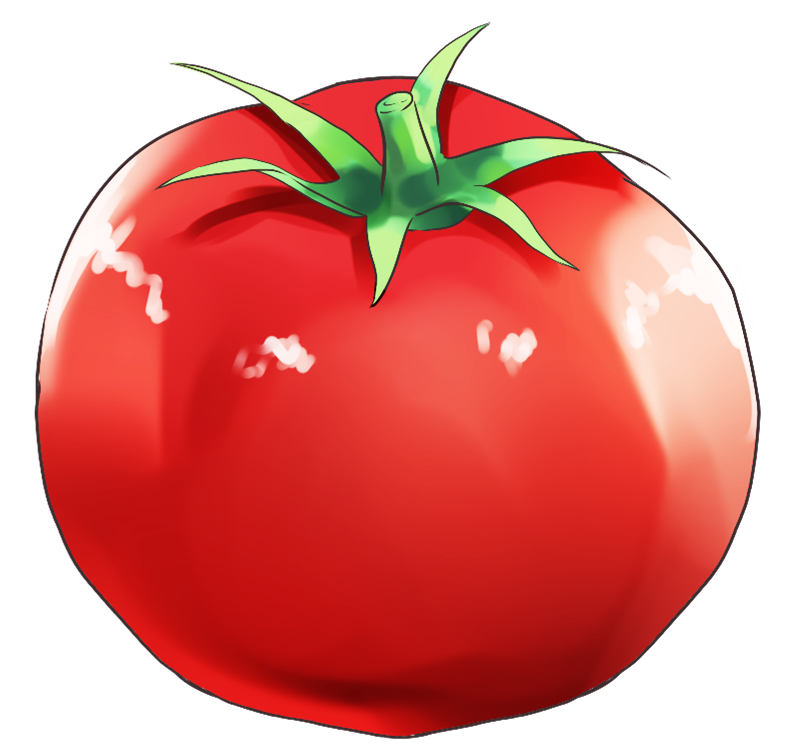 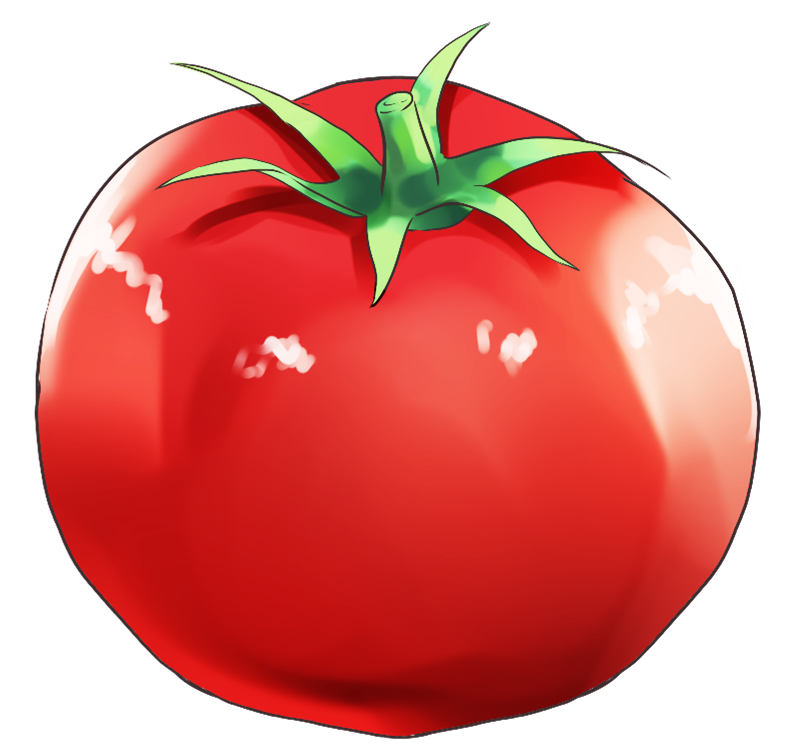 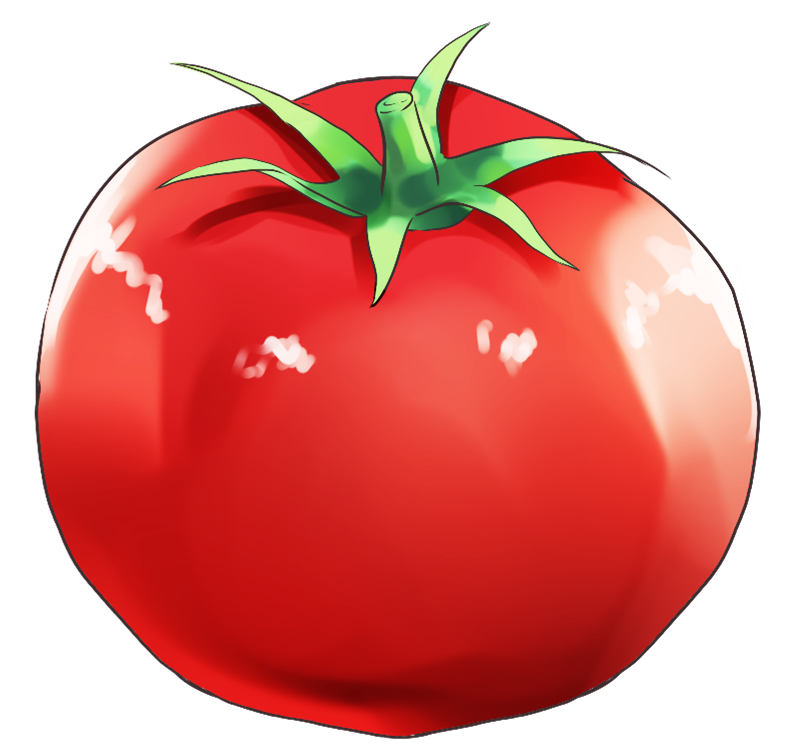 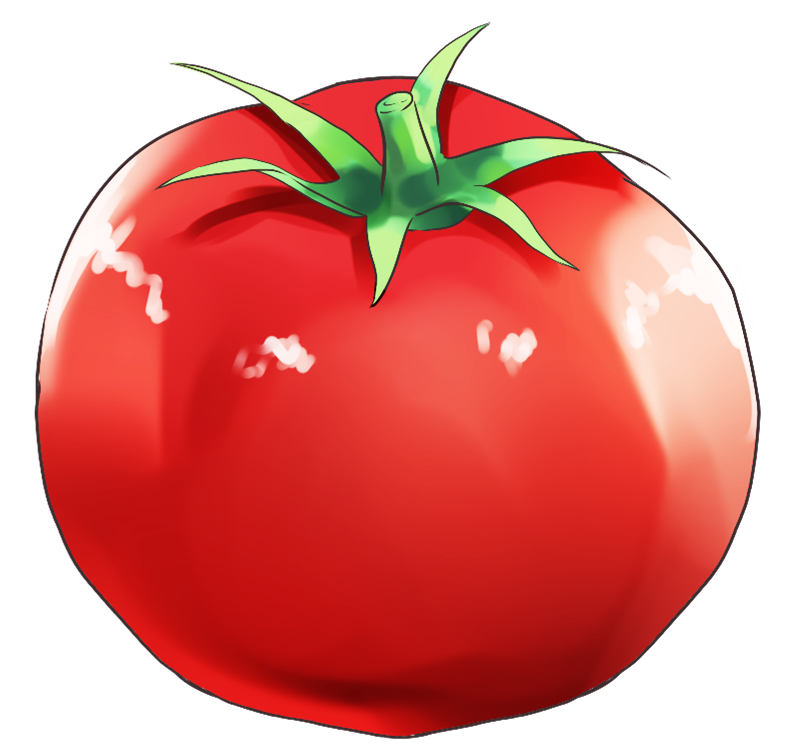 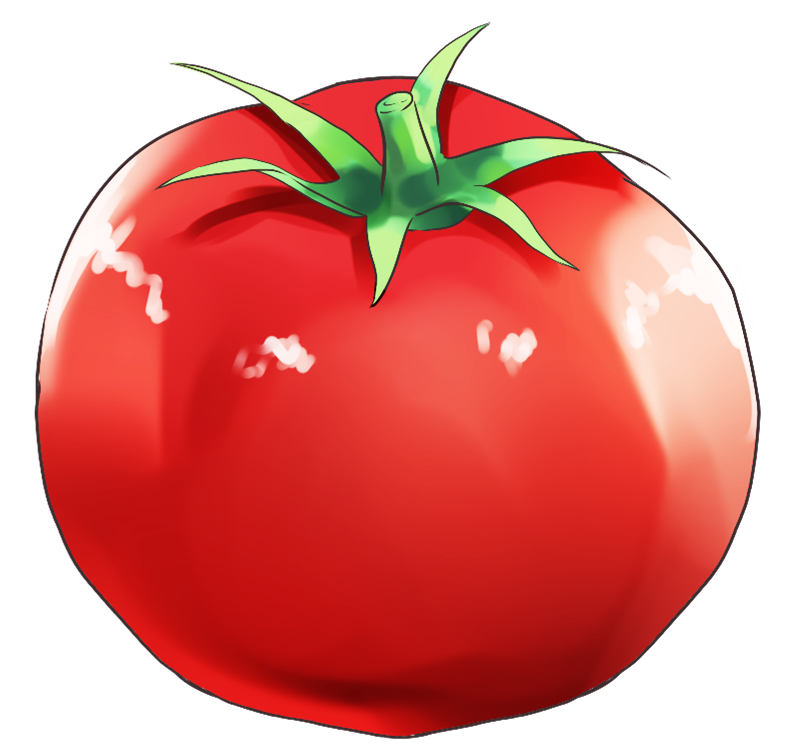 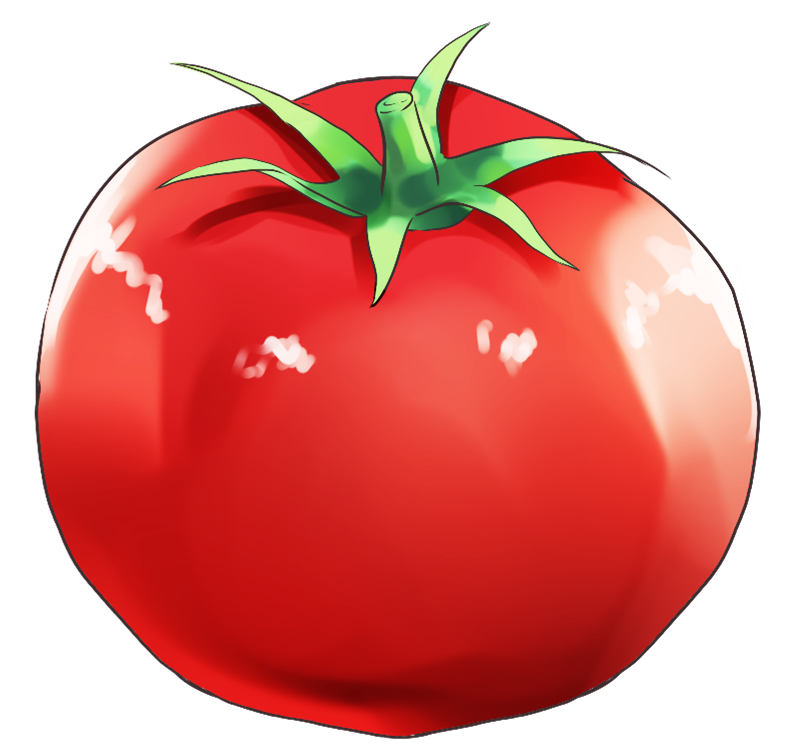 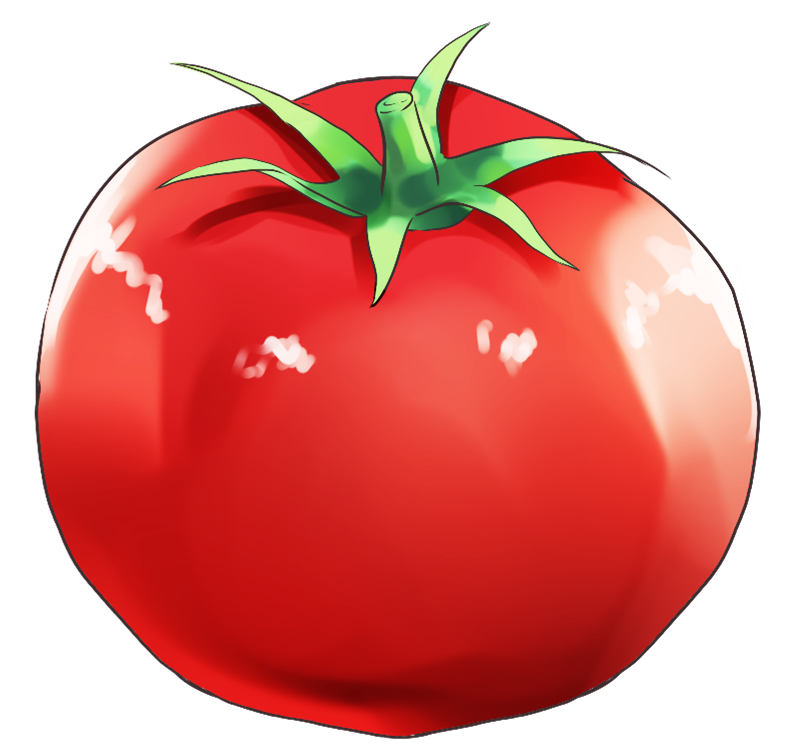 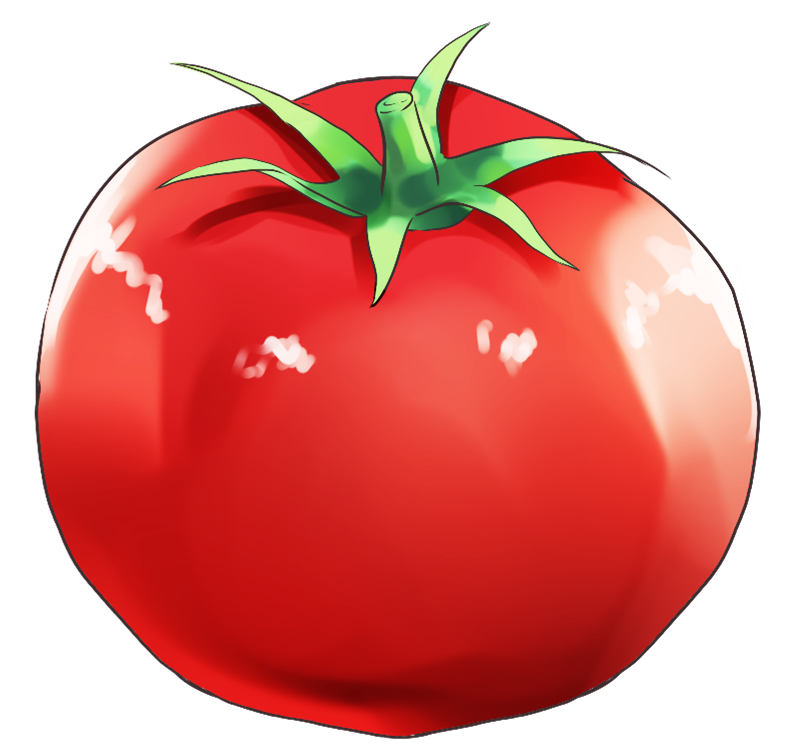 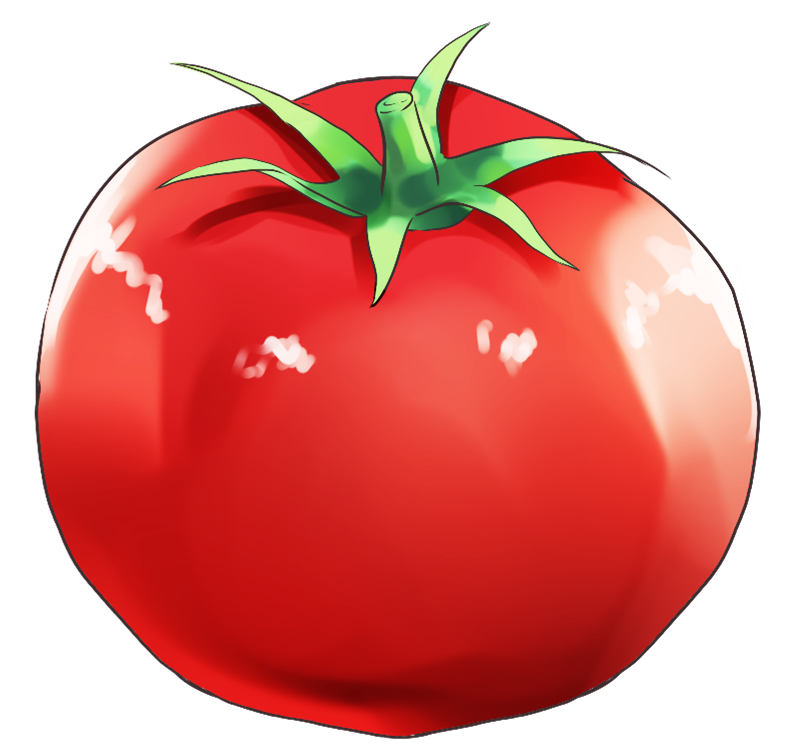 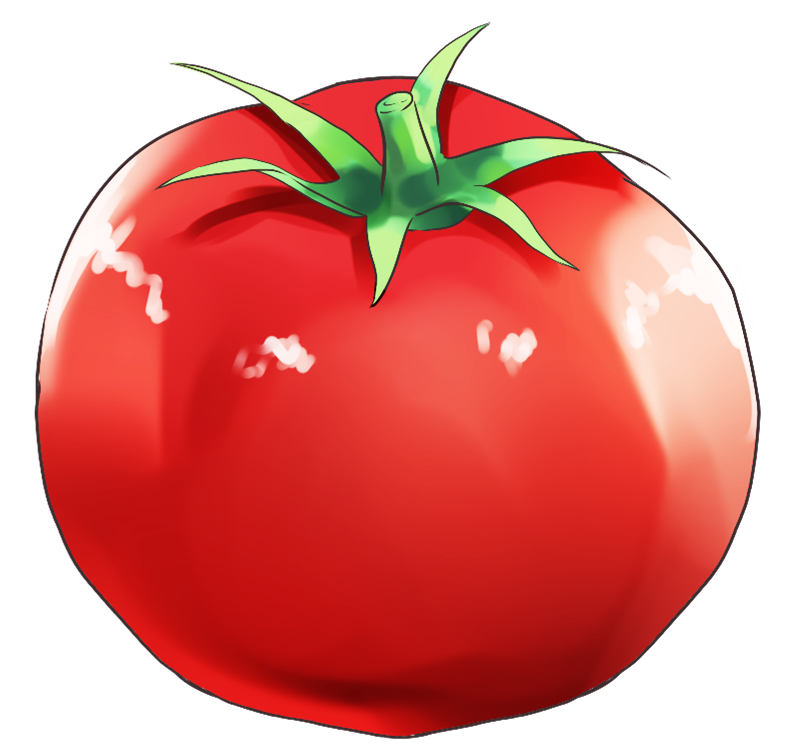 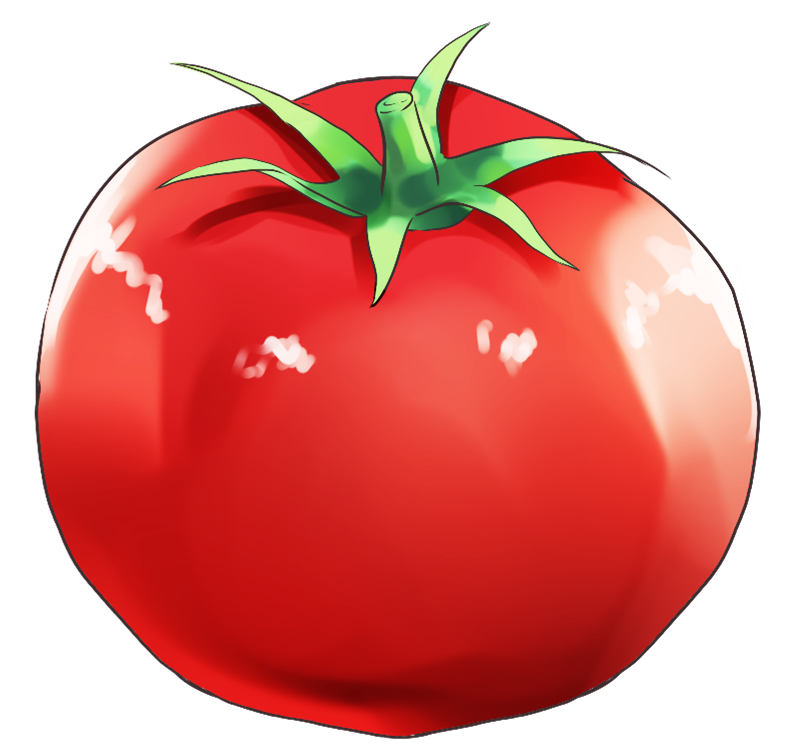 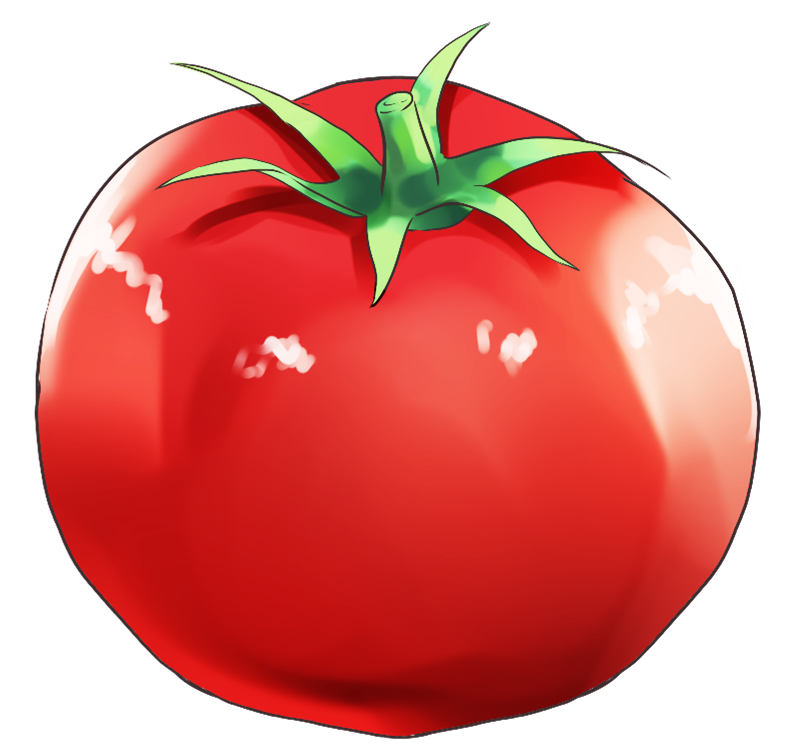 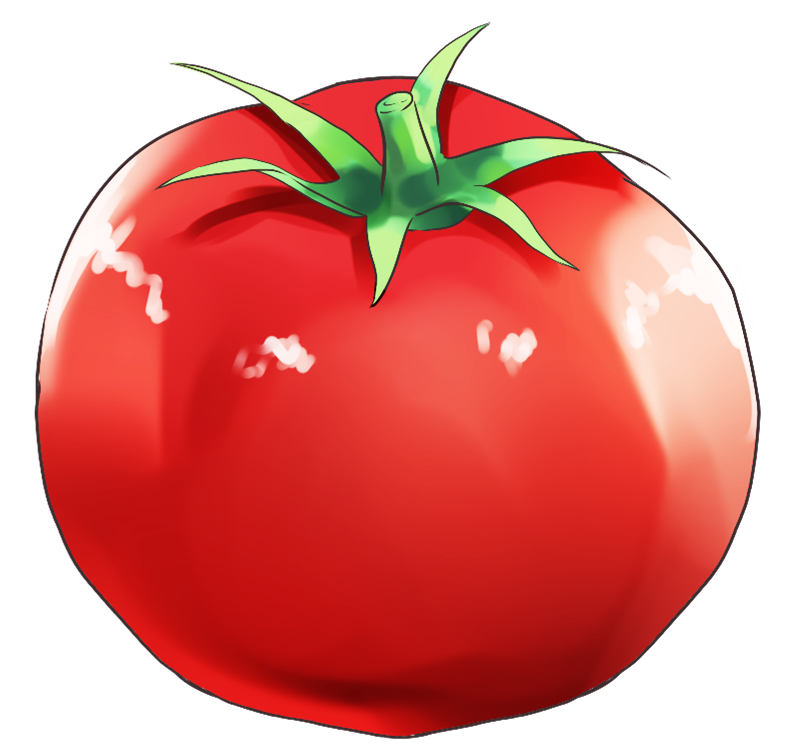 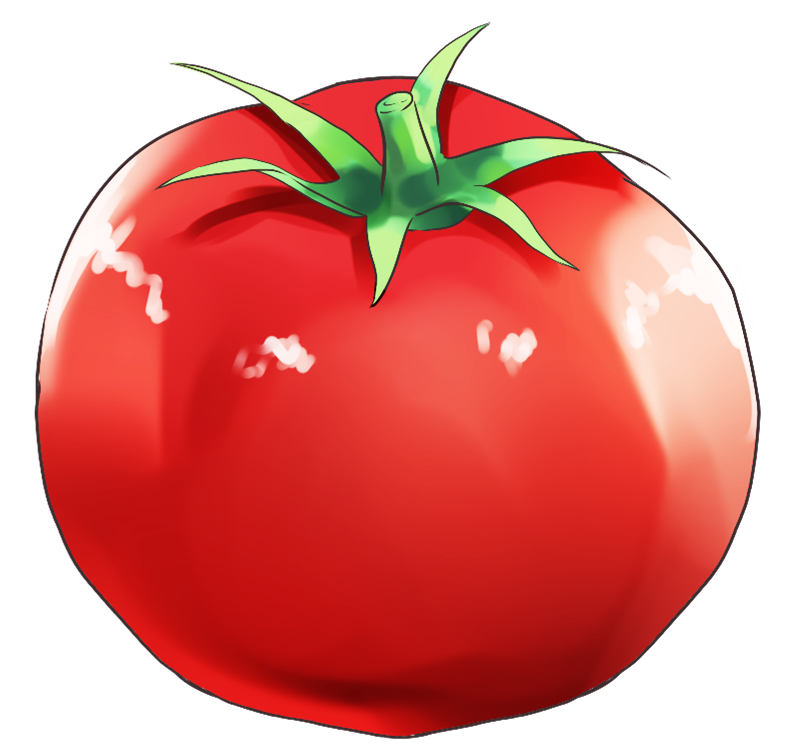 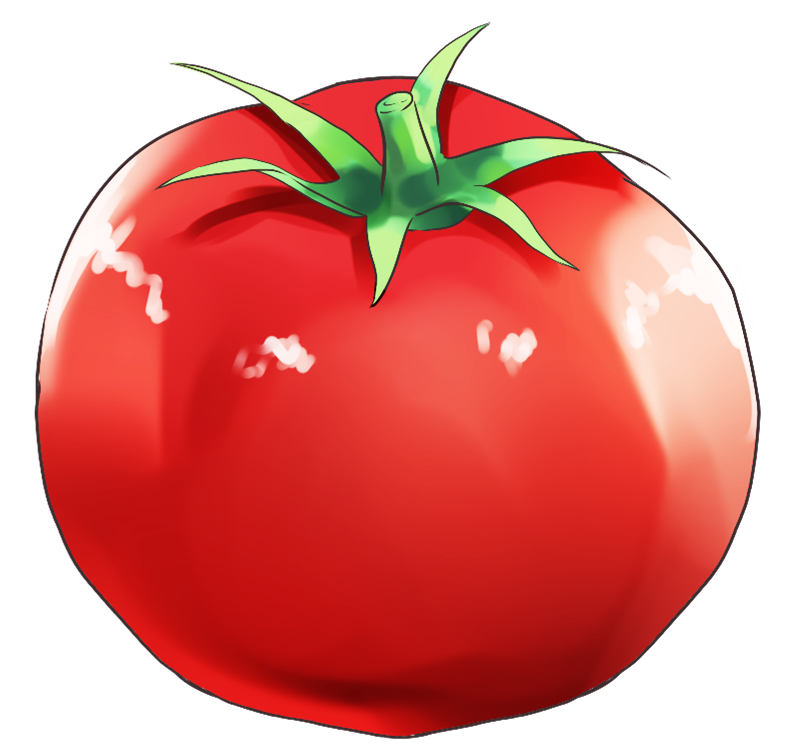 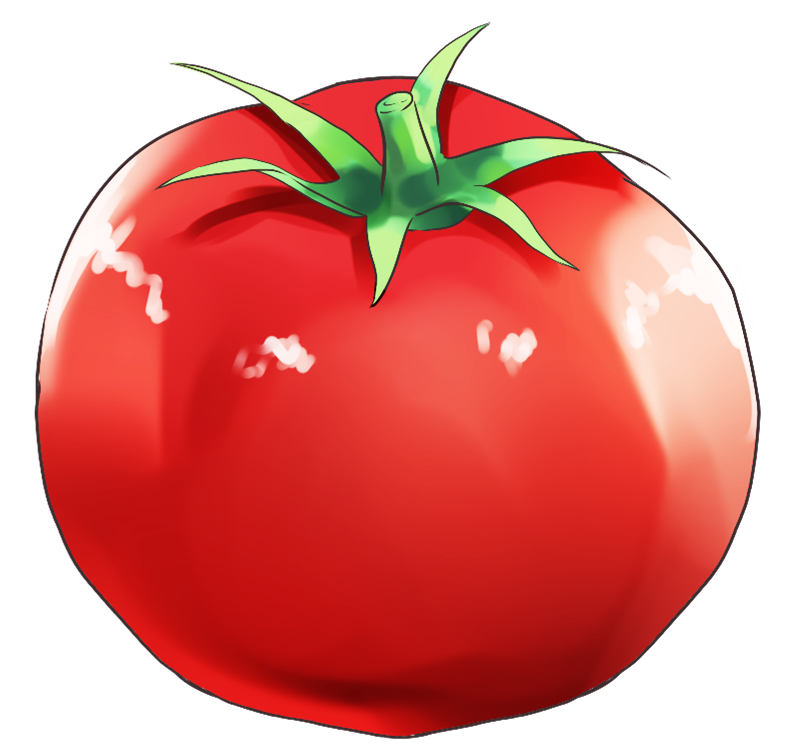 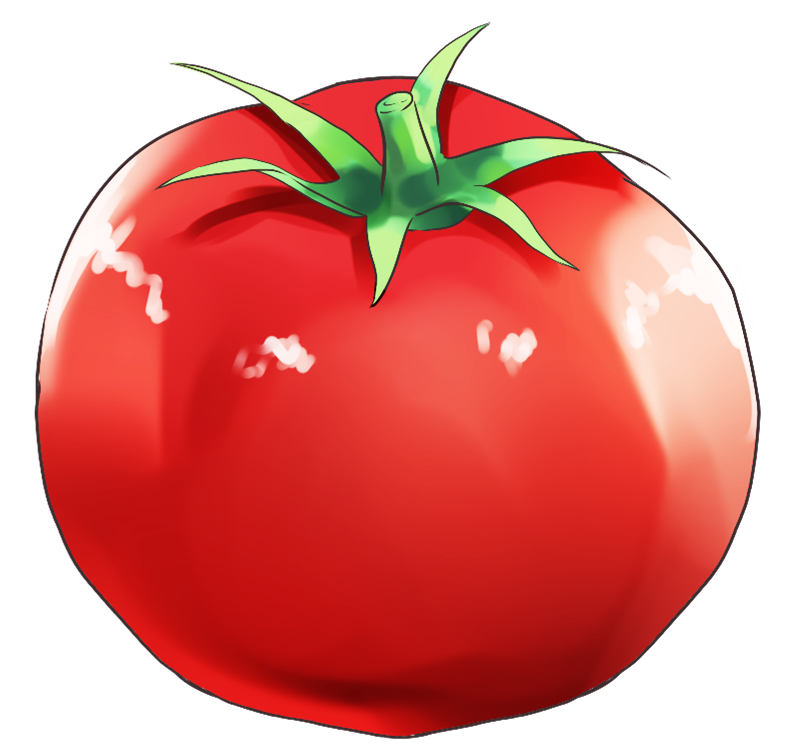 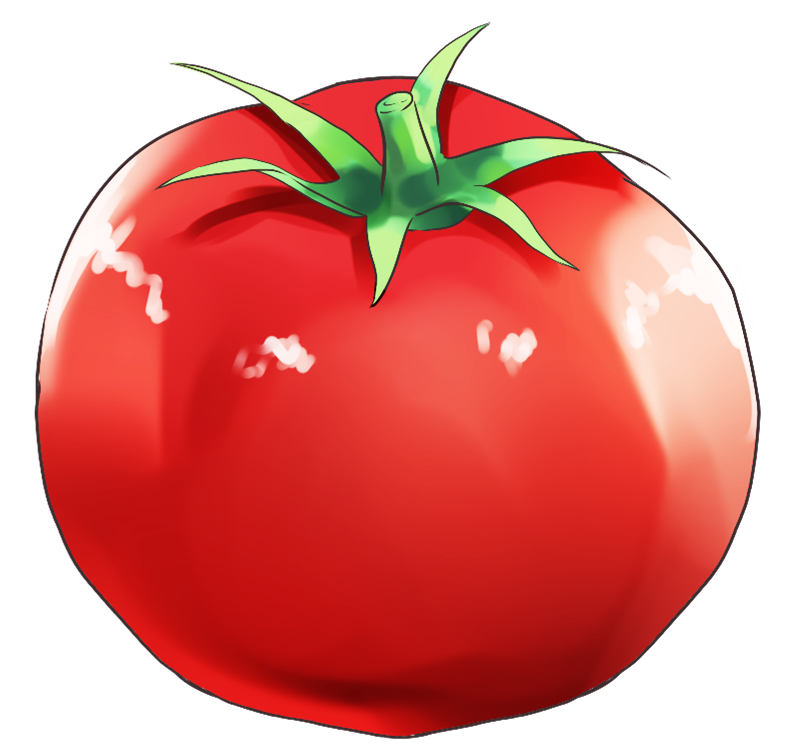 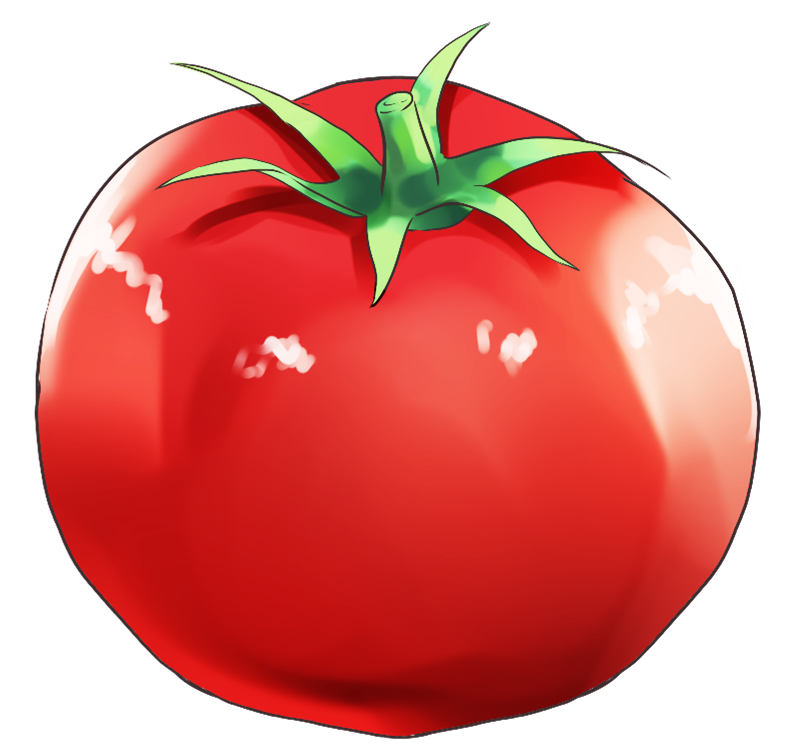 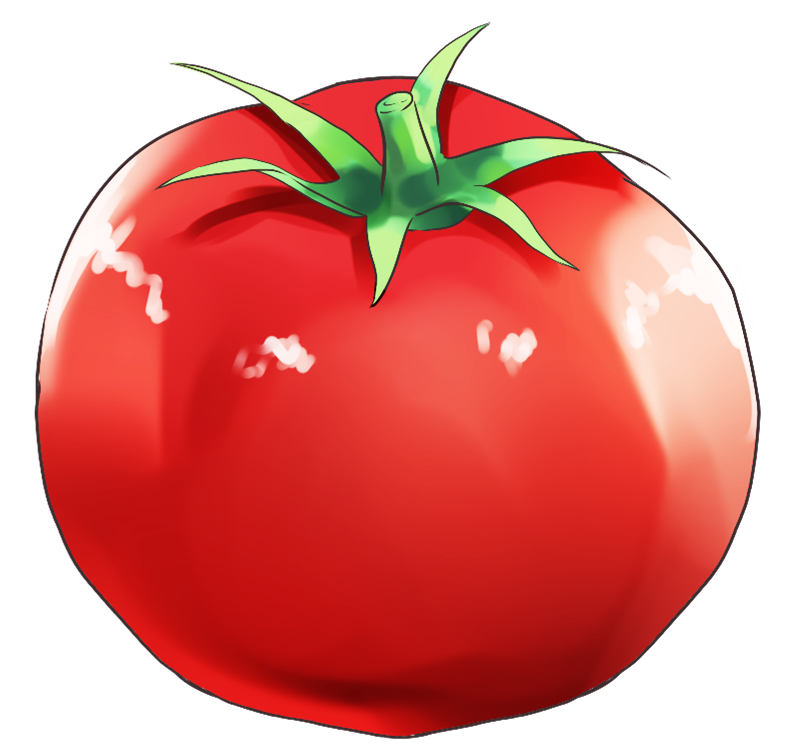 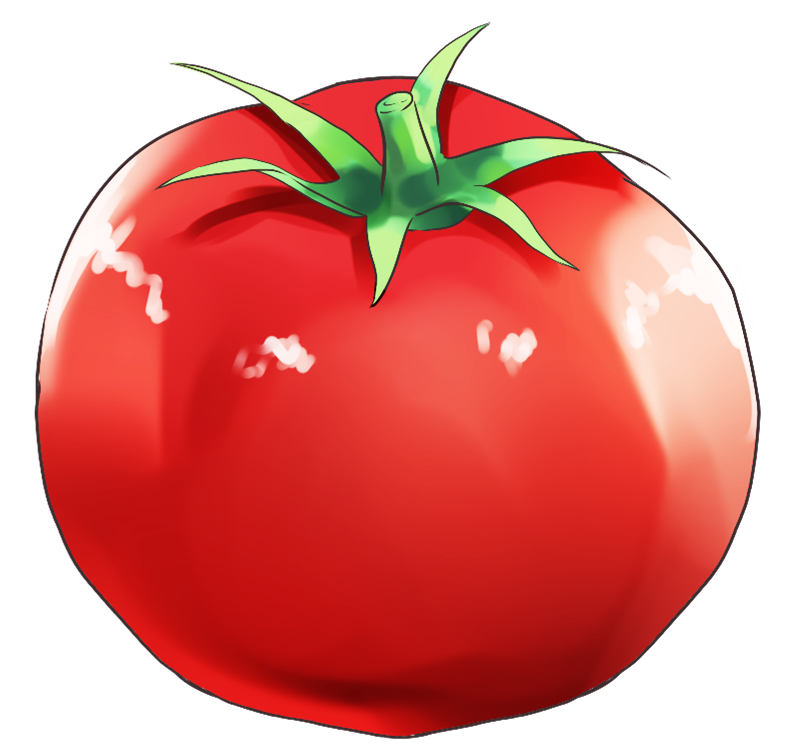 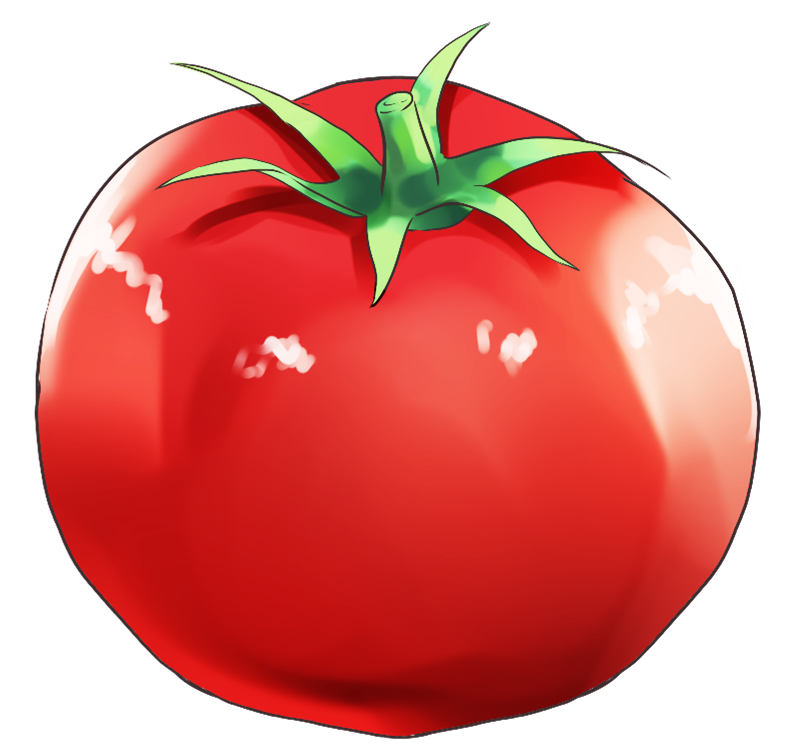 ?
?
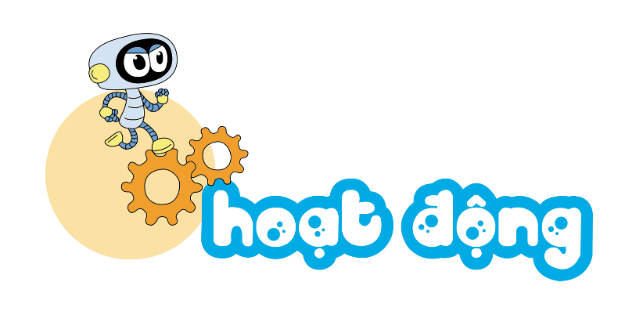 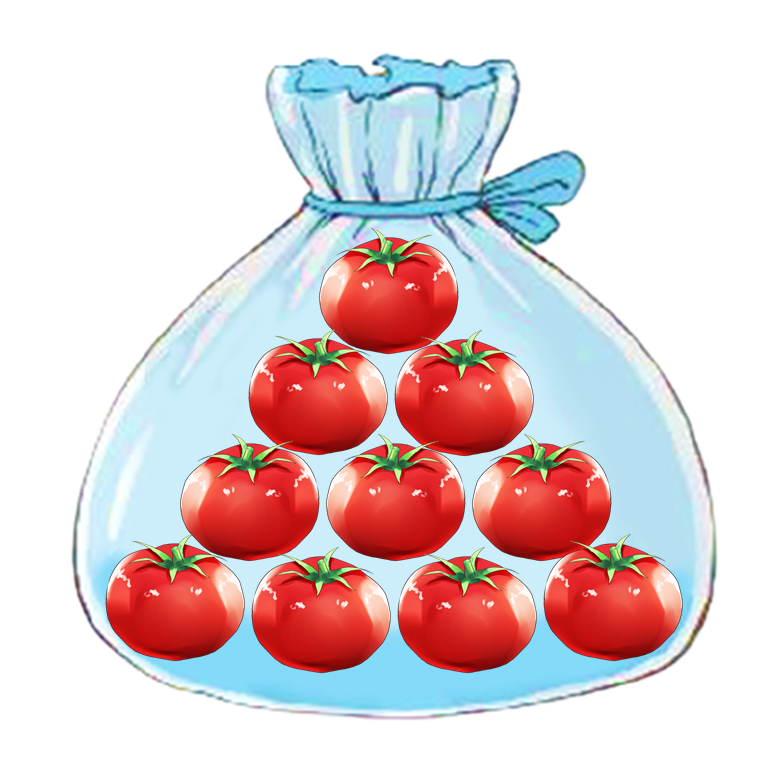 Biết mỗi       có 10 quả cà chua. Tìm số thích hợp.
1
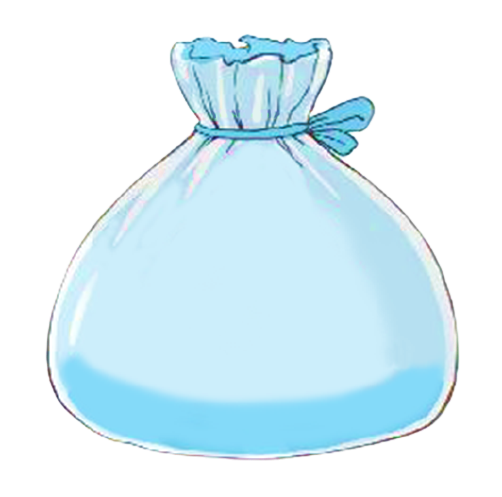 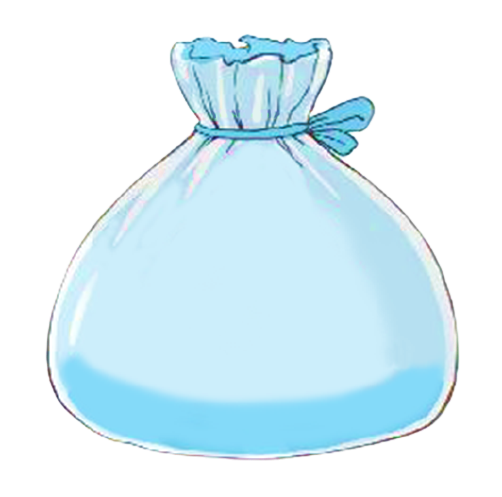 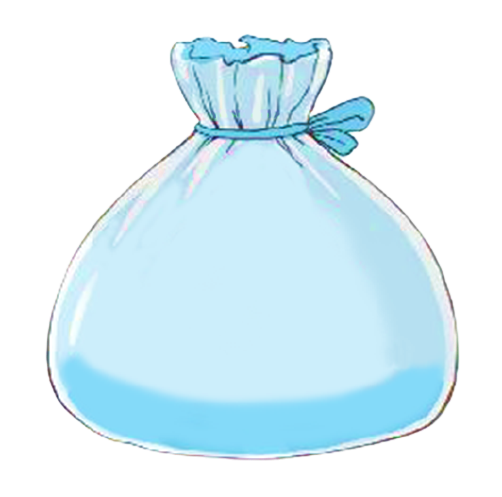 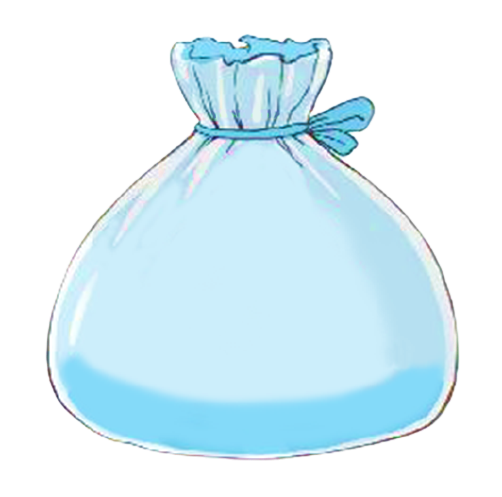 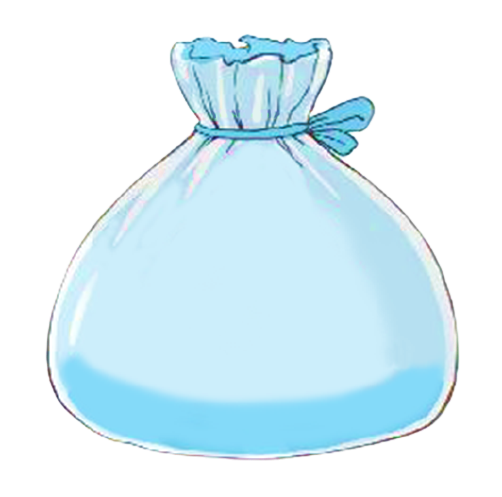 a)
b)
c)
d)
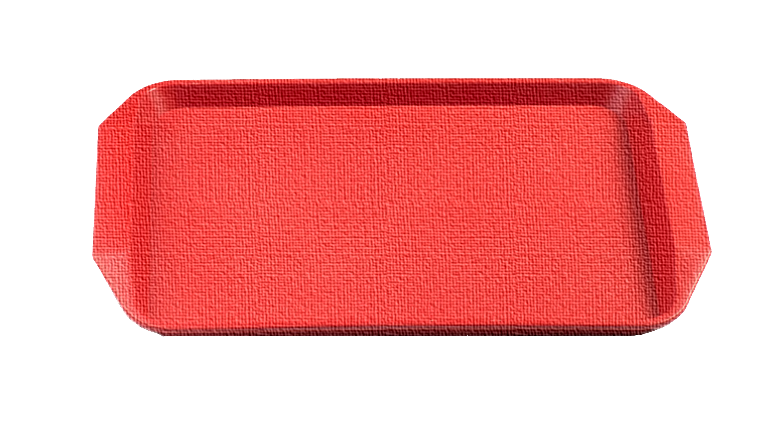 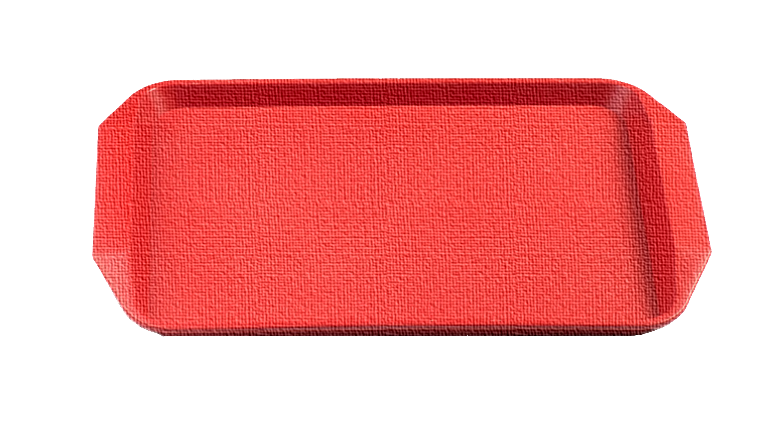 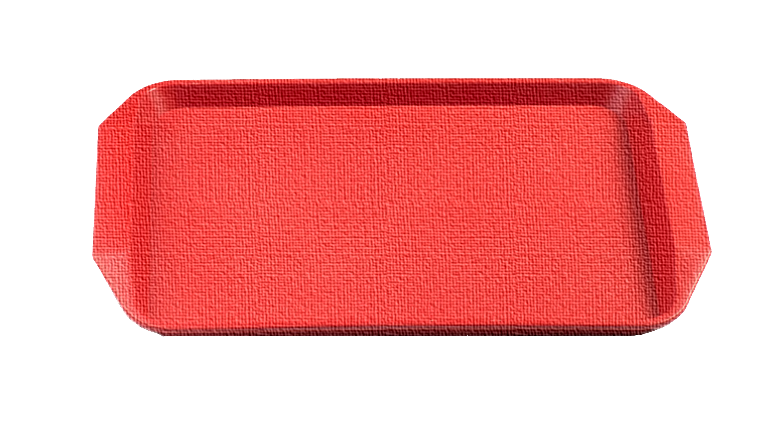 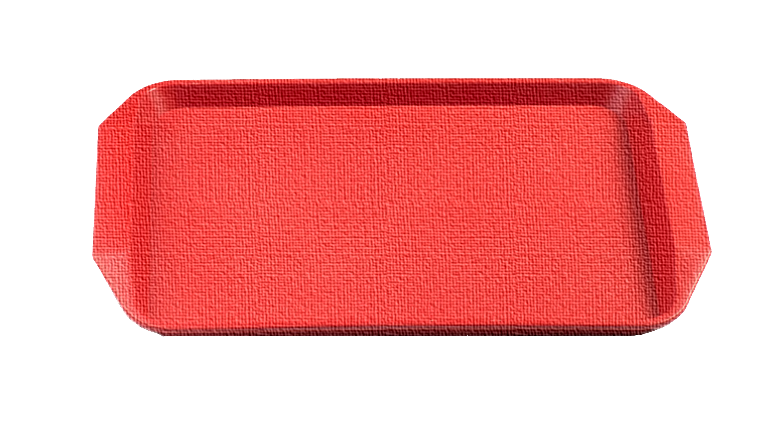 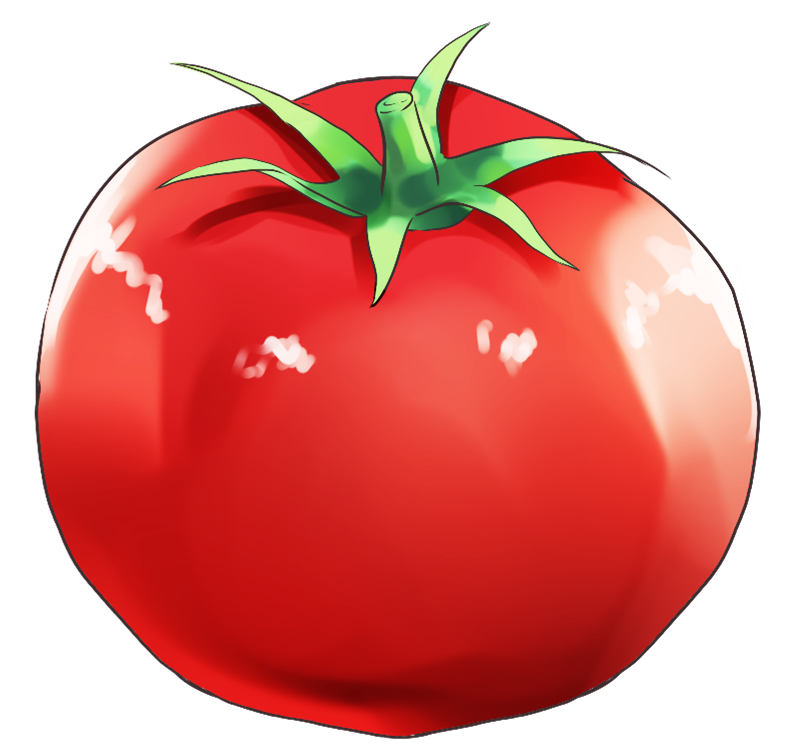 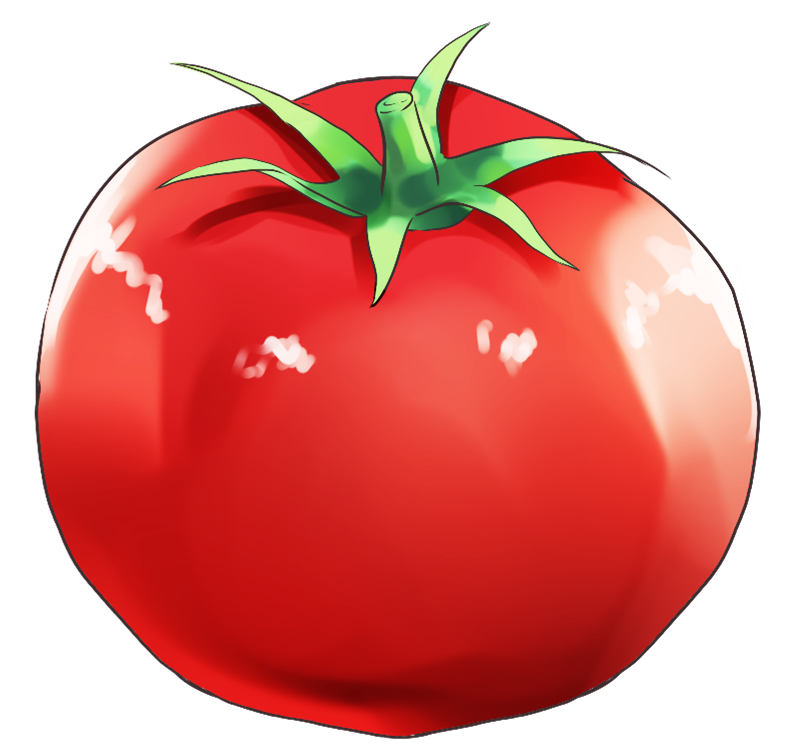 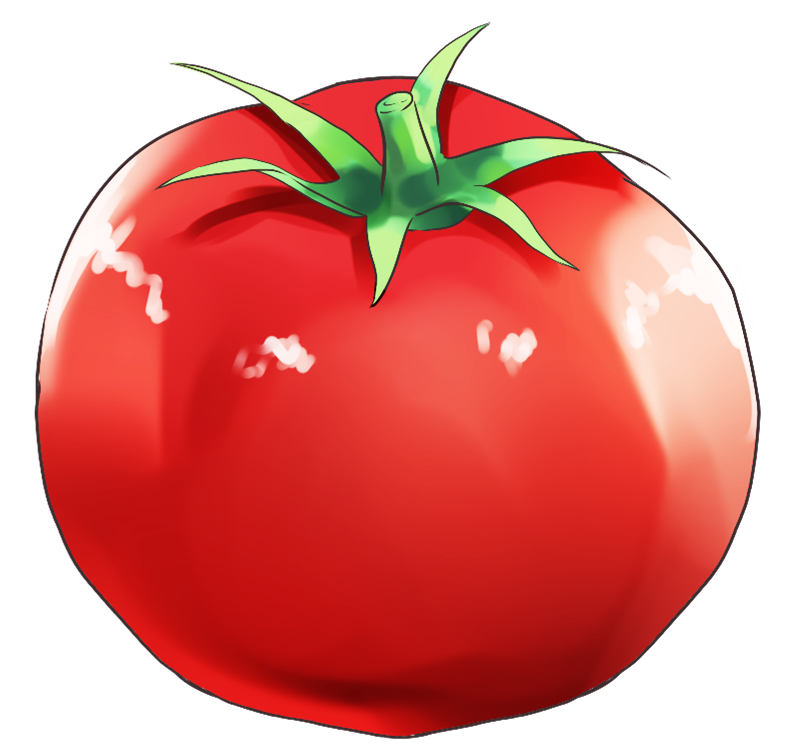 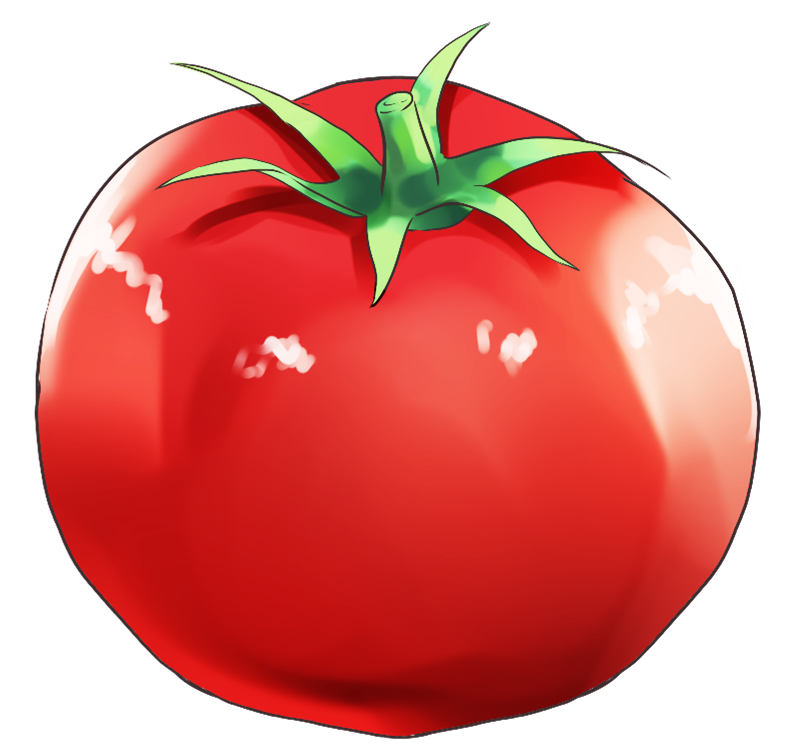 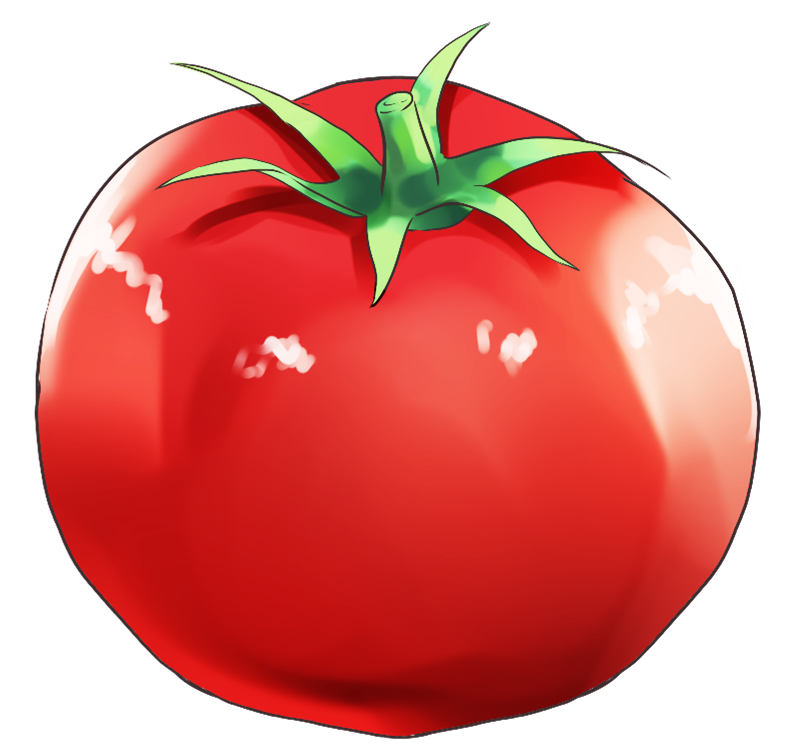 12
14
18
20
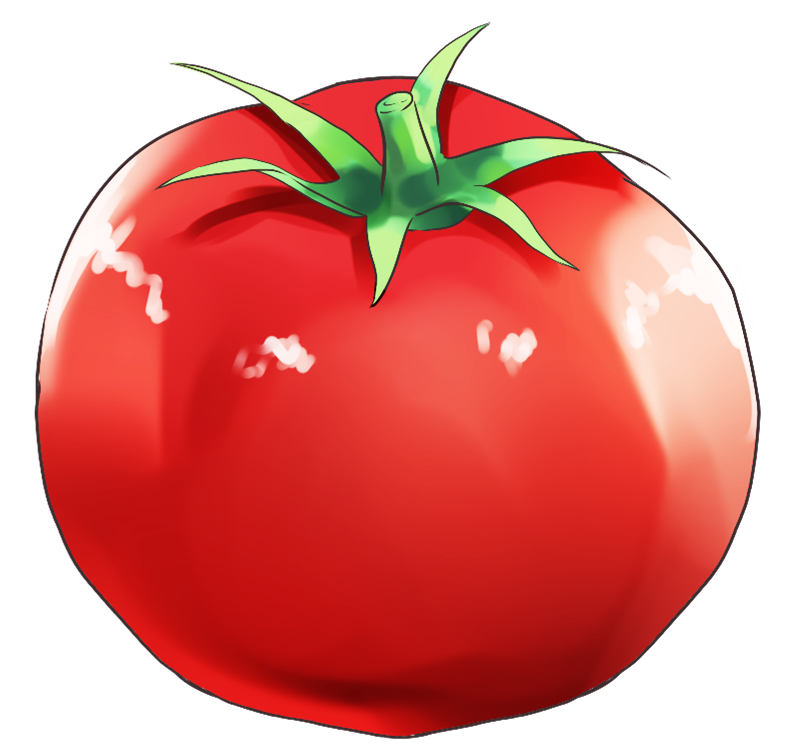 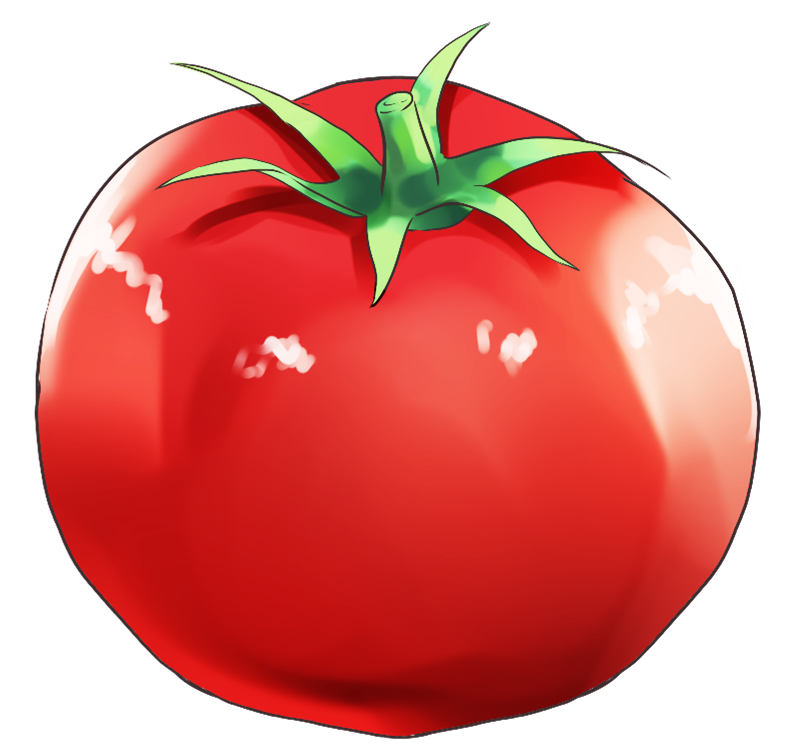 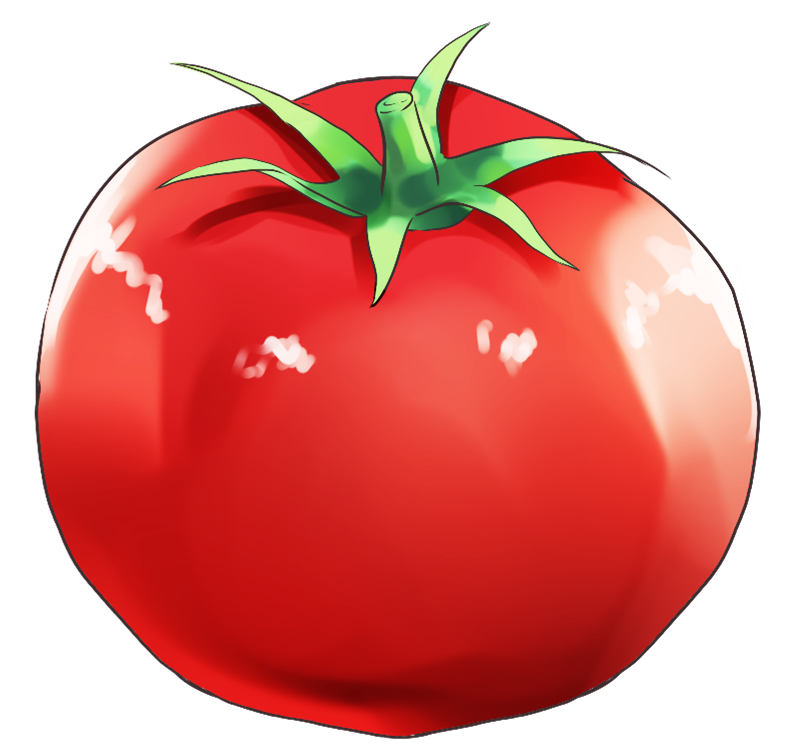 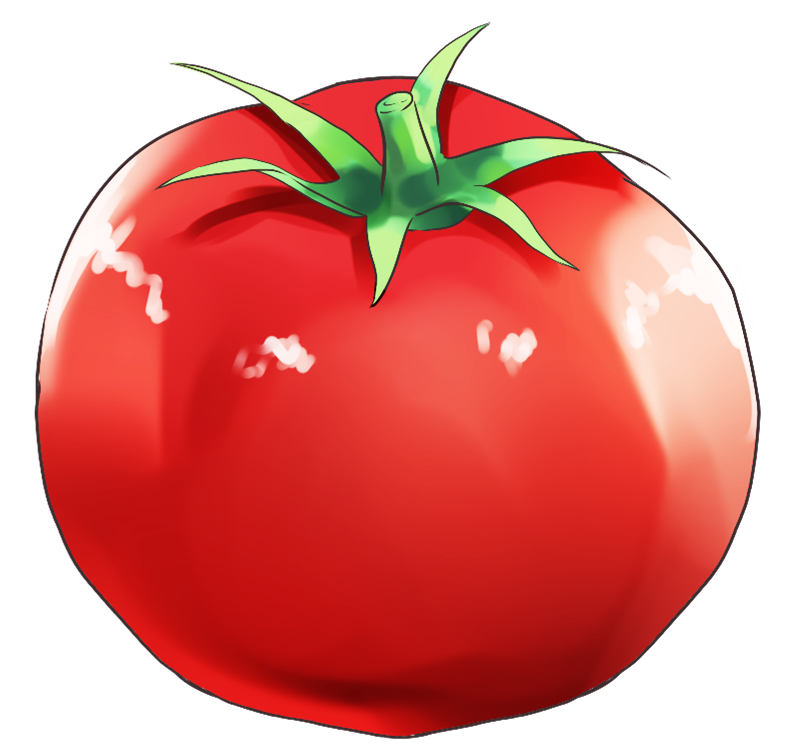 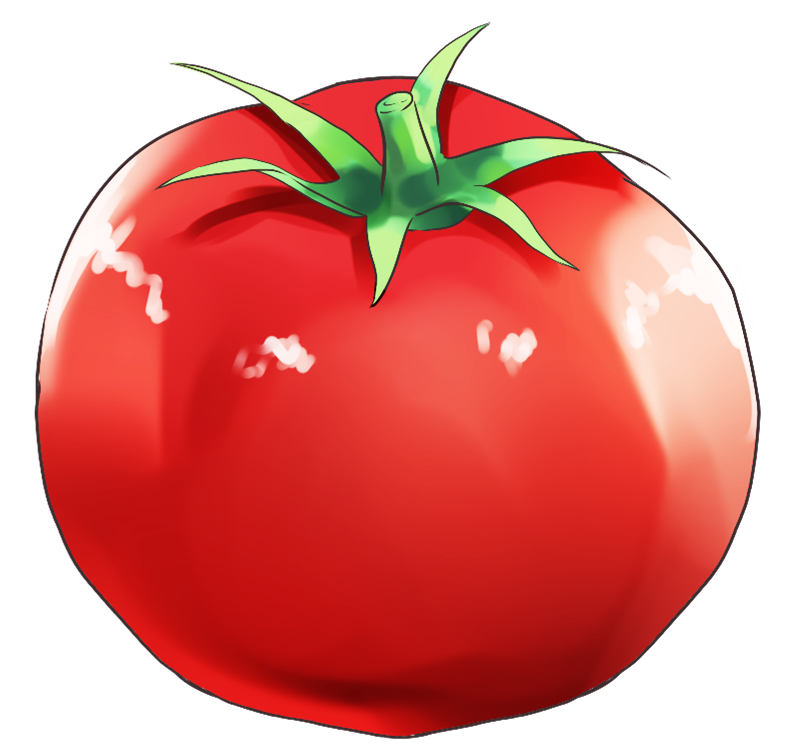 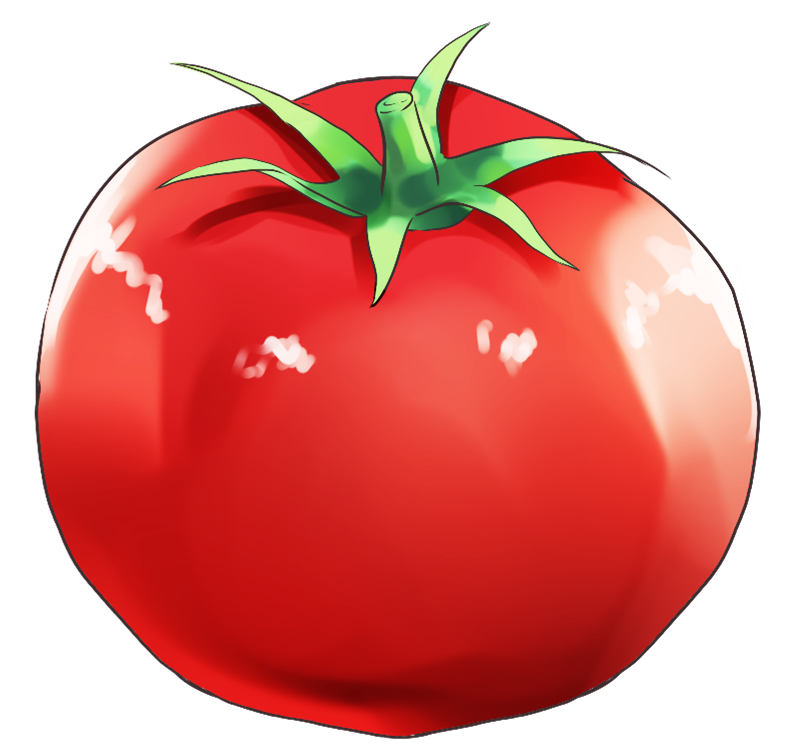 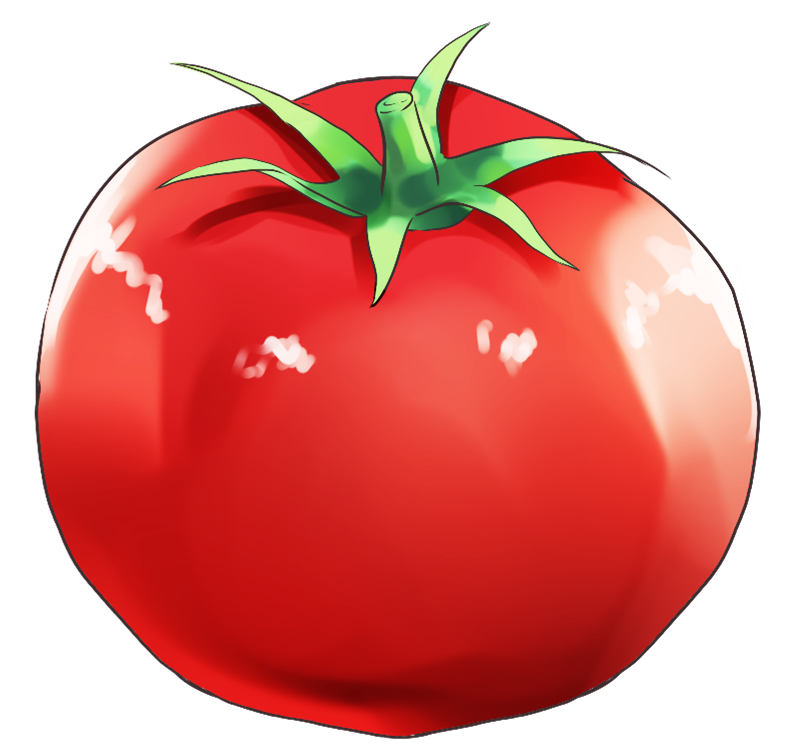 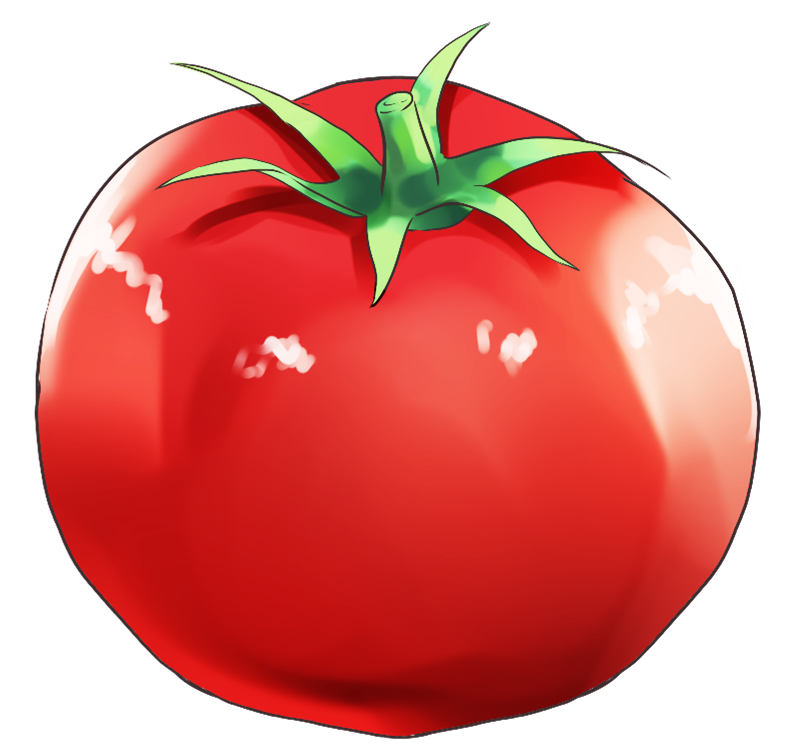 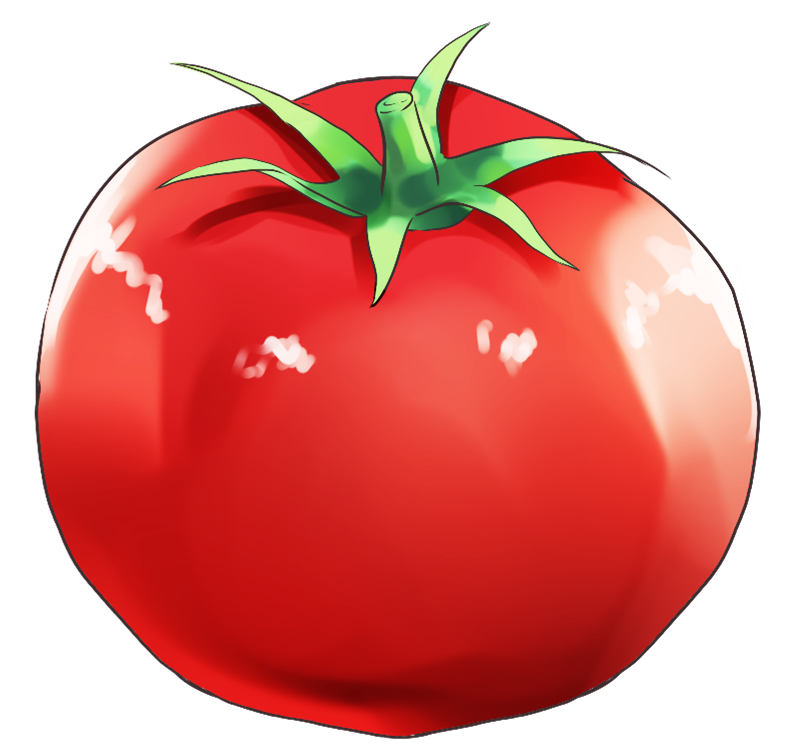 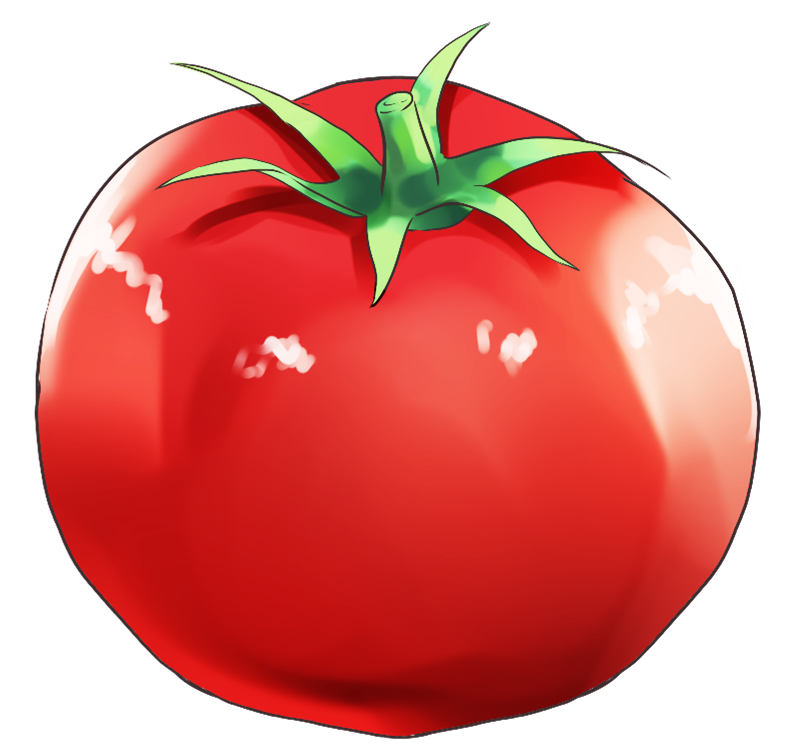 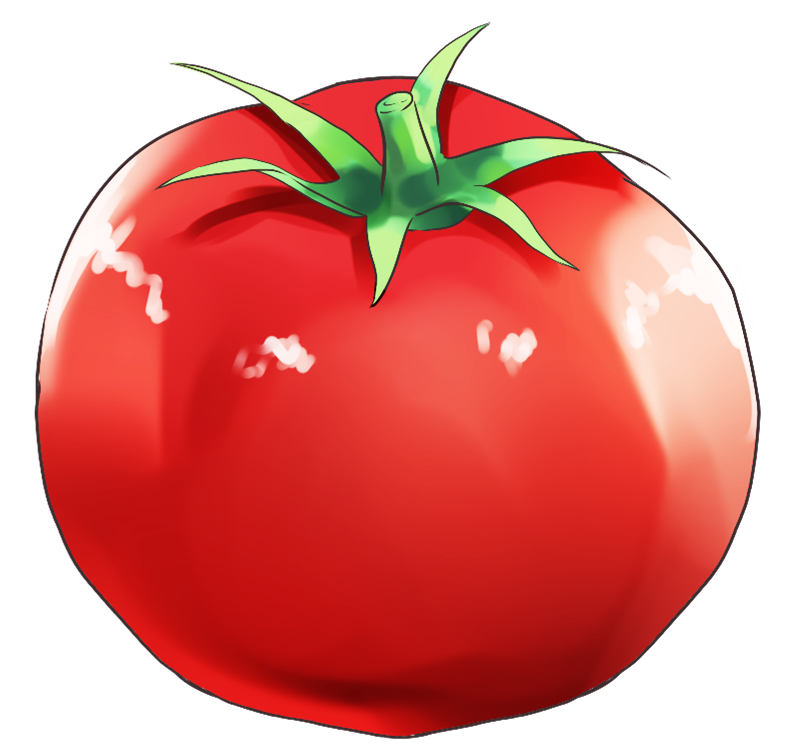 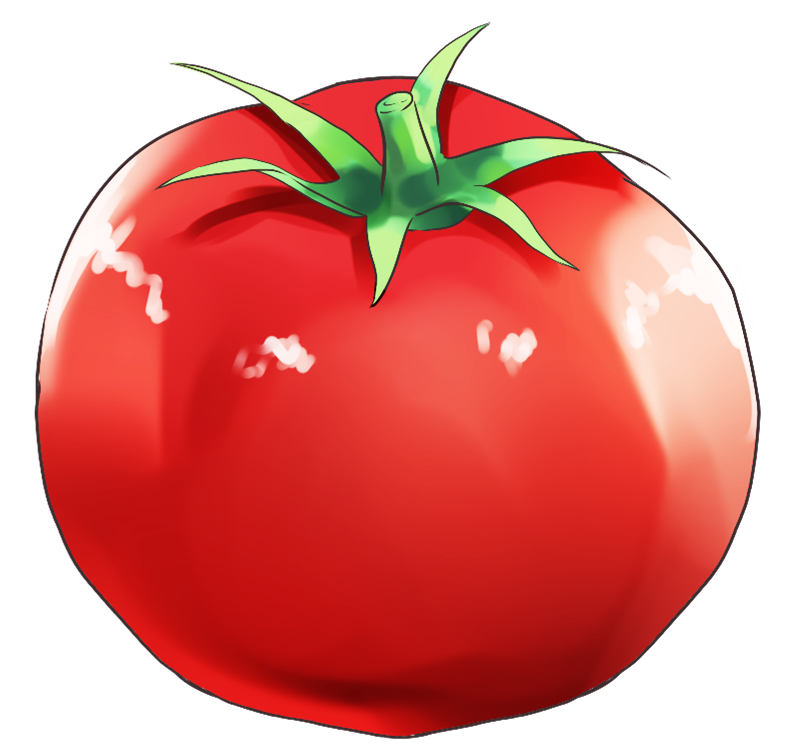 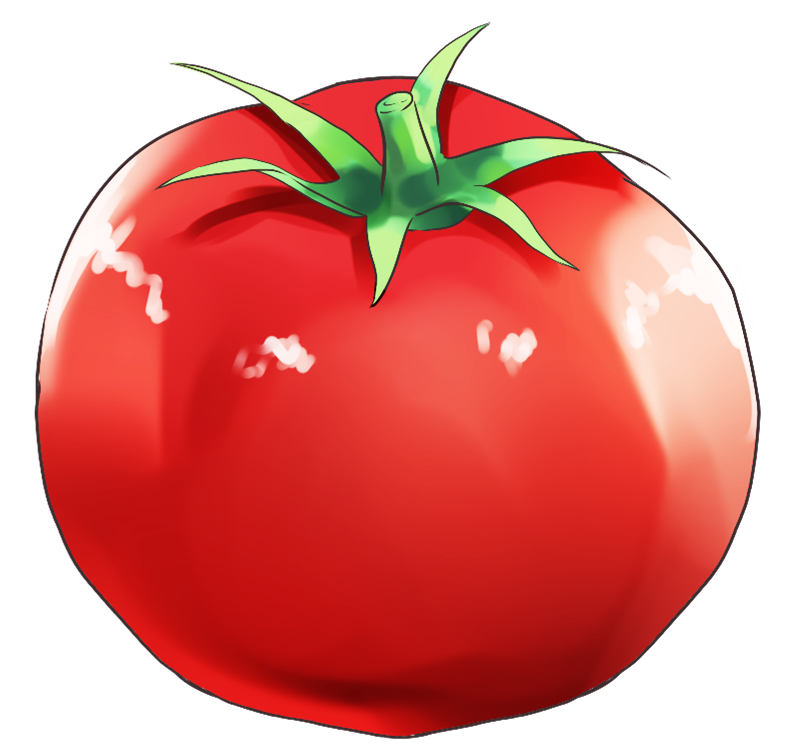 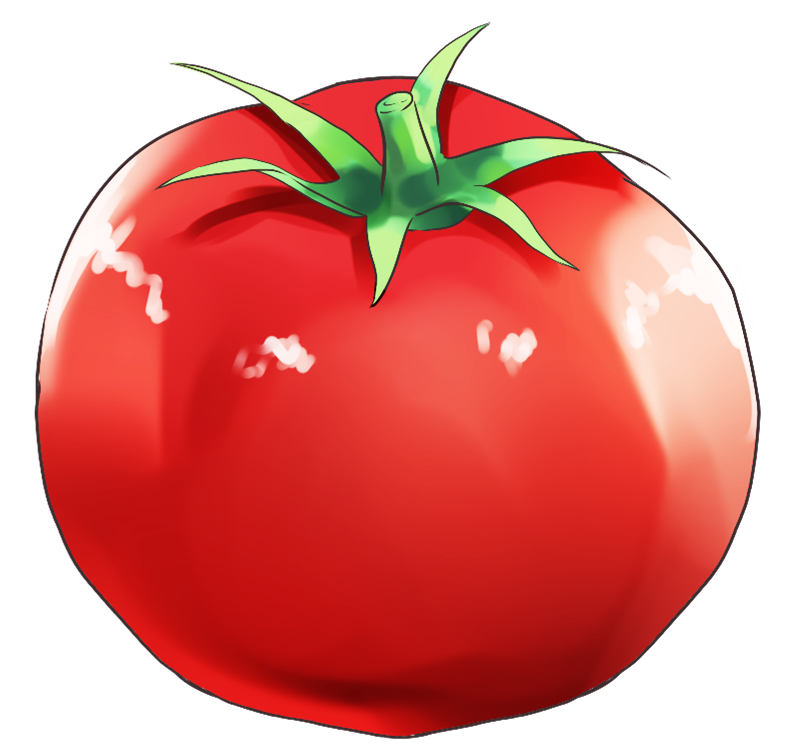 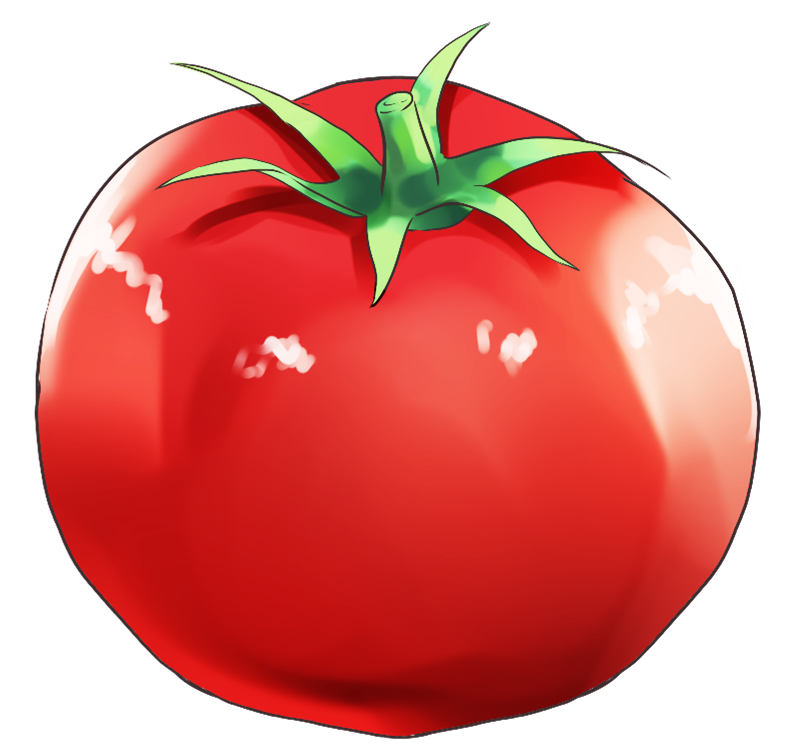 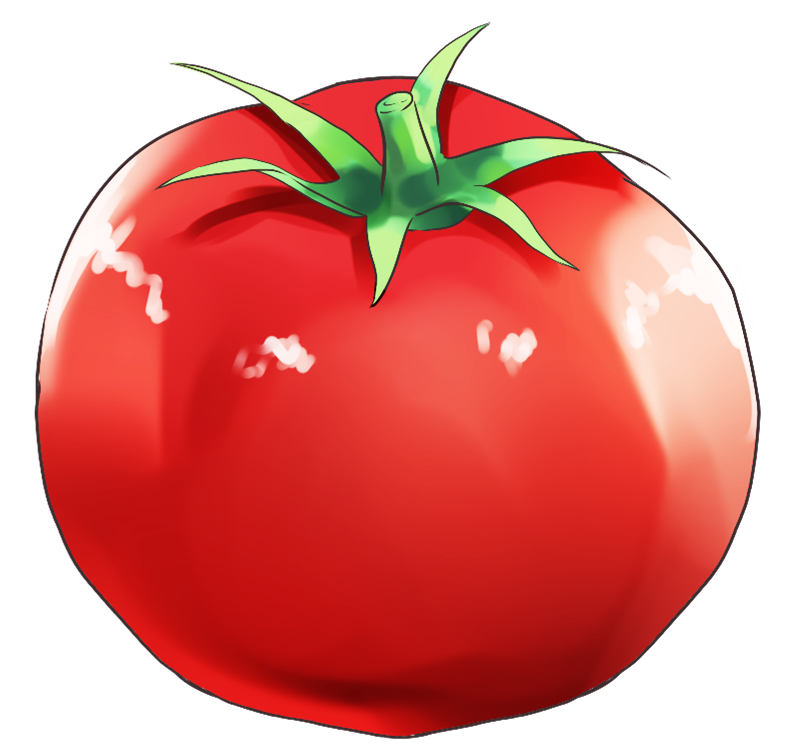 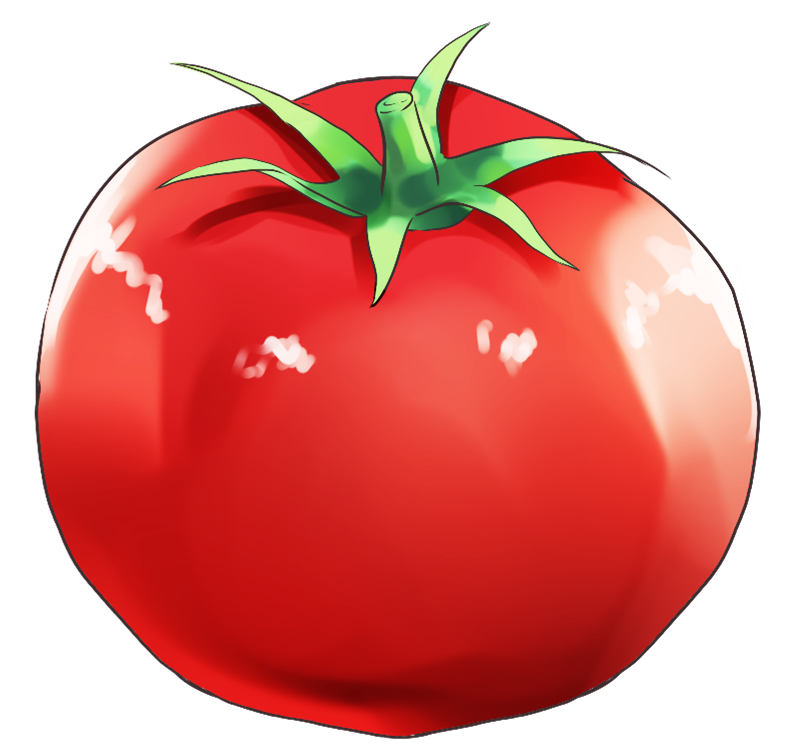 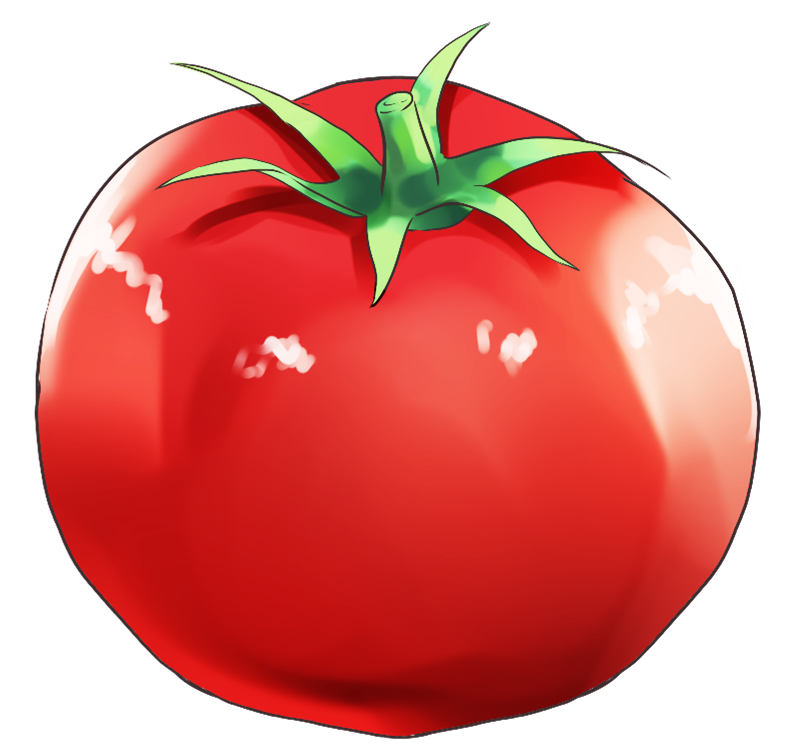 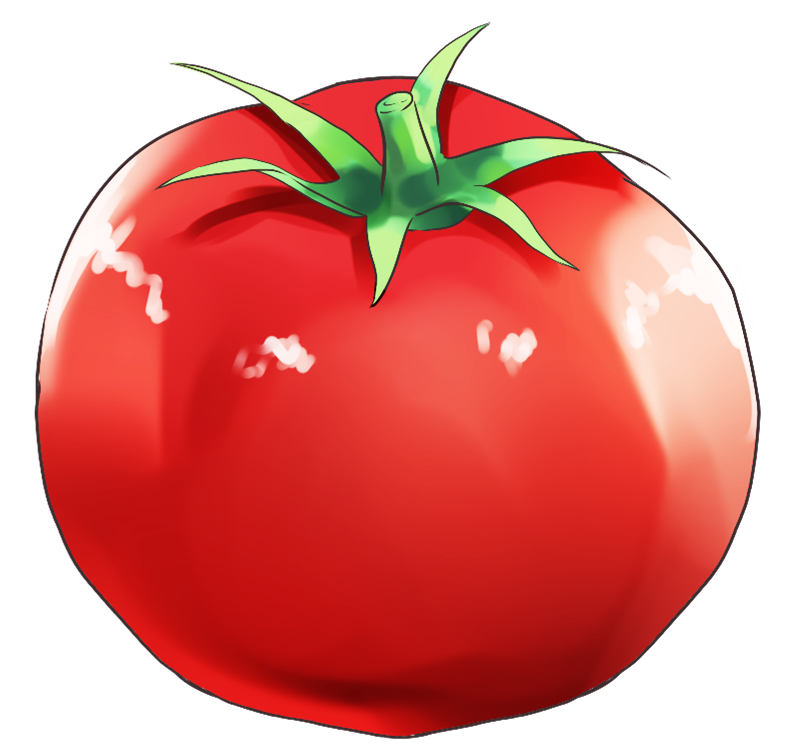 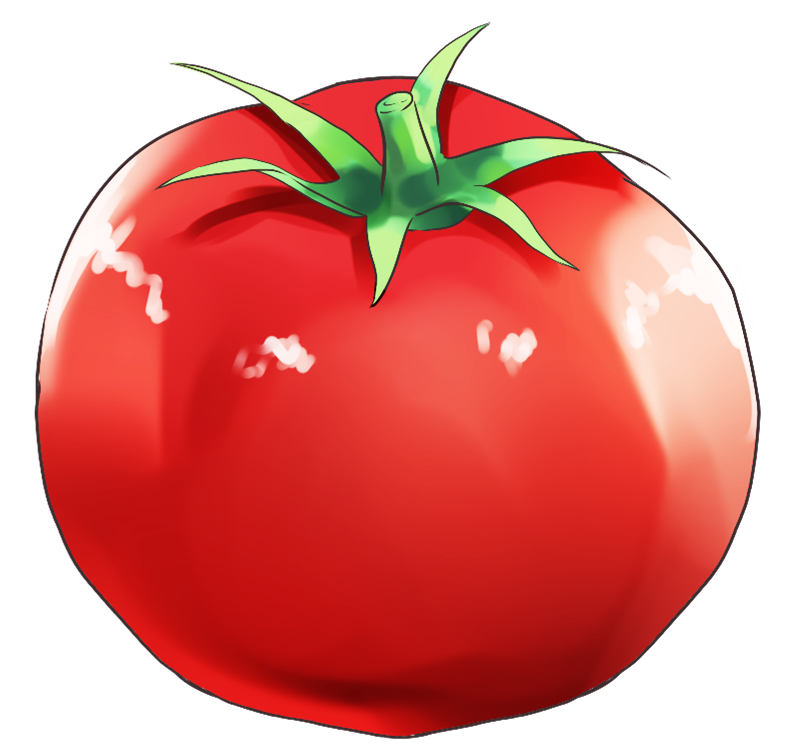 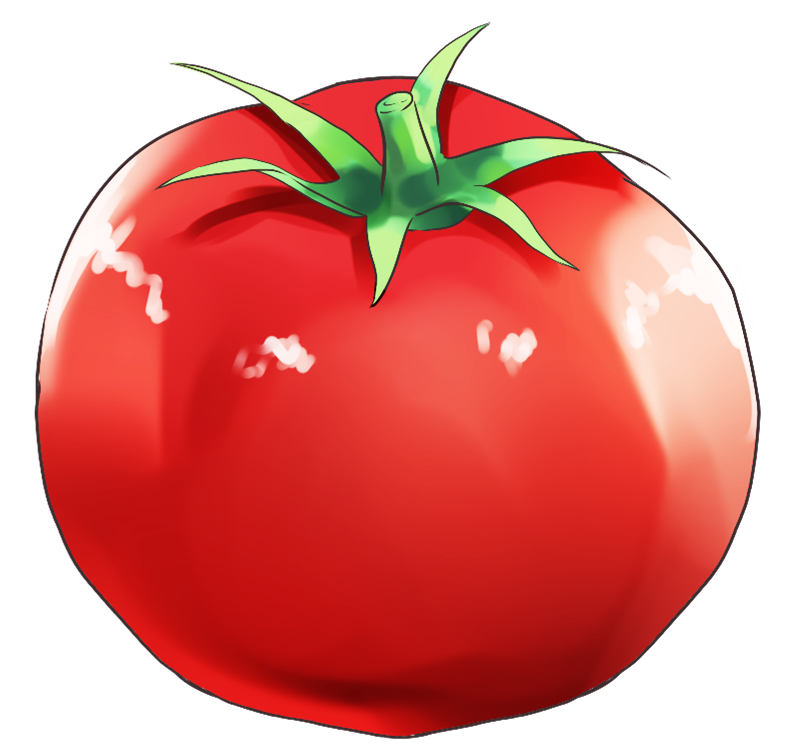 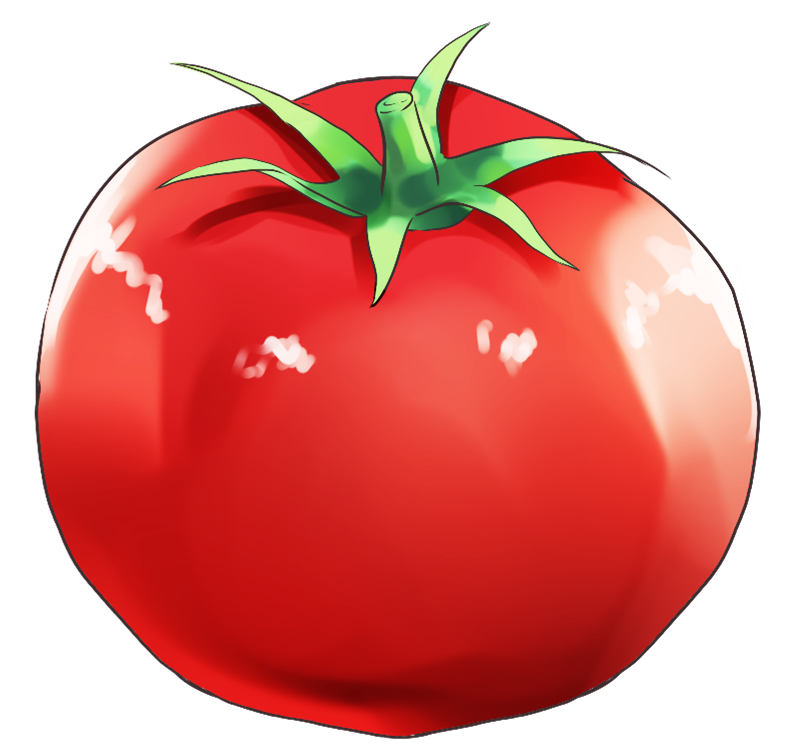 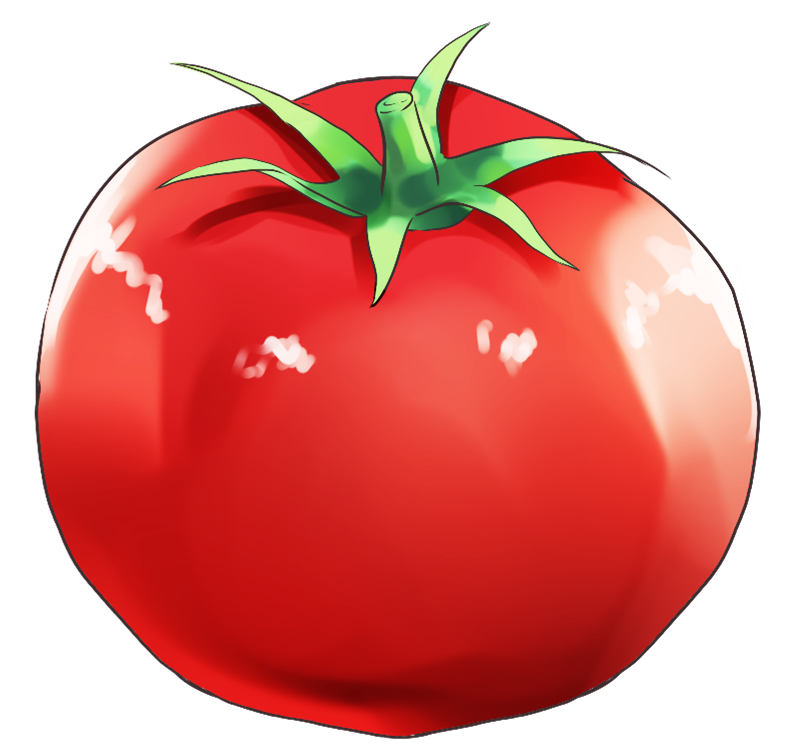 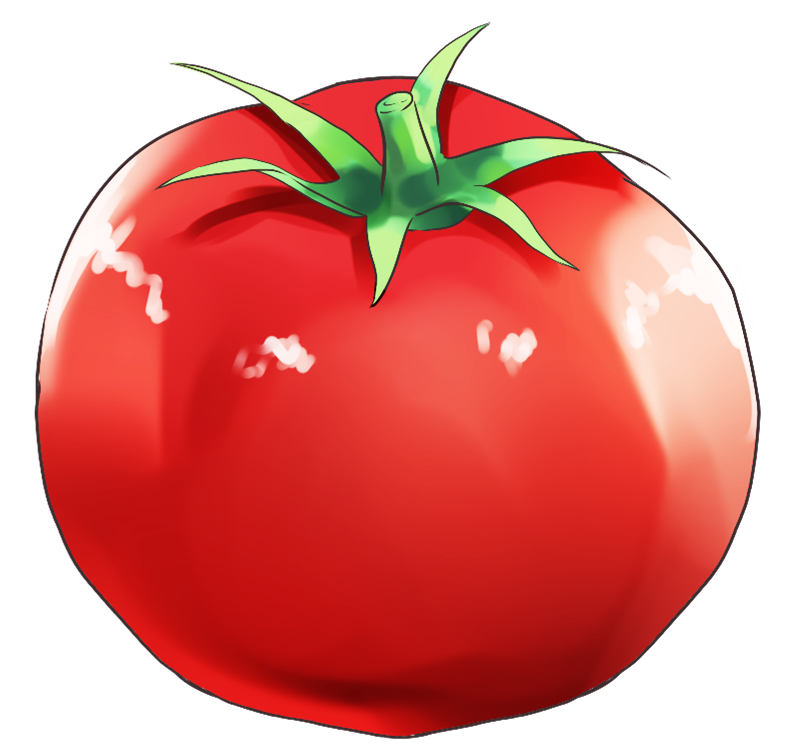 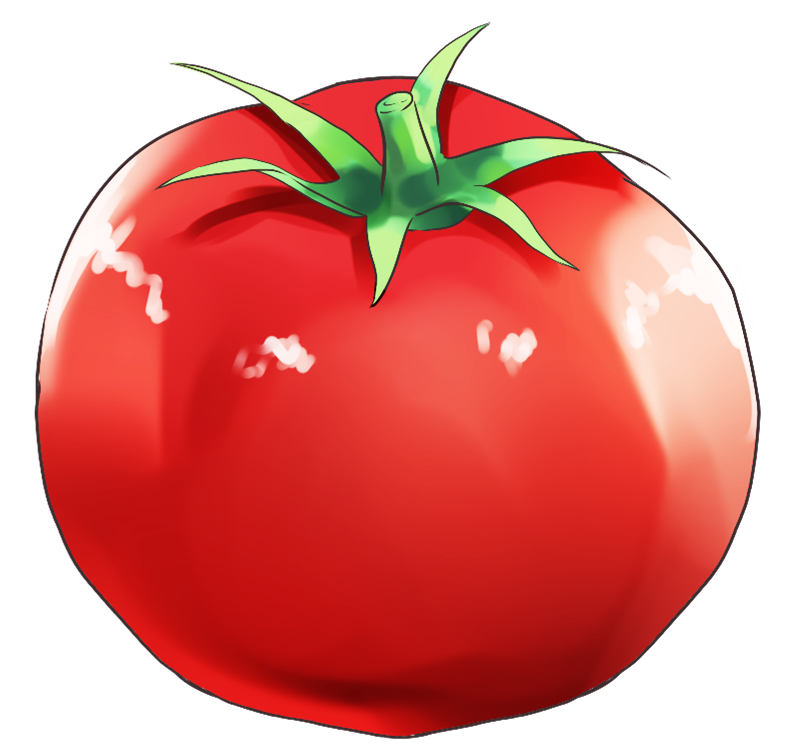 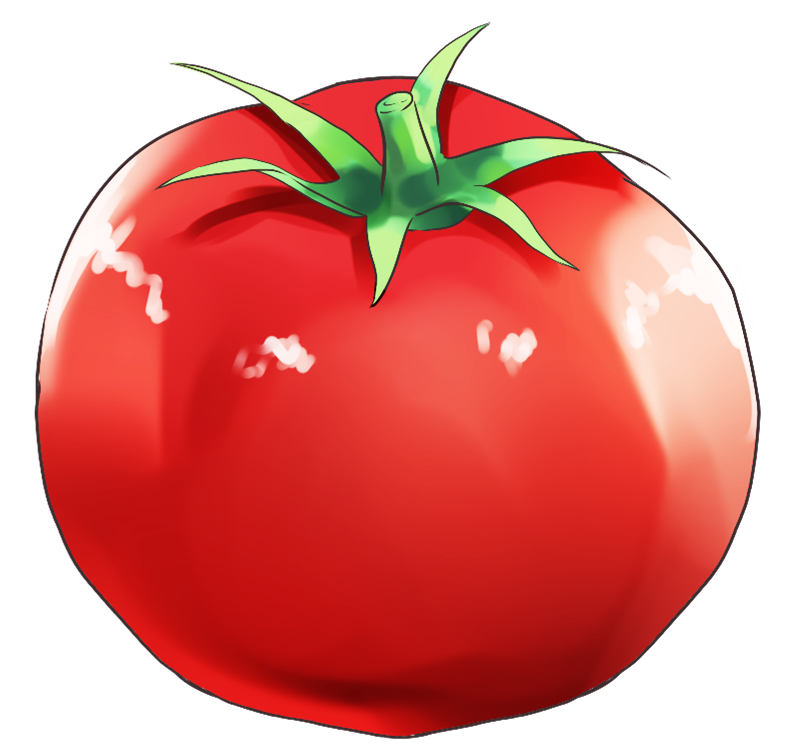 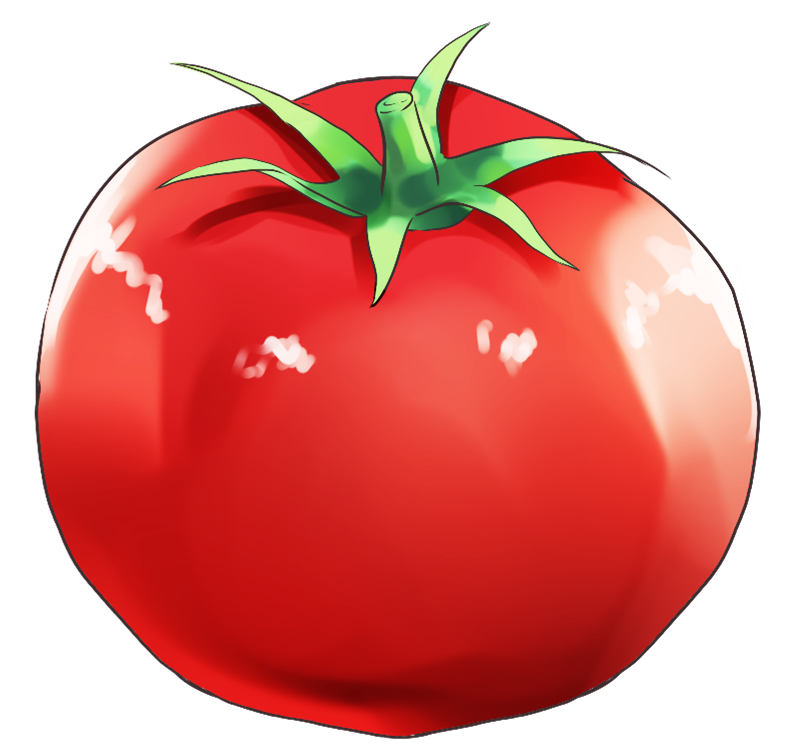 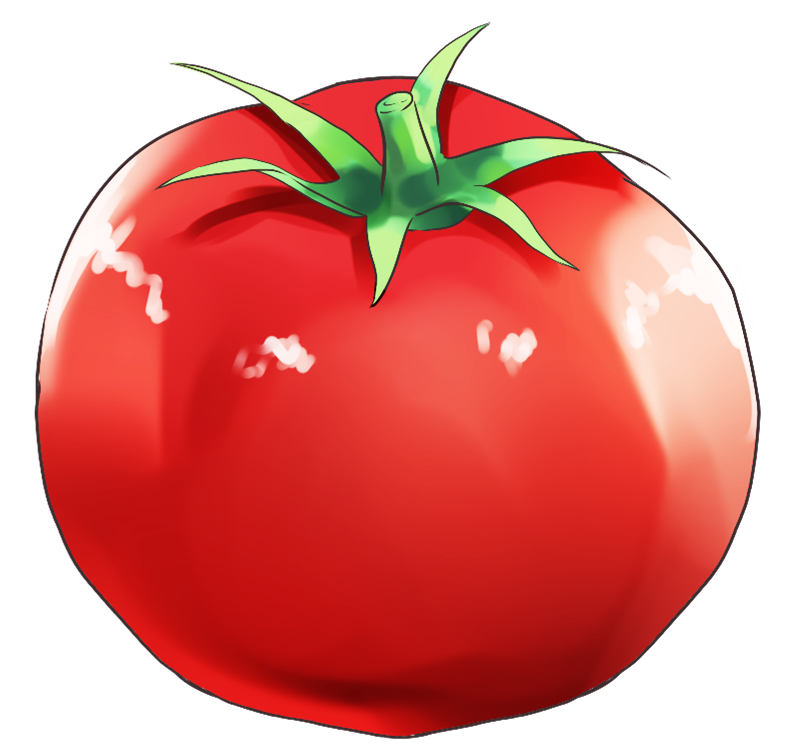 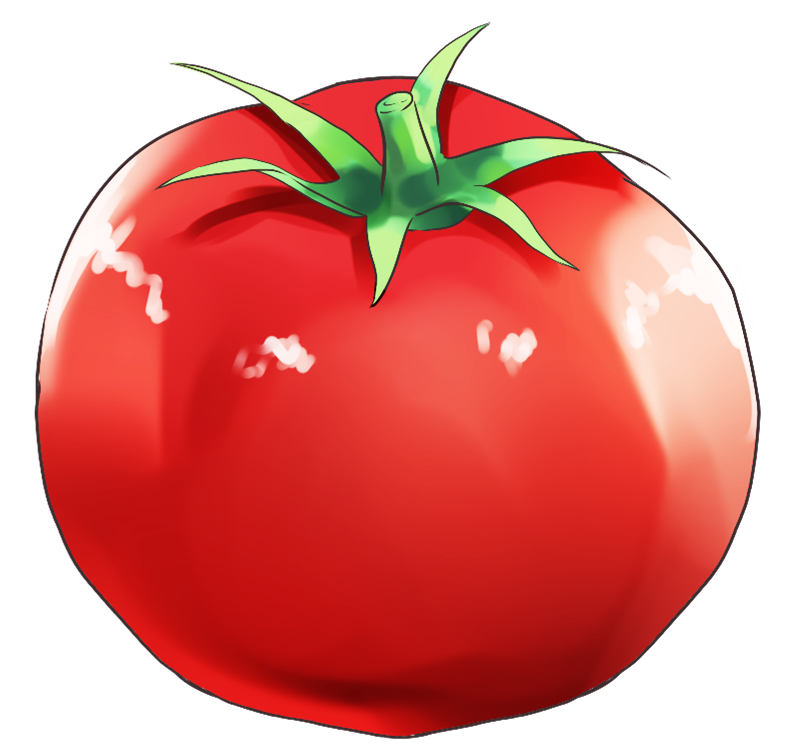 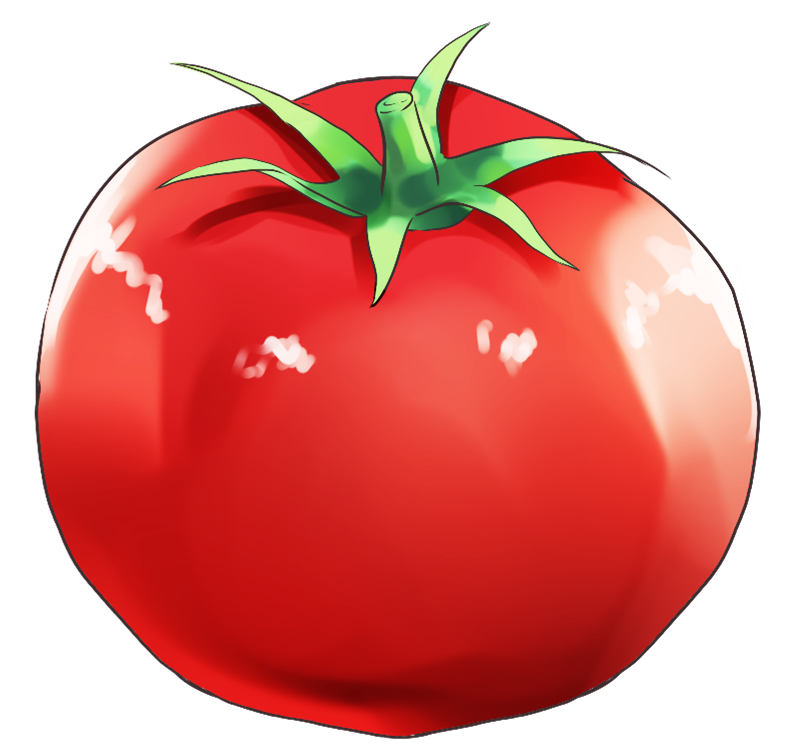 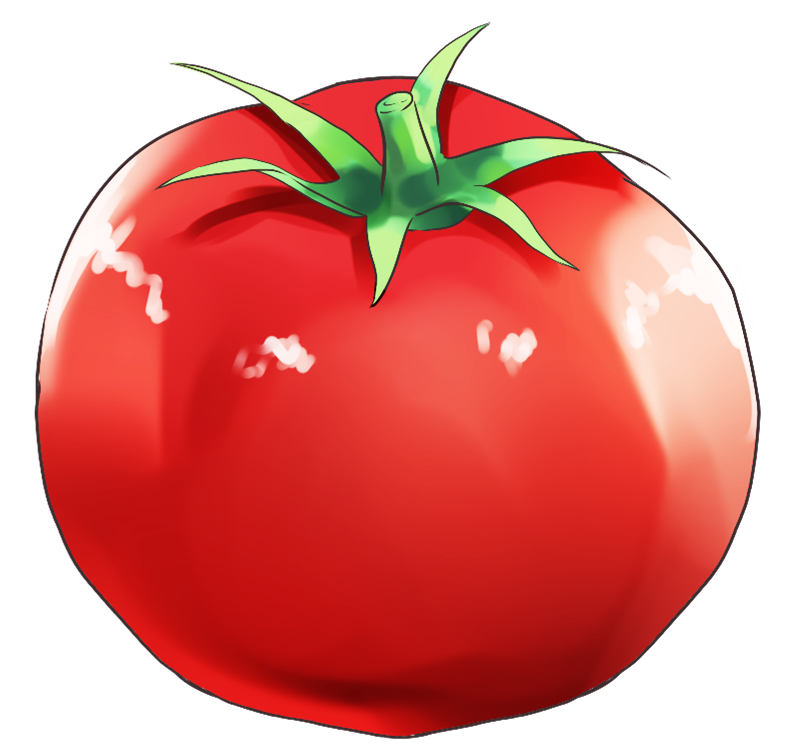 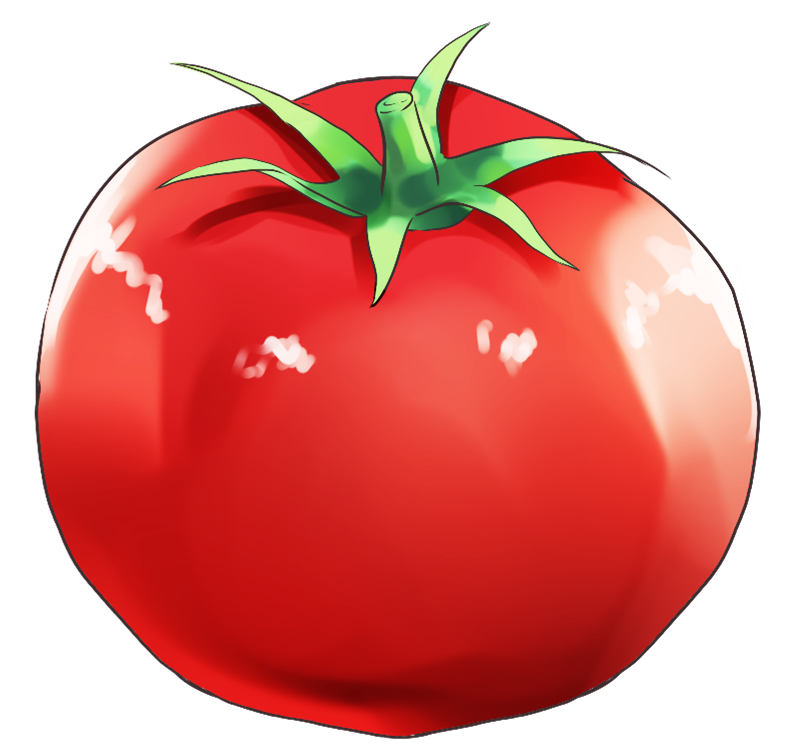 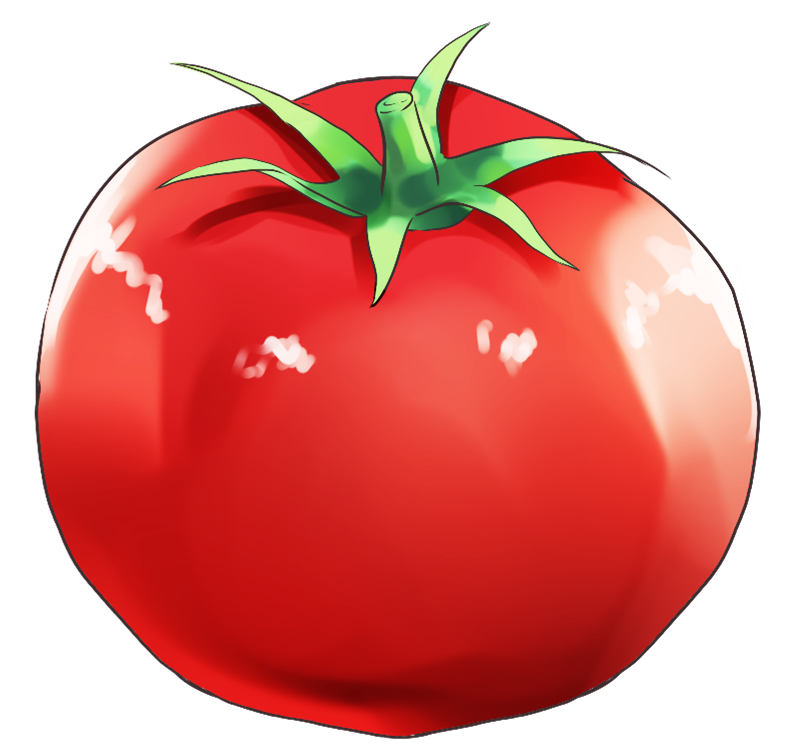 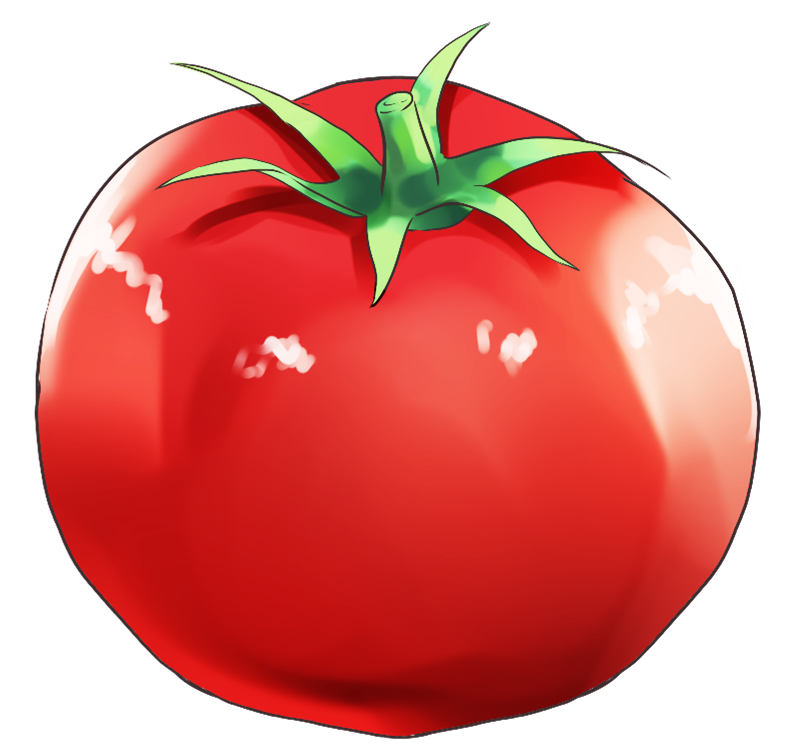 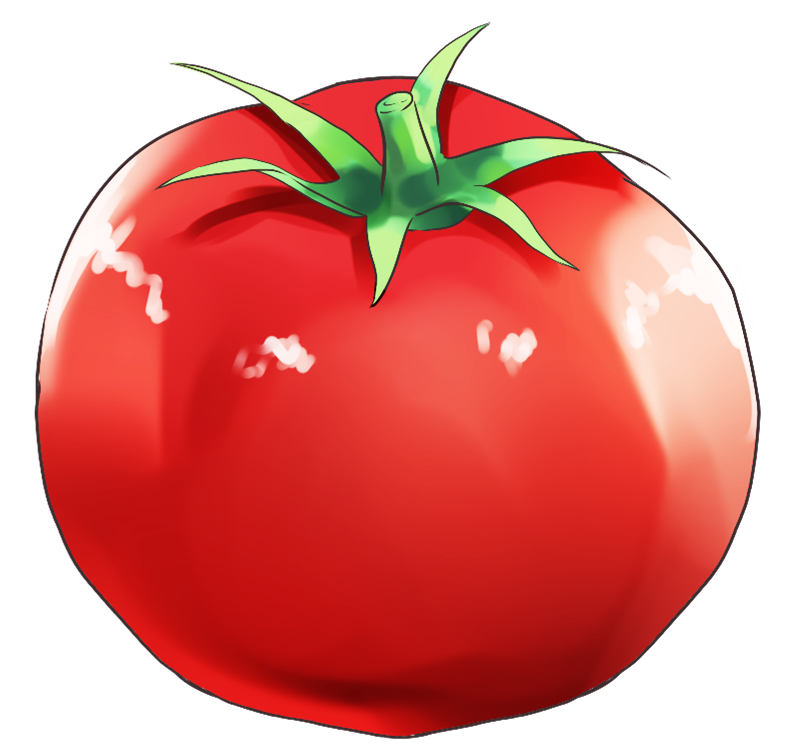 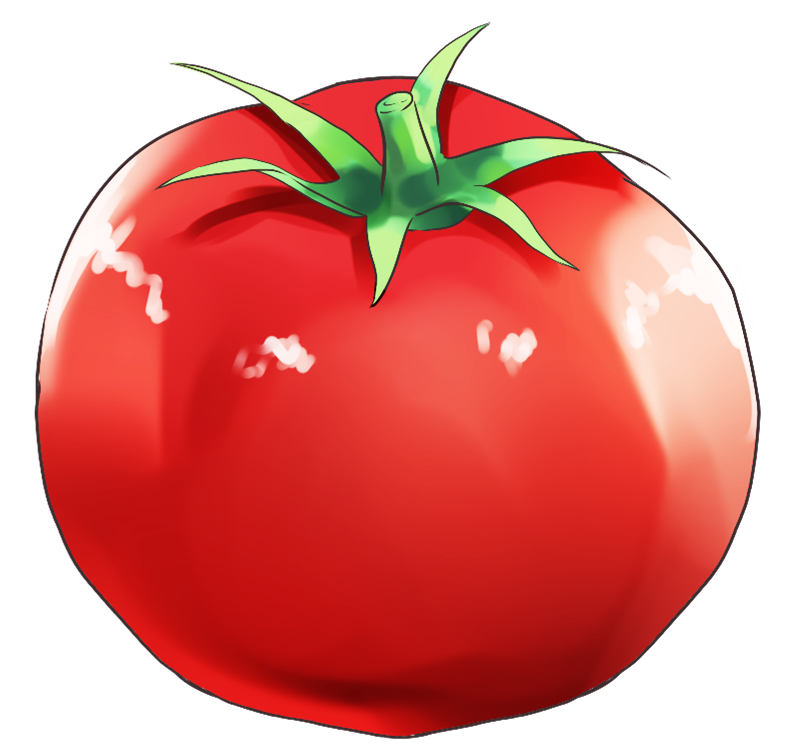 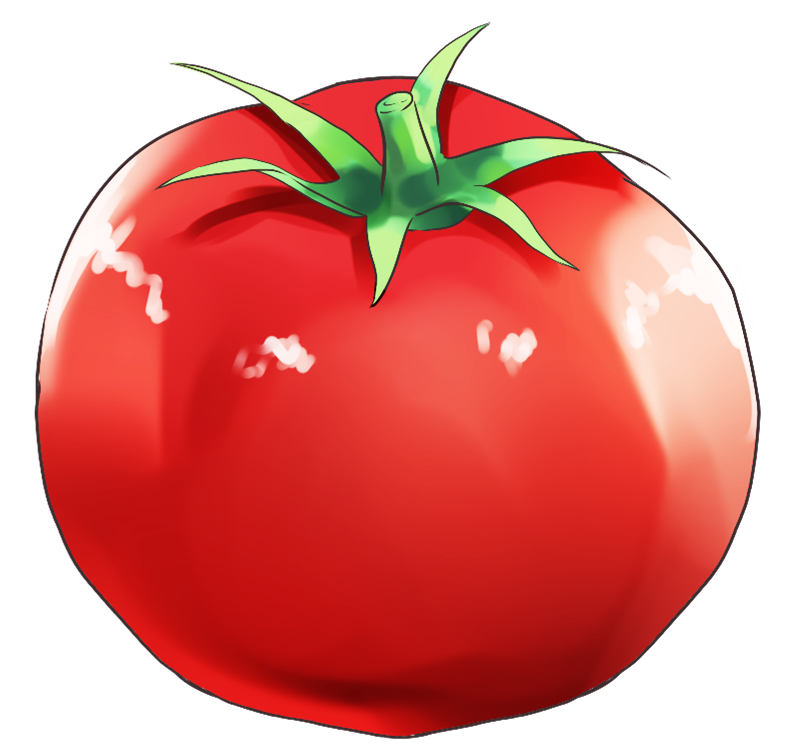 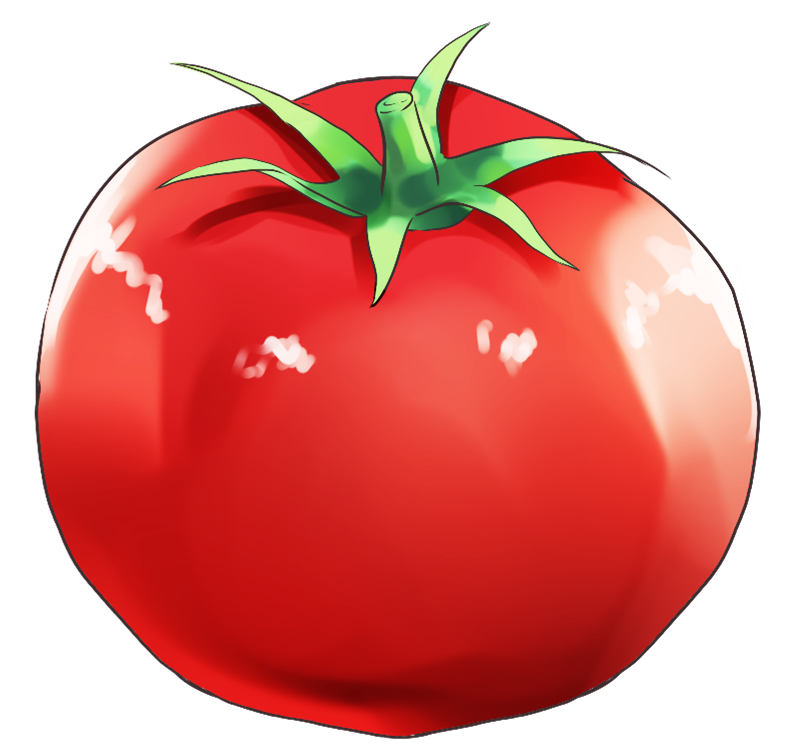 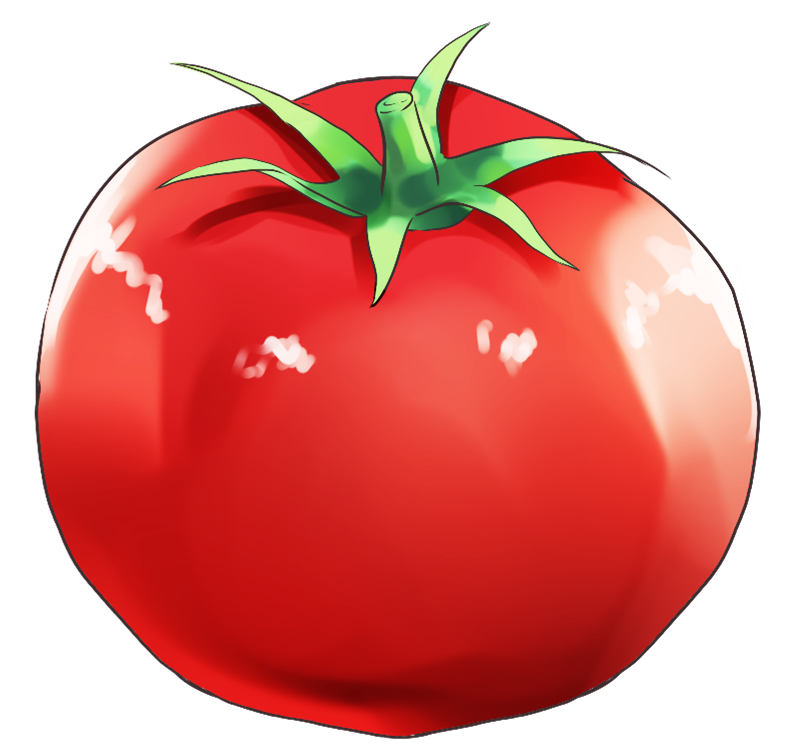 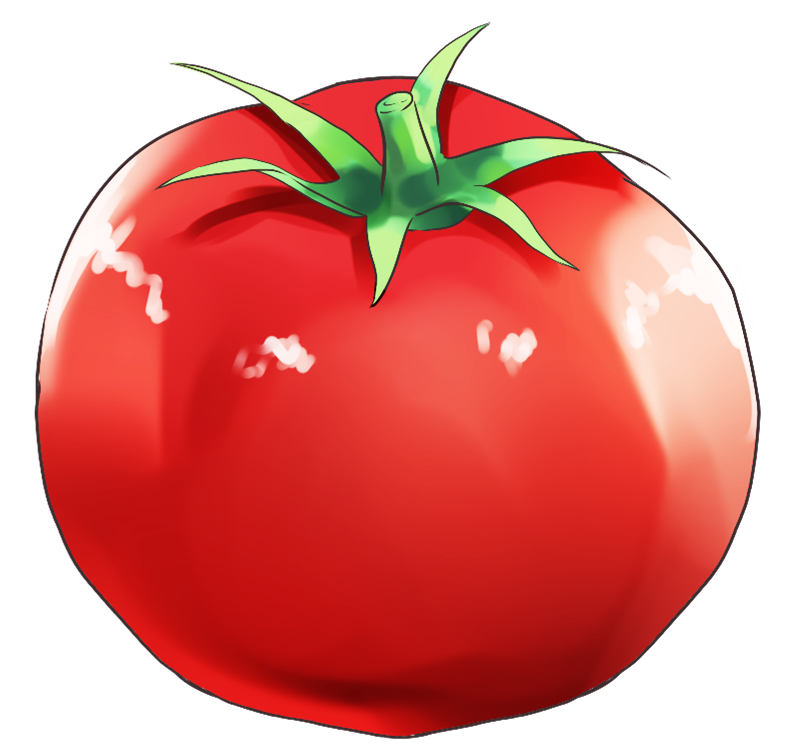 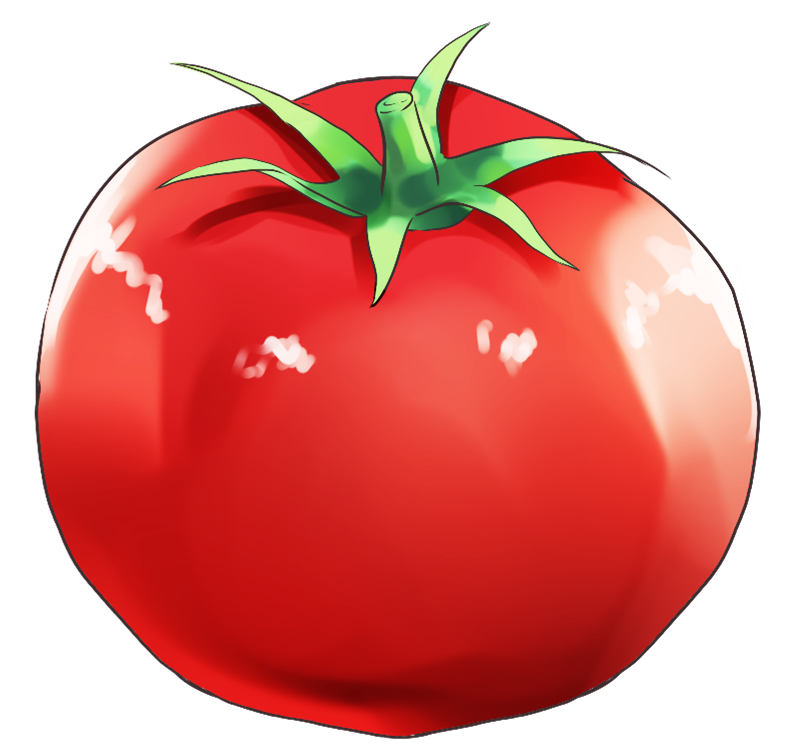 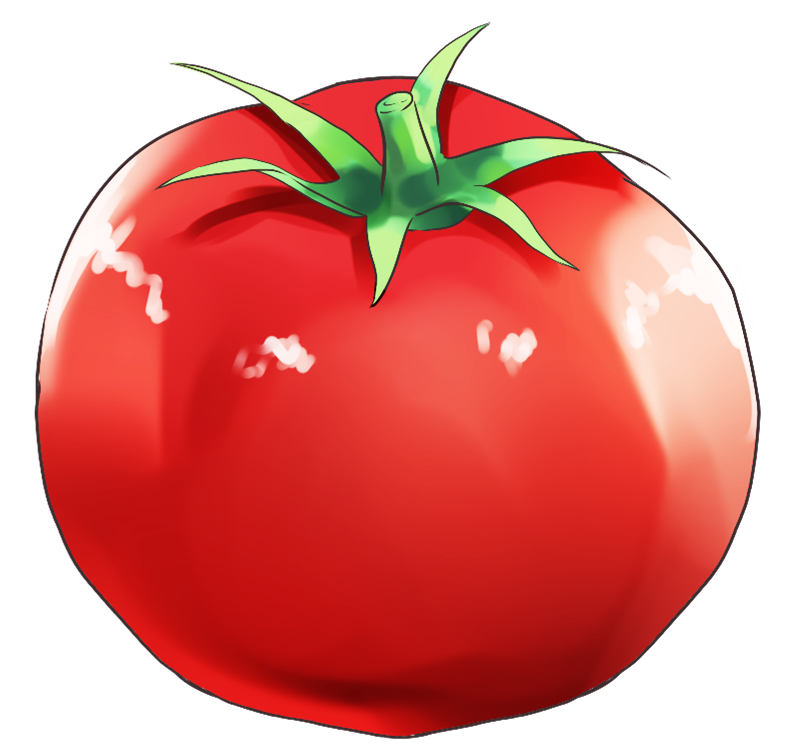 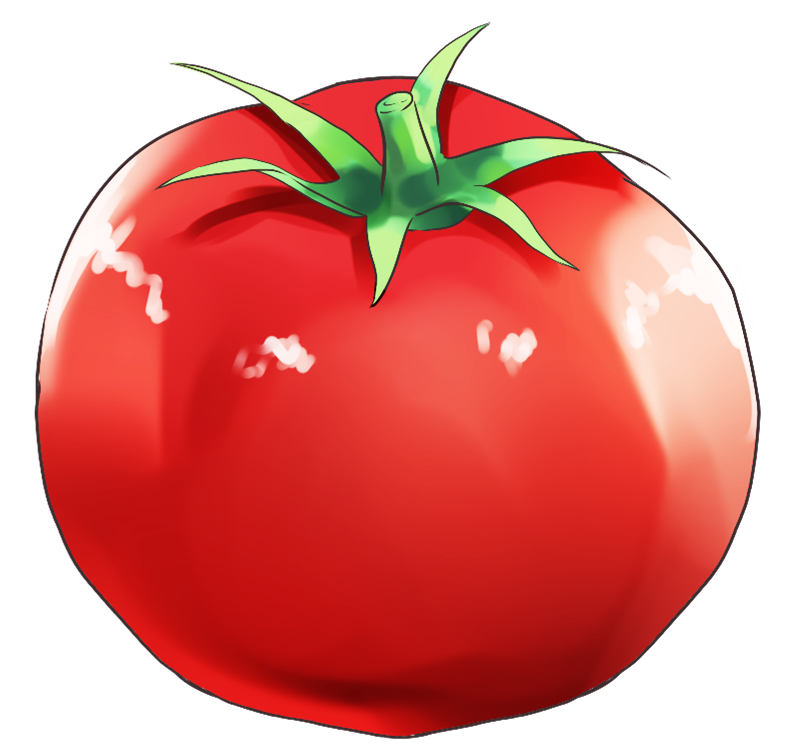 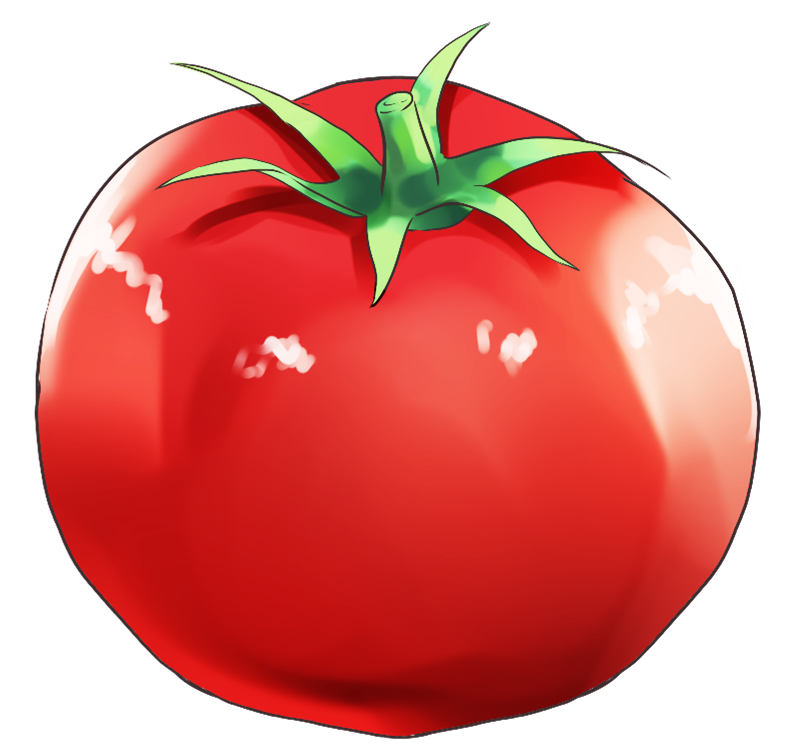 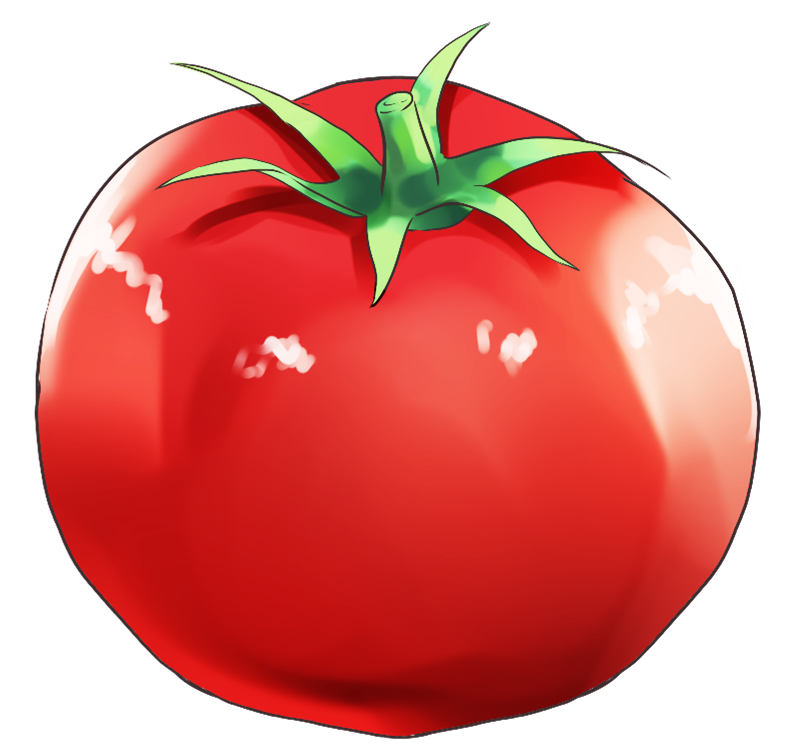 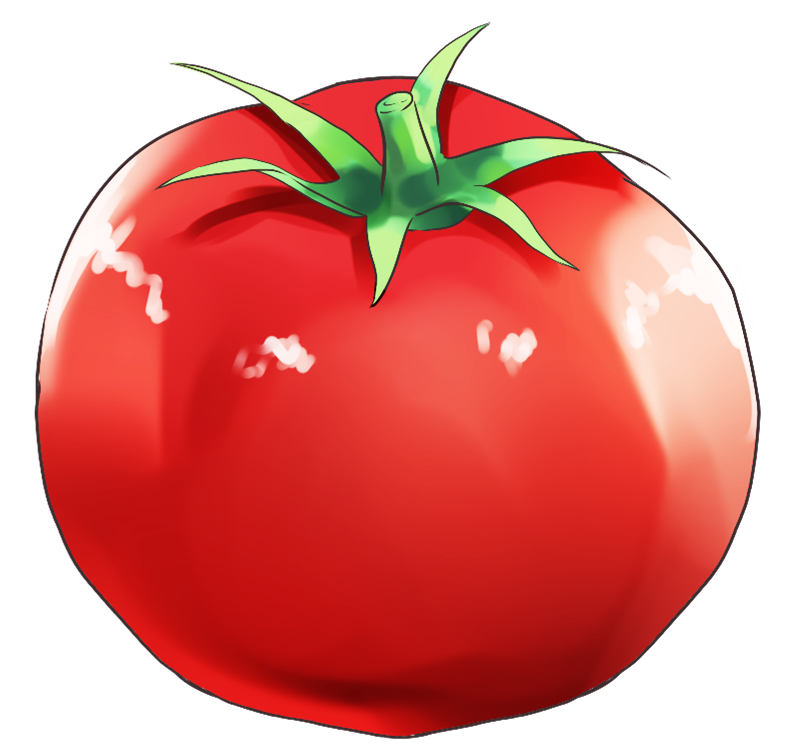 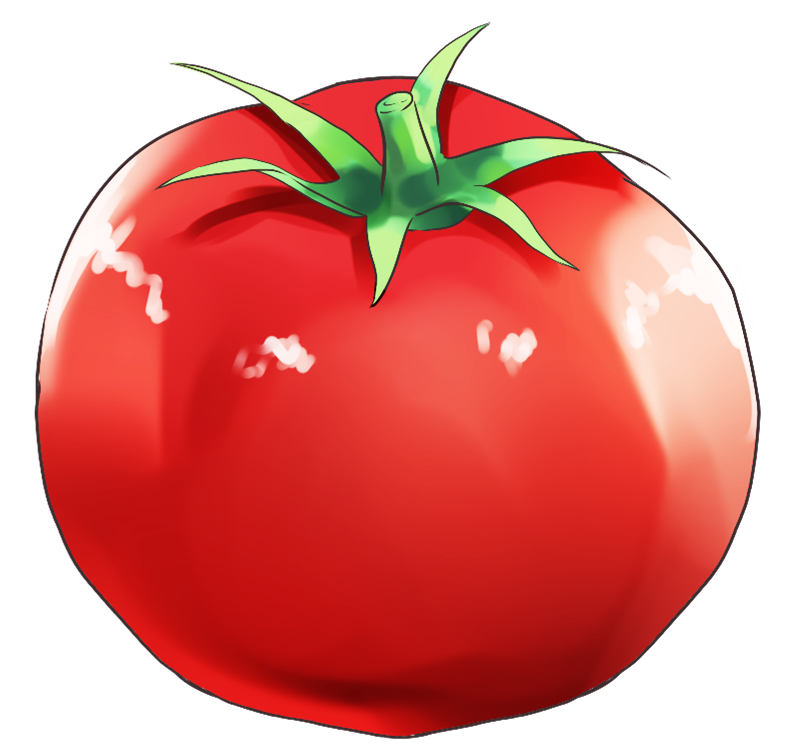 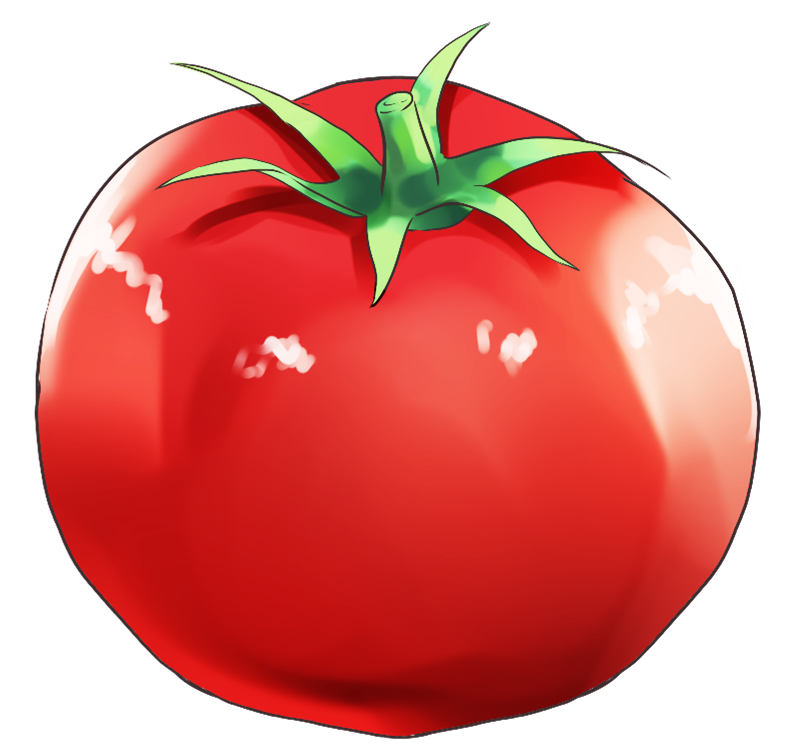 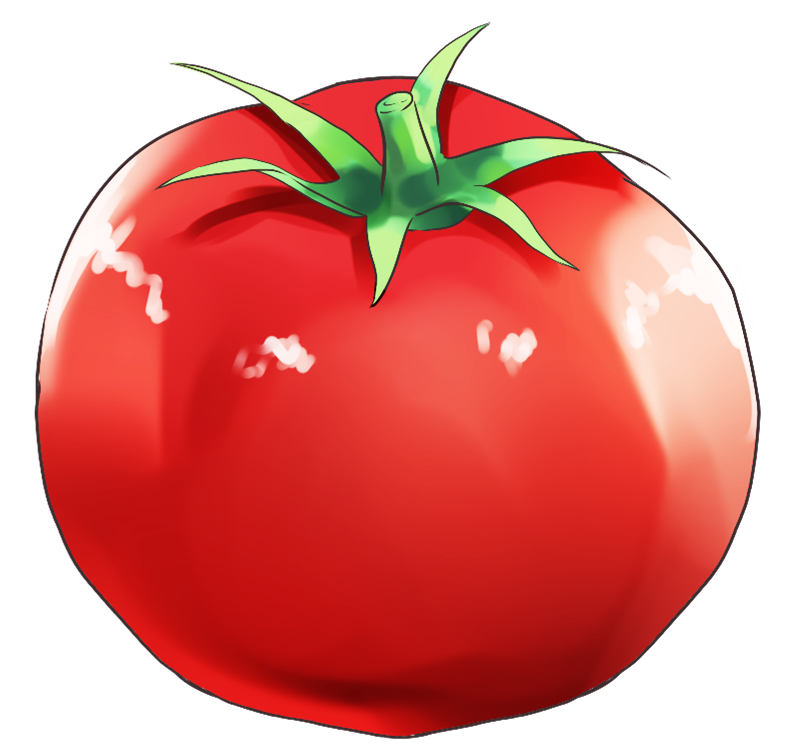 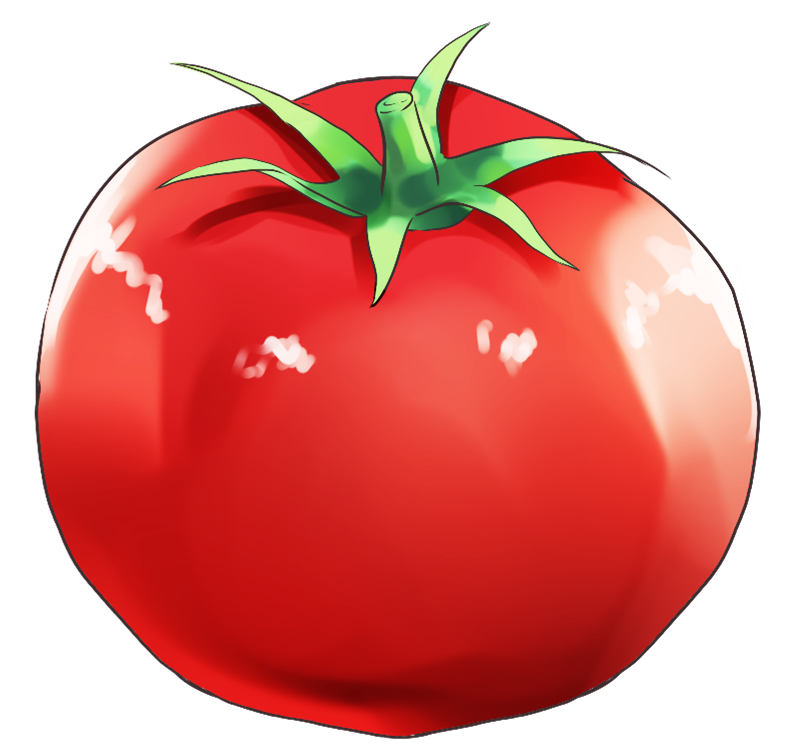 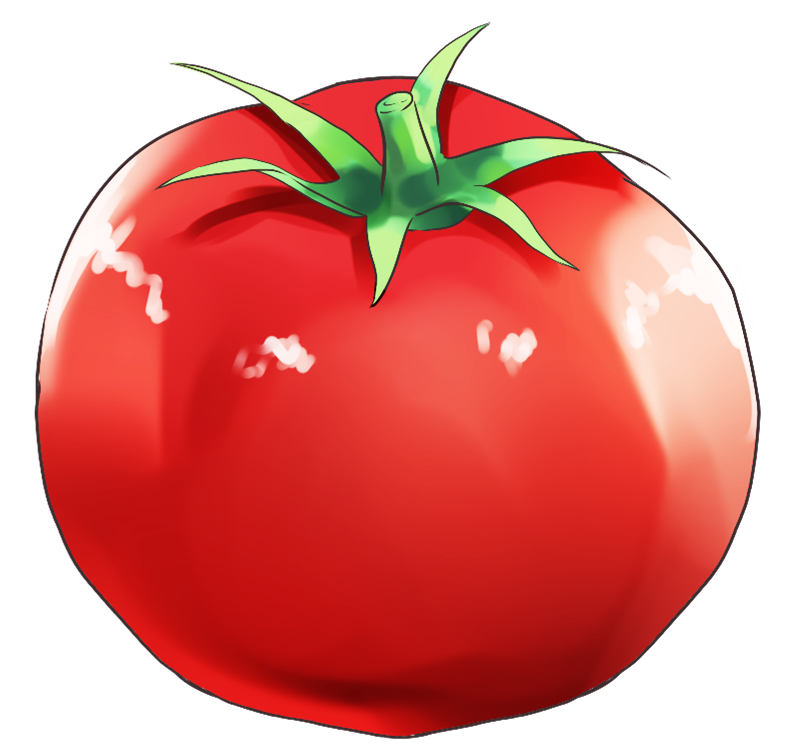 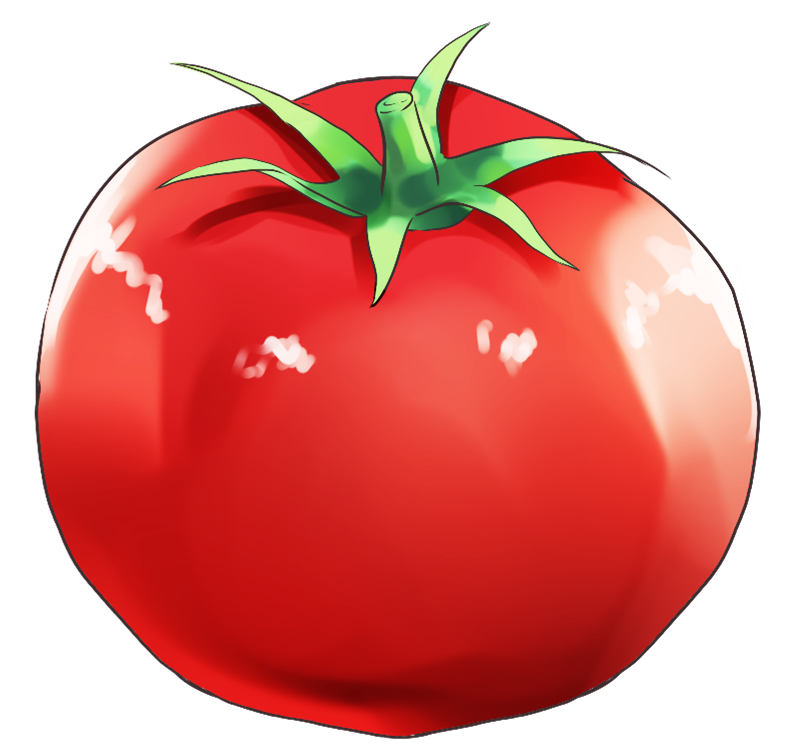 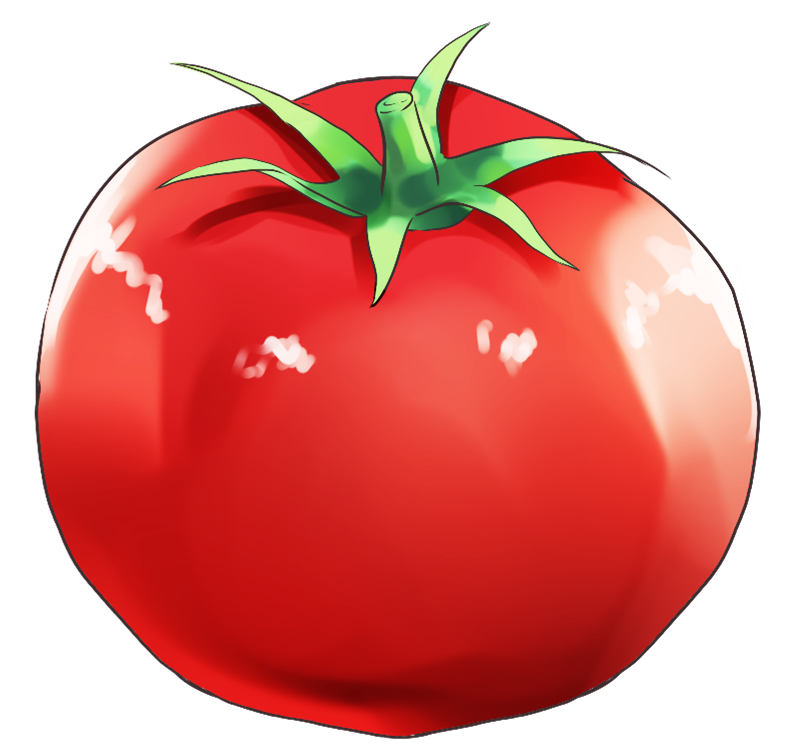 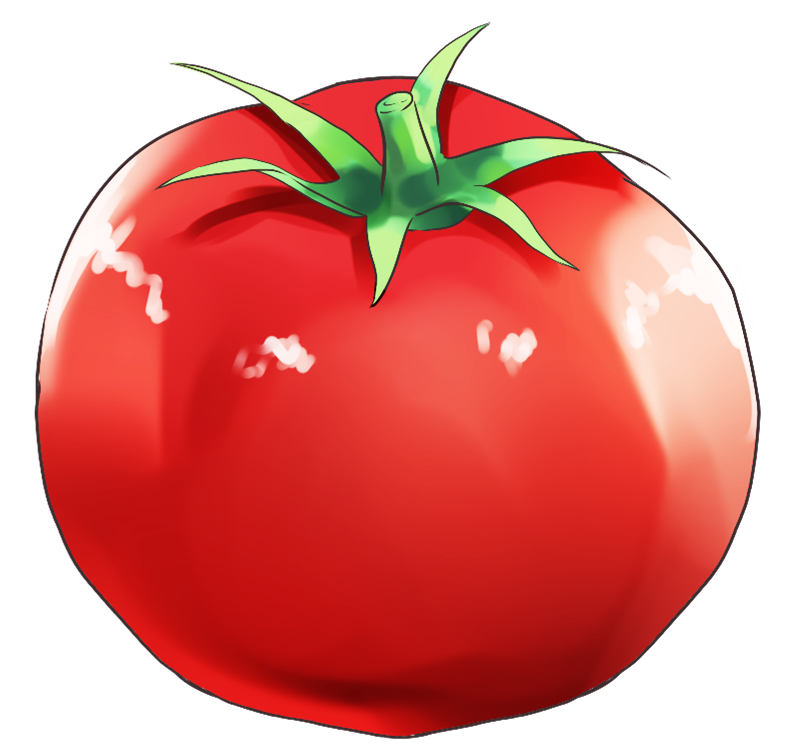 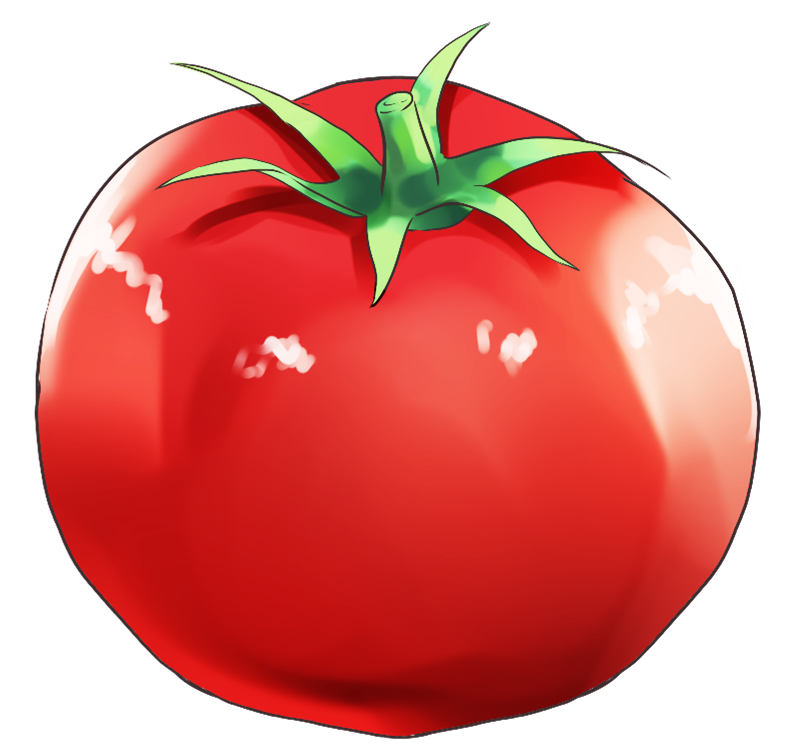 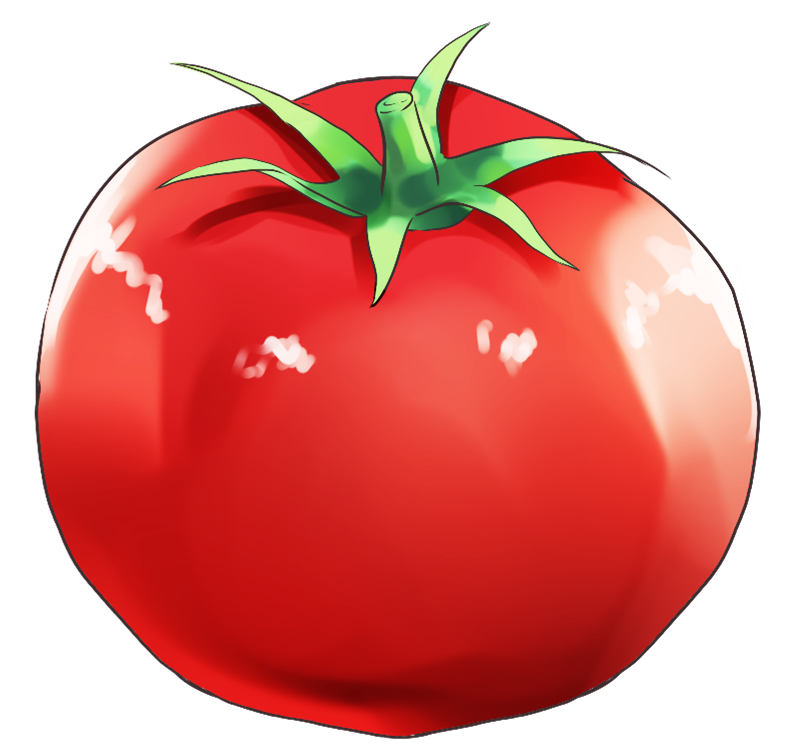 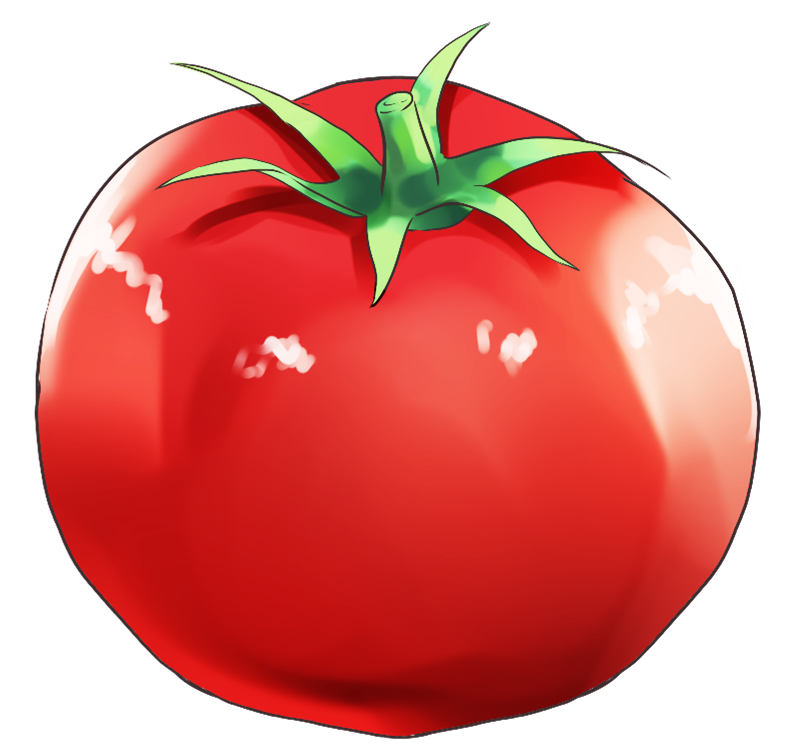 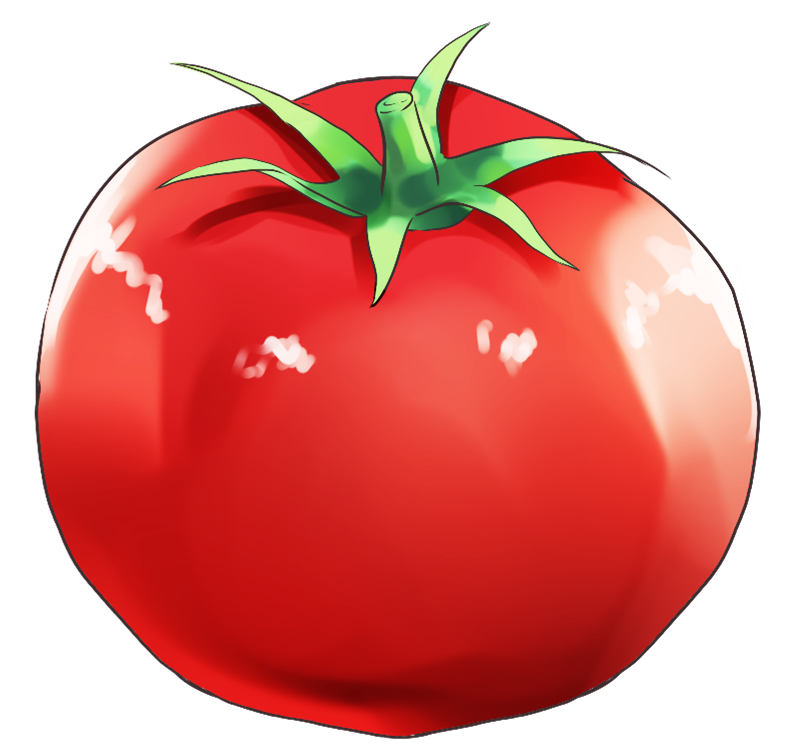 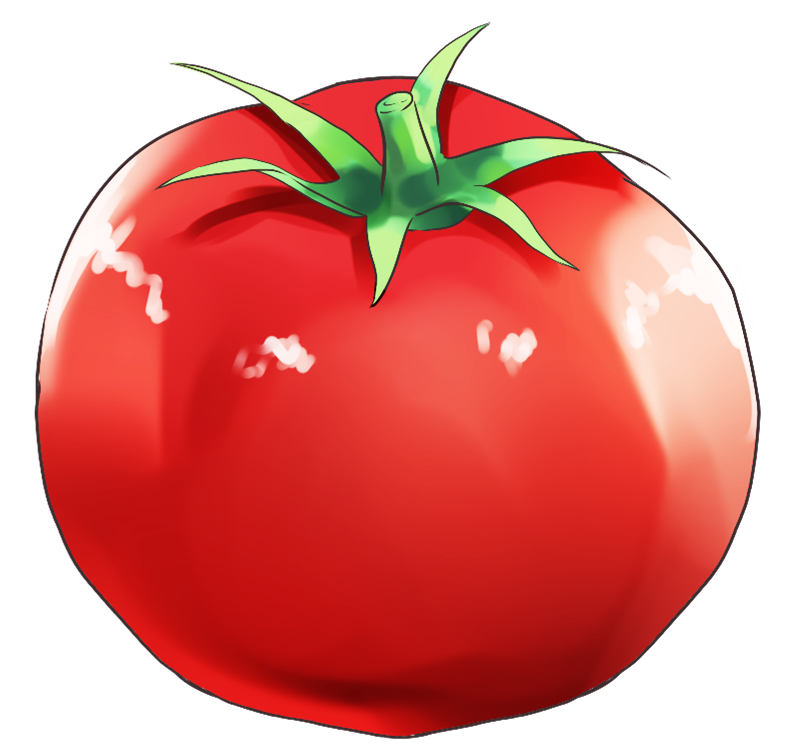 ?
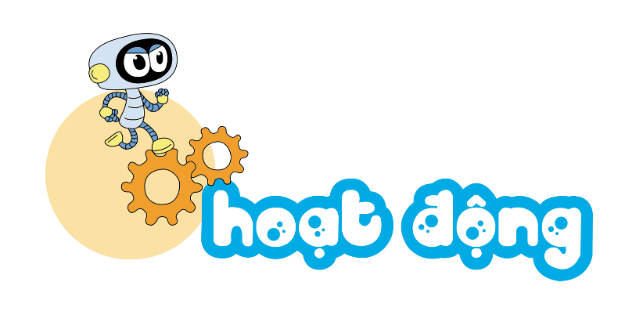 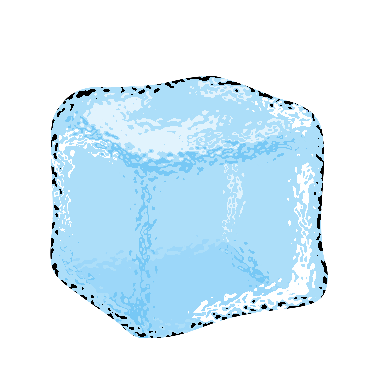 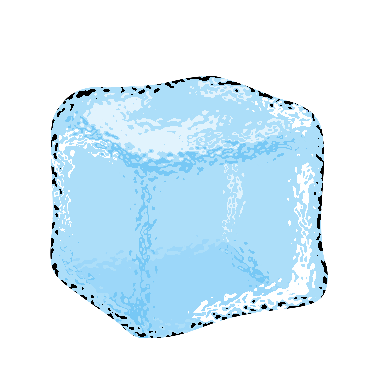 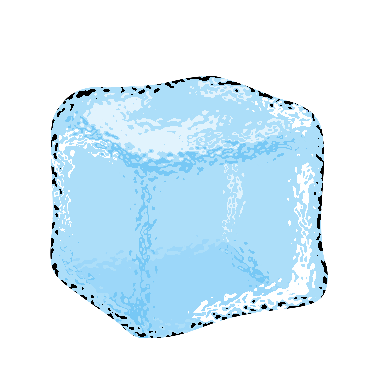 2
?
Số
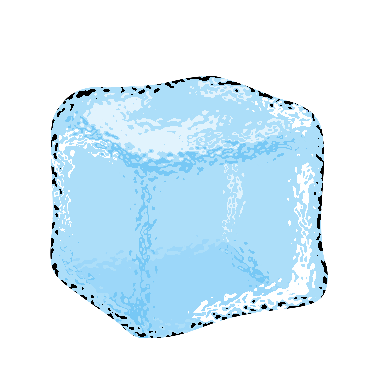 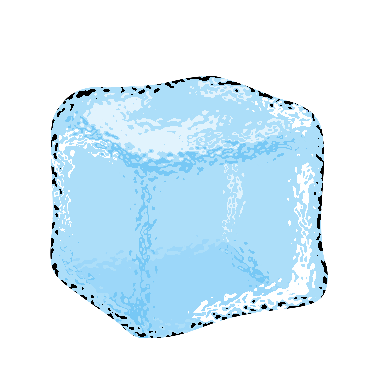 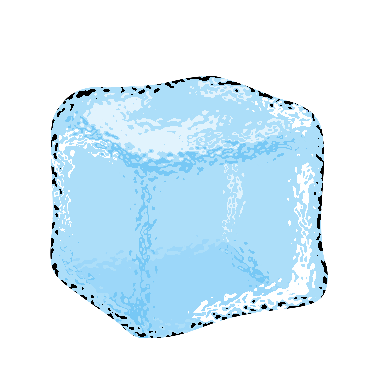 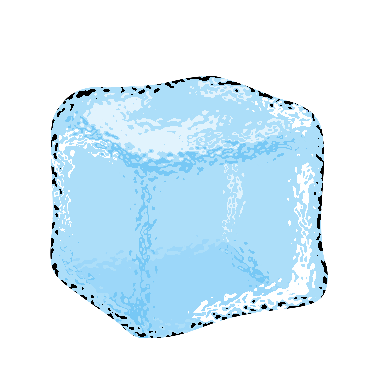 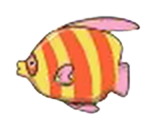 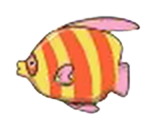 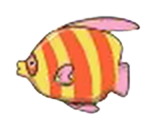 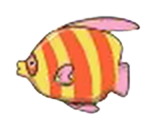 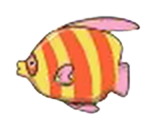 12
15
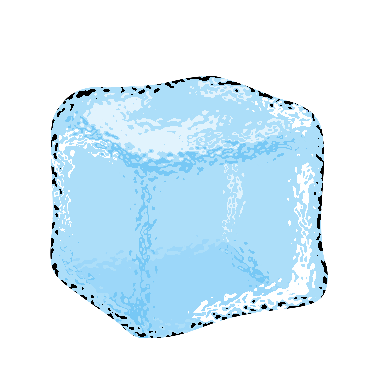 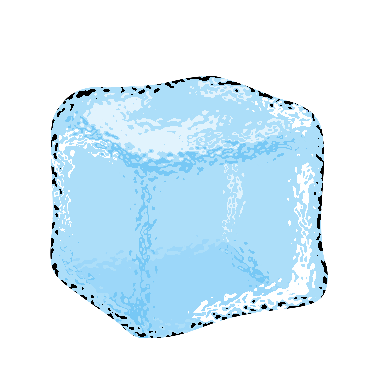 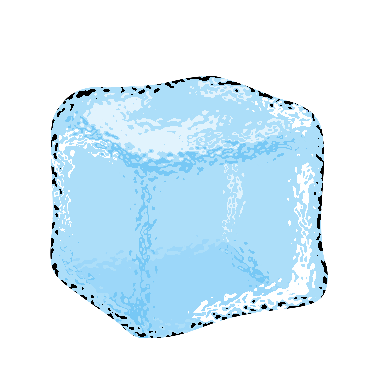 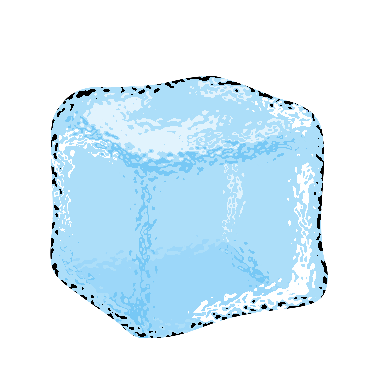 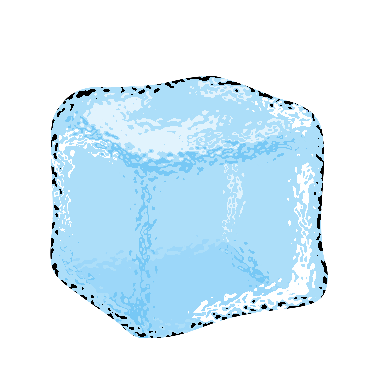 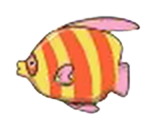 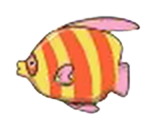 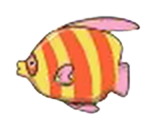 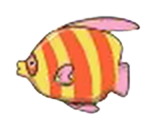 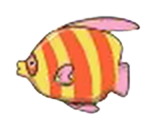 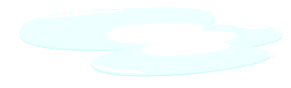 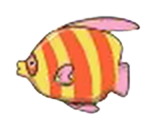 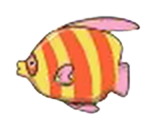 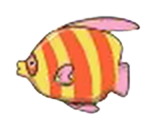 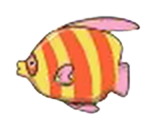 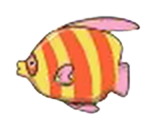 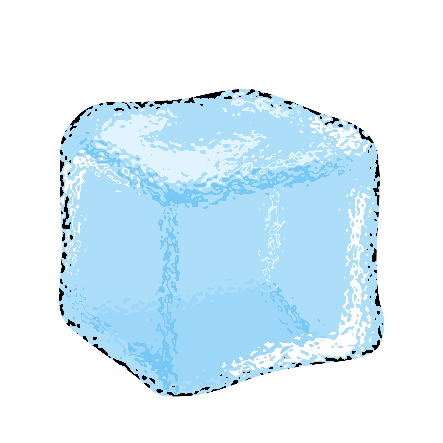 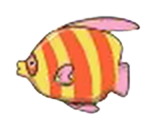 ?
?
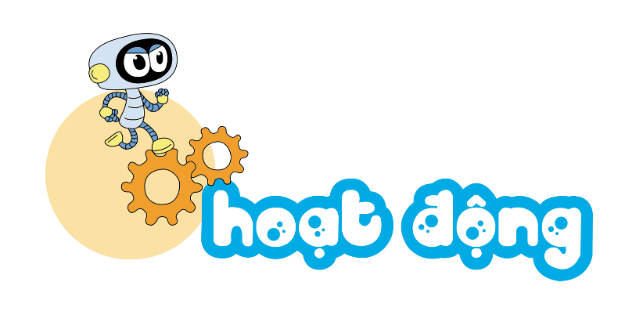 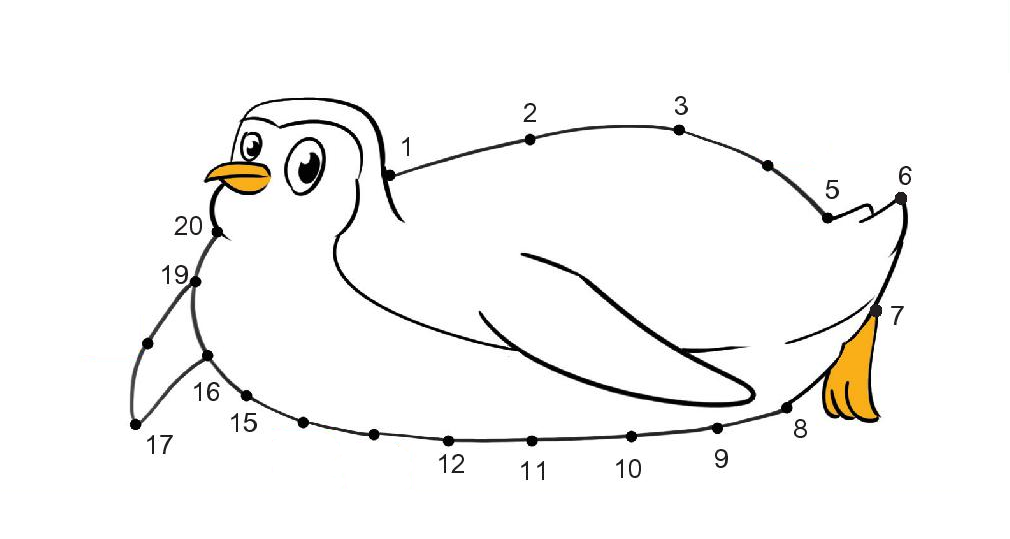 3
?
Số
?
18
14
13
4
?
?
?
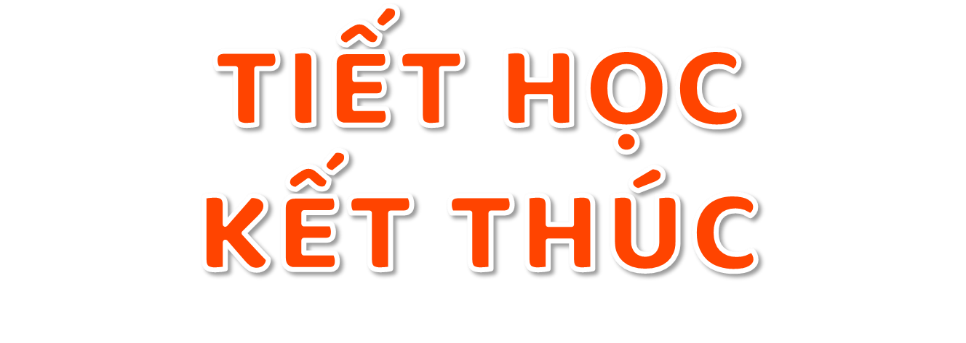